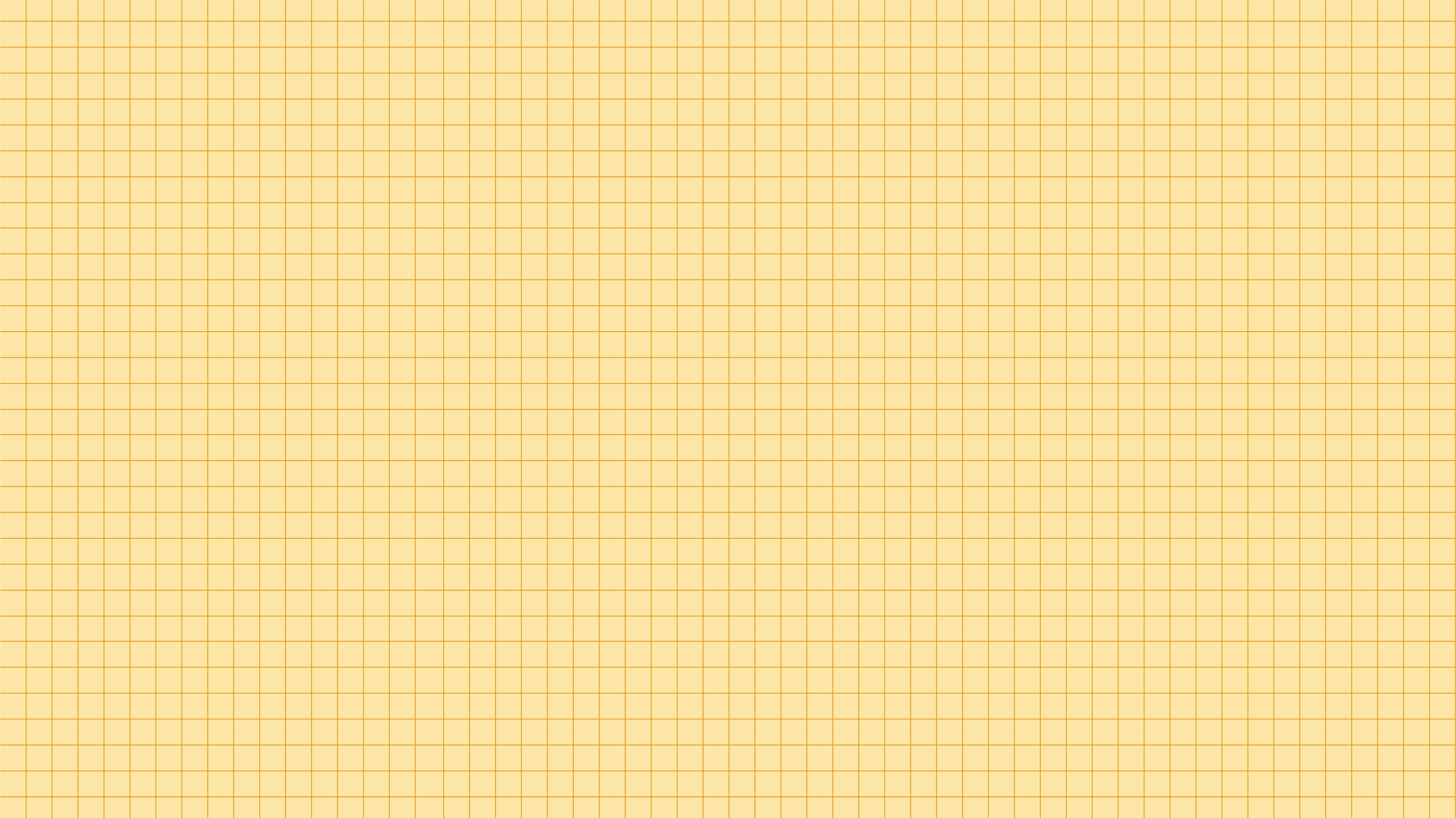 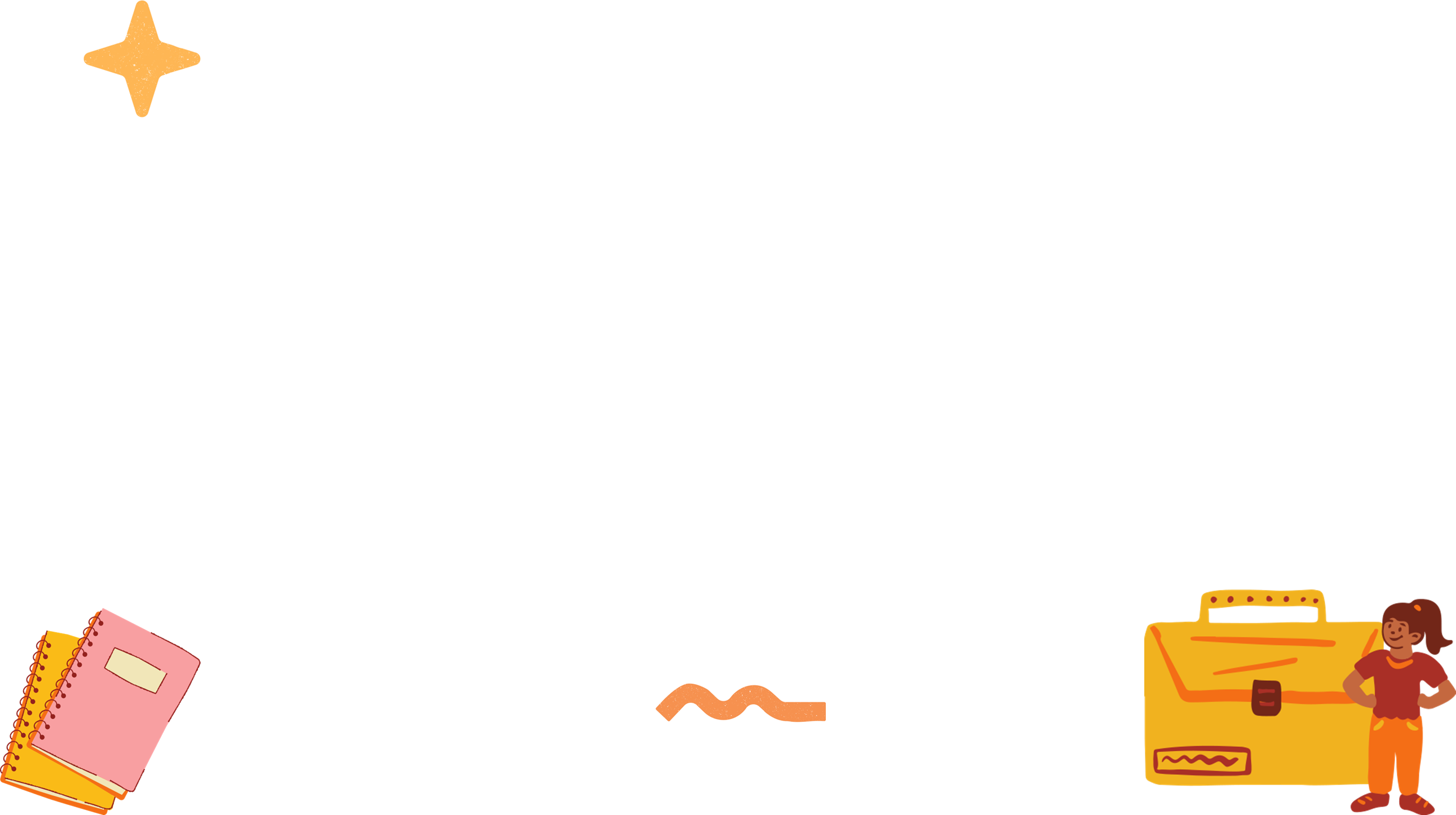 CHÀO MỪNG CÁC EM 
ĐẾN VỚI BUỔI HỌC HÔM NAY!
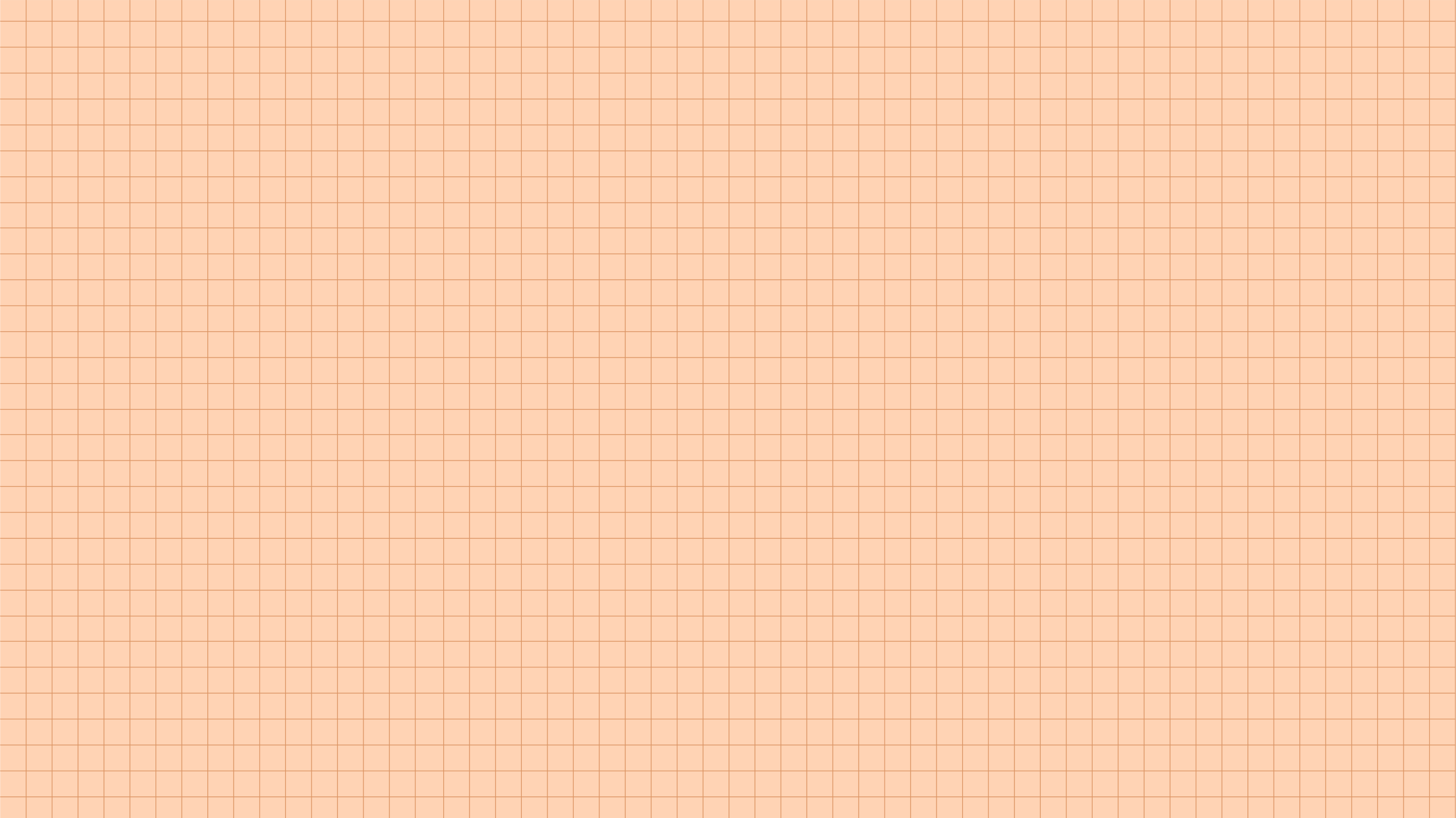 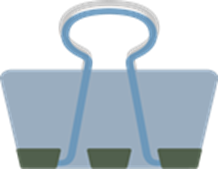 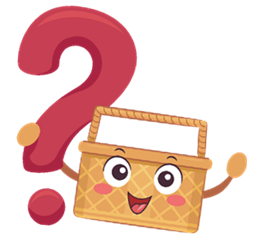 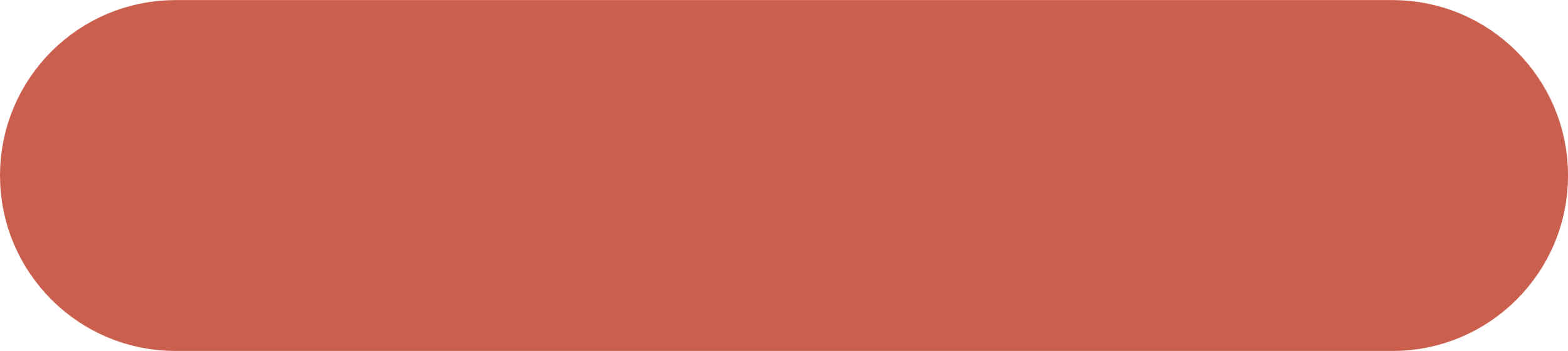 KHỞI ĐỘNG
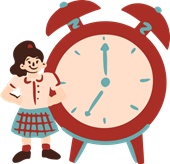 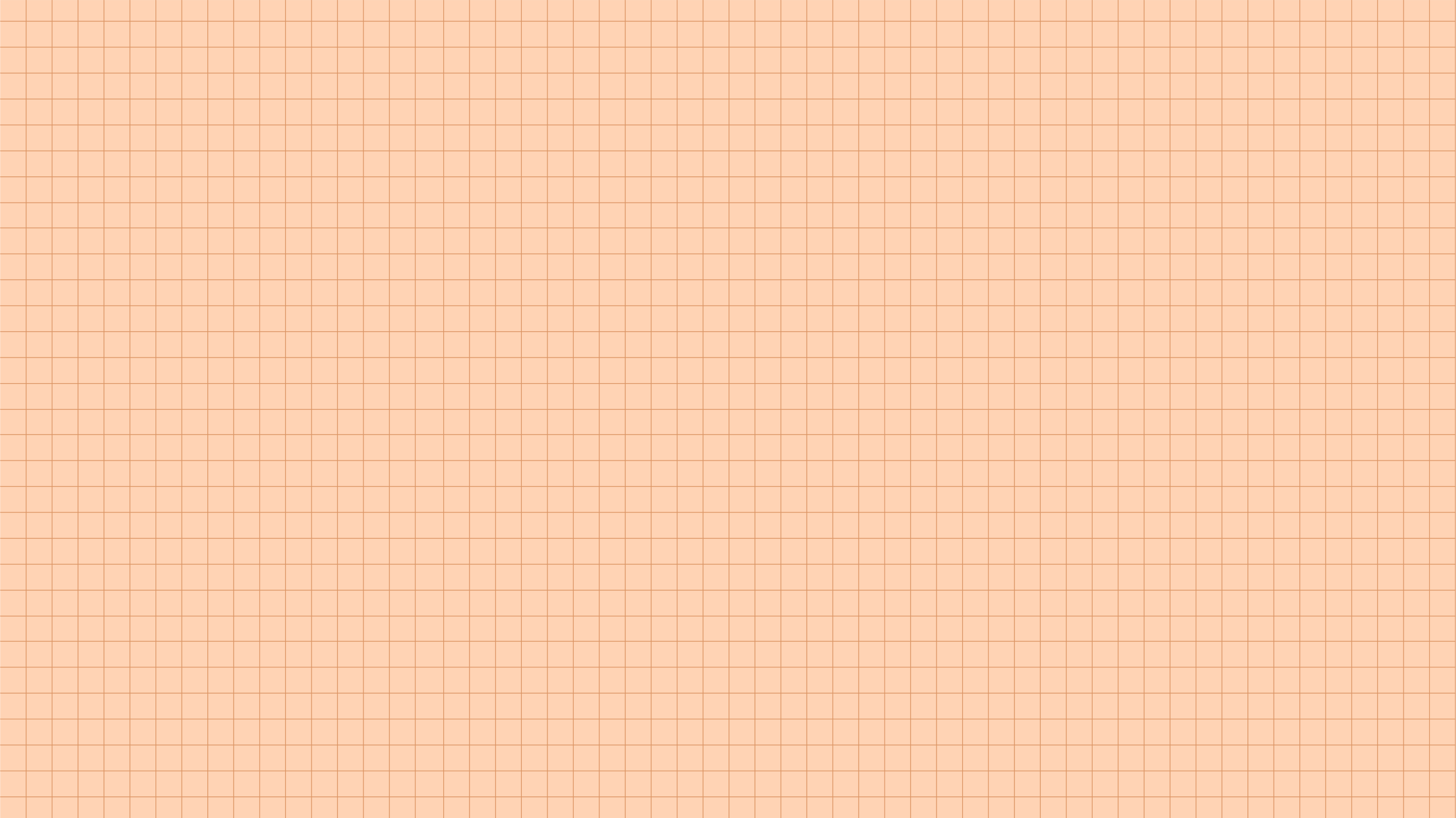 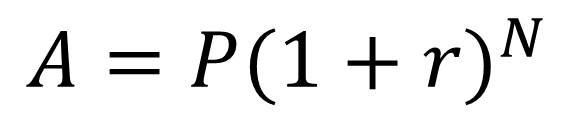 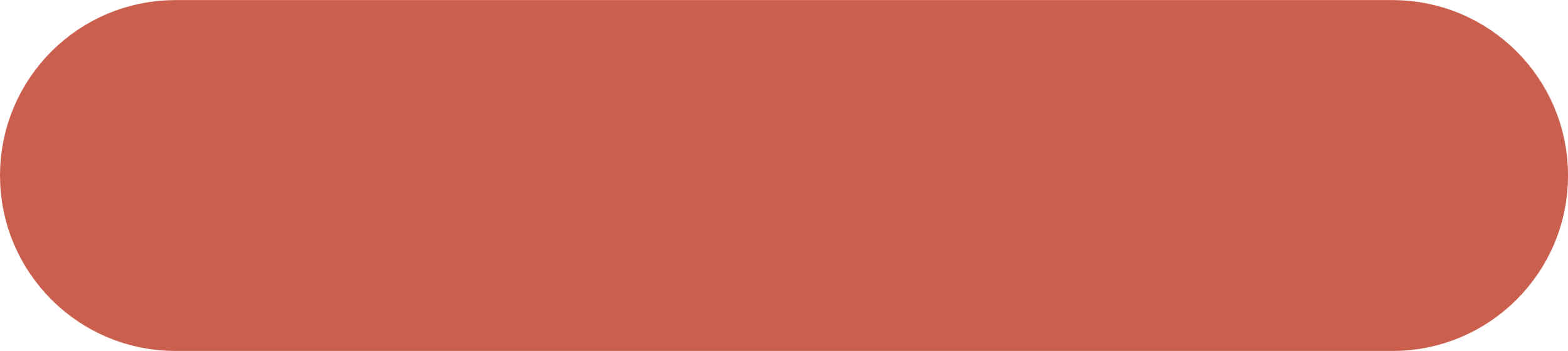 KHỞI ĐỘNG
Áp dụng công thức đã cho, hãy thay các dự kiện bài toán để có biểu thức tính số tiền cả vốn lẫn lãi mà bác Minh thu được sau 3 năm.
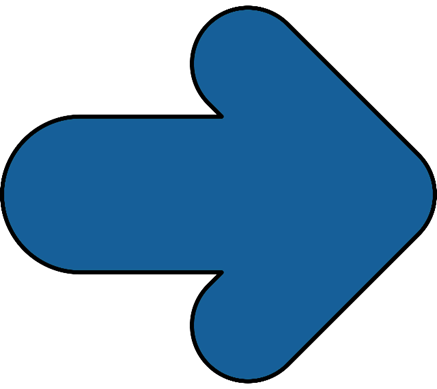 Đáp án:
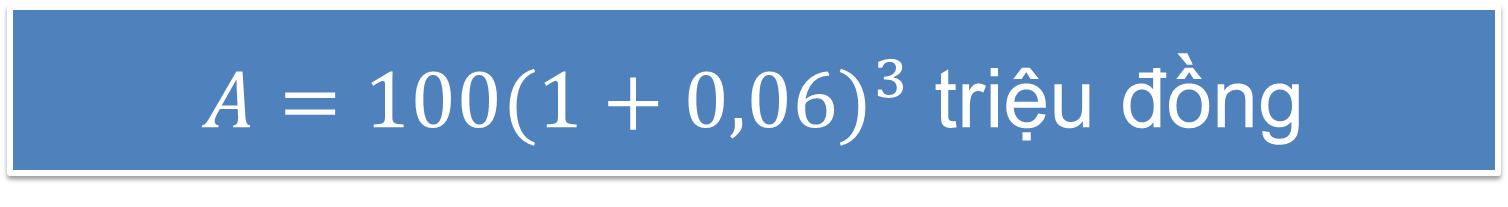 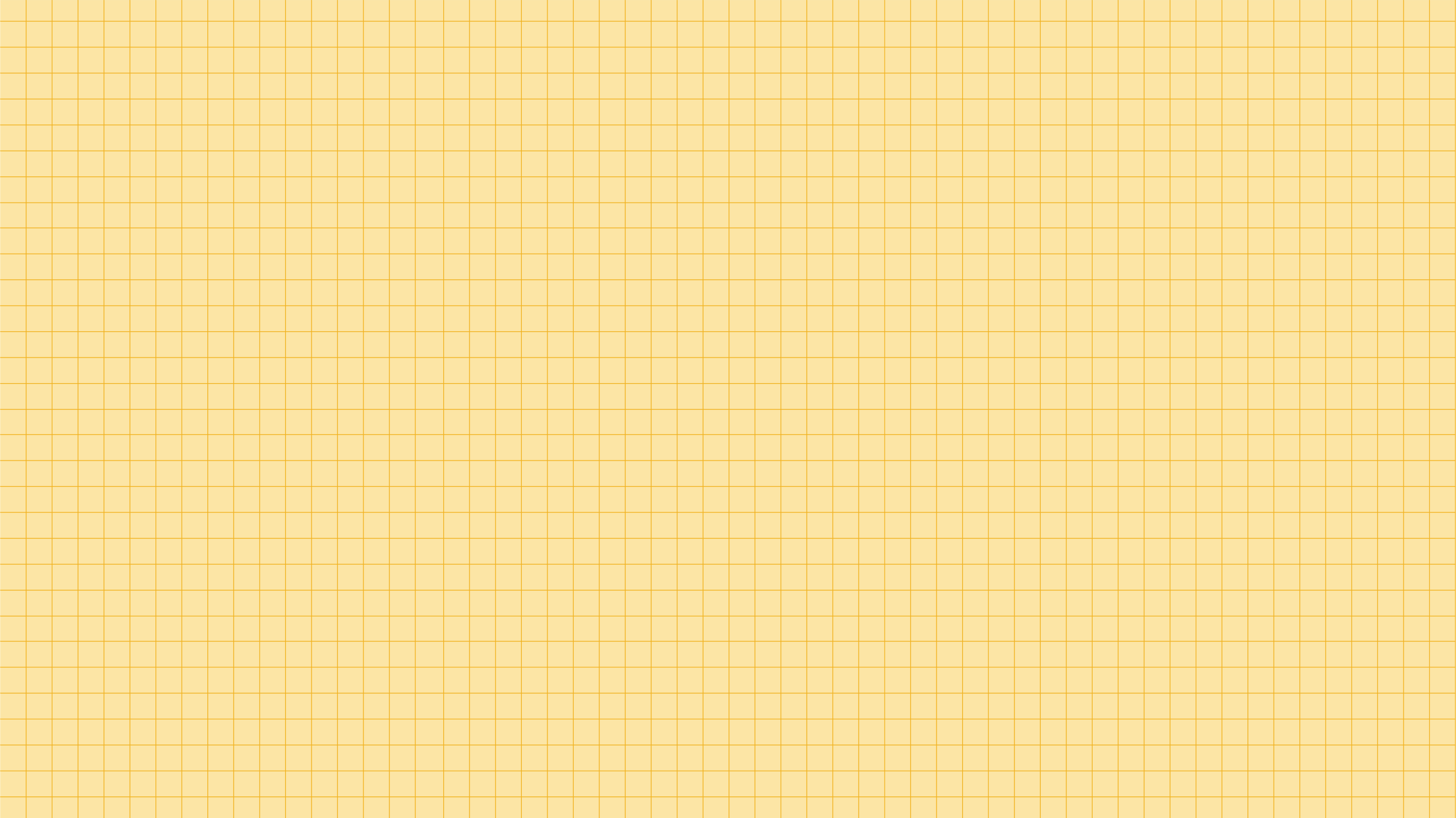 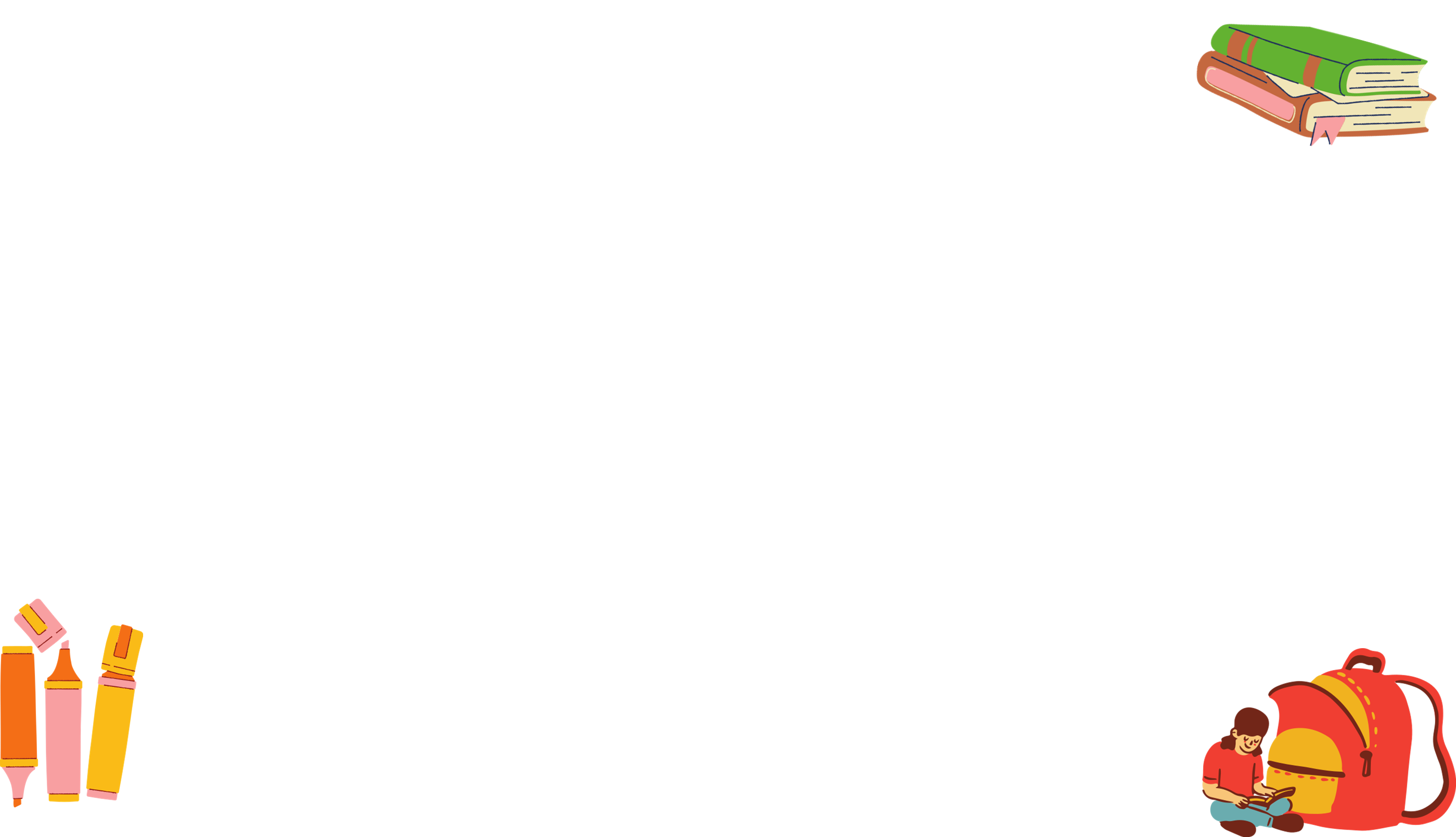 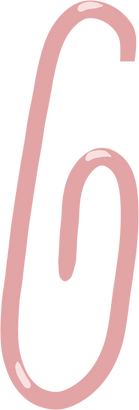 CHƯƠNG VI: HÀM SỐ MŨ VÀ HÀM SỐ LÔGARIT
BÀI 18: LŨY THỪA VỚI SỐ MŨ THỰC
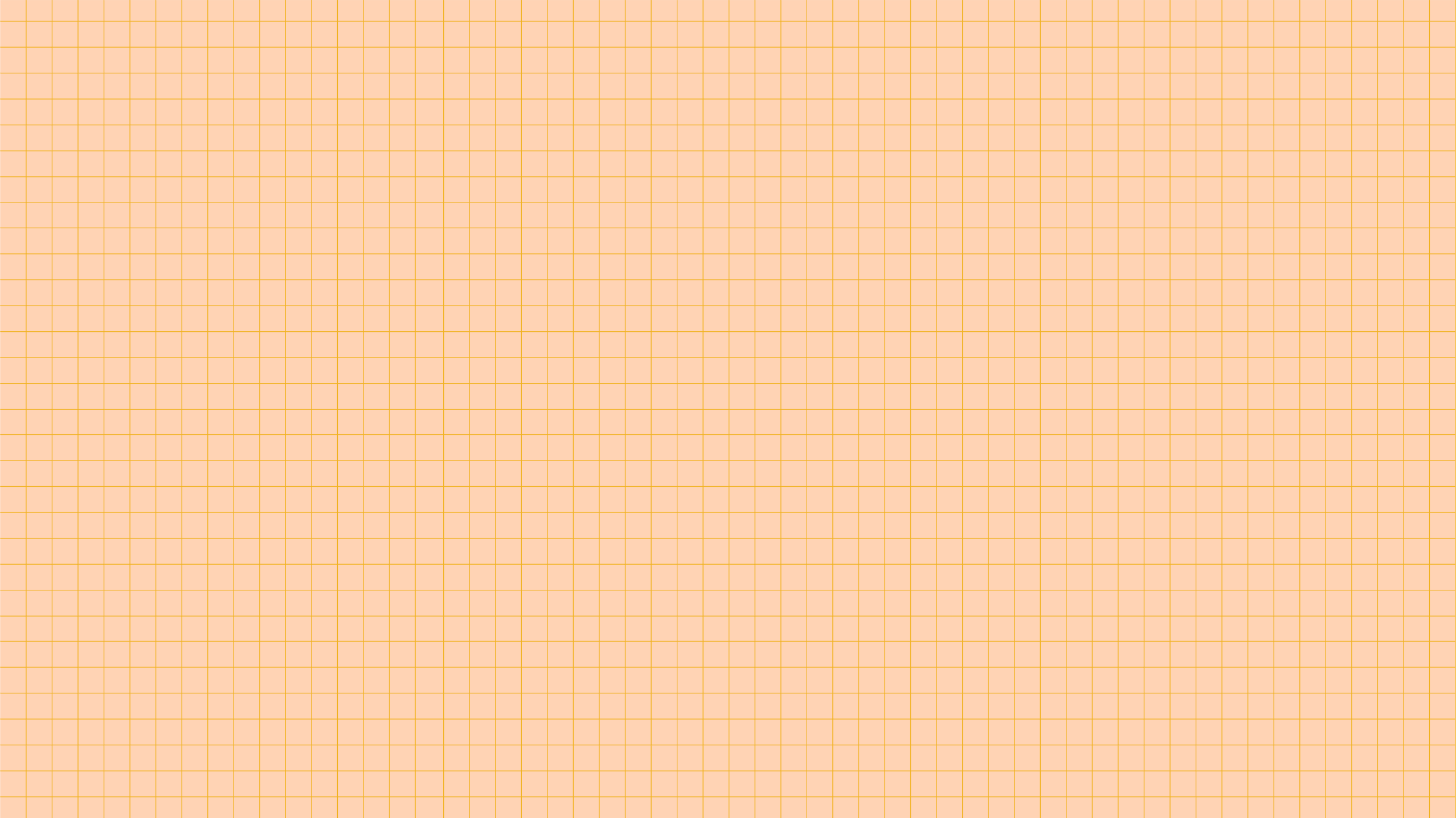 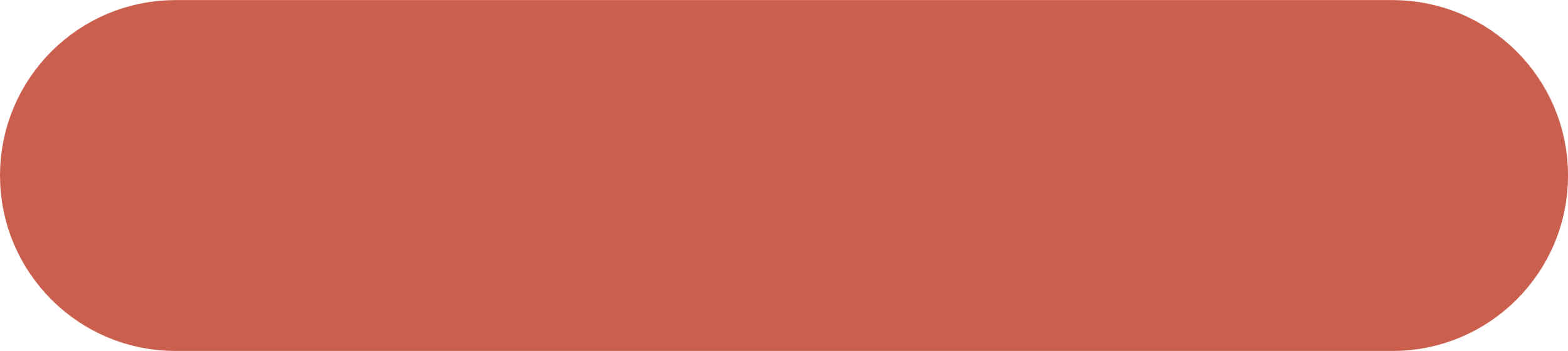 NỘI DUNG BÀI HỌC
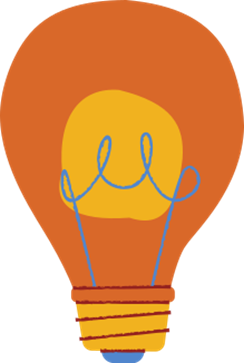 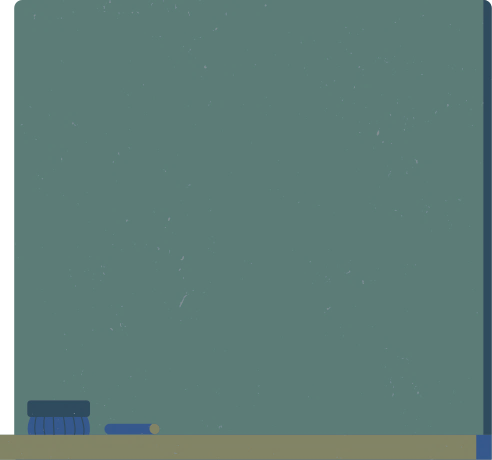 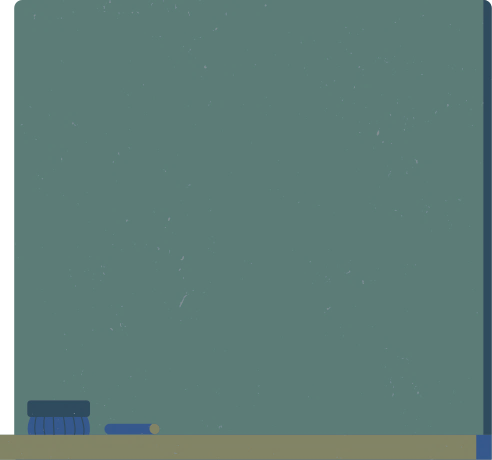 Lũy thừa với số mũ nguyên. 
Lũy thừa với số mũ hữu tỉ.
1
2
Lũy thừa với số mũ thực
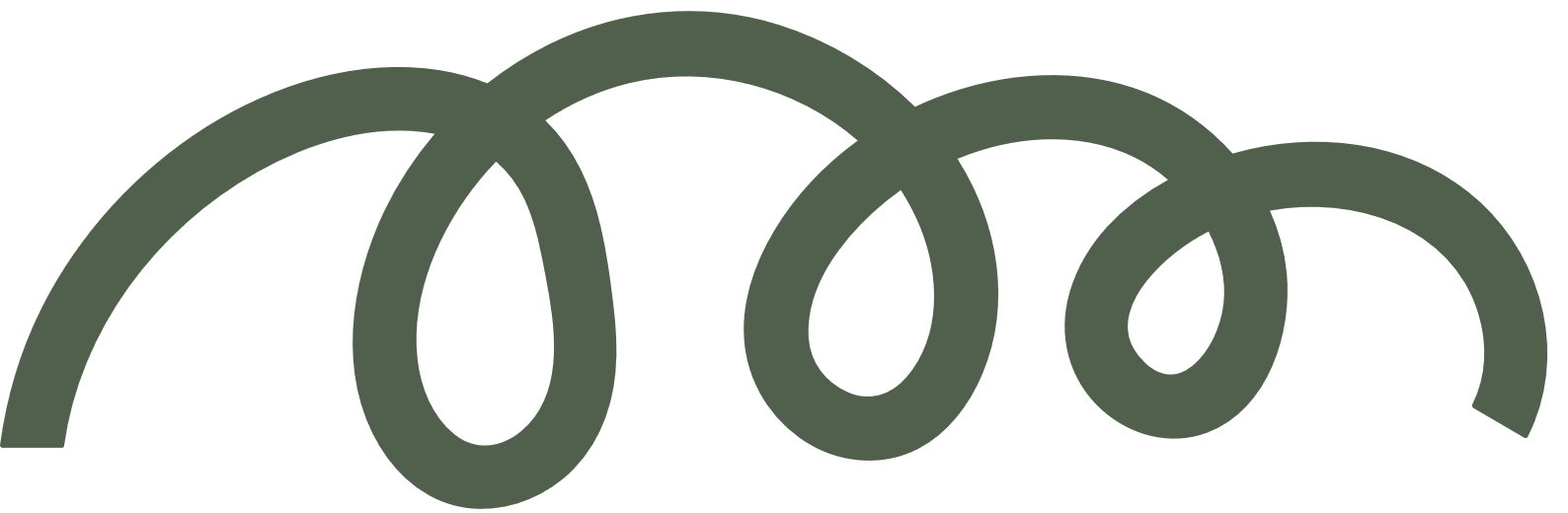 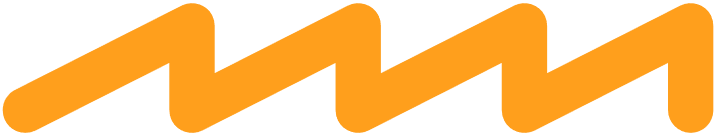 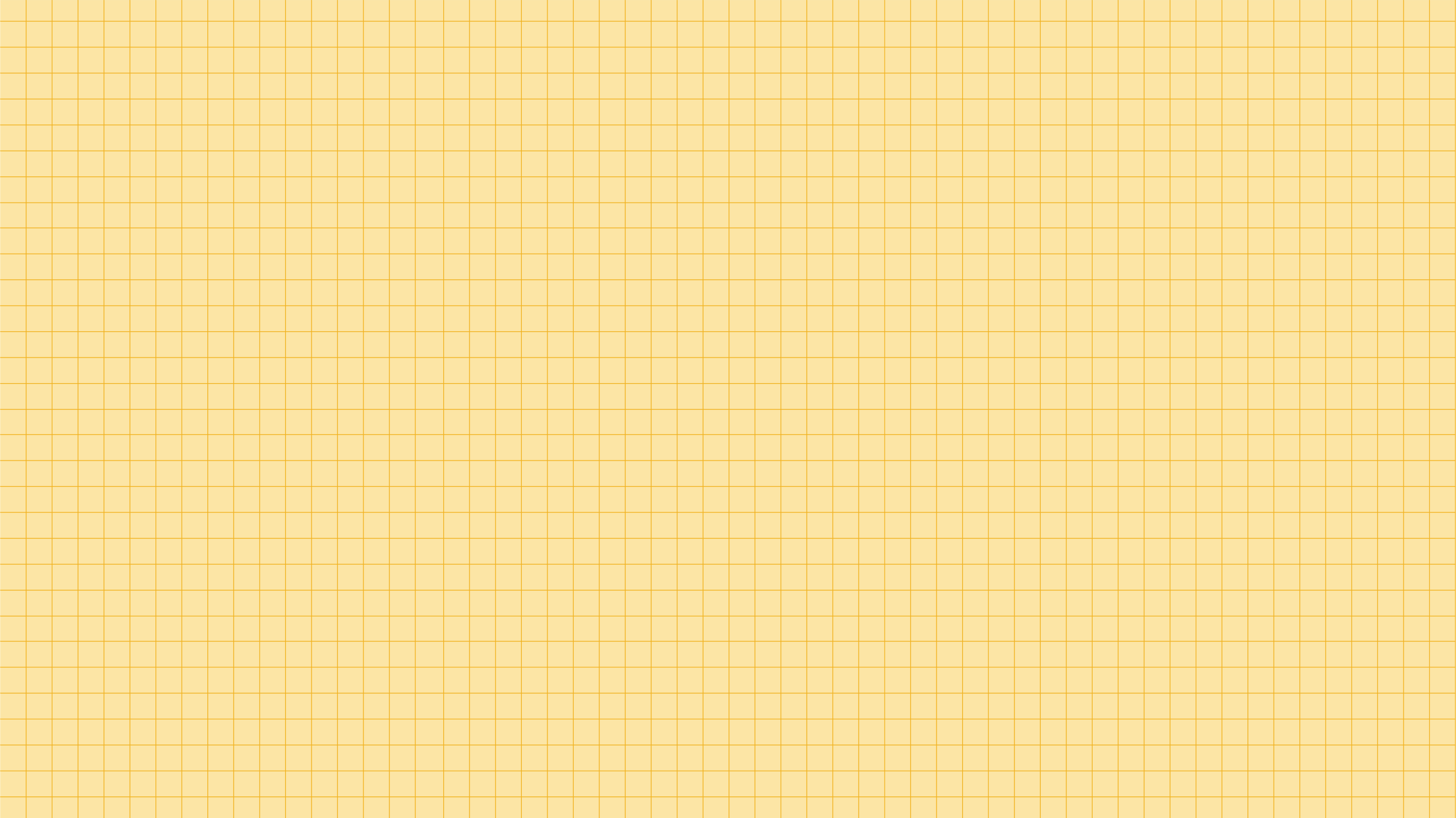 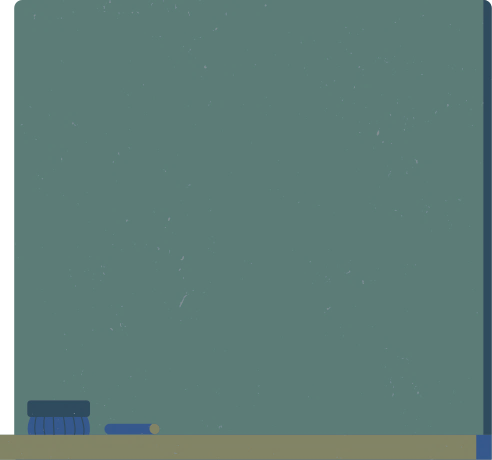 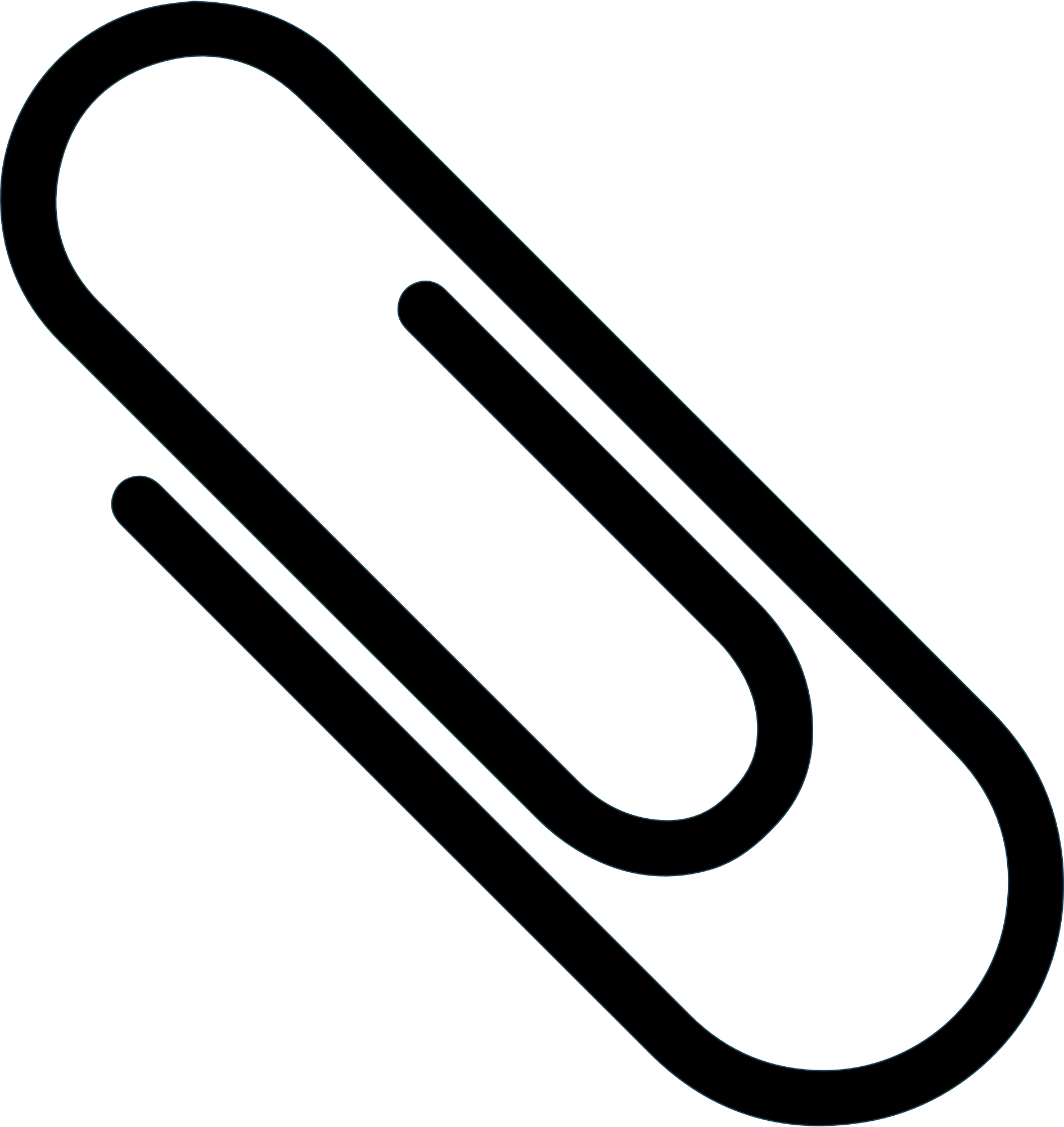 1
LUỸ THỪA VỚI SỐ MŨ NGUYÊN.
LUỸ THỪA VỚI SỐ MŨ HỮU TỈ.
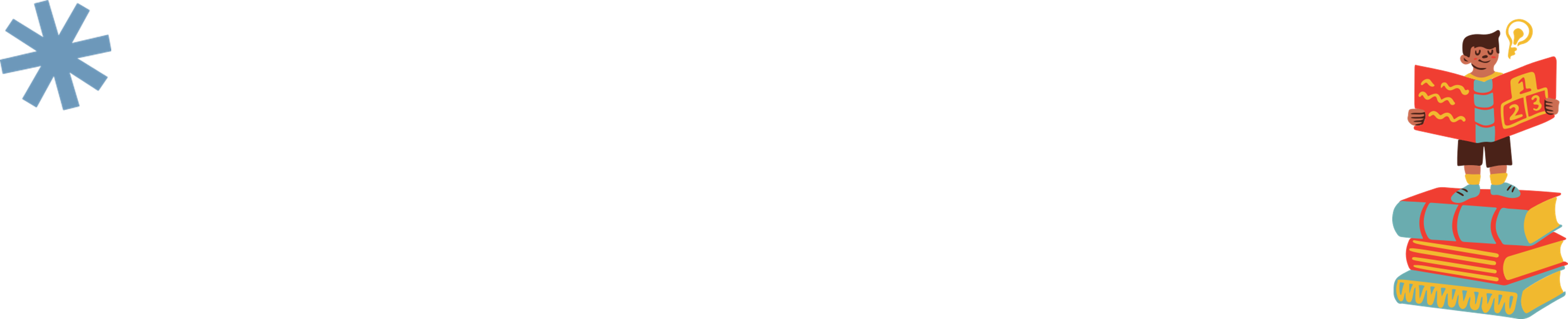 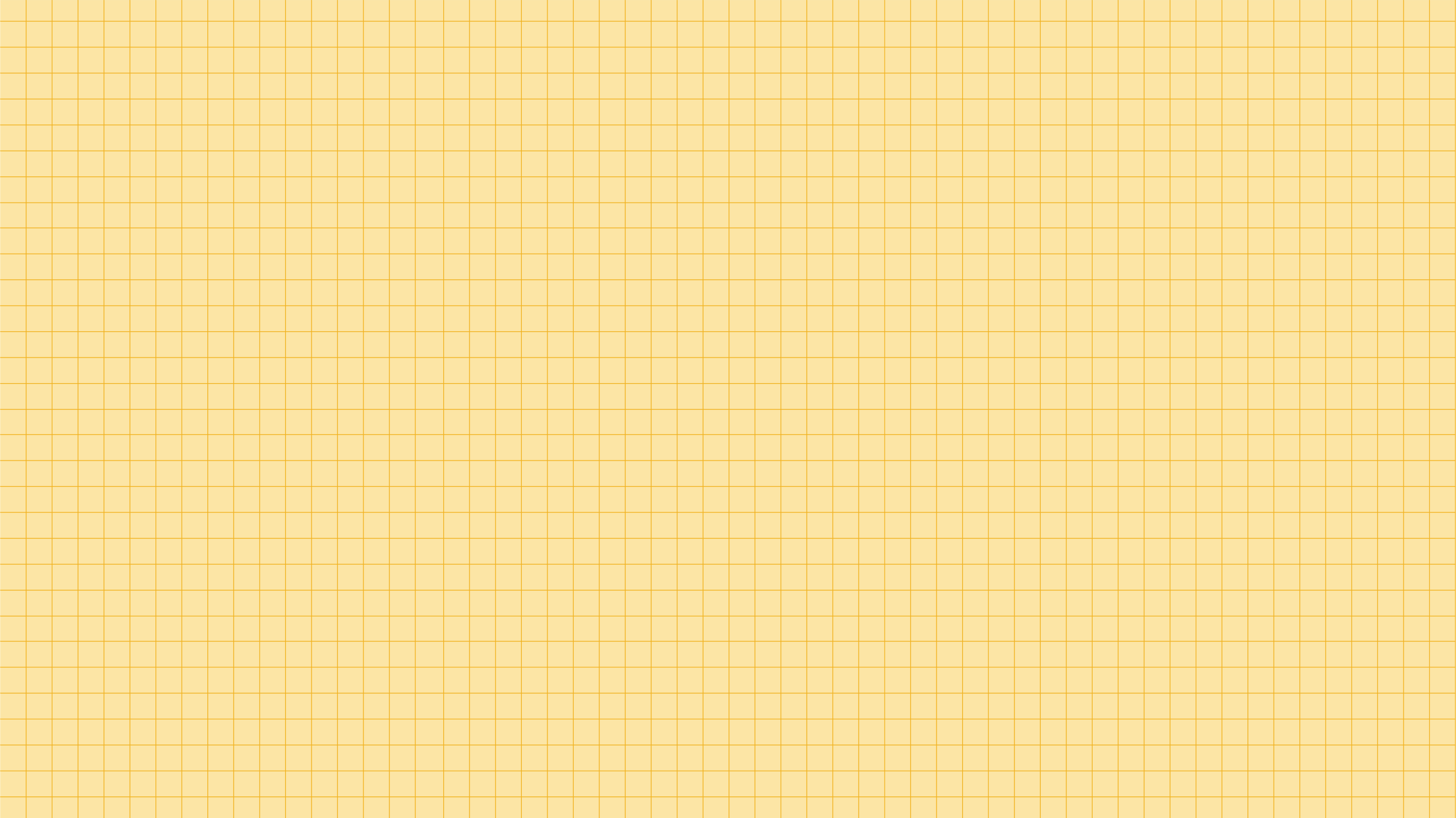 LUỸ THỪA VỚI SỐ MŨ NGUYÊN
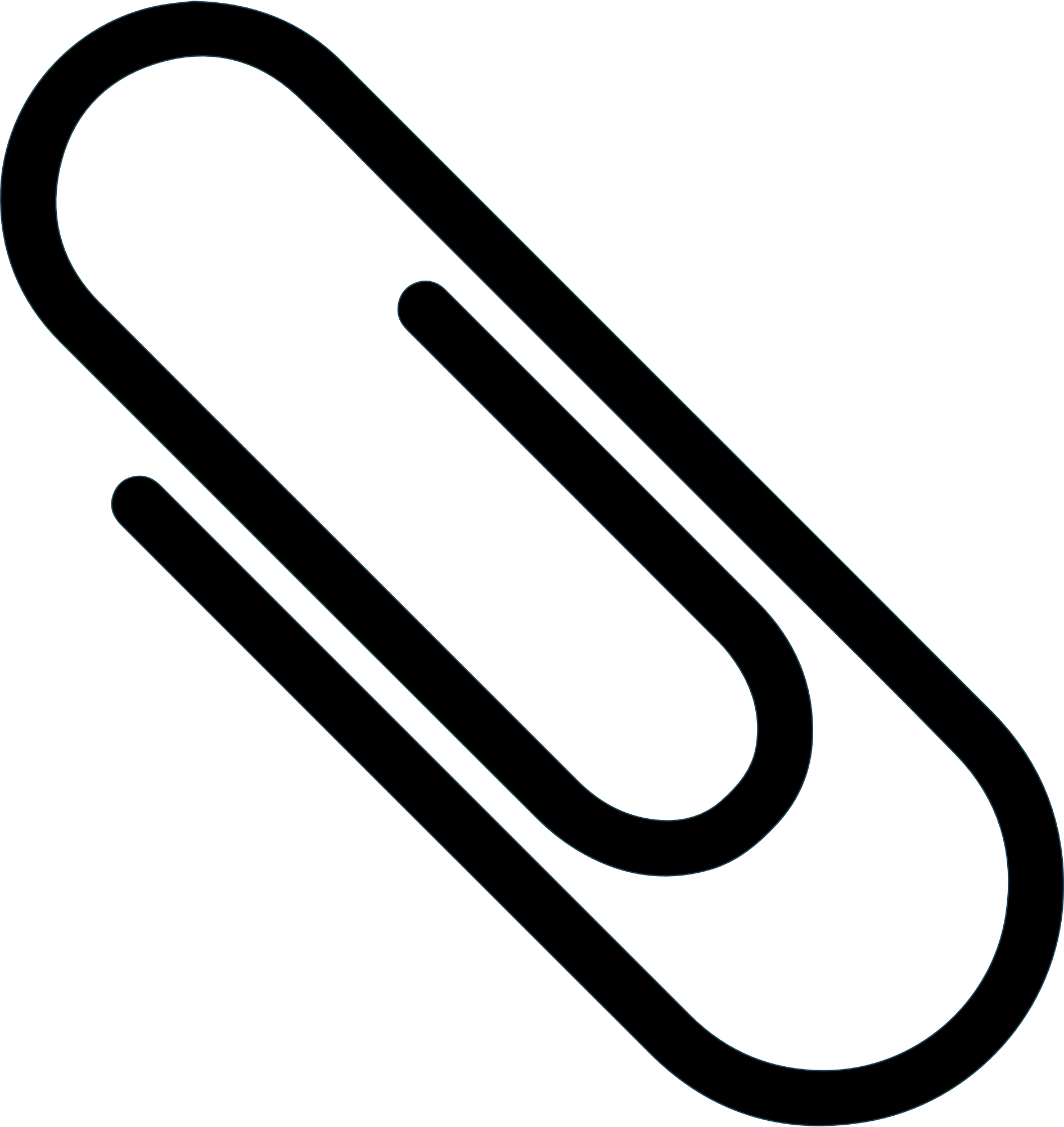 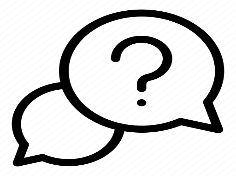 HĐ 1:
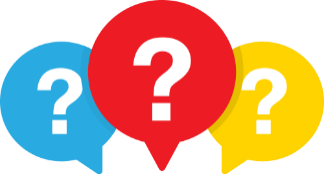 Thảo luận nhóm, hoàn thành HĐ1.
Tính:
Giải
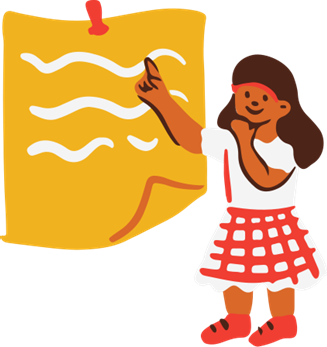 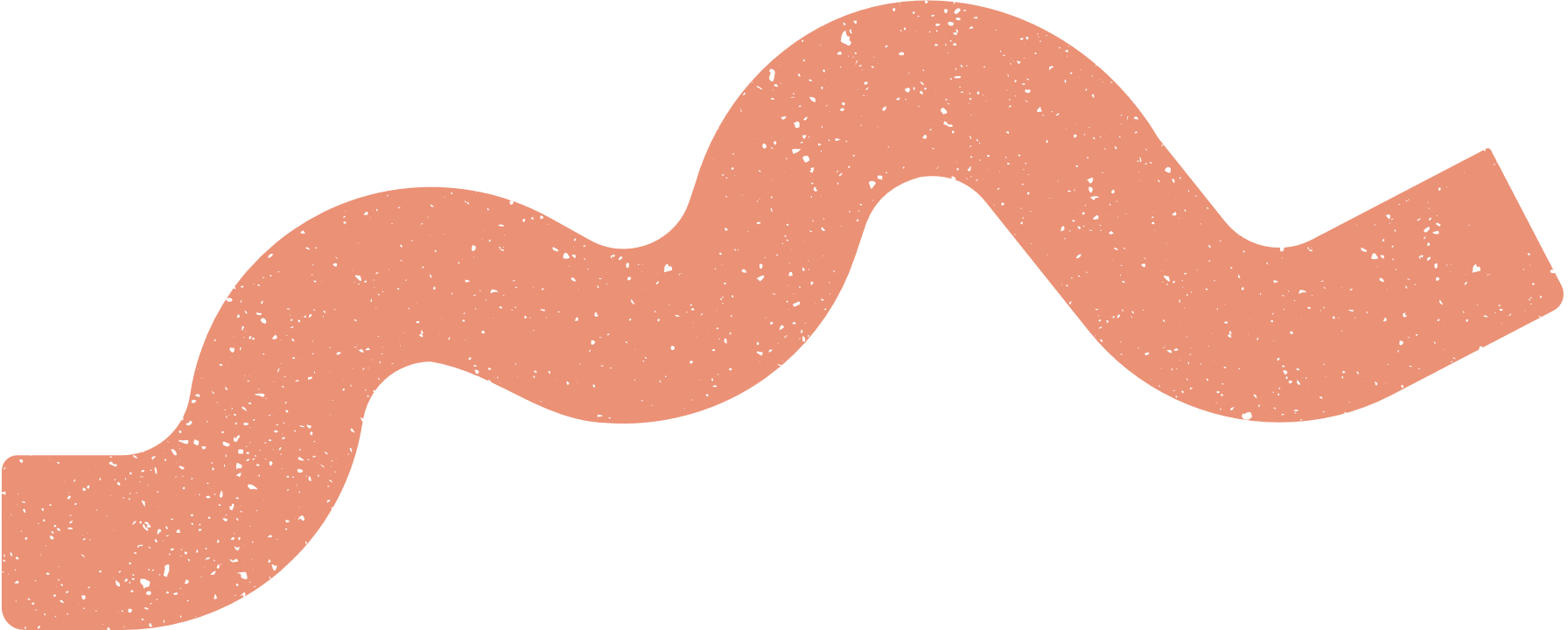 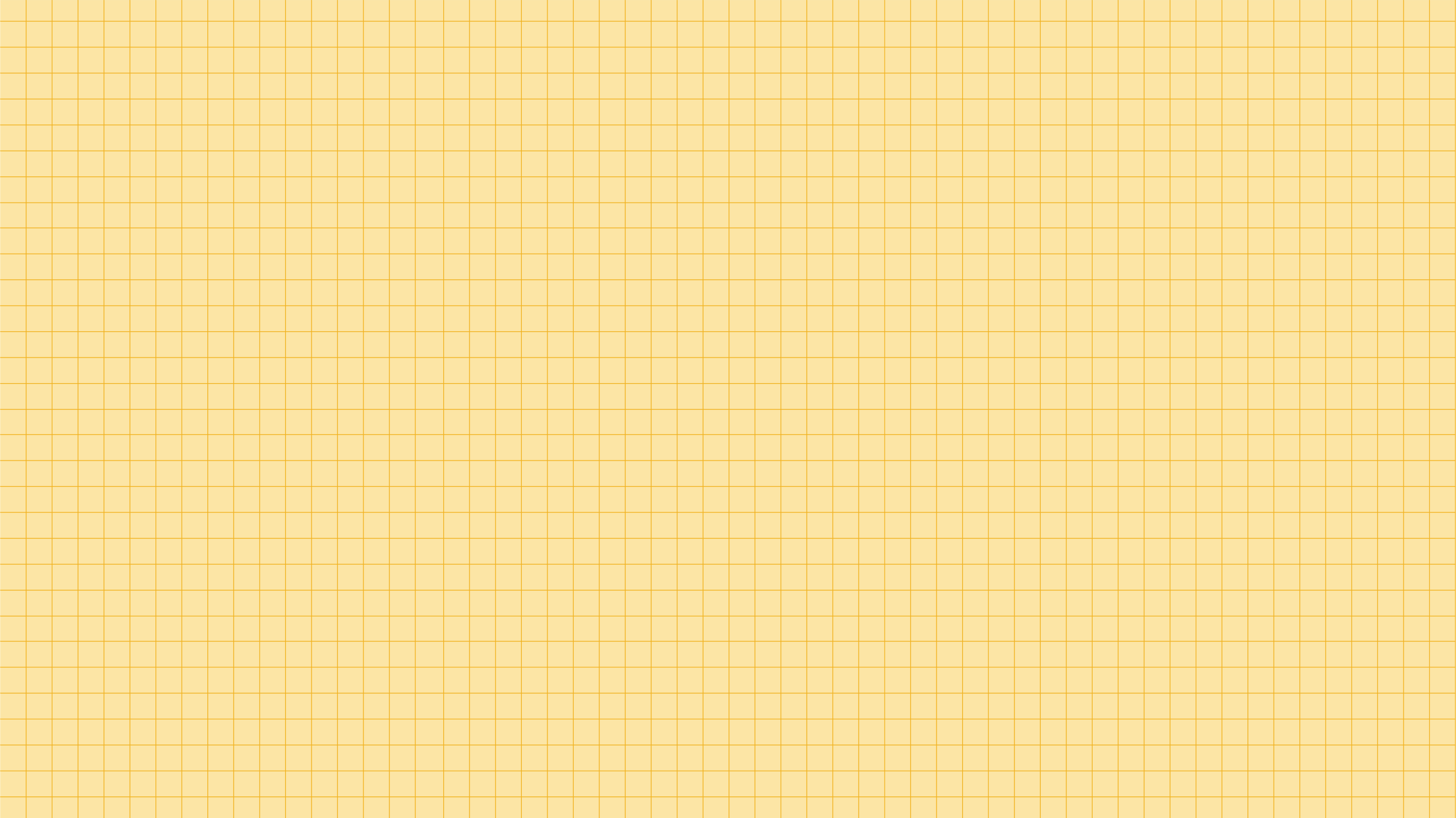 KẾT LUẬN
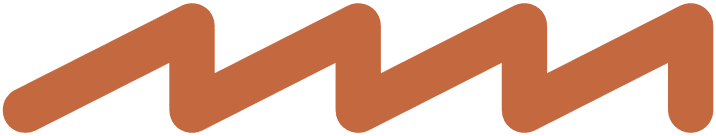 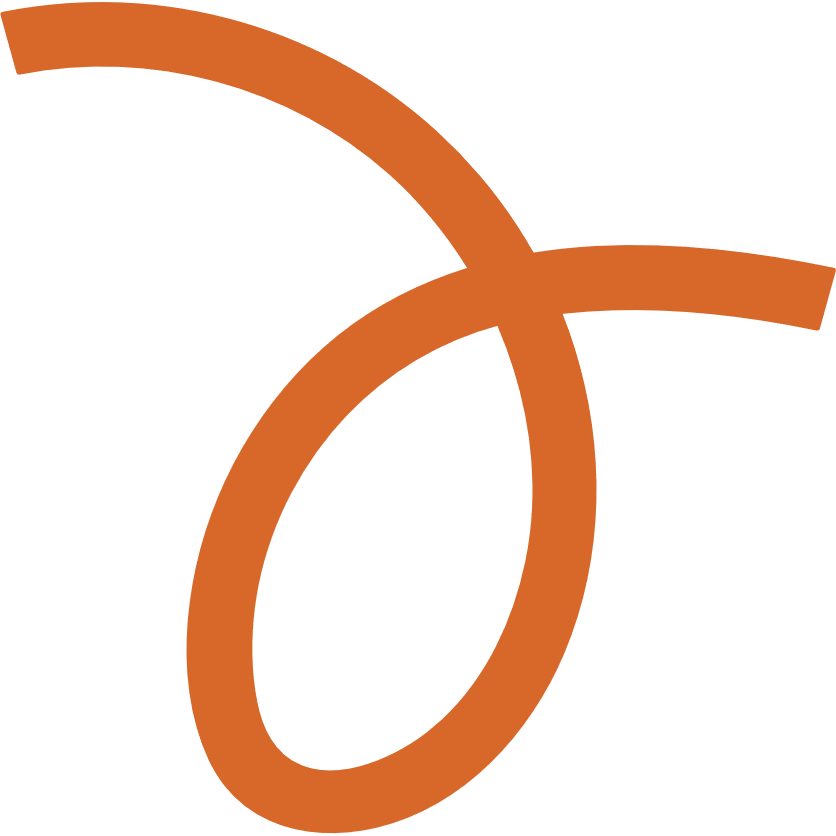 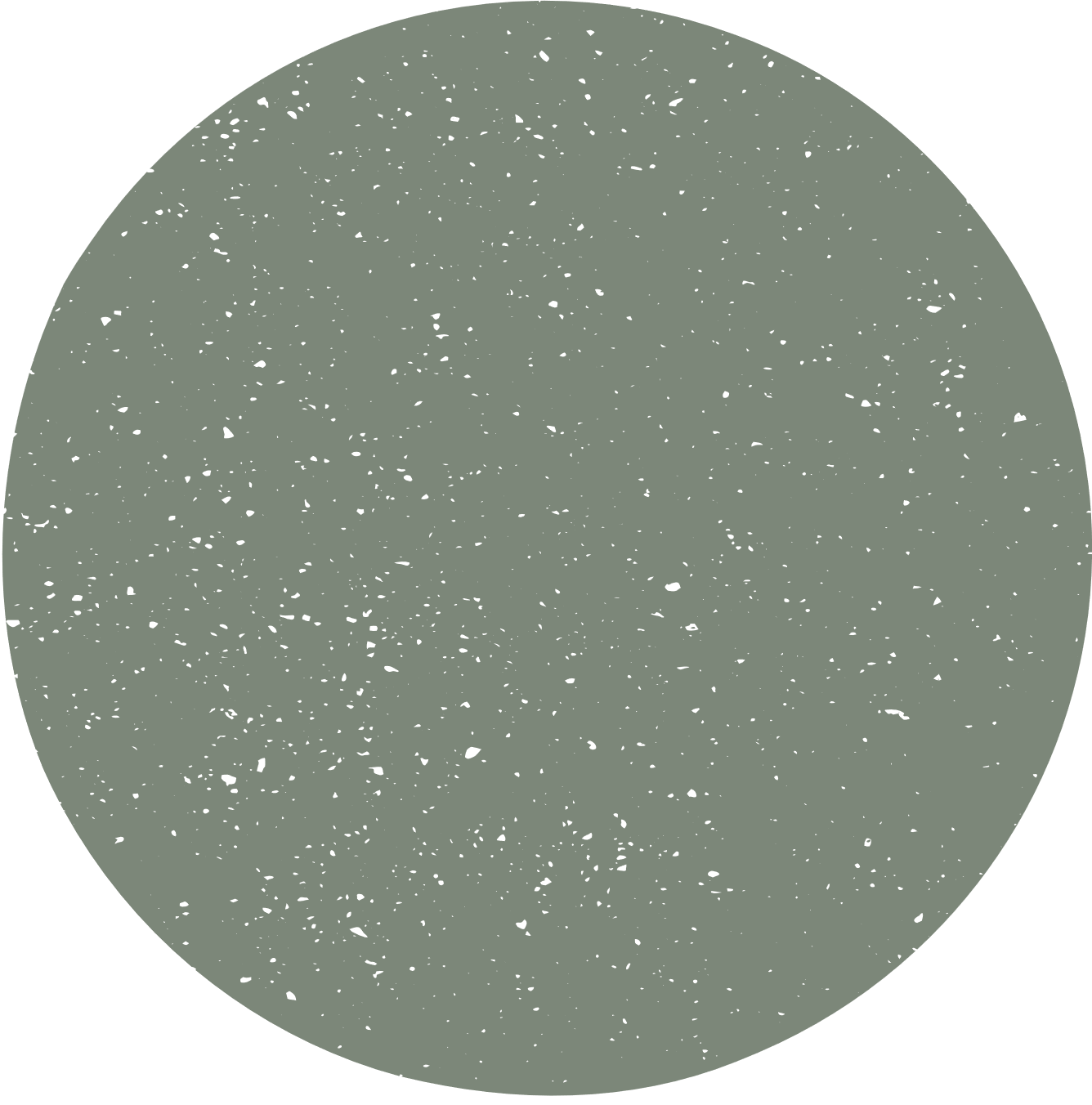 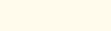 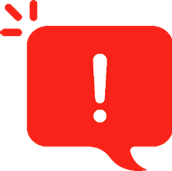 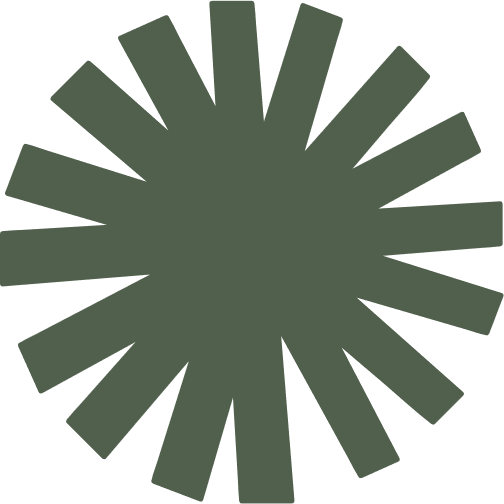 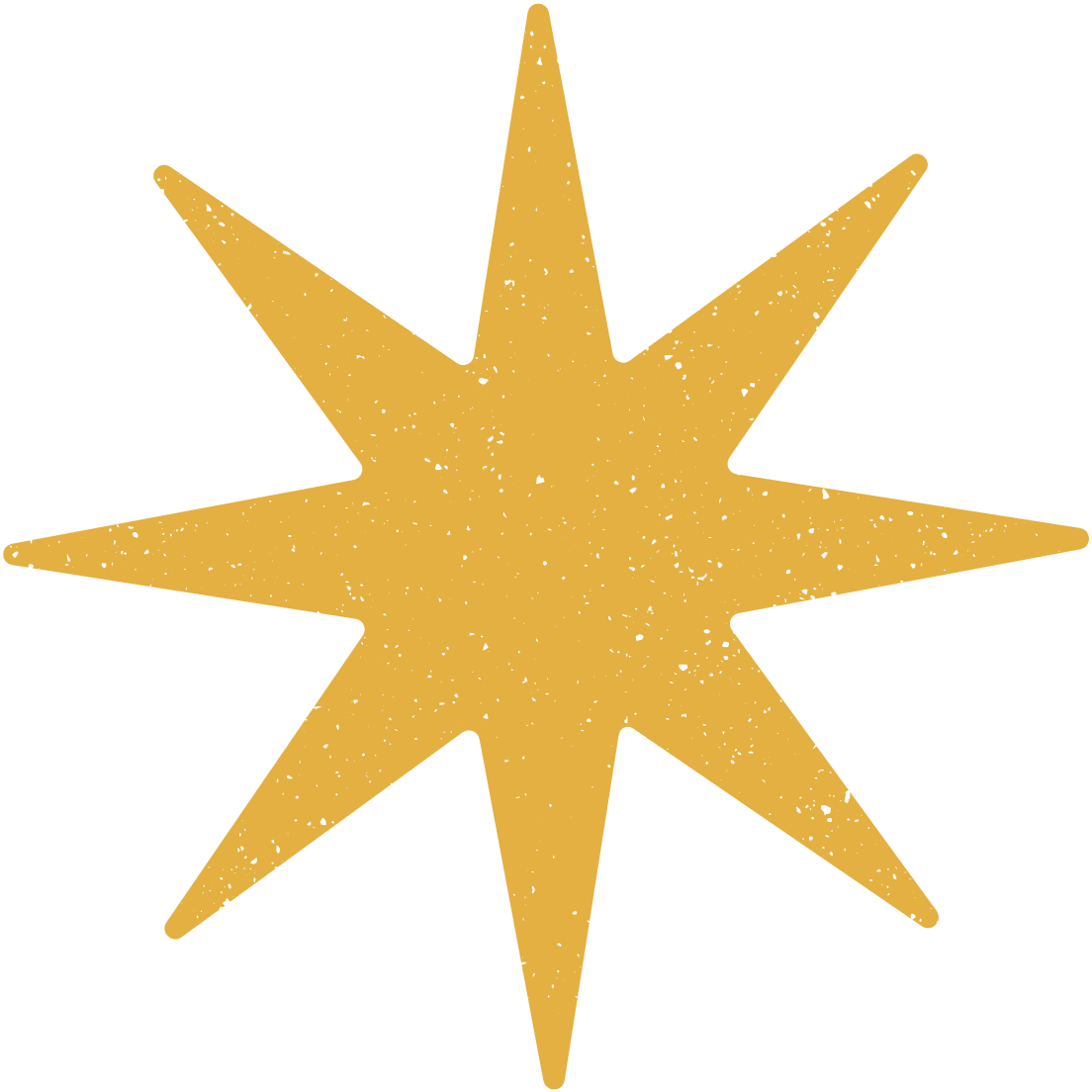 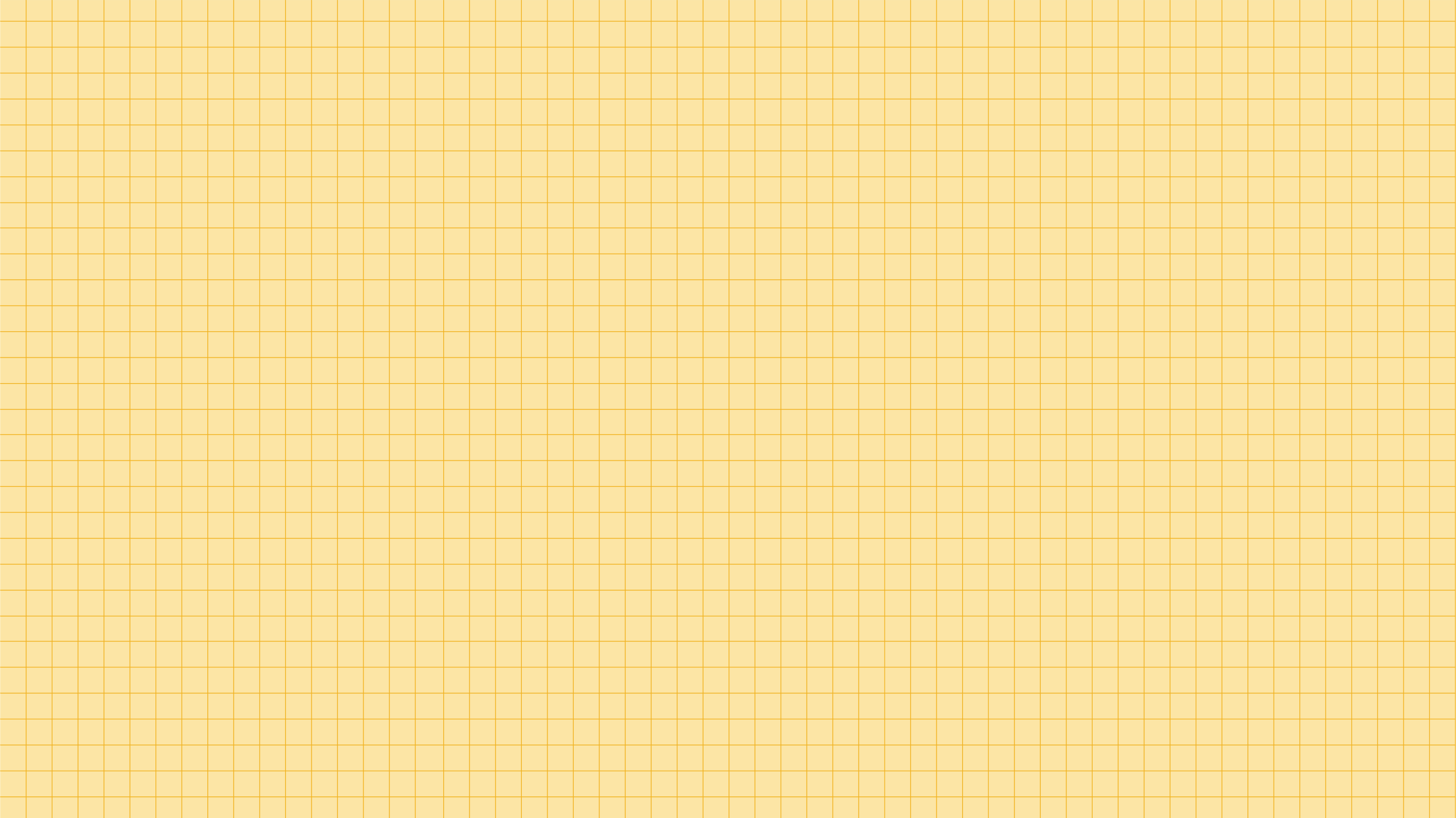 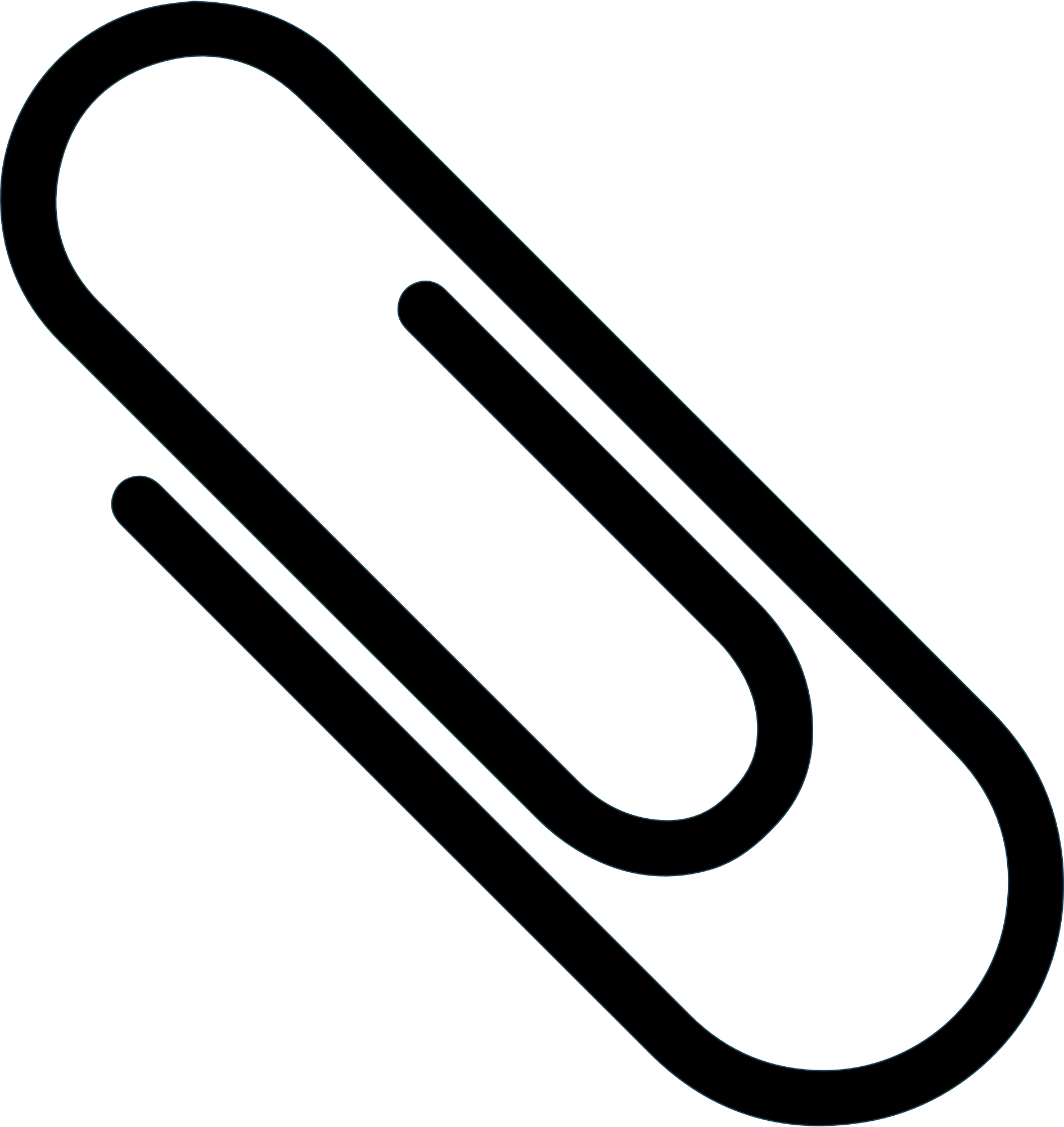 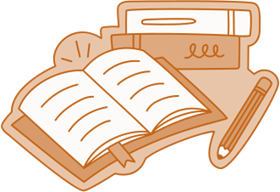 Tính chất:
Tương tự như lũy thừa với số mũ nguyên dương.
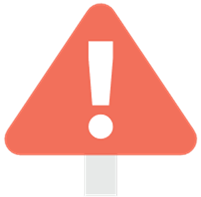 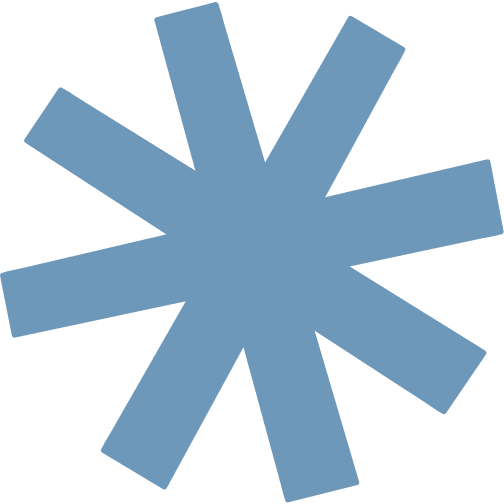 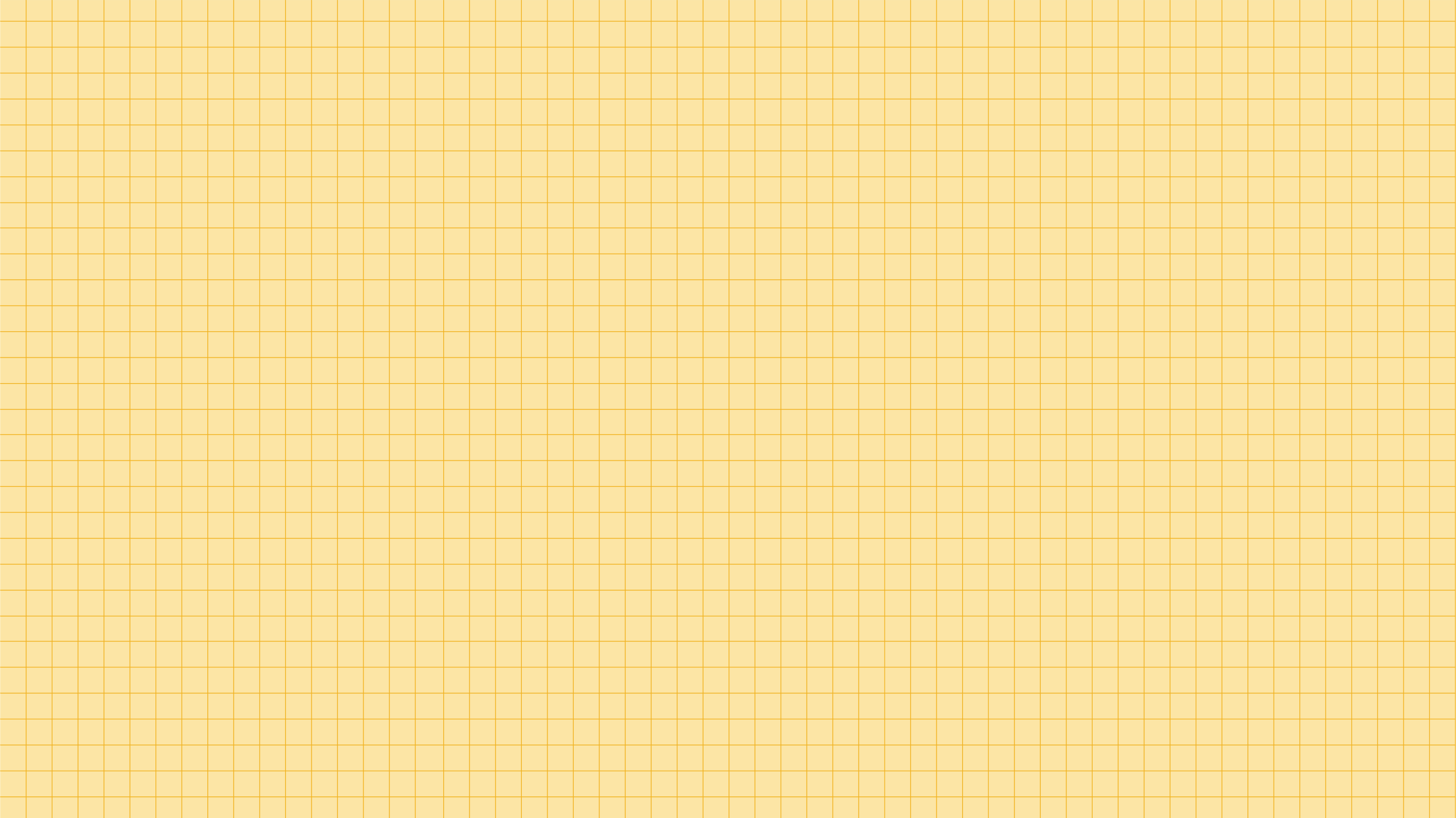 Ví dụ 1: (SGK – tr5)
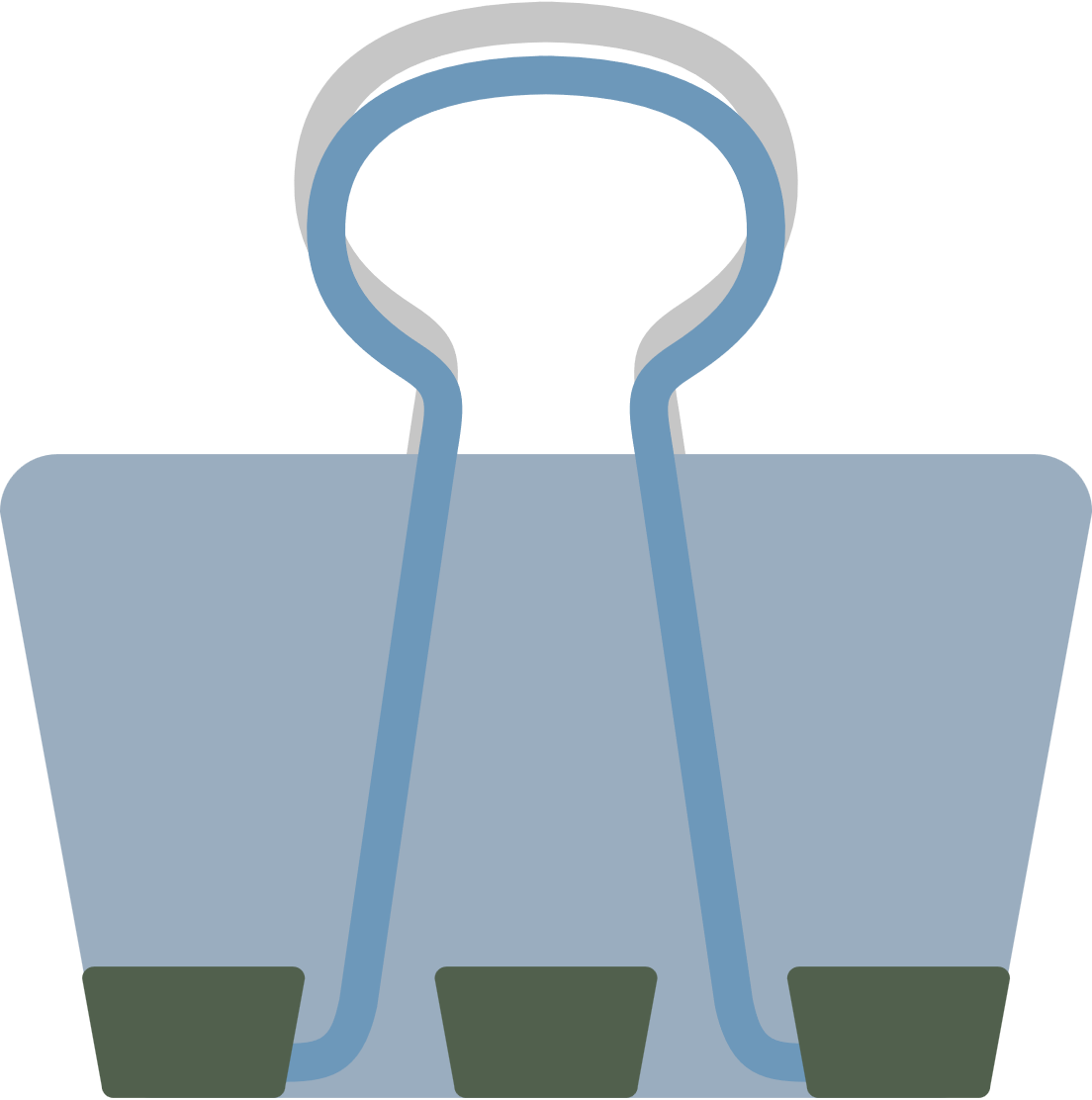 Tính giá trị của biểu thức:
Giải
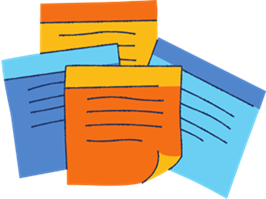 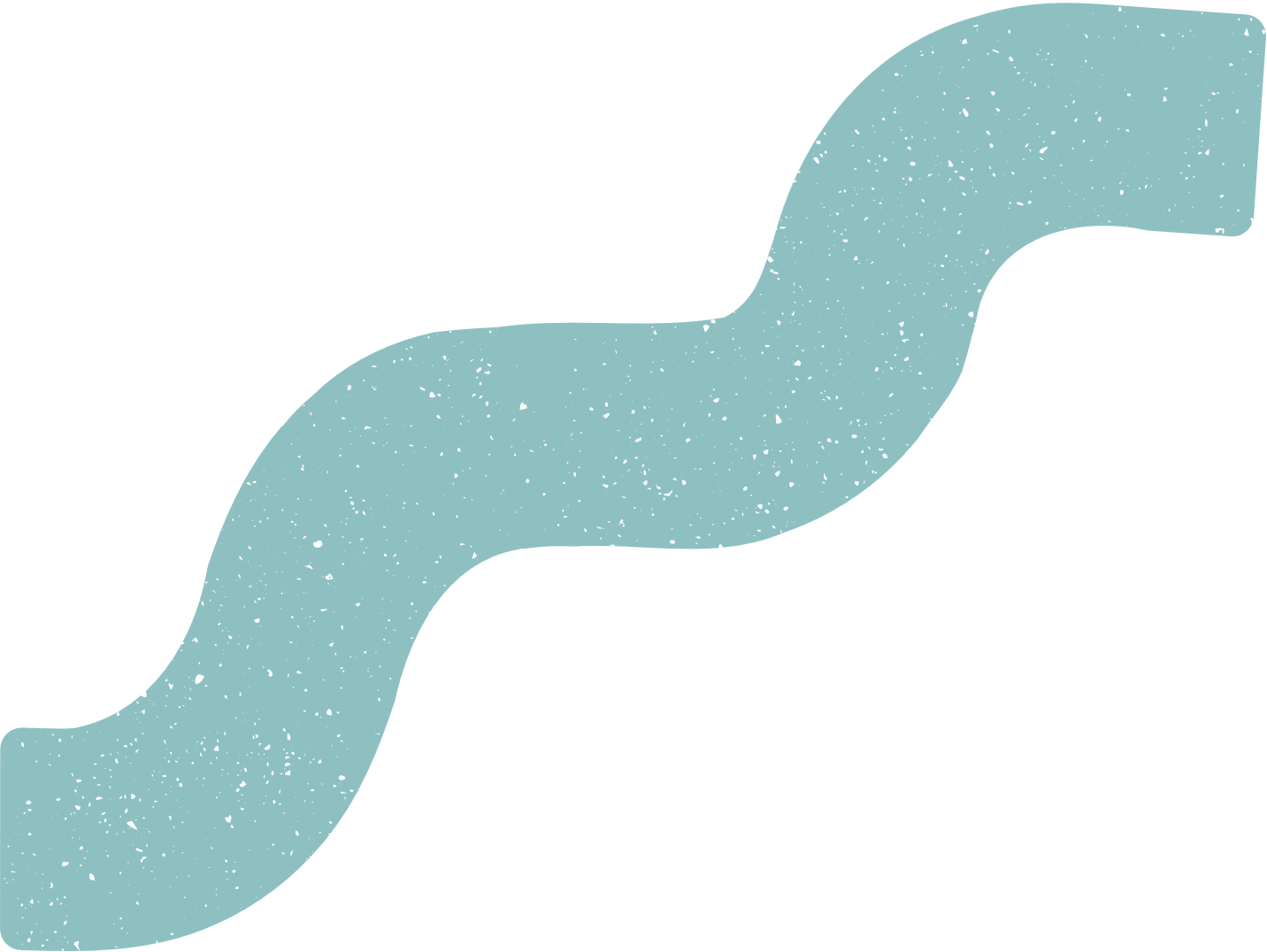 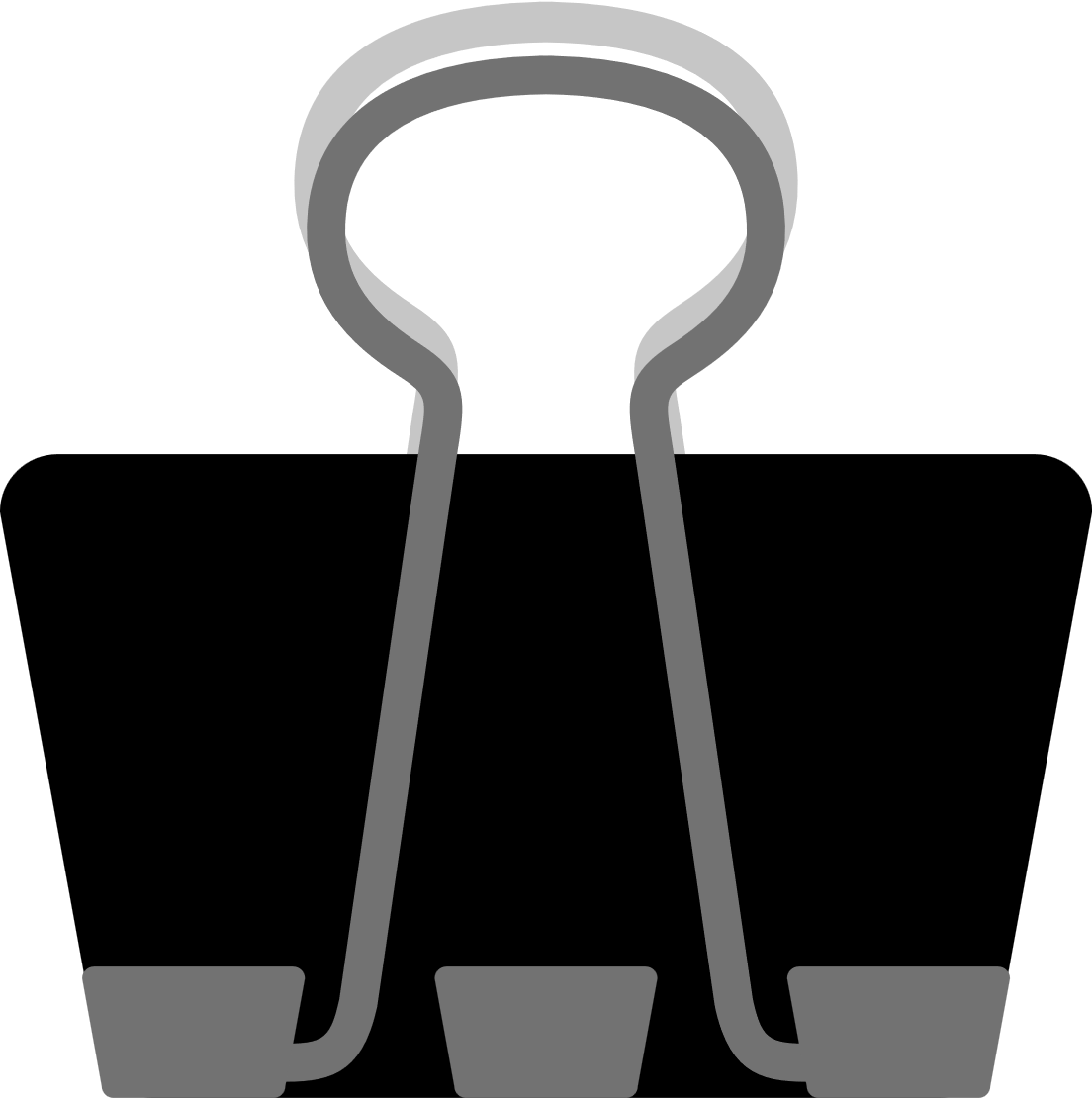 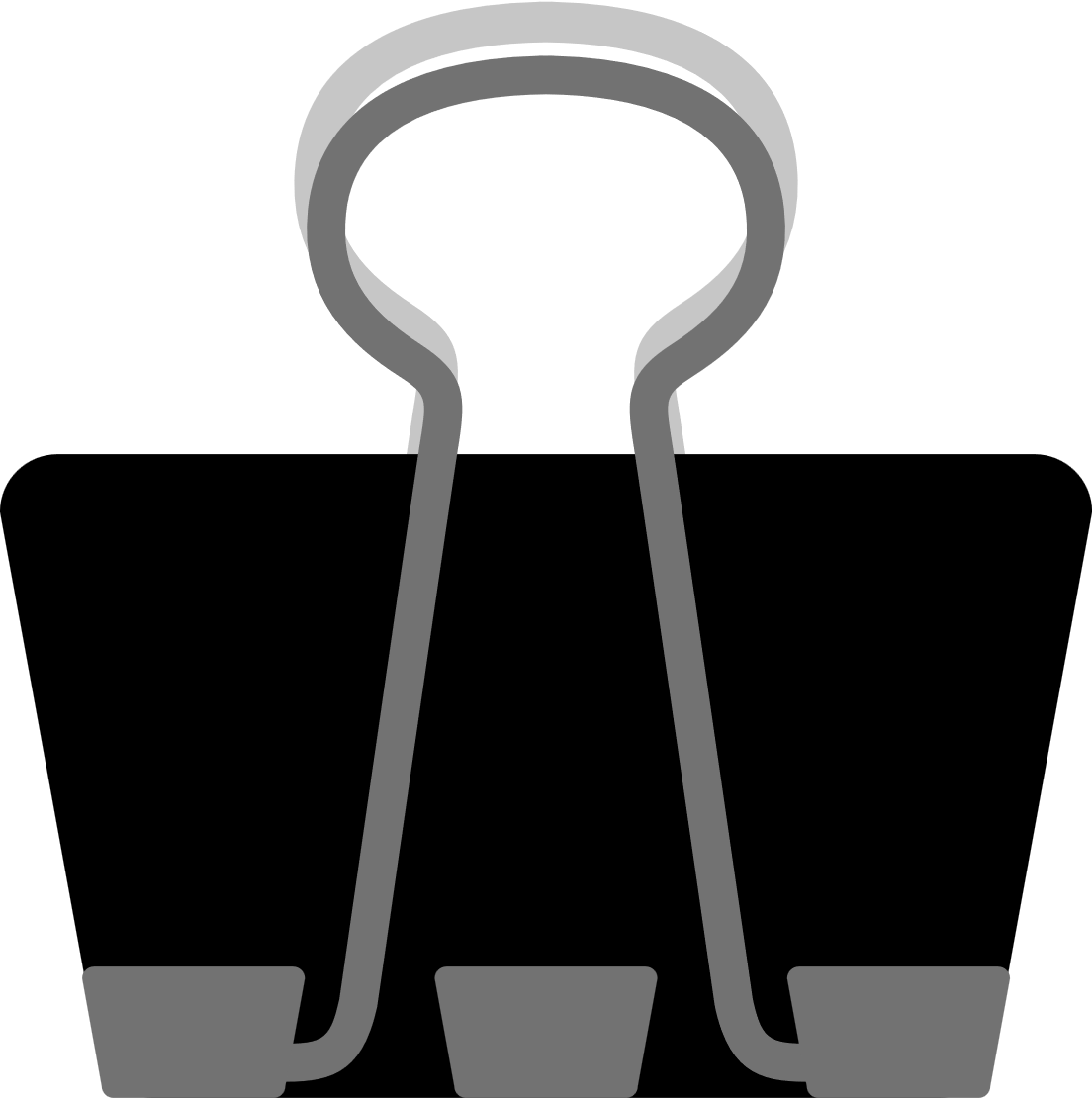 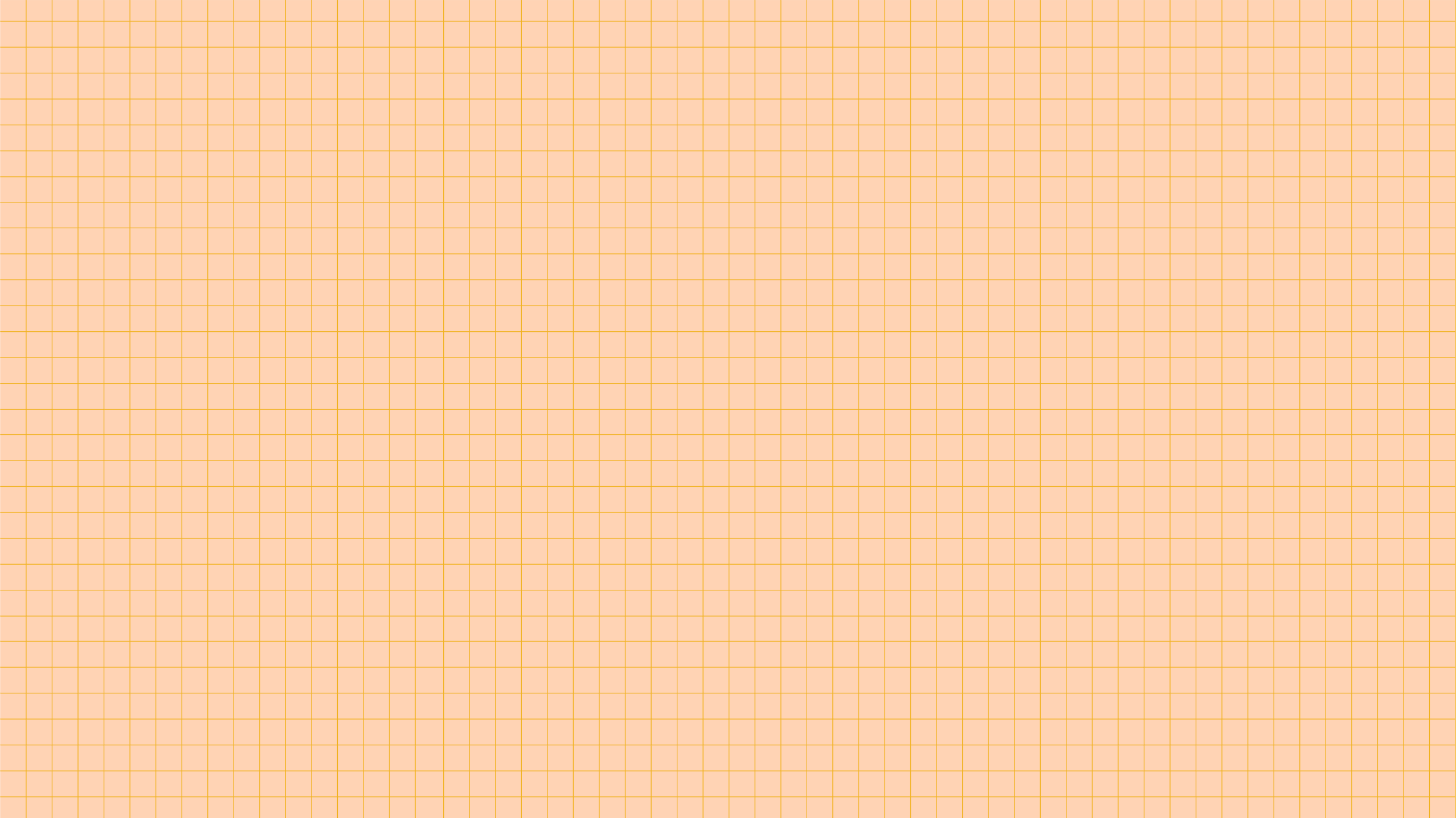 Luyện tập 1
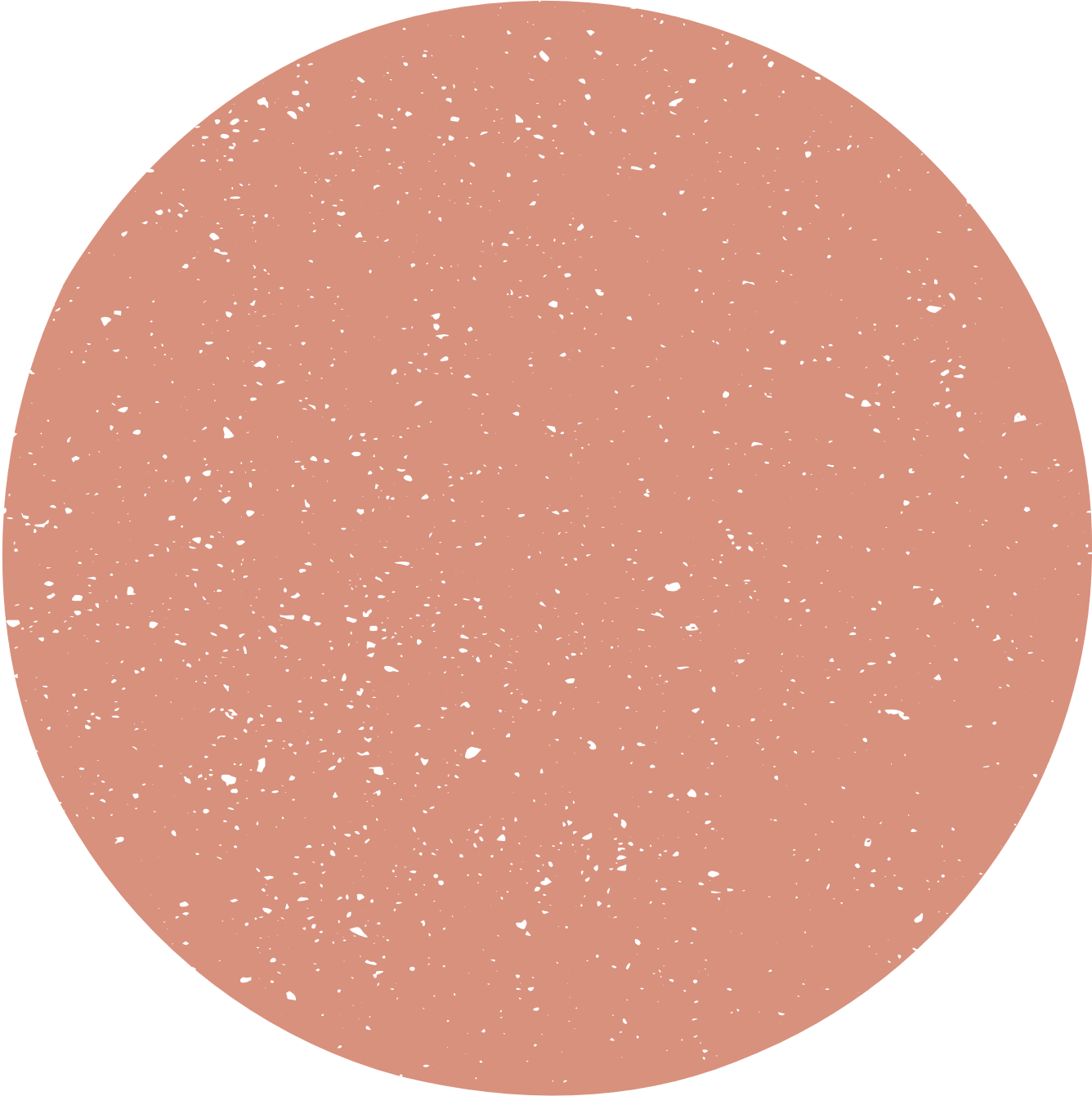 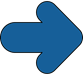 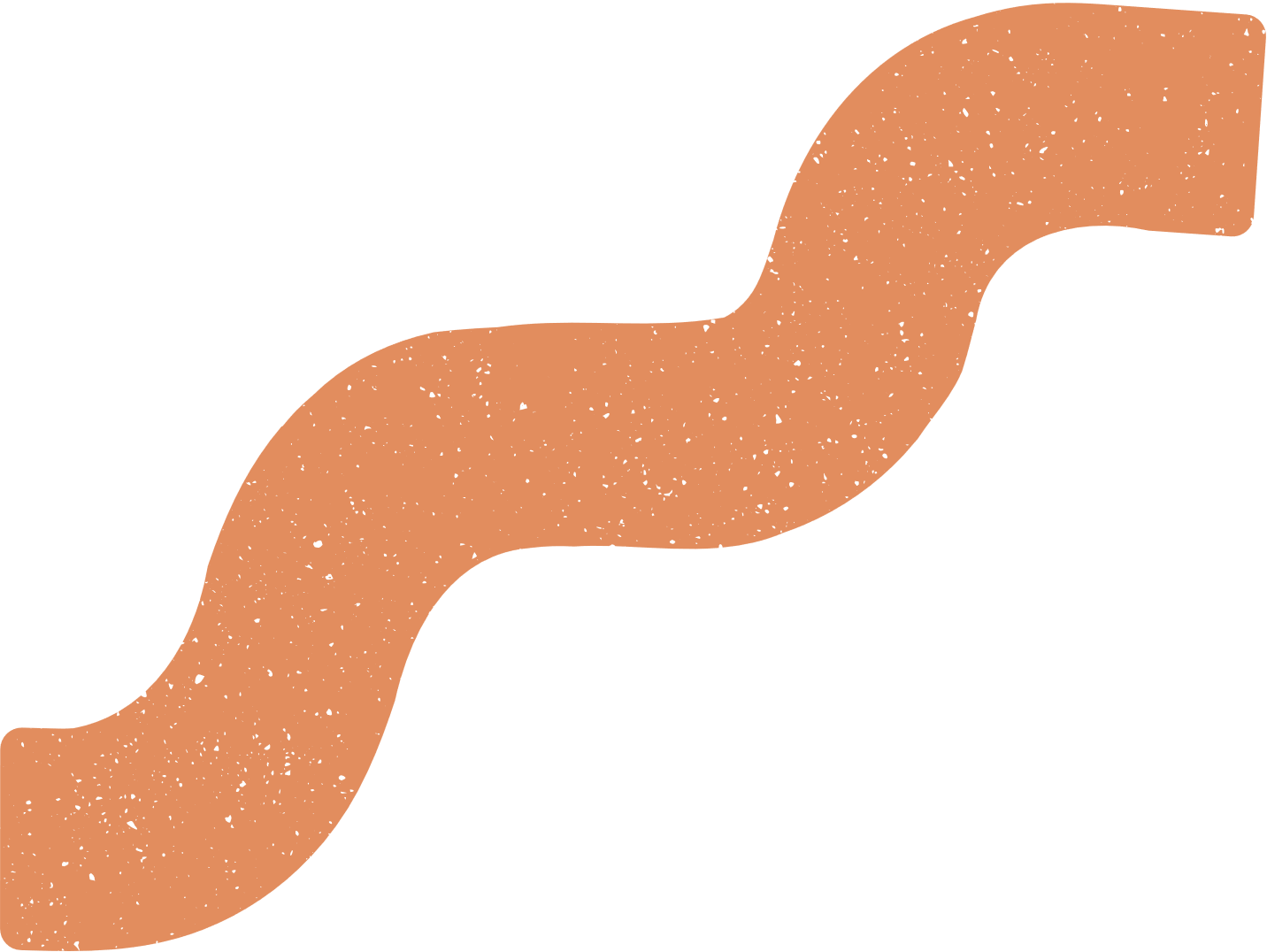 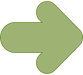 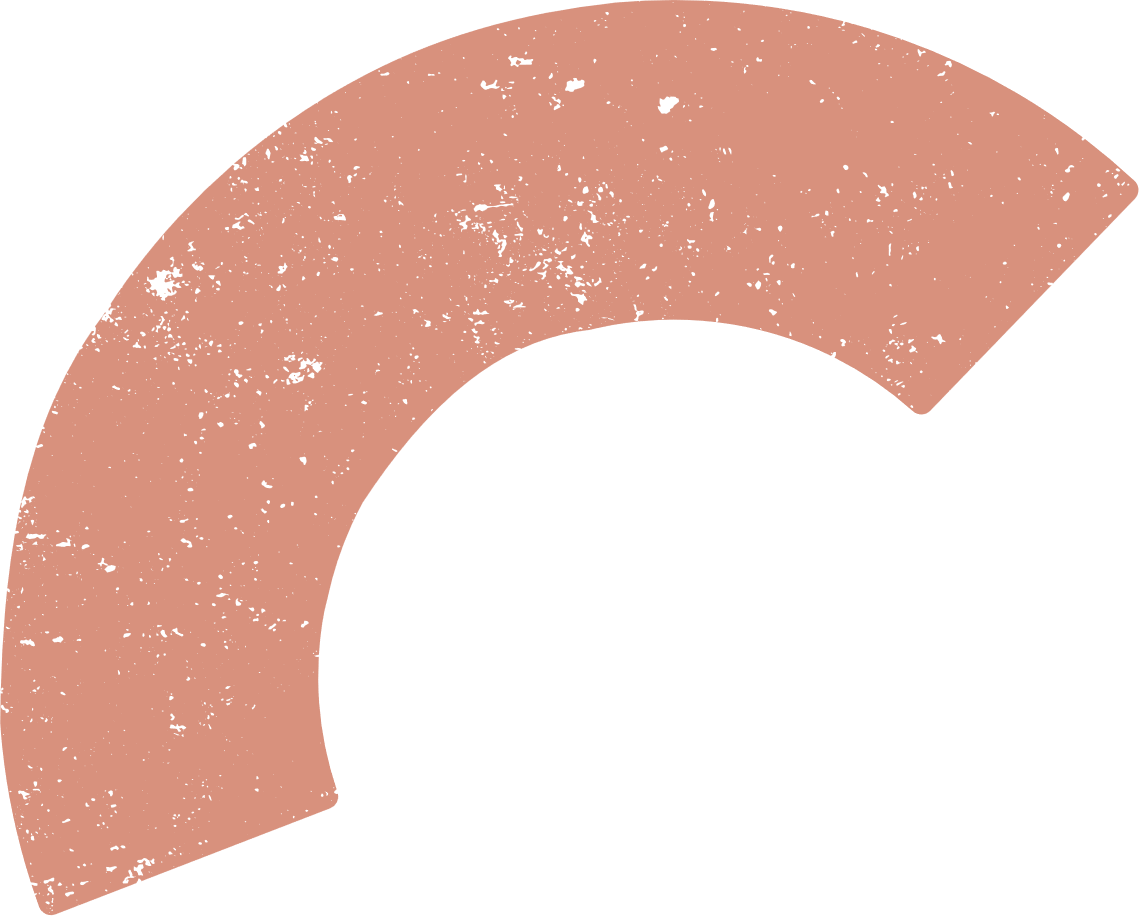 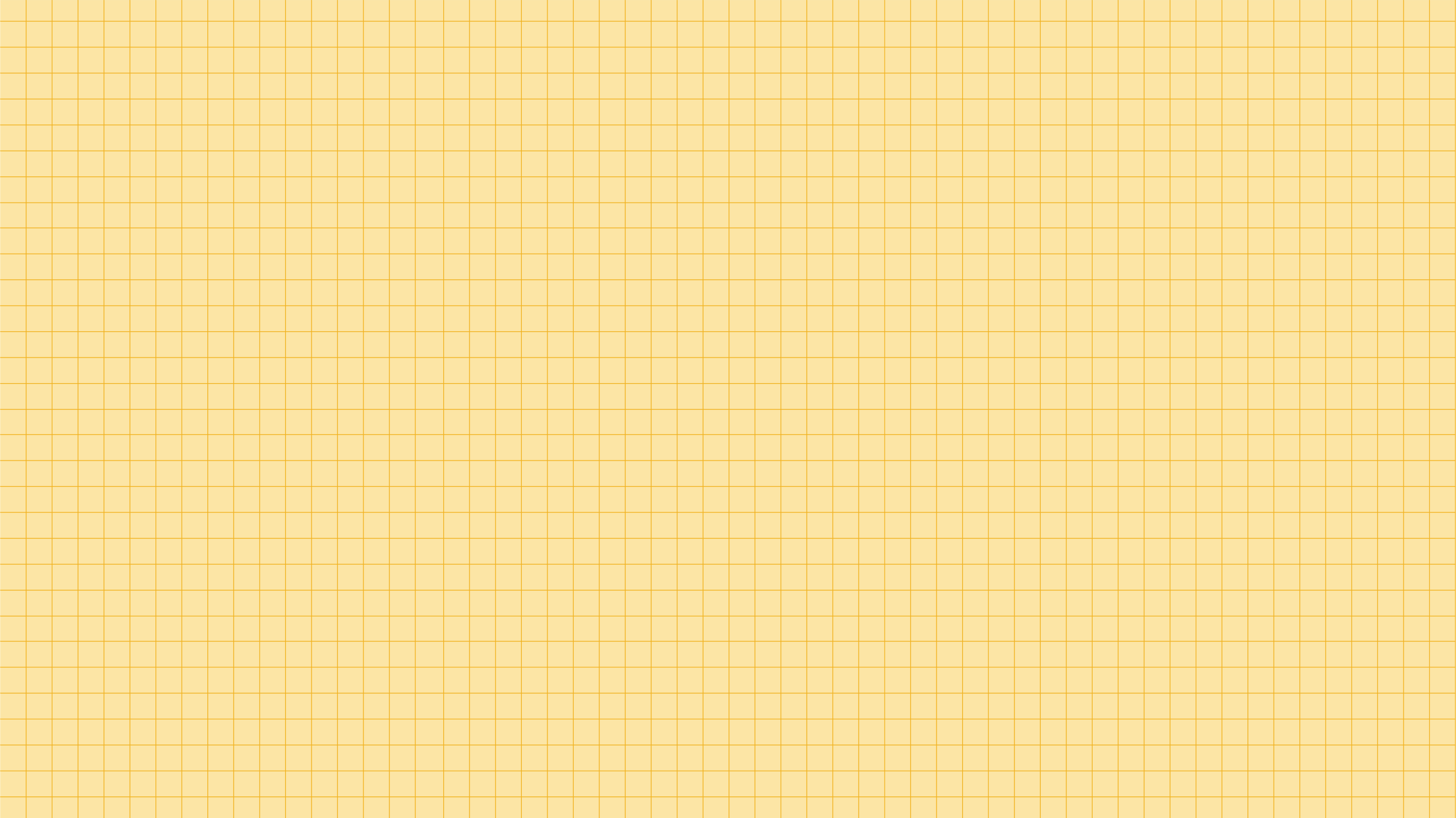 LUỸ THỪA VỚI SỐ MŨ HỮU TỈ
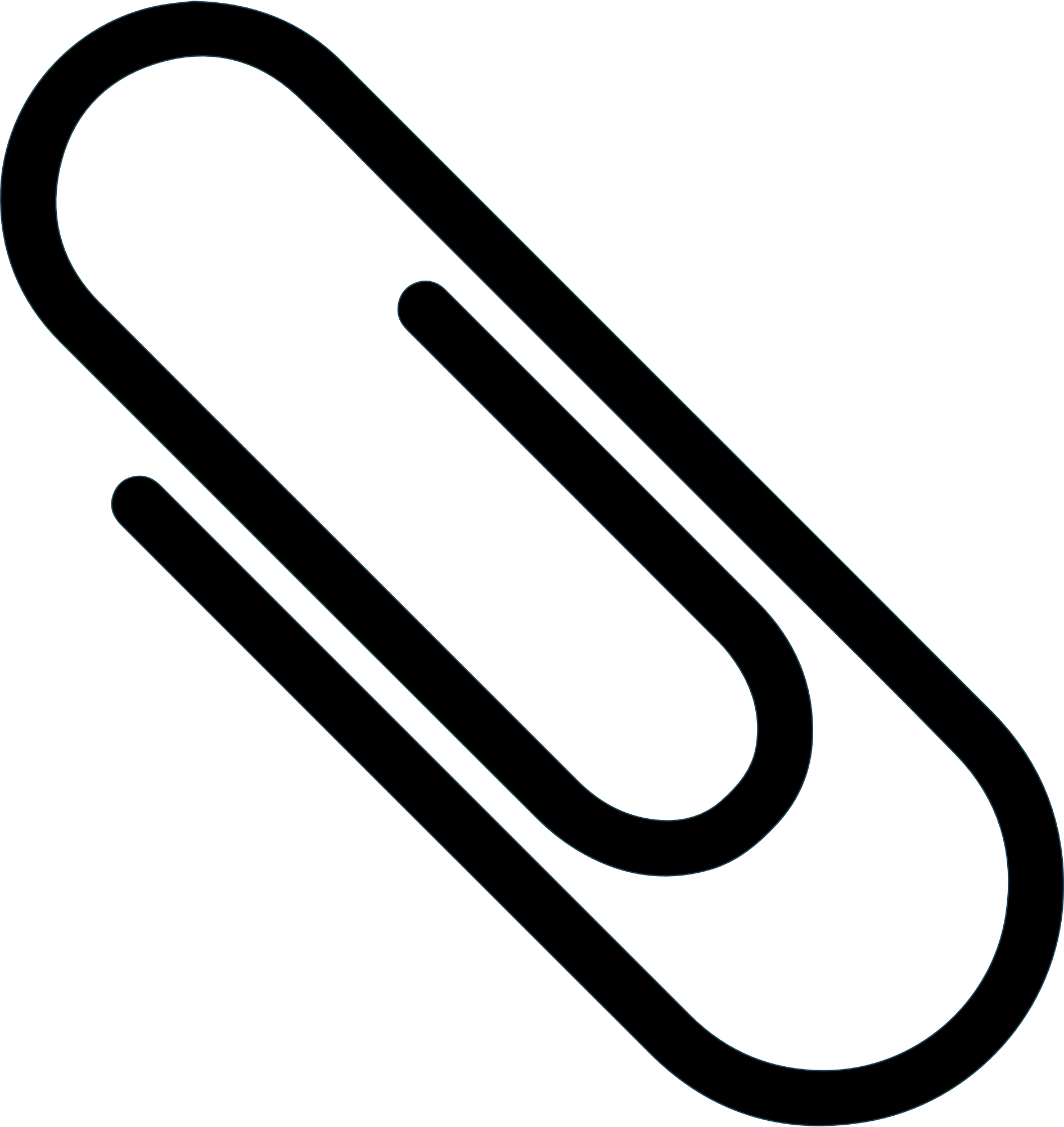 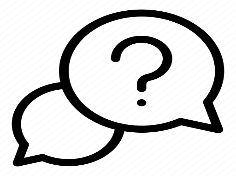 HĐ 2:
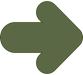 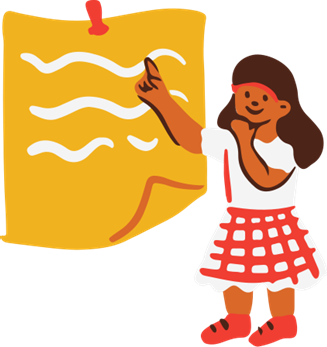 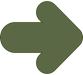 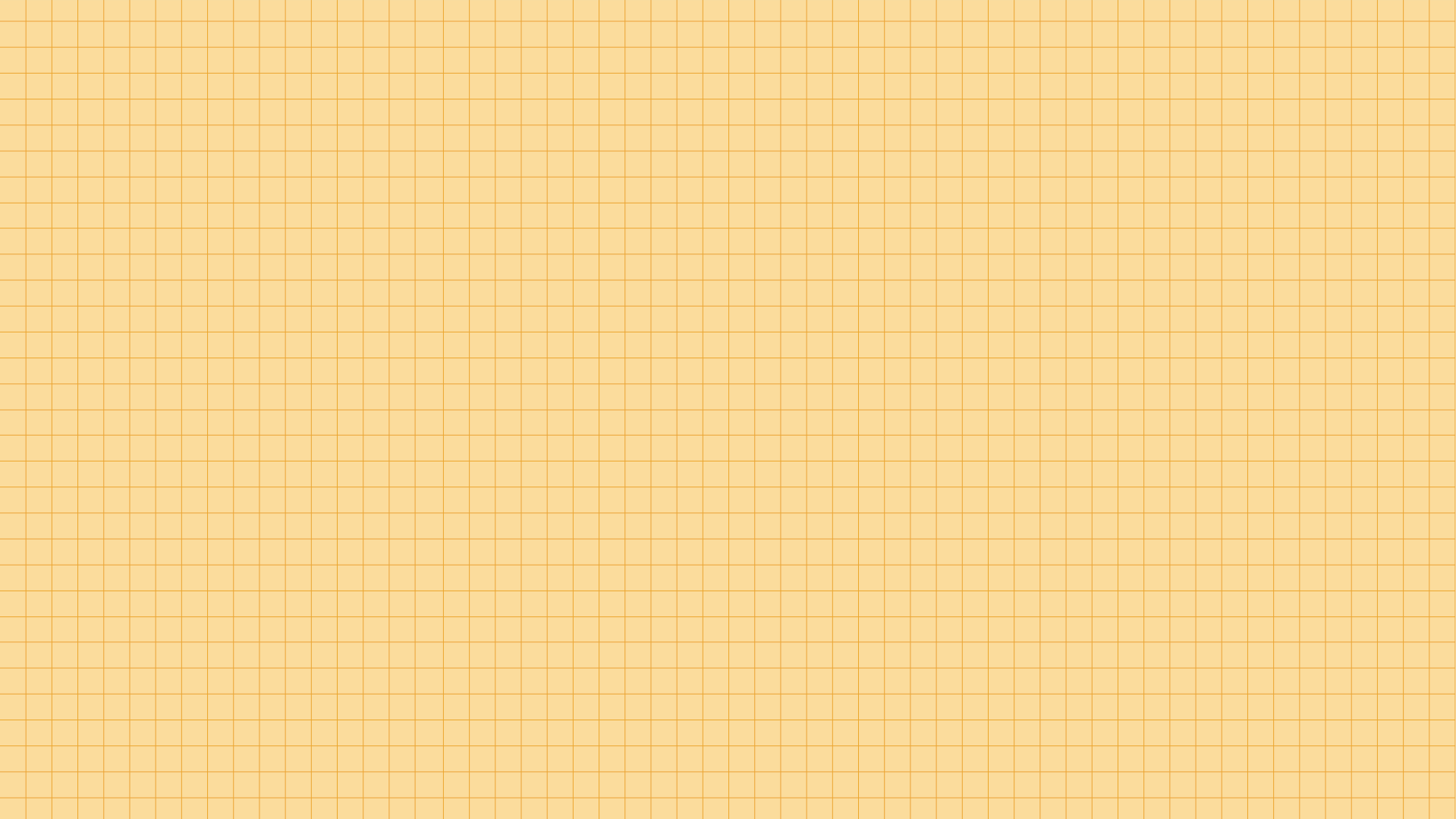 KẾT LUẬN
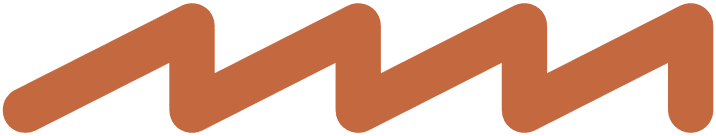 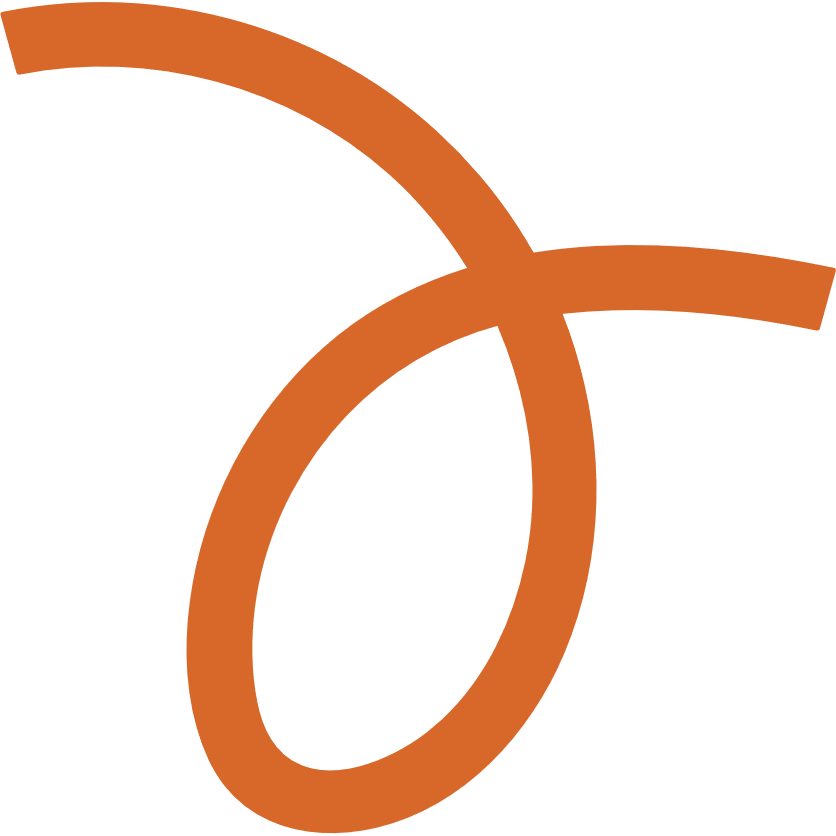 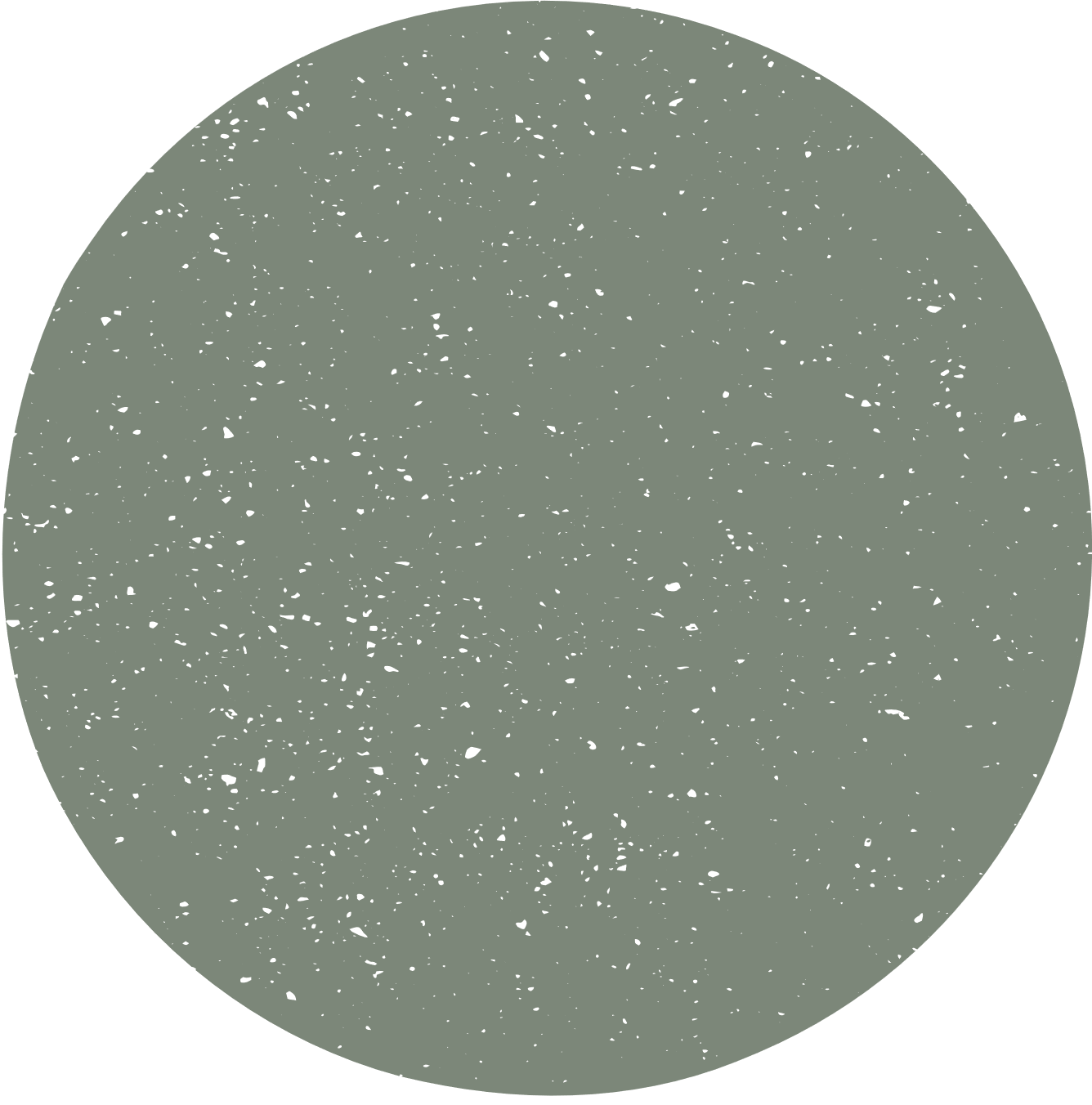 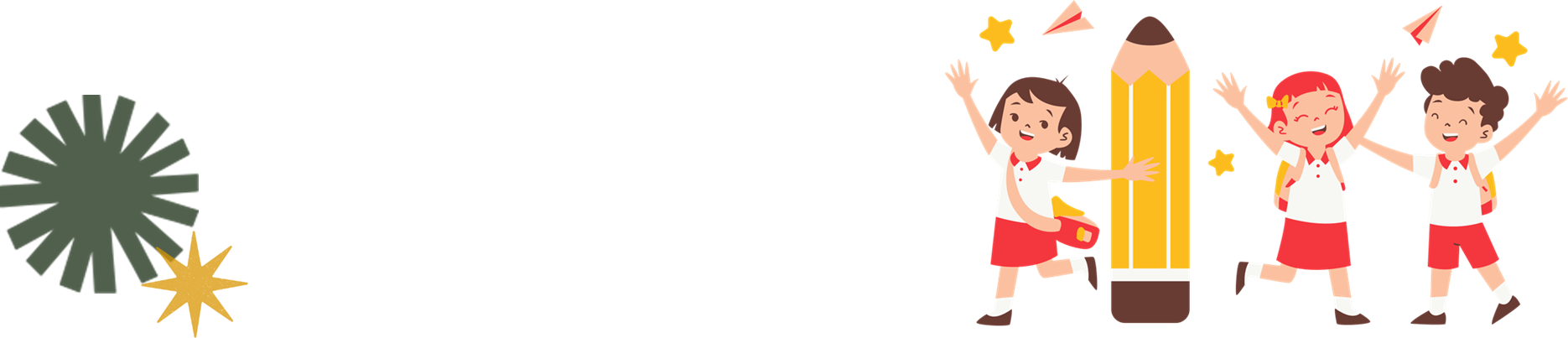 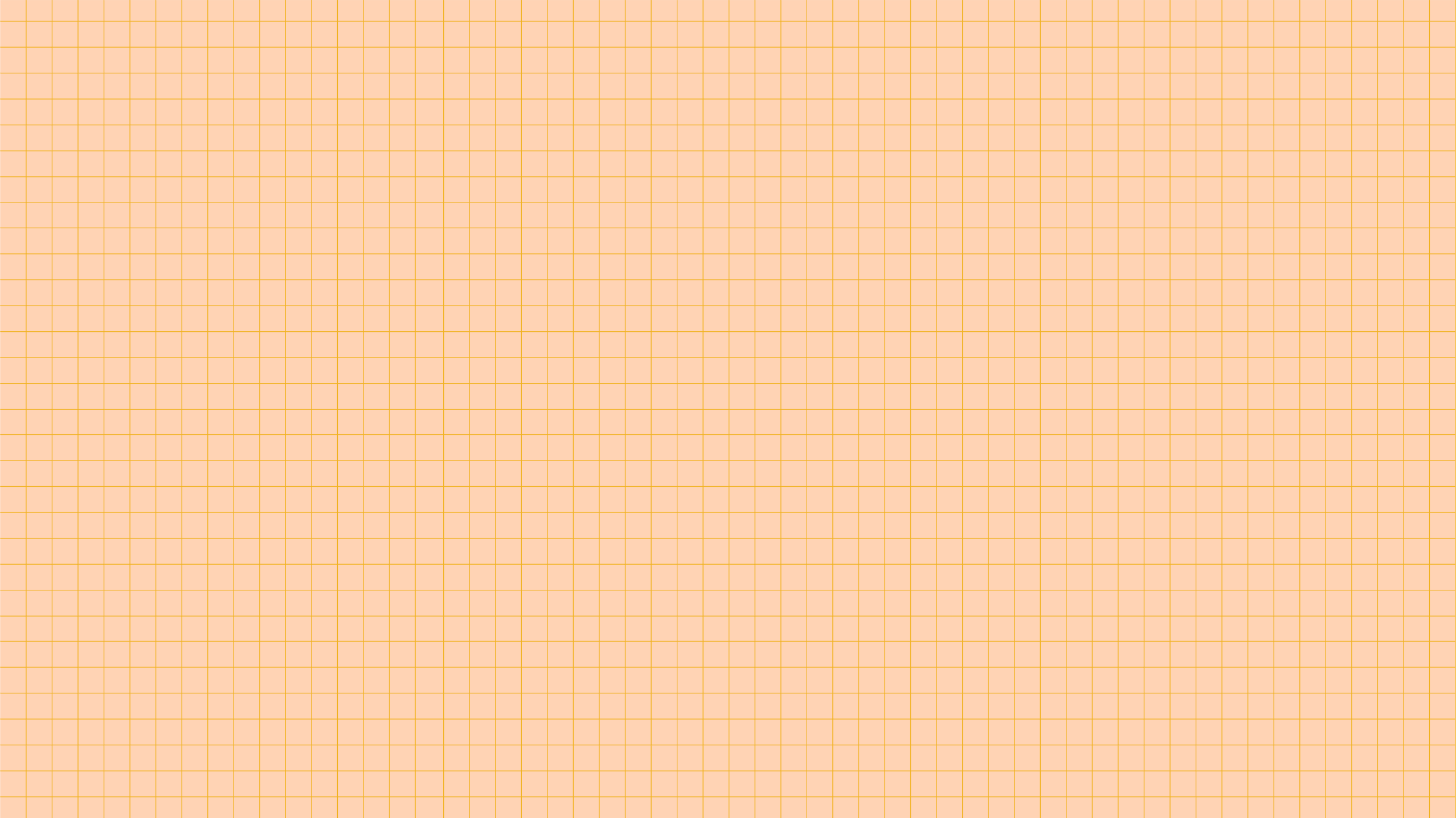 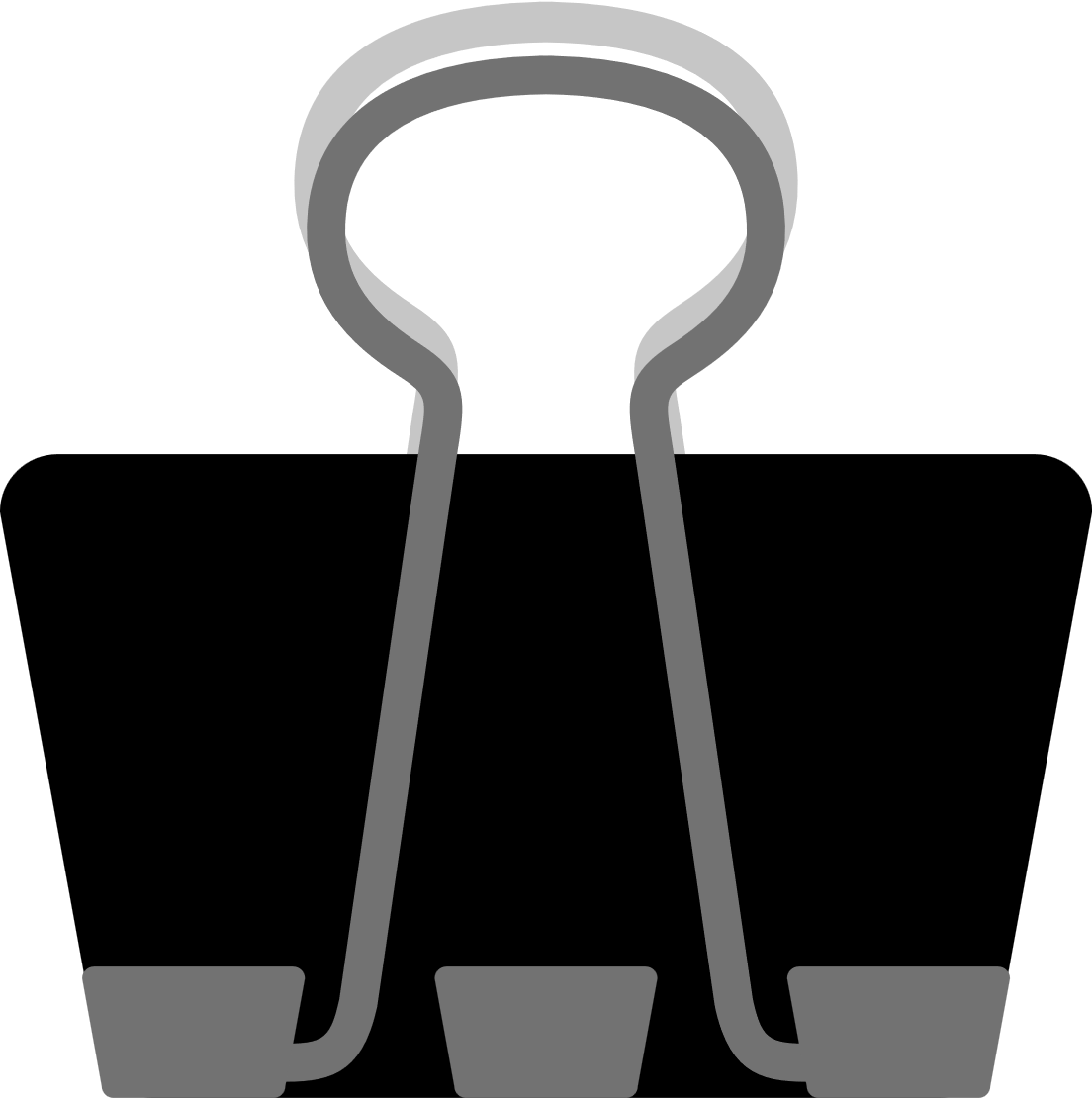 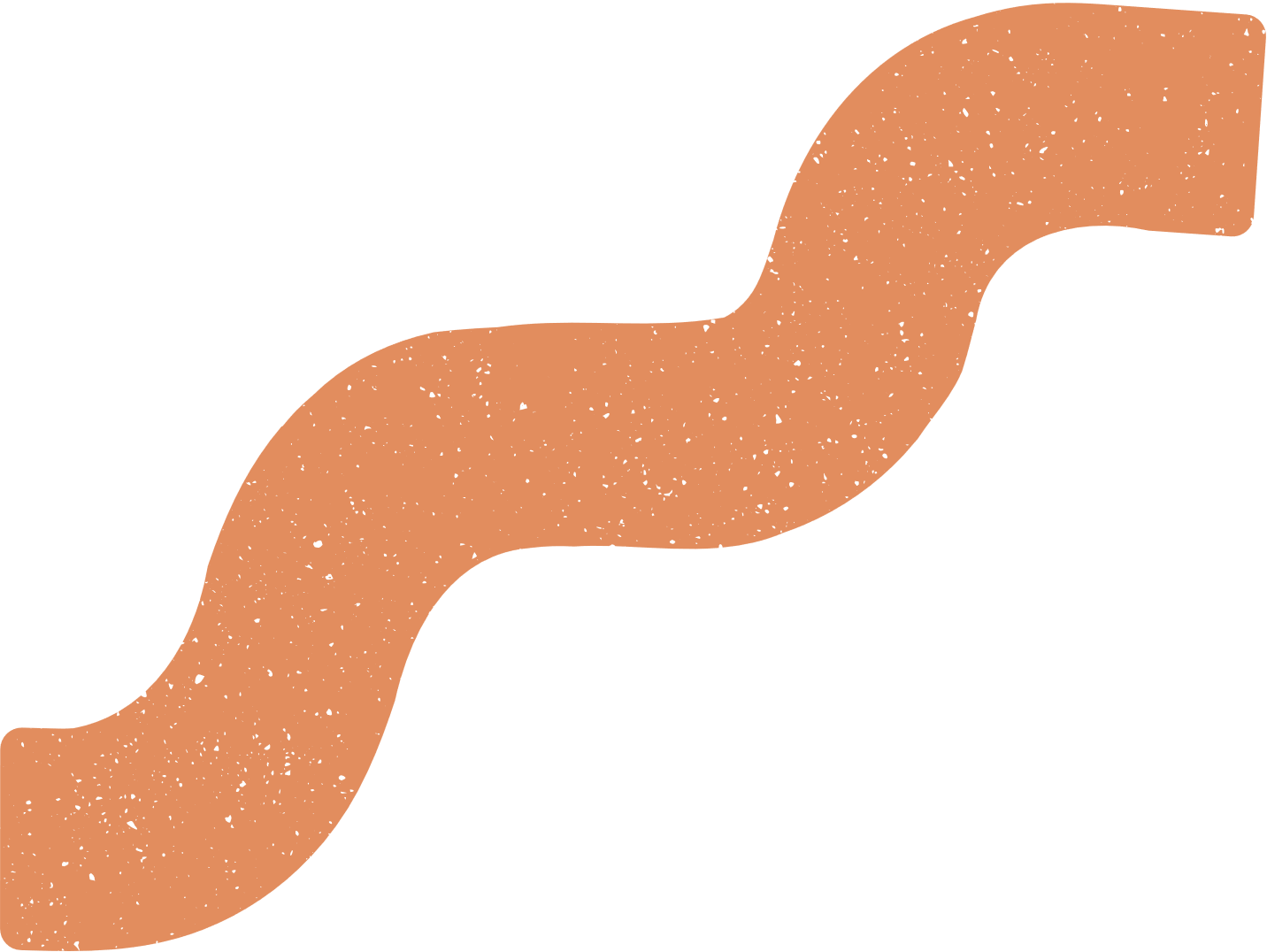 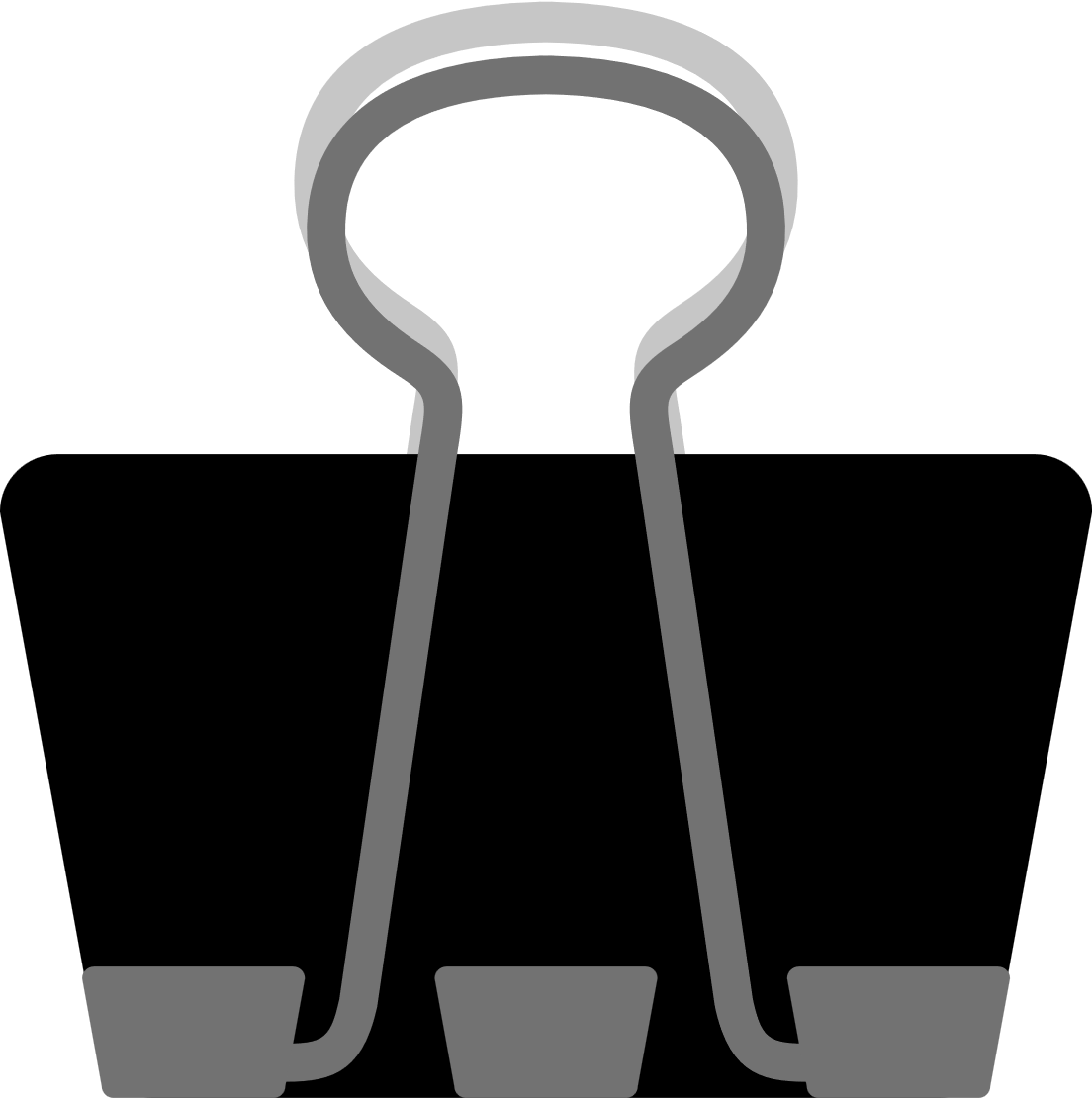 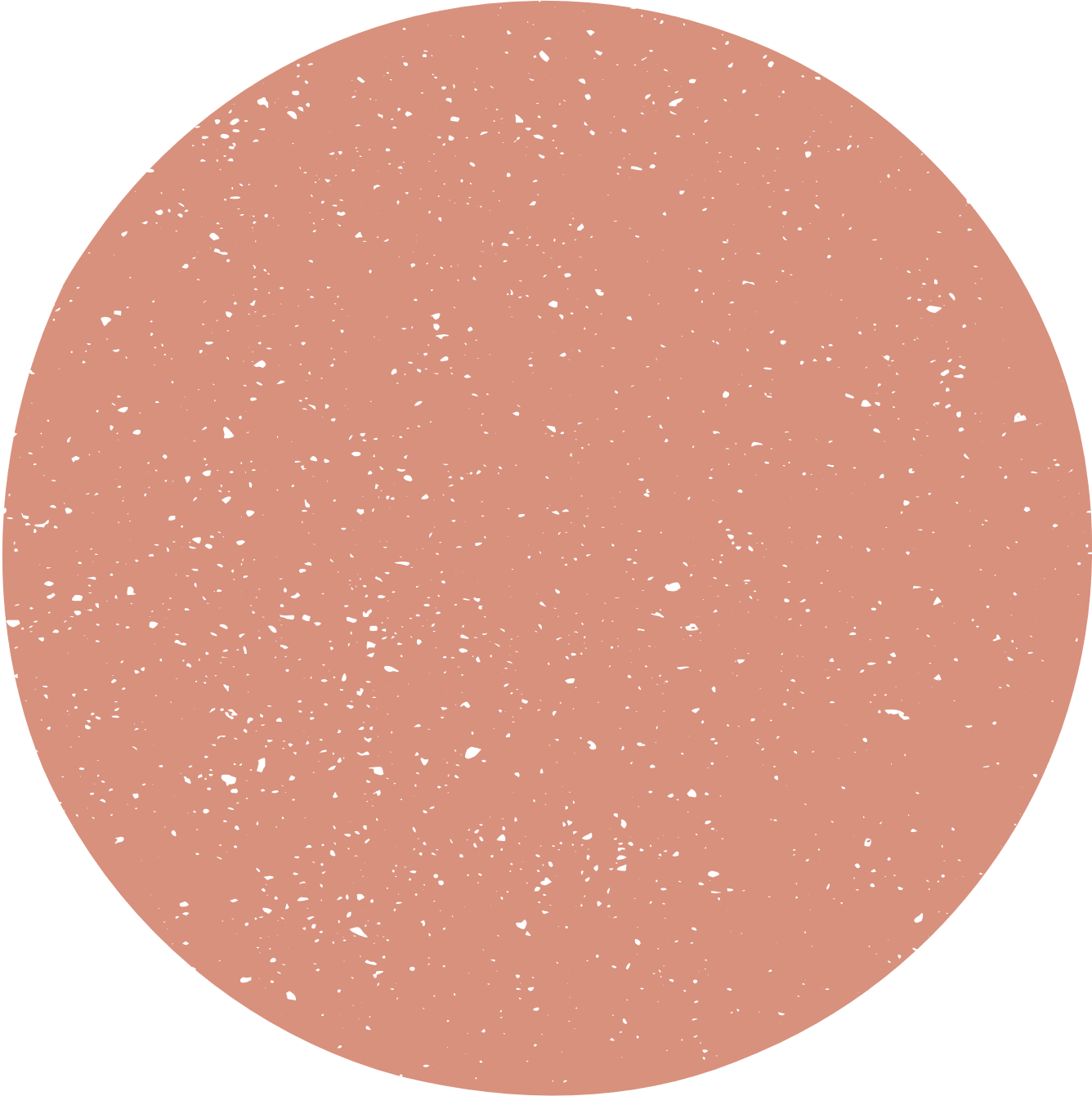 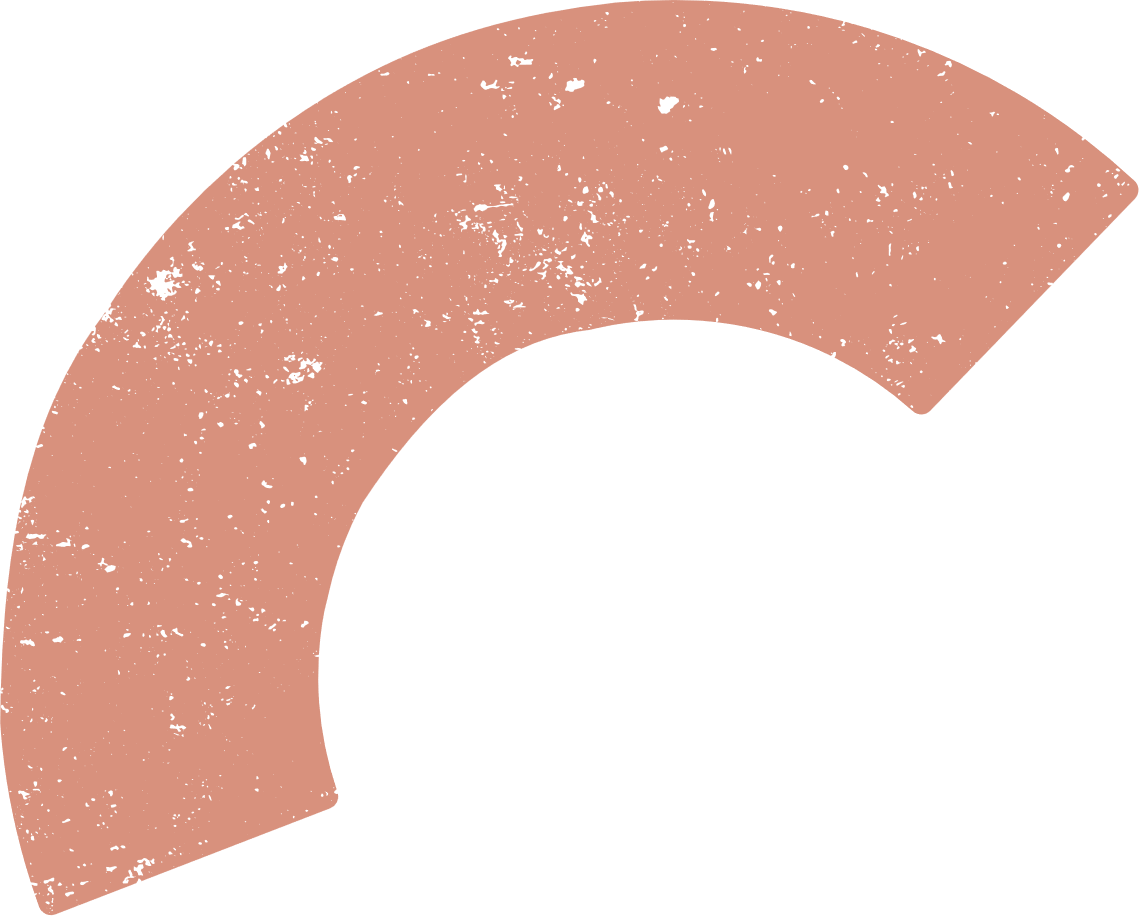 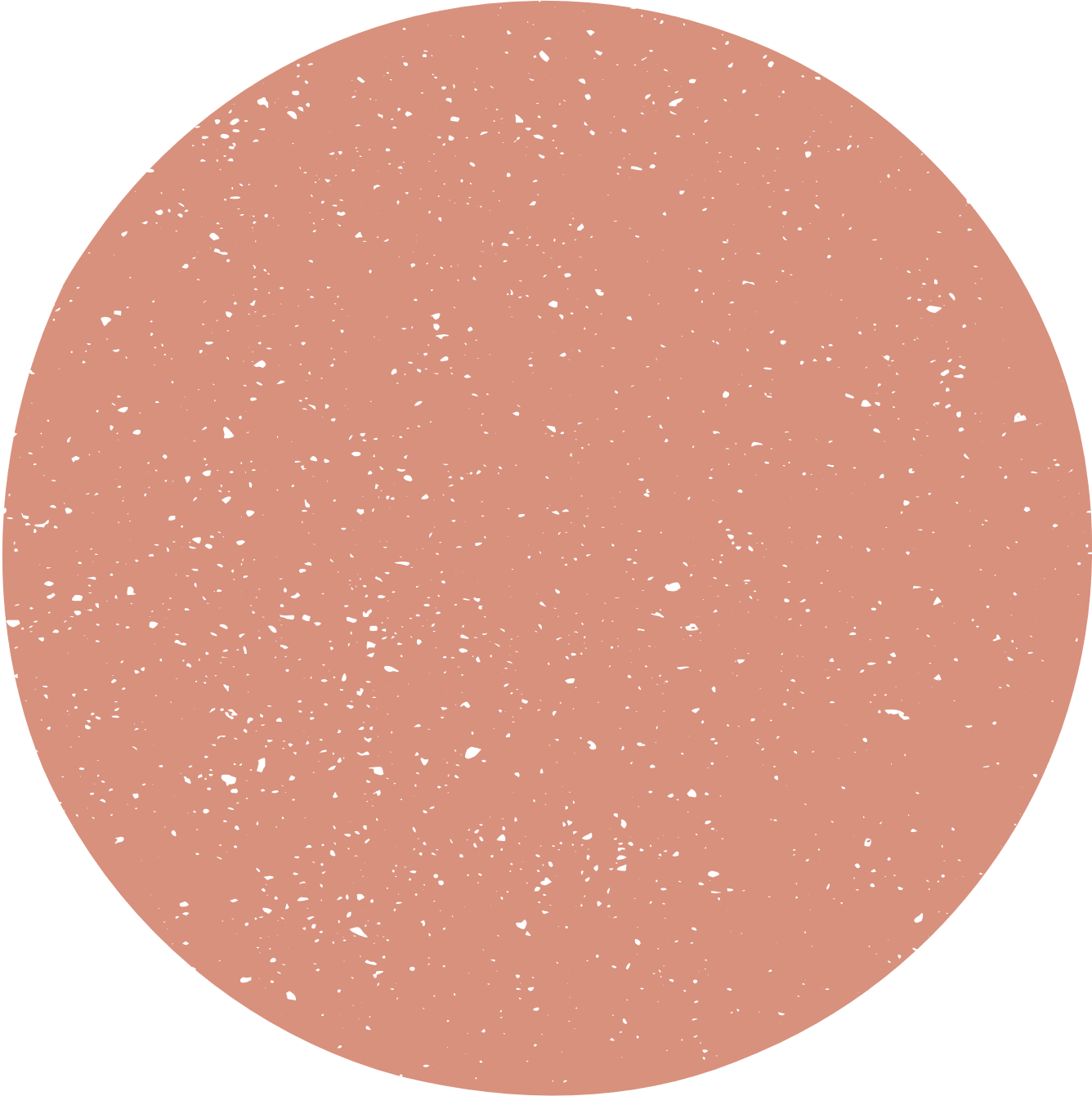 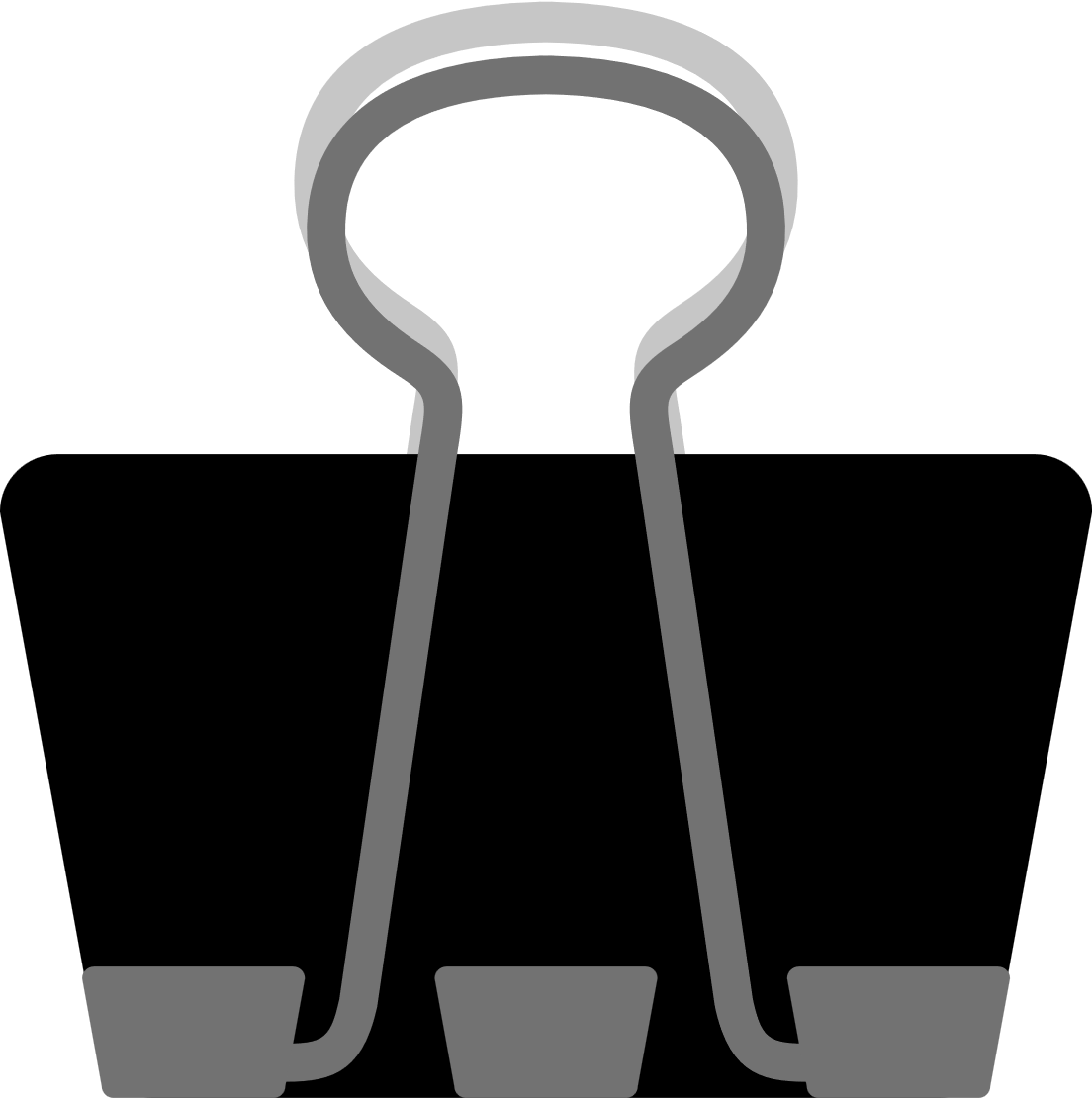 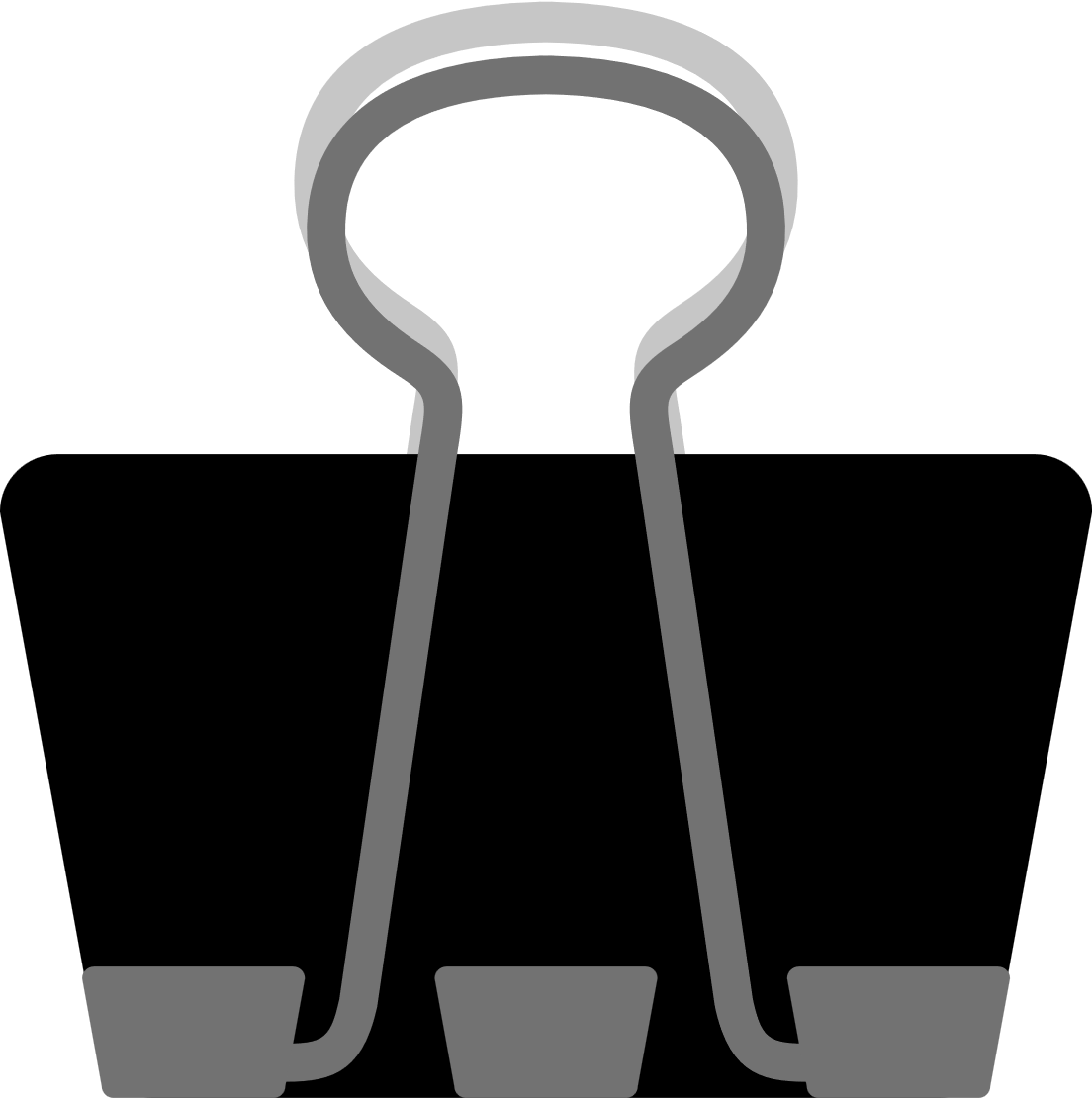 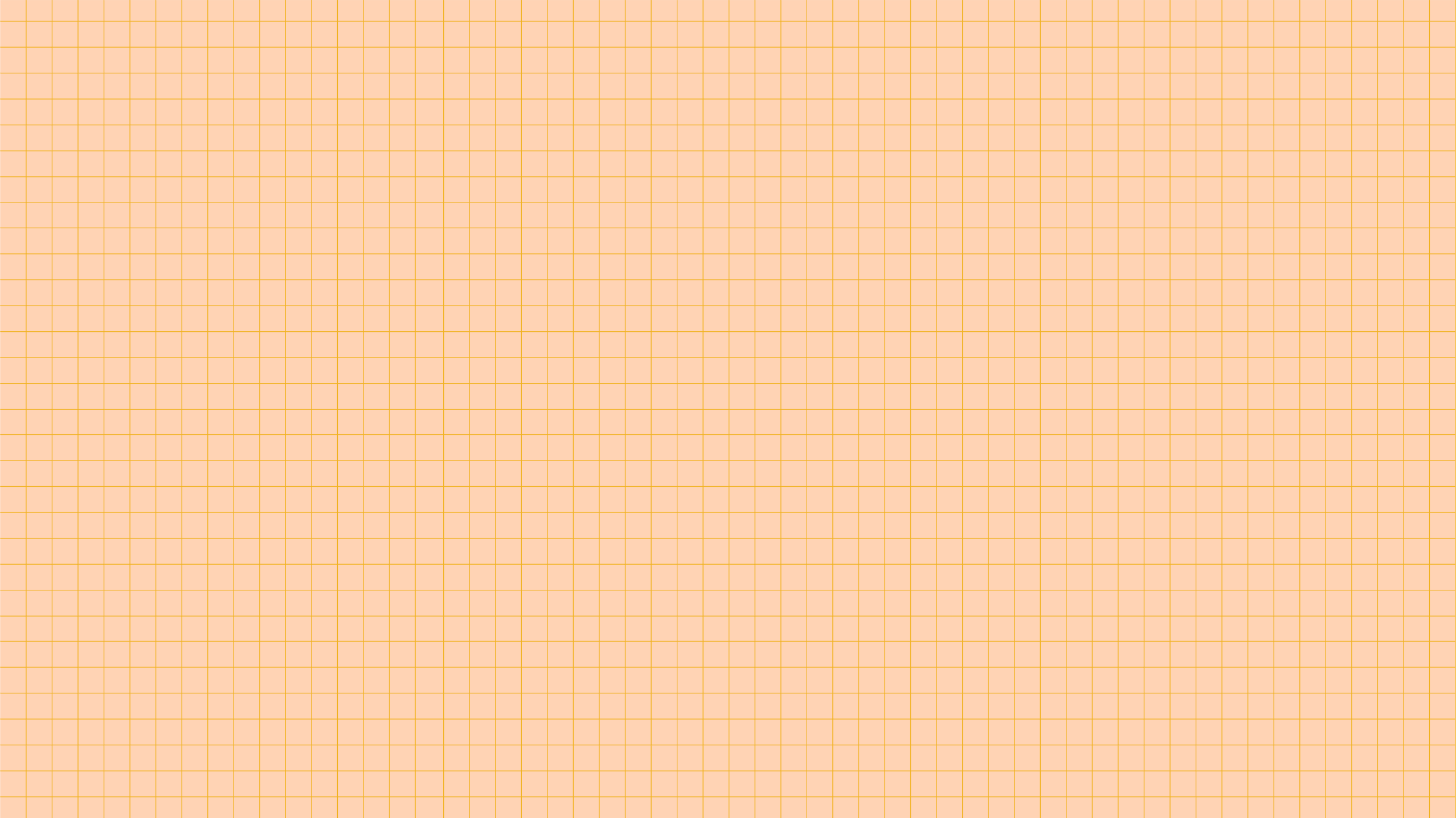 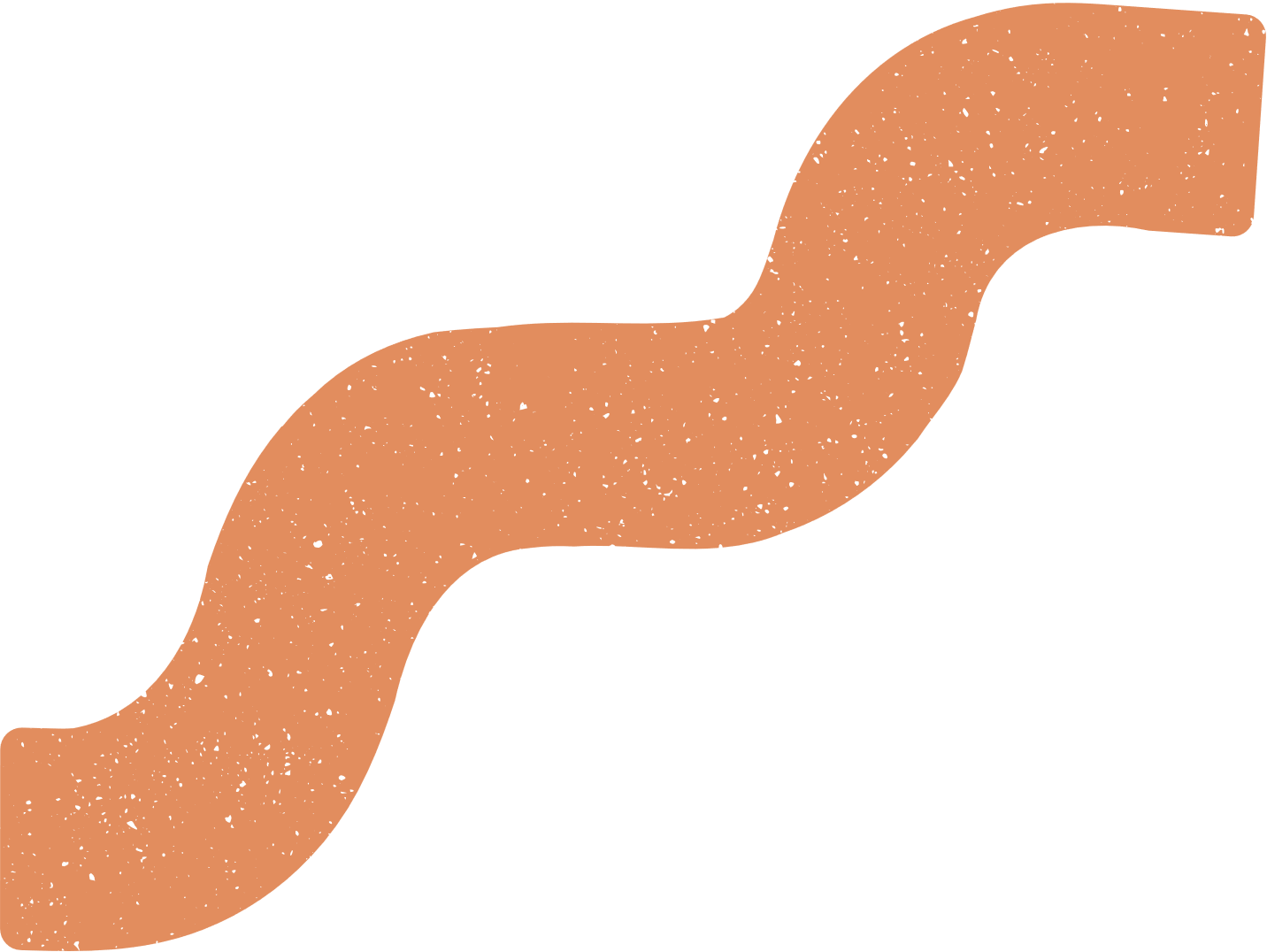 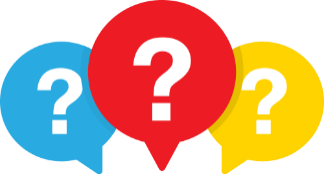 Thảo luận nhóm đôi, trả lời Câu hỏi
Số âm có căn bậc chẵn không? Vì sao?
Câu hỏi:
Giải
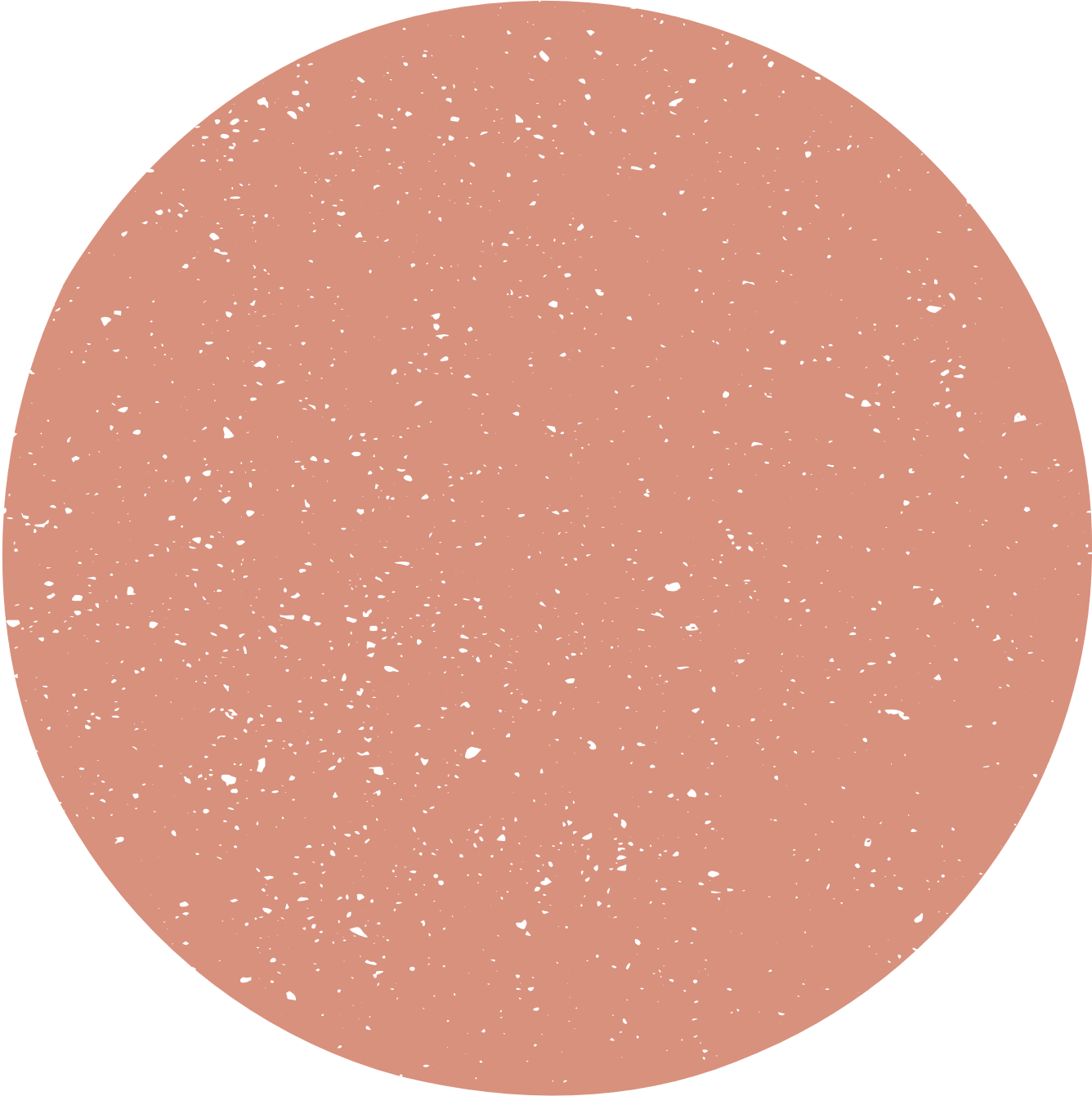 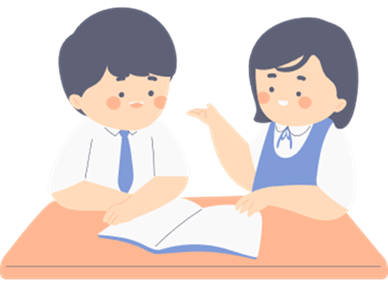 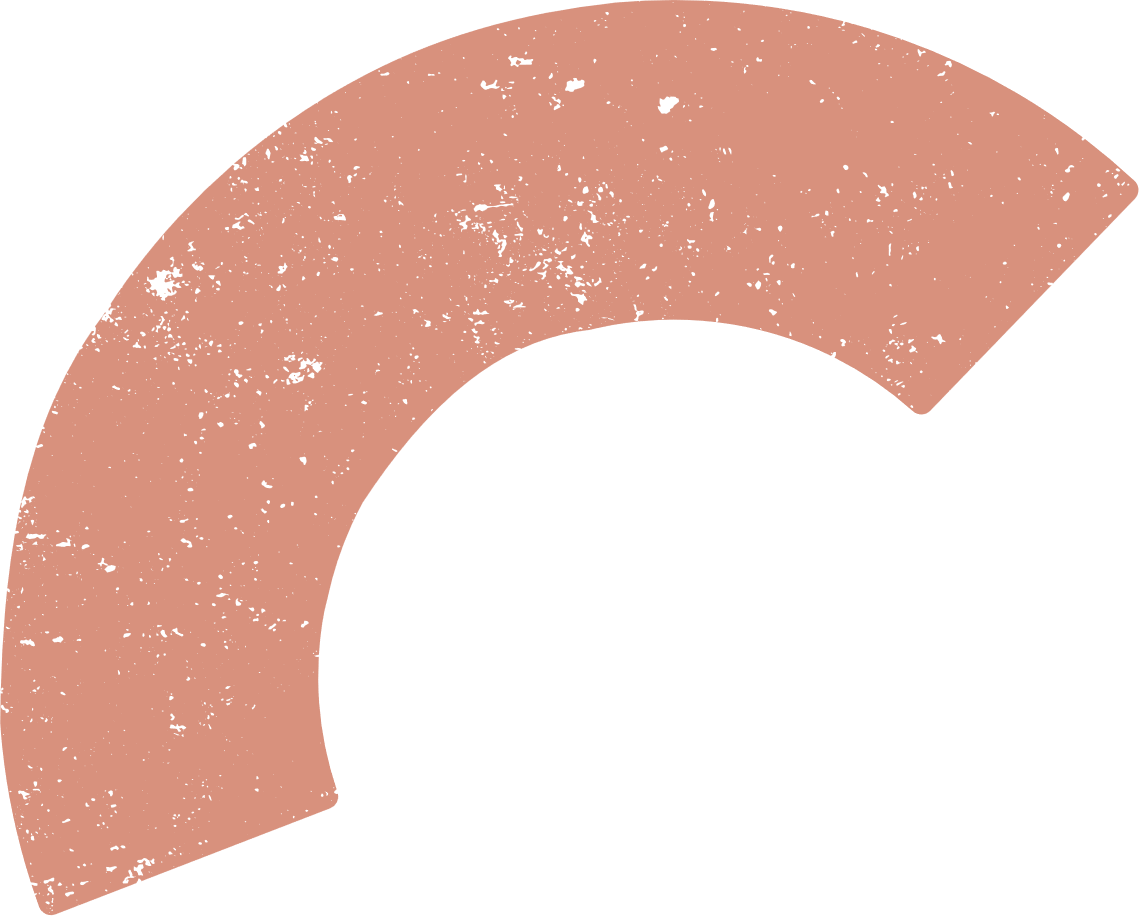 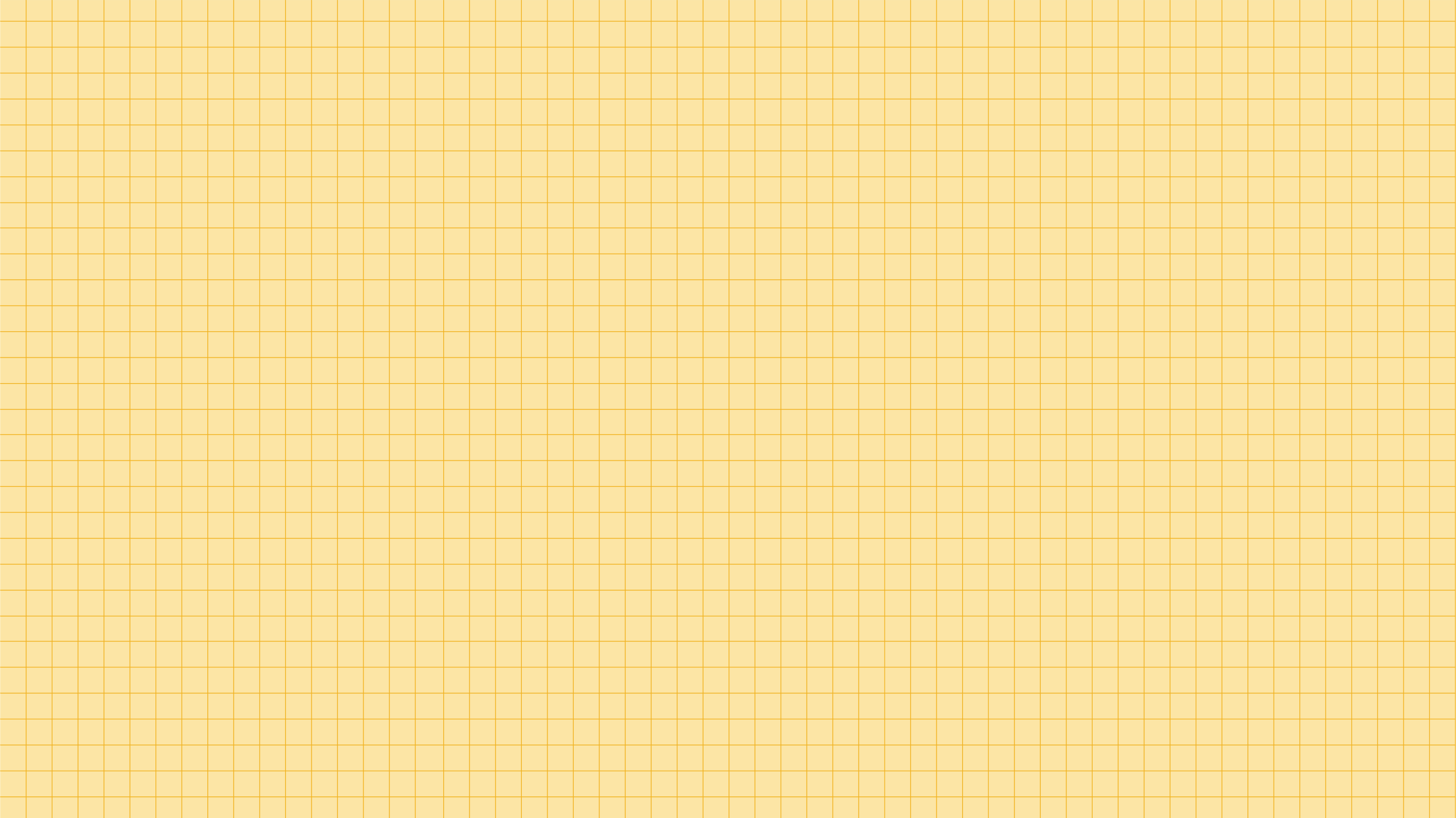 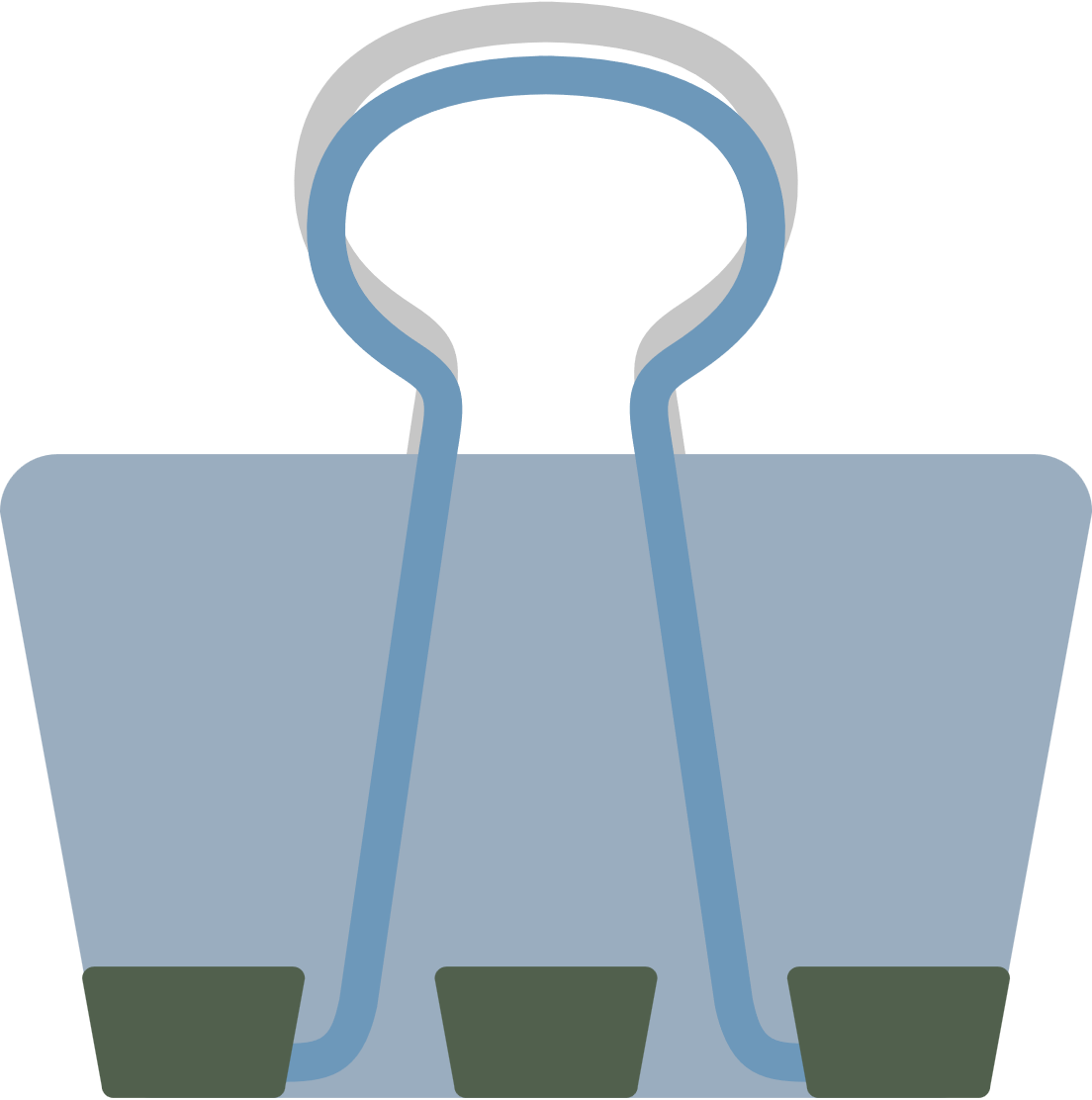 Ví dụ 2: (SGK – tr6)
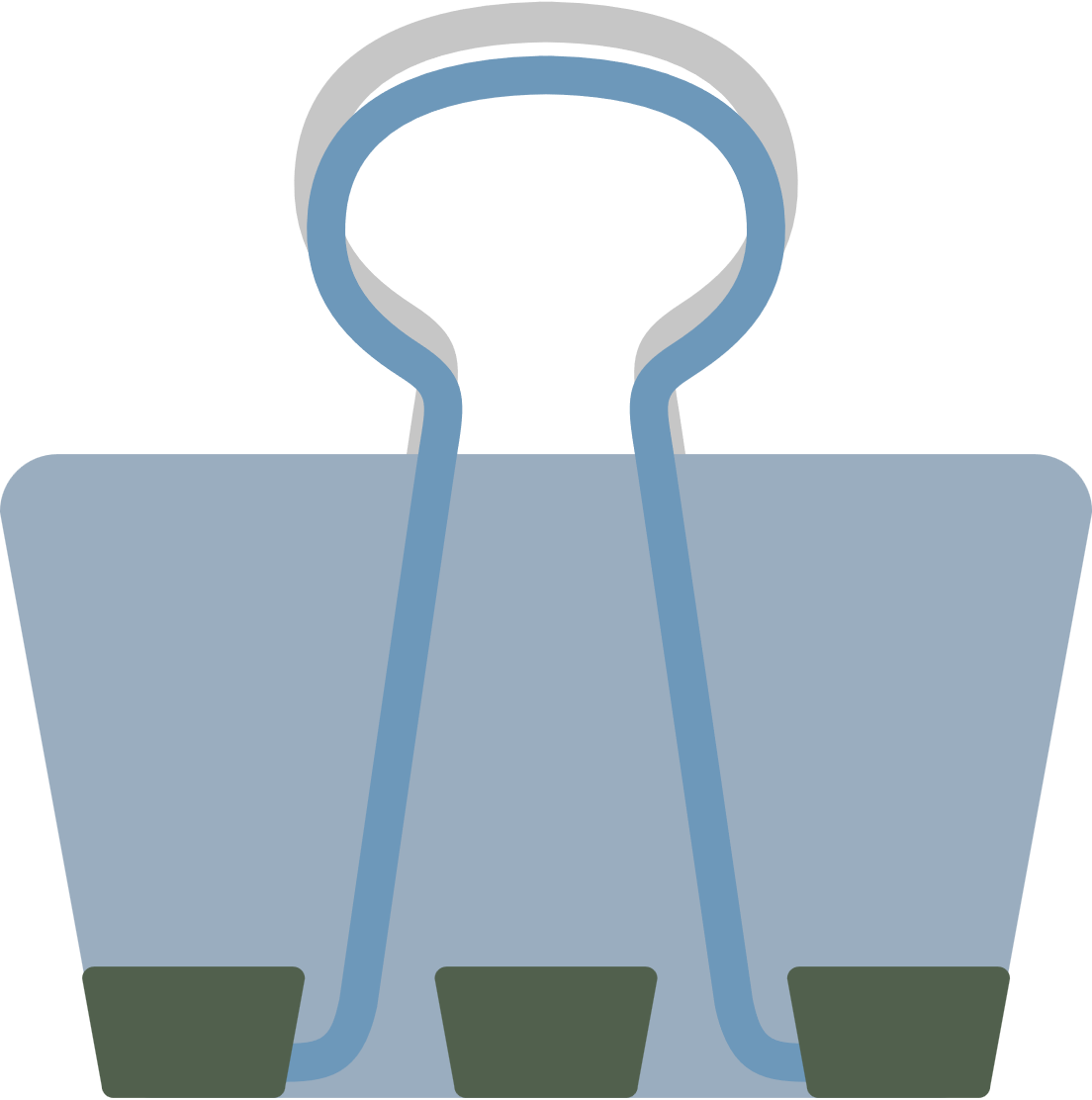 Tính:
Giải
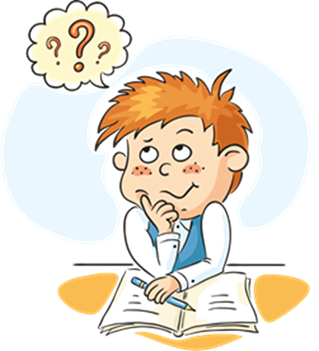 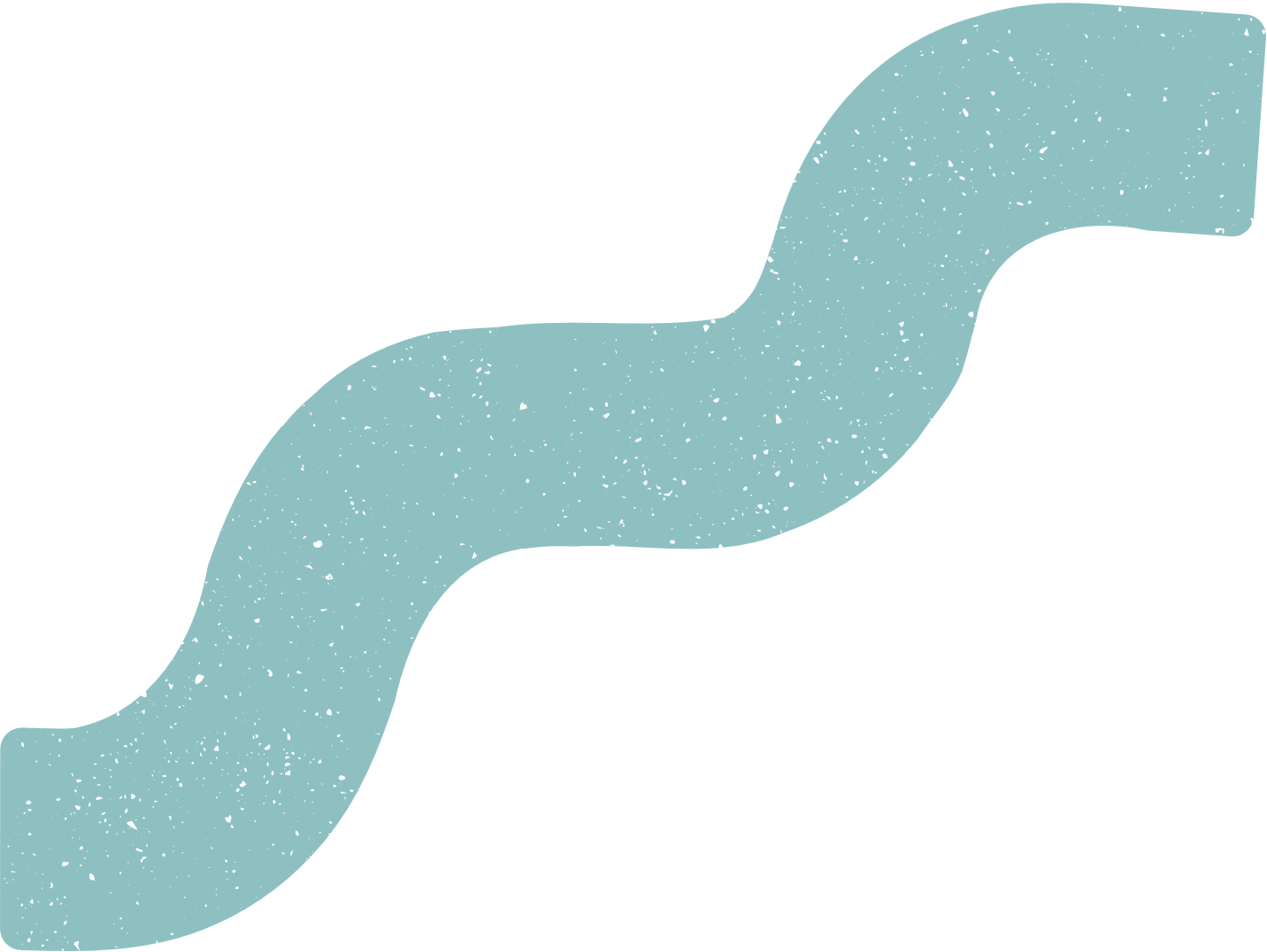 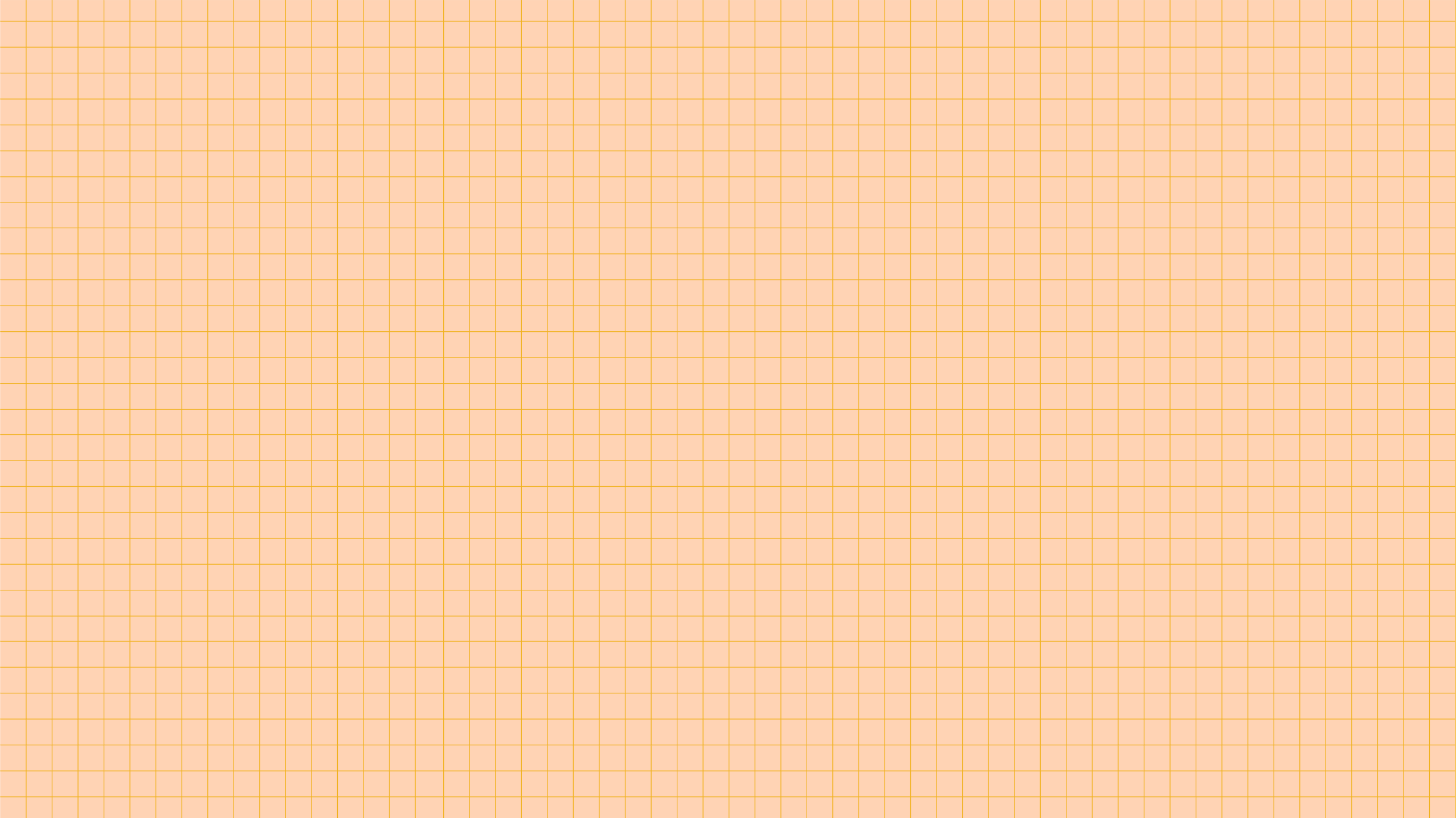 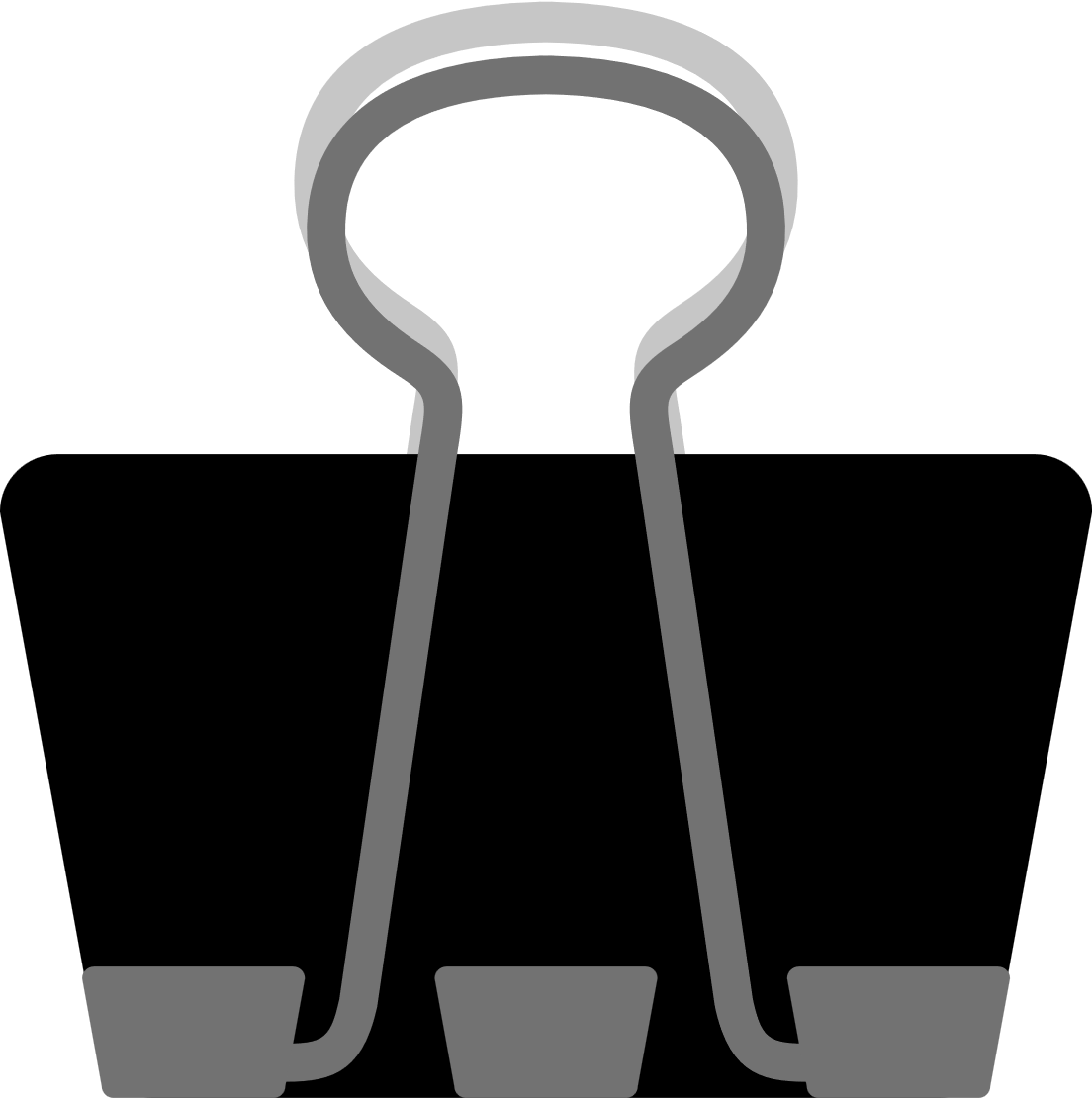 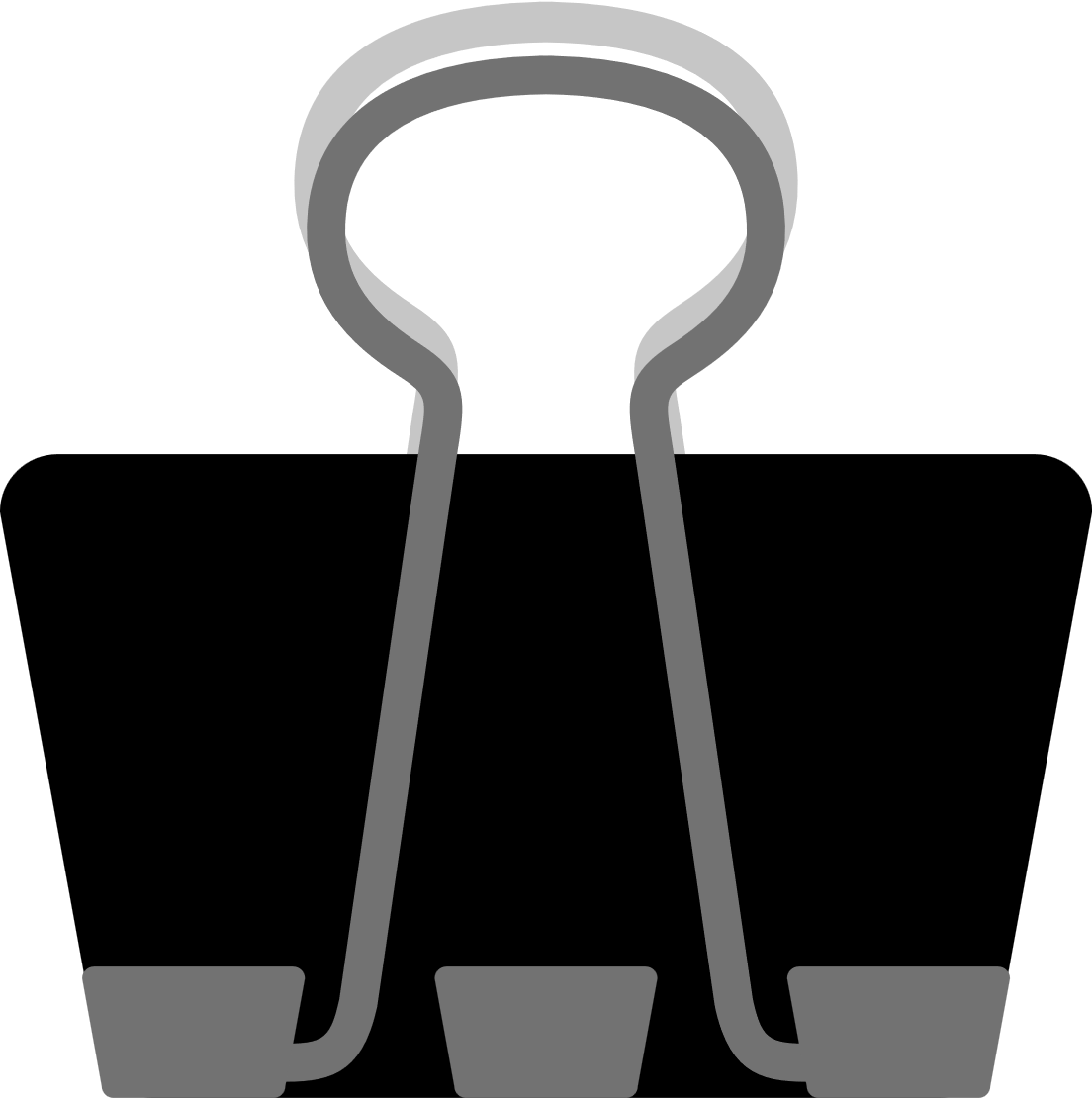 Luyện tập 2
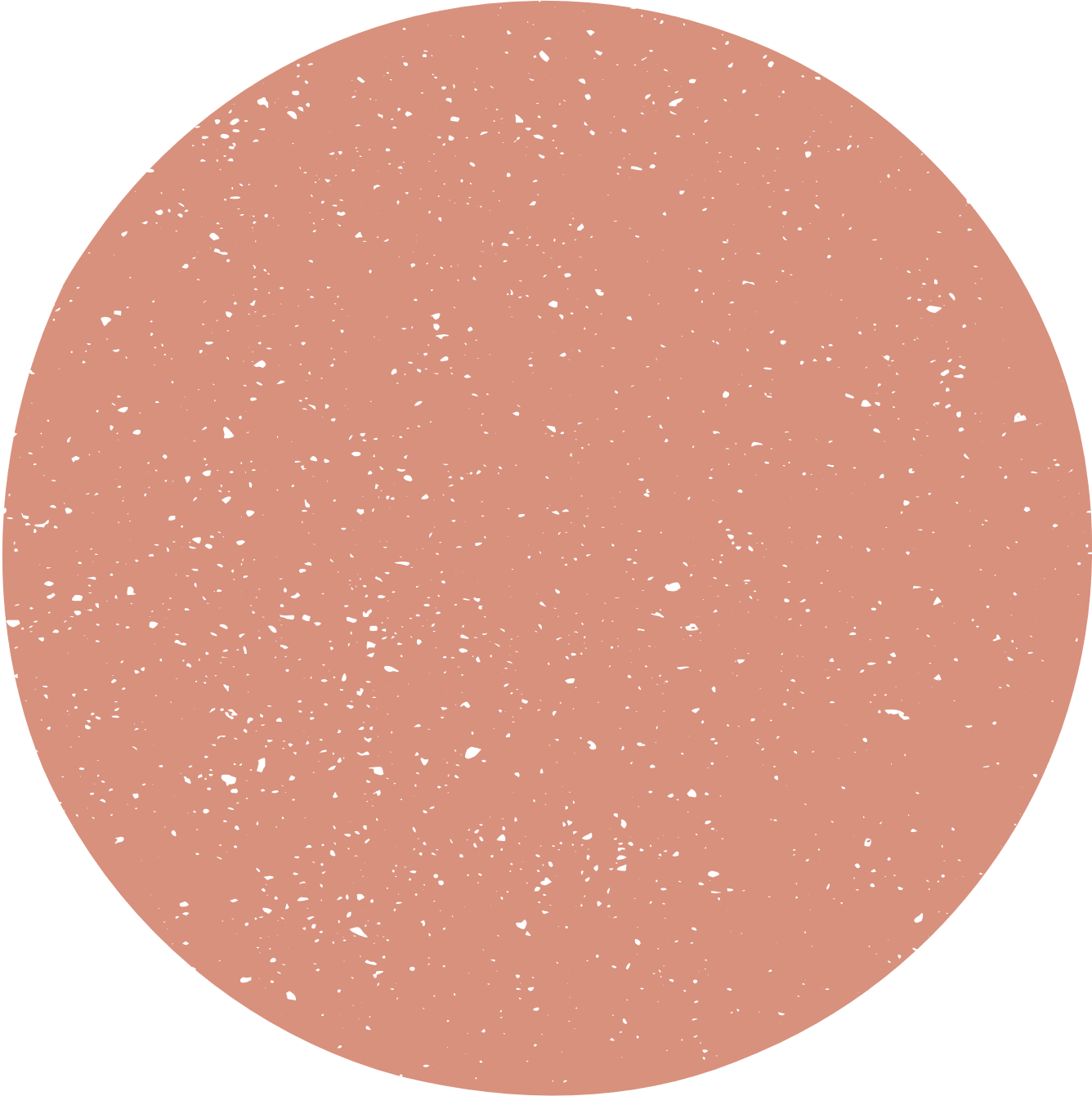 Tính:
Giải
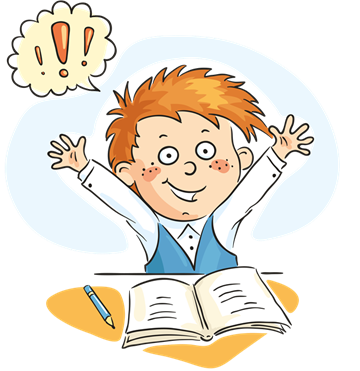 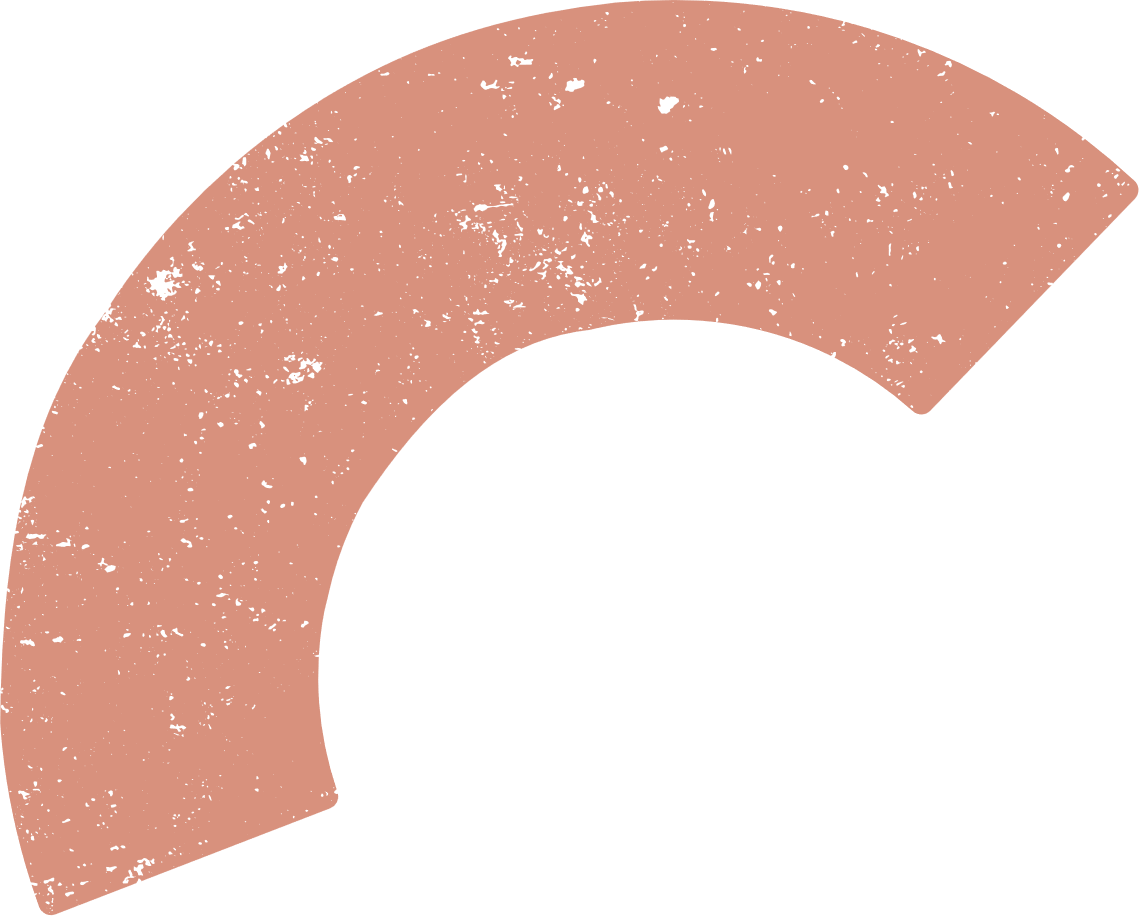 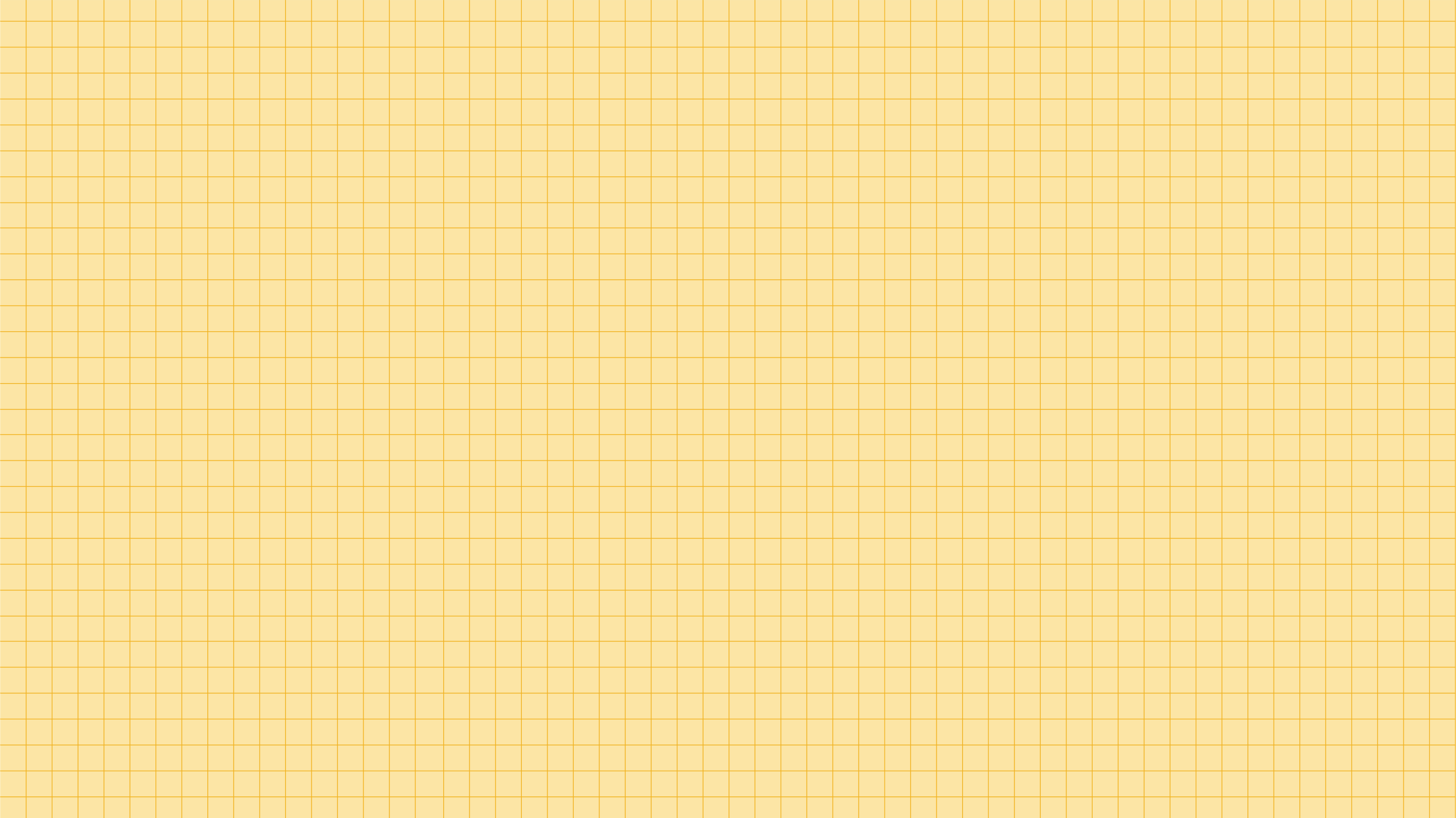 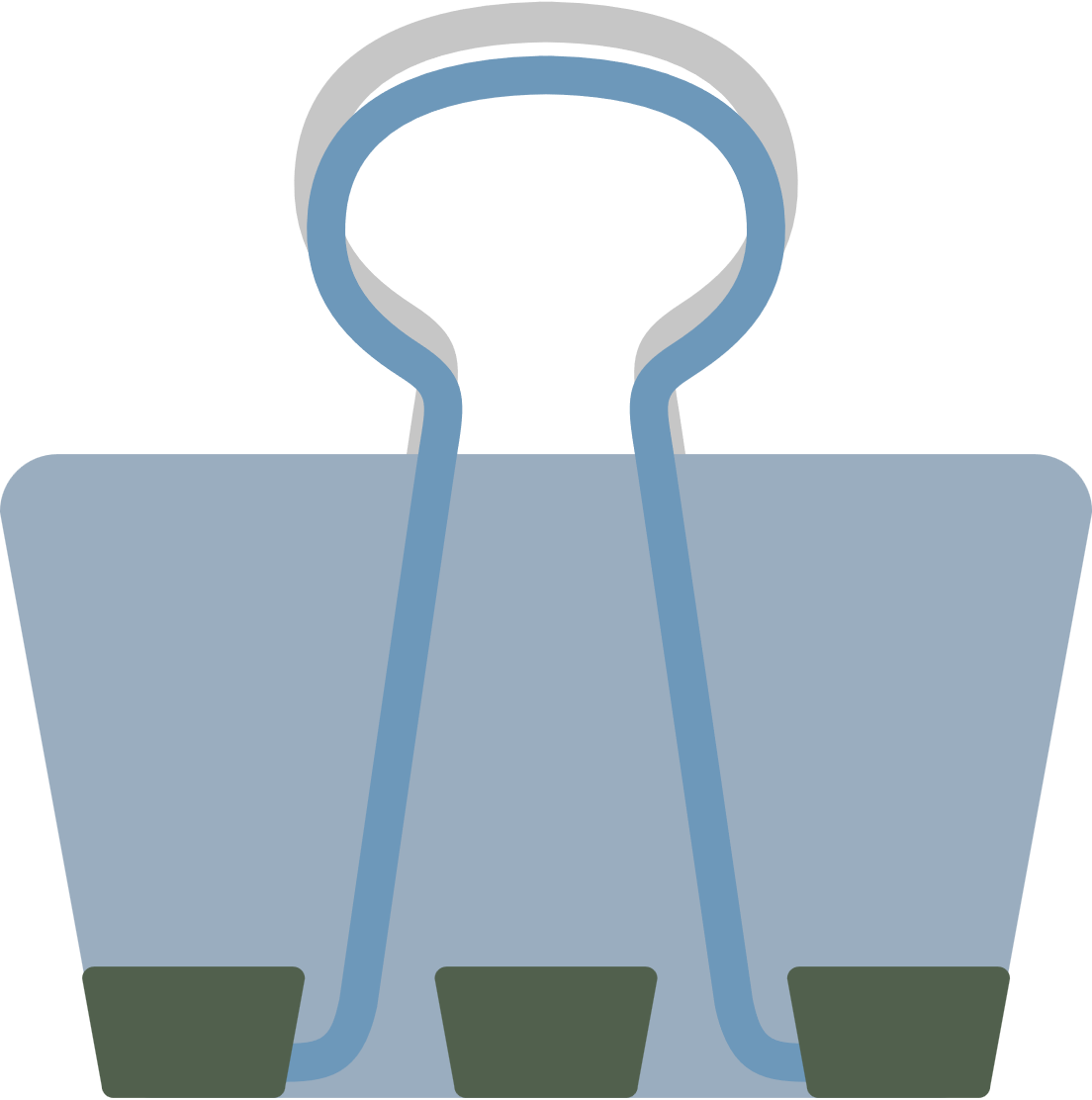 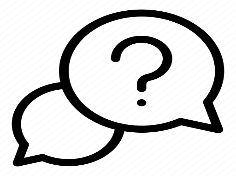 HĐ 3:
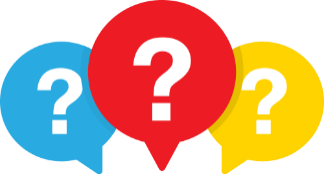 Thảo luận nhóm, hoàn thành HĐ3.
Giải
b) Tính và so sánh:            
           và
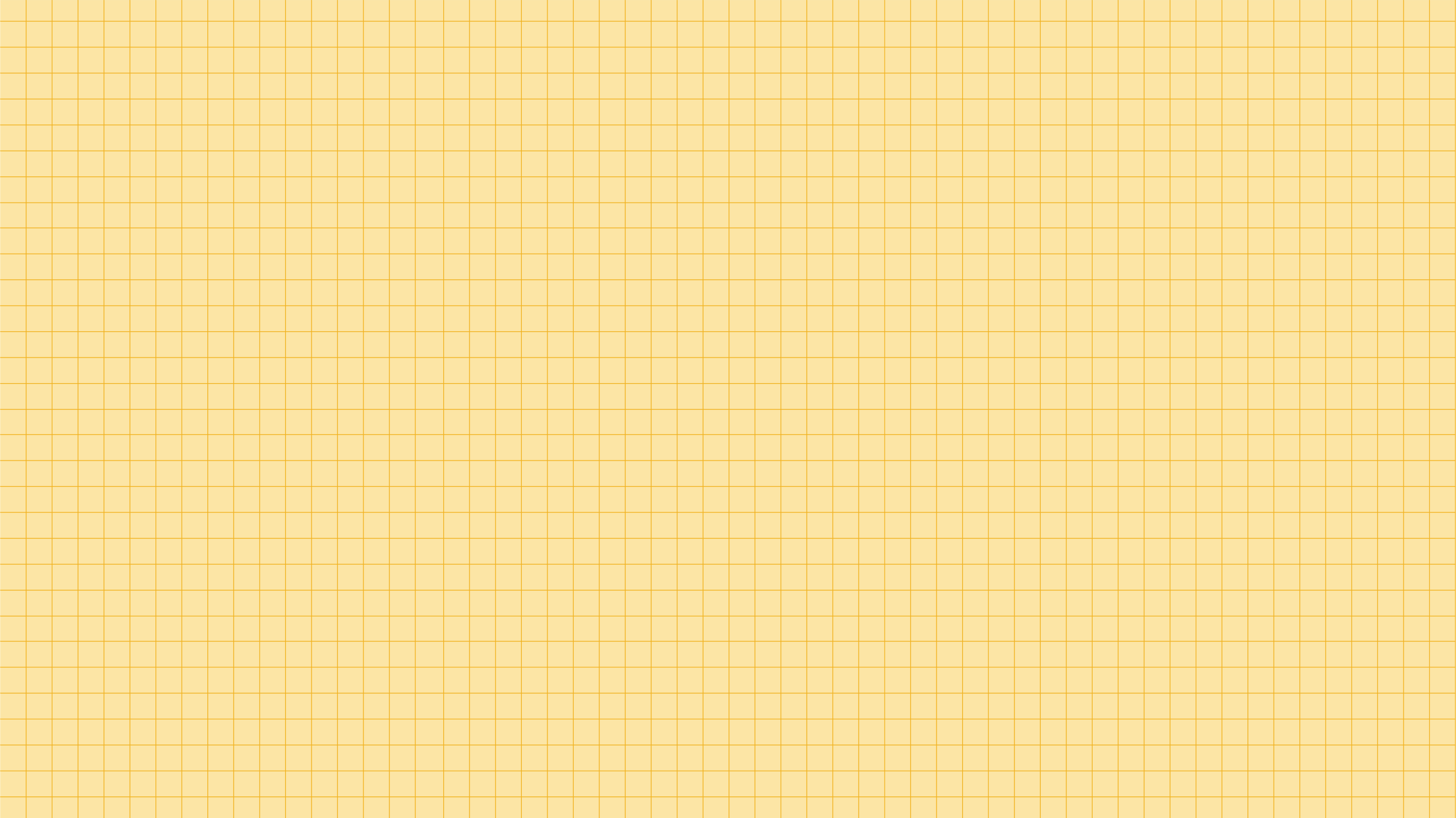 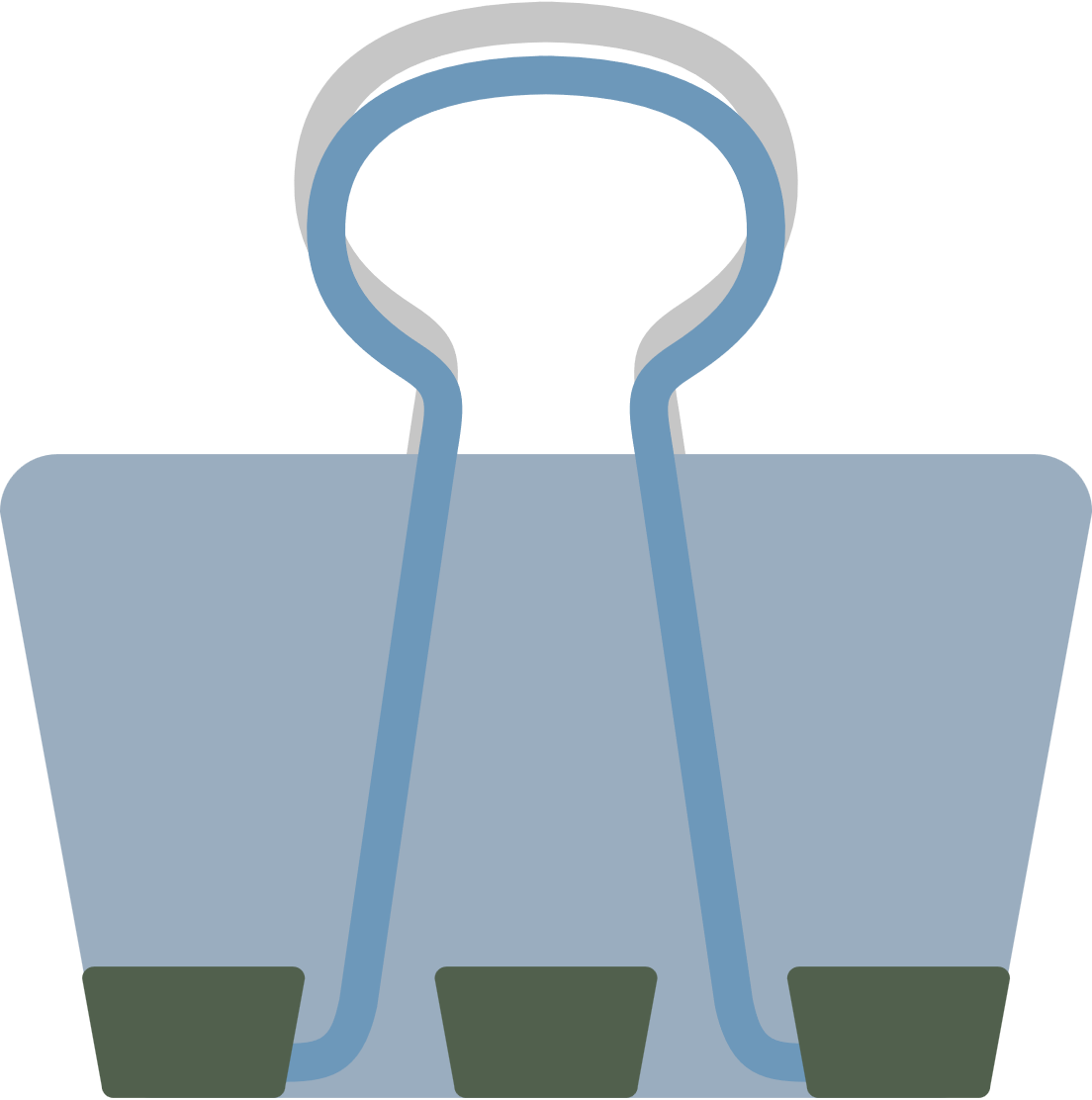 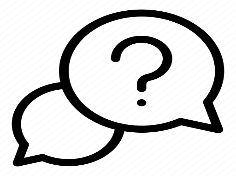 HĐ 3:
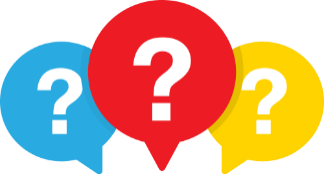 Thảo luận nhóm, hoàn thành HĐ3.
Giải
b) Tính và so sánh:            
           và
b)
Vậy
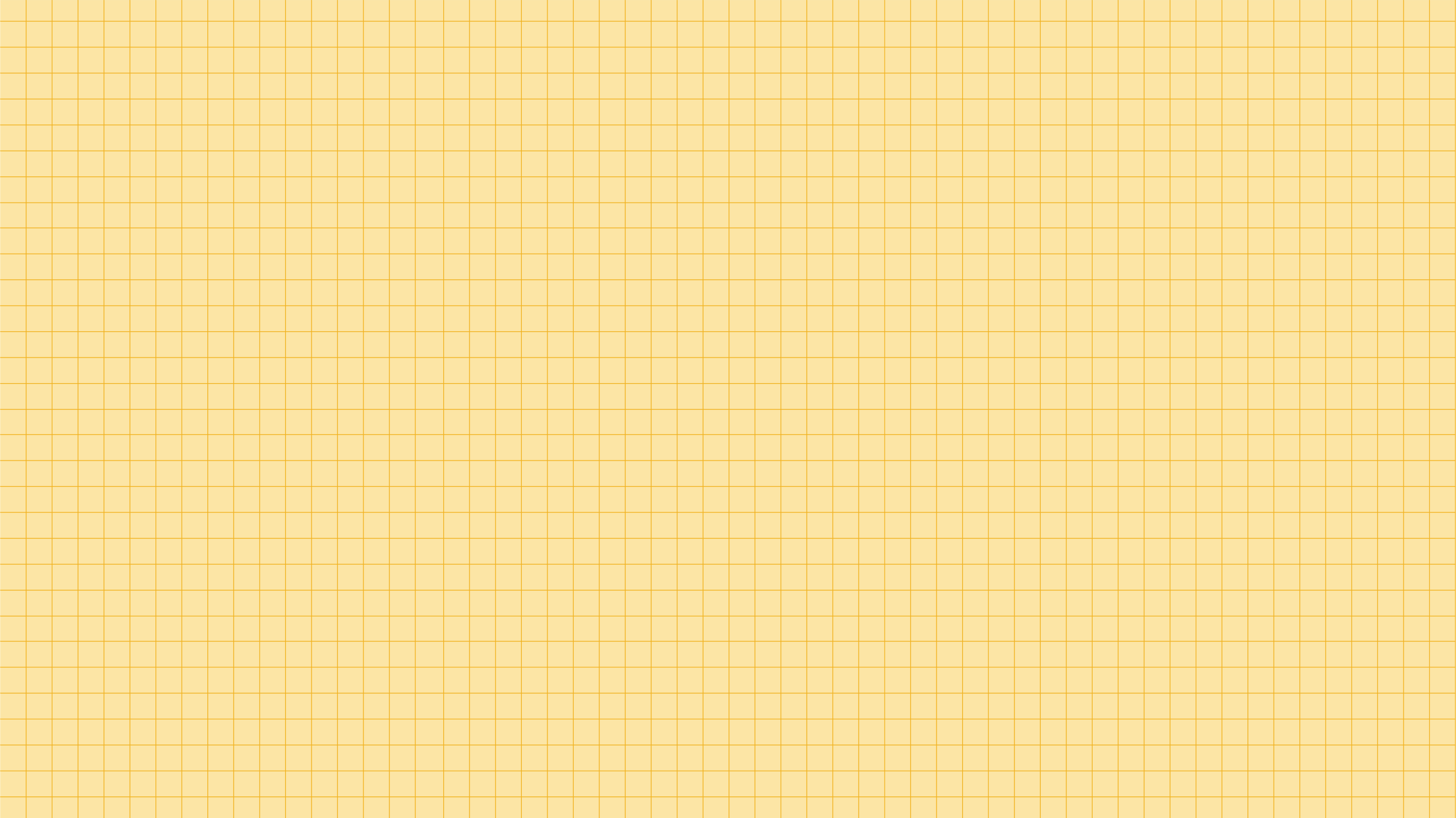 KẾT LUẬN
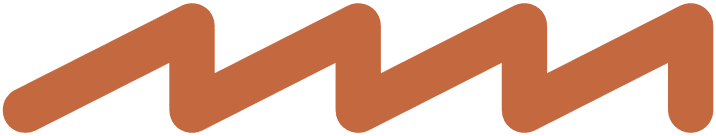 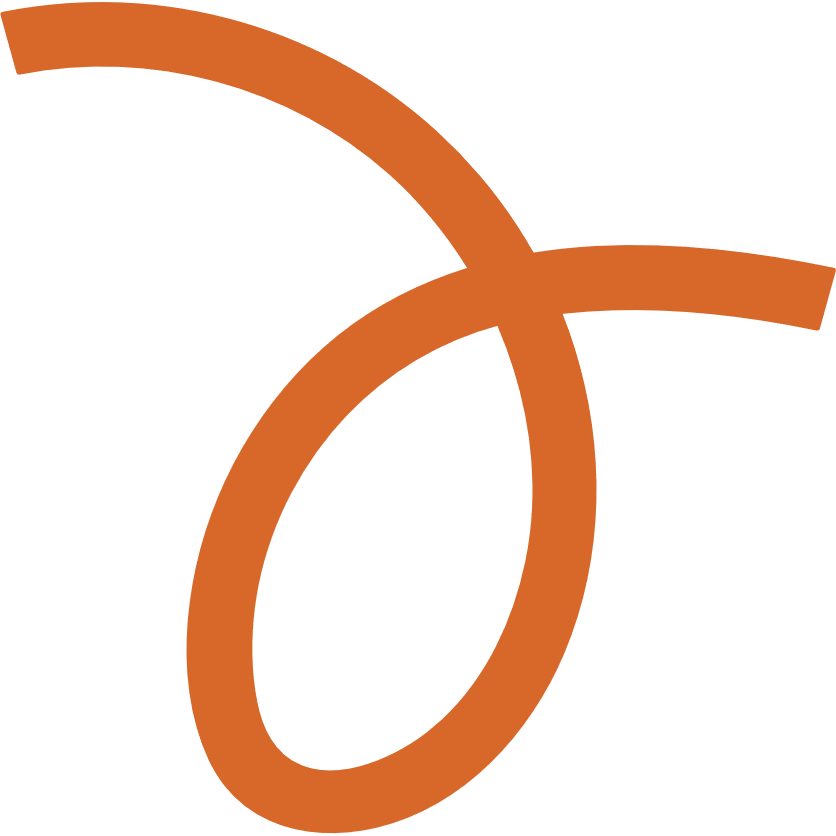 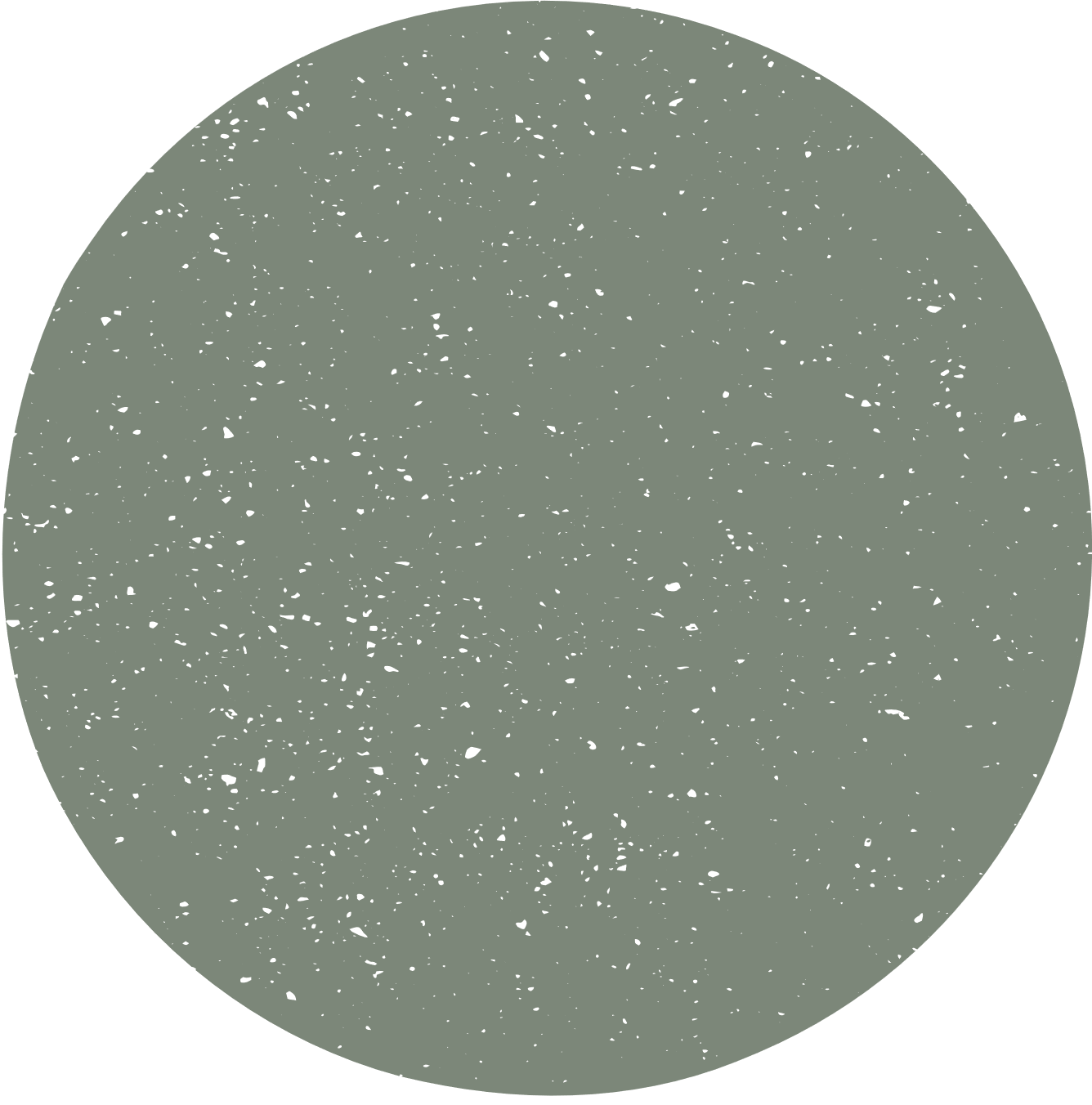 (Giả thiết các biểu thức ở trên đều có nghĩa).
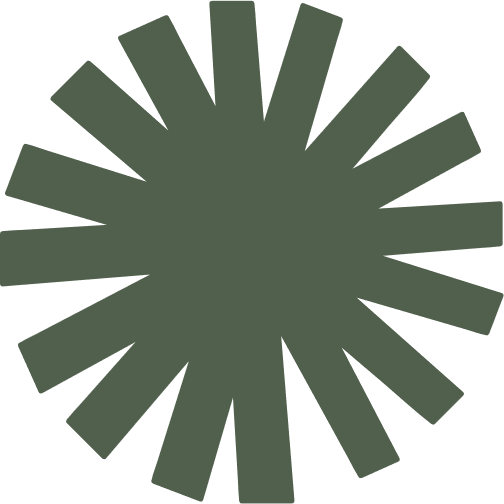 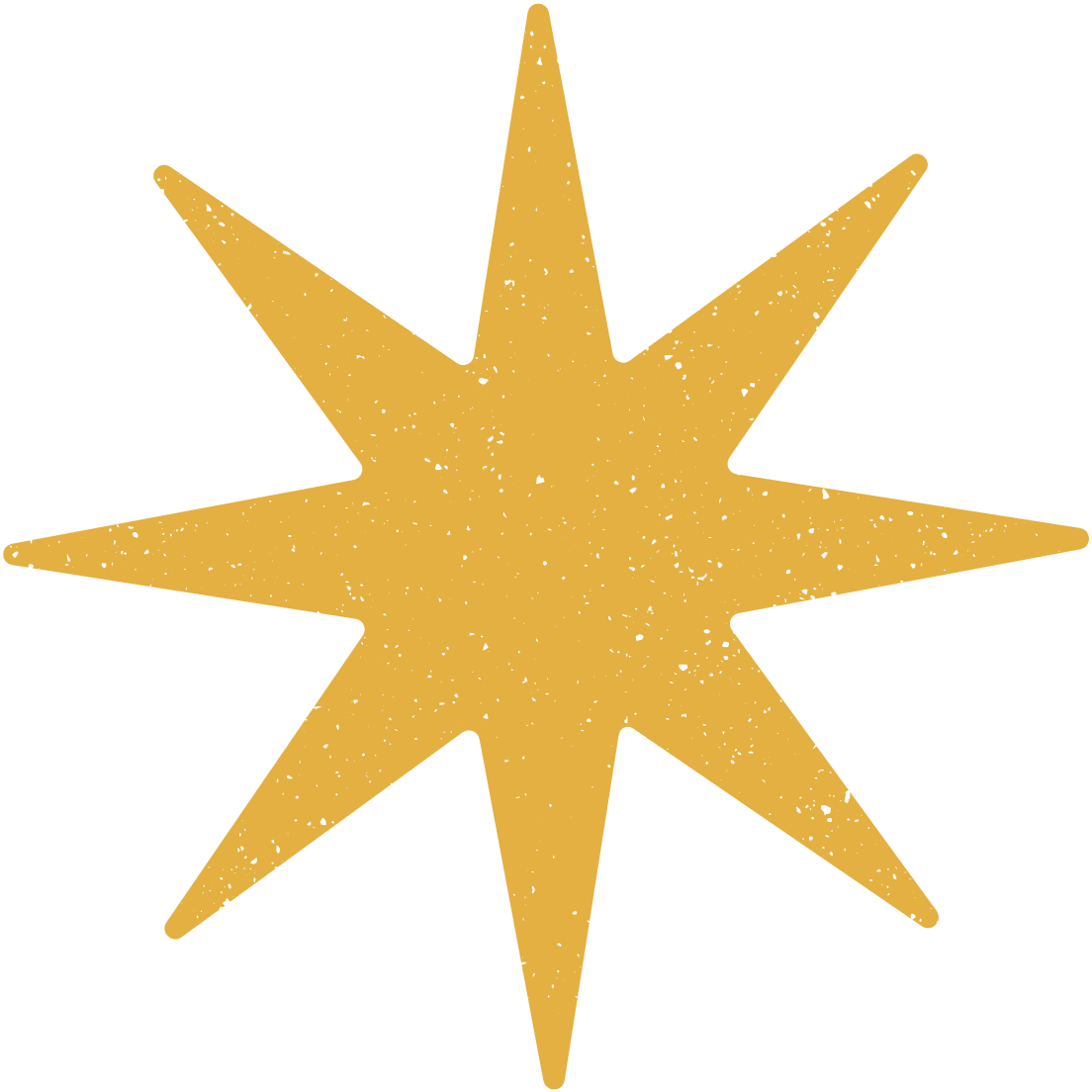 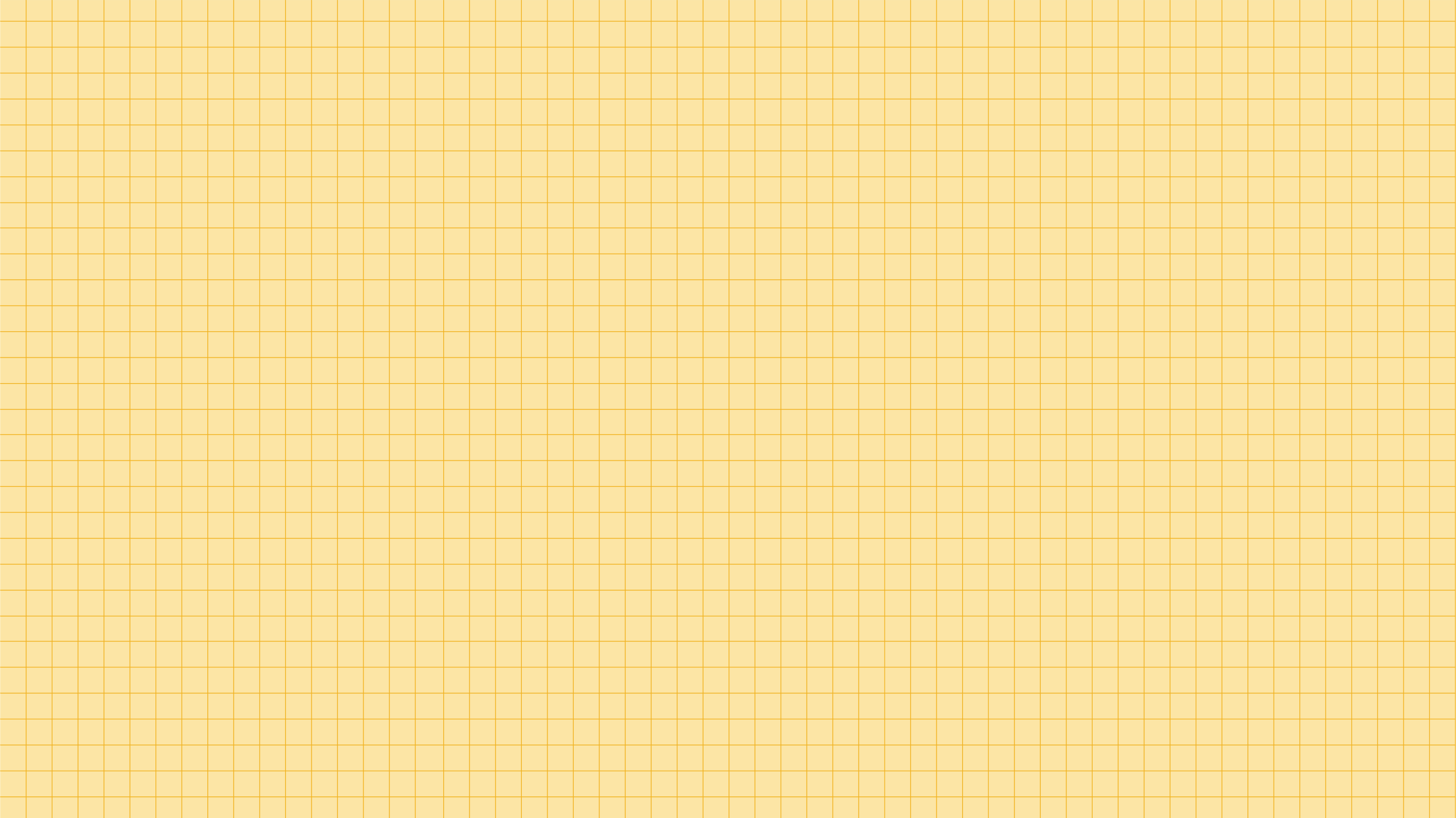 Ví dụ 3: (SGK – tr7)
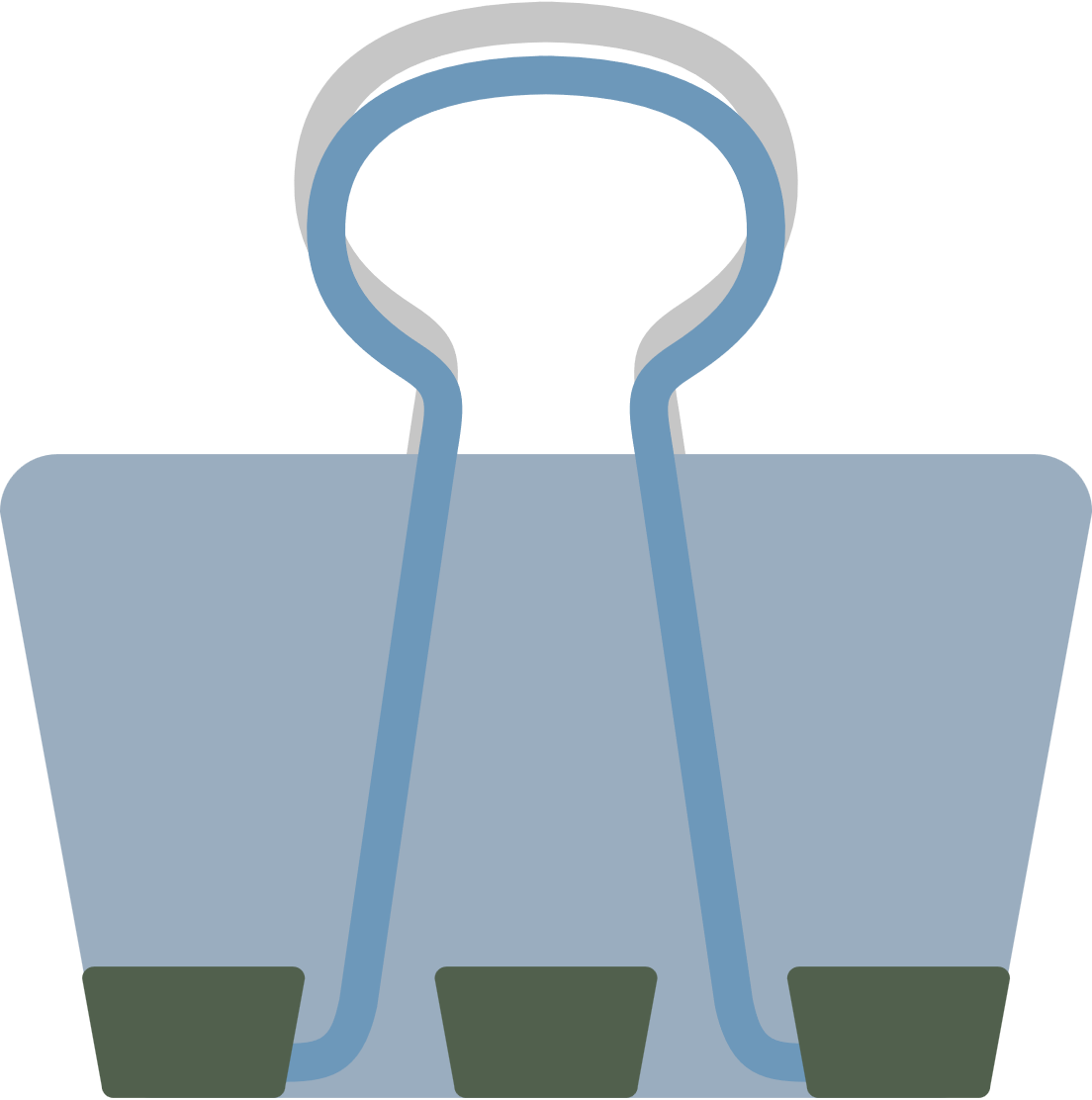 Tính
Giải
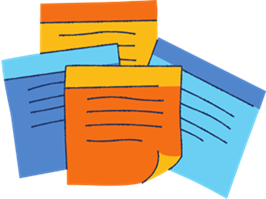 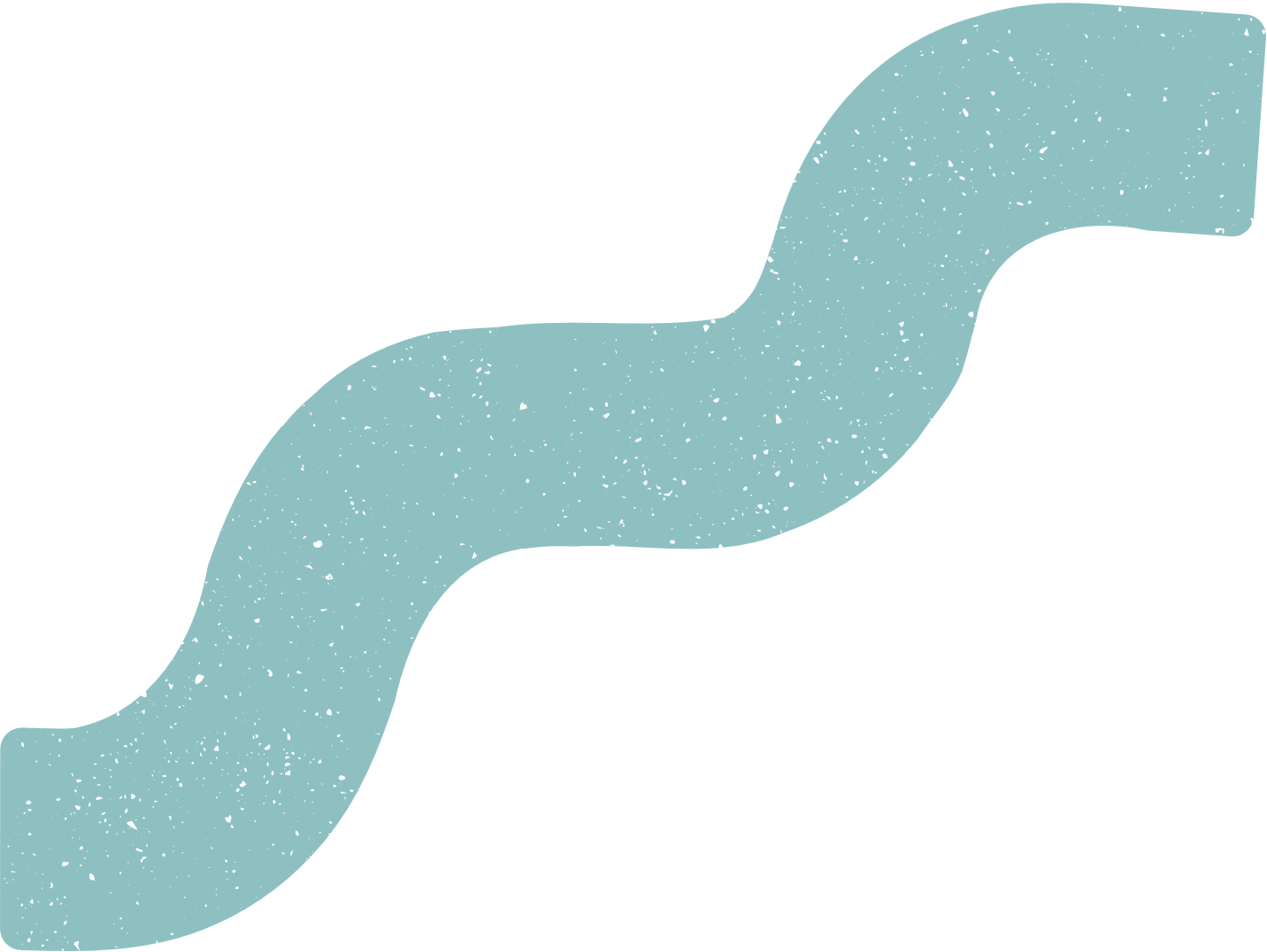 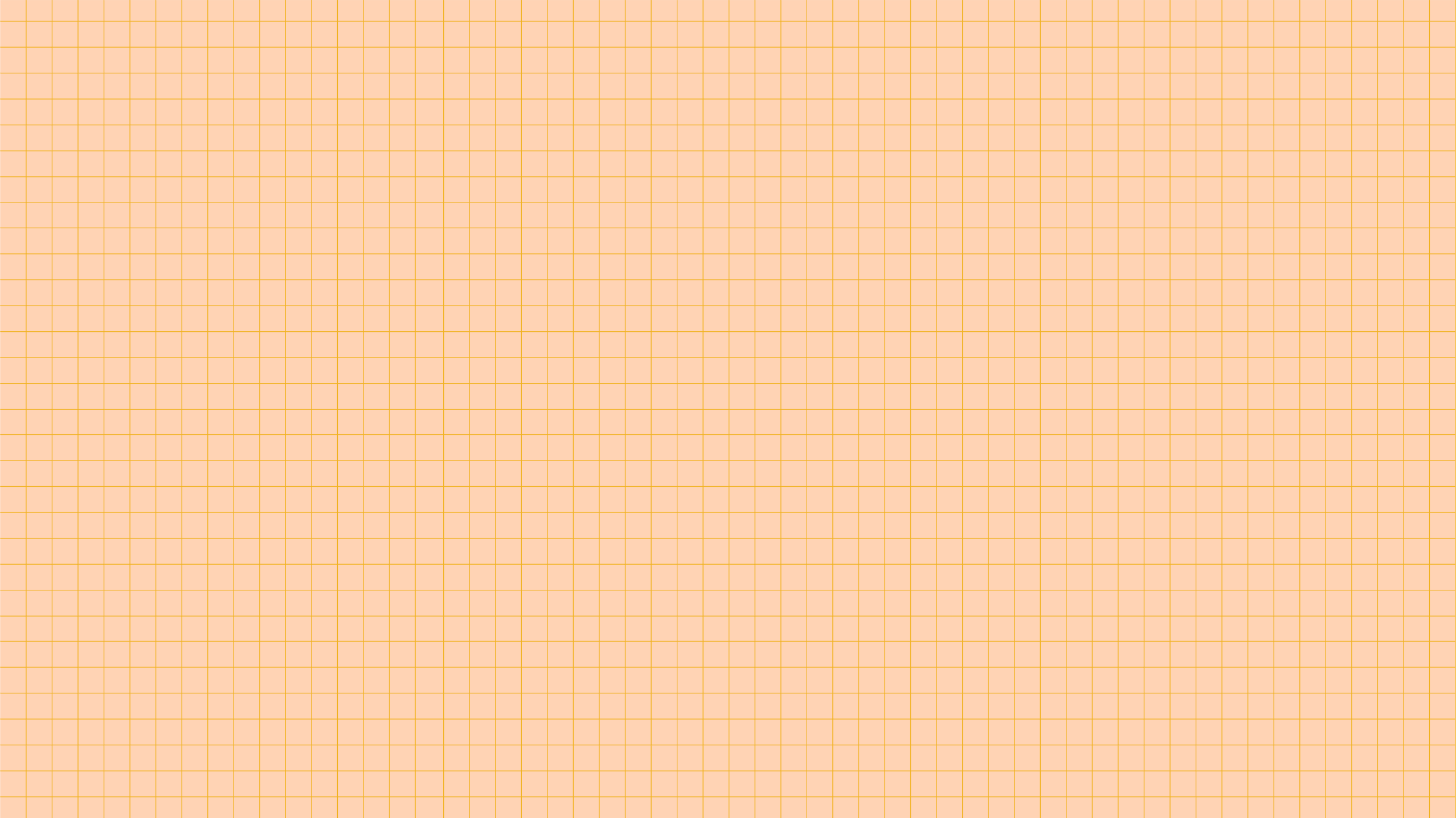 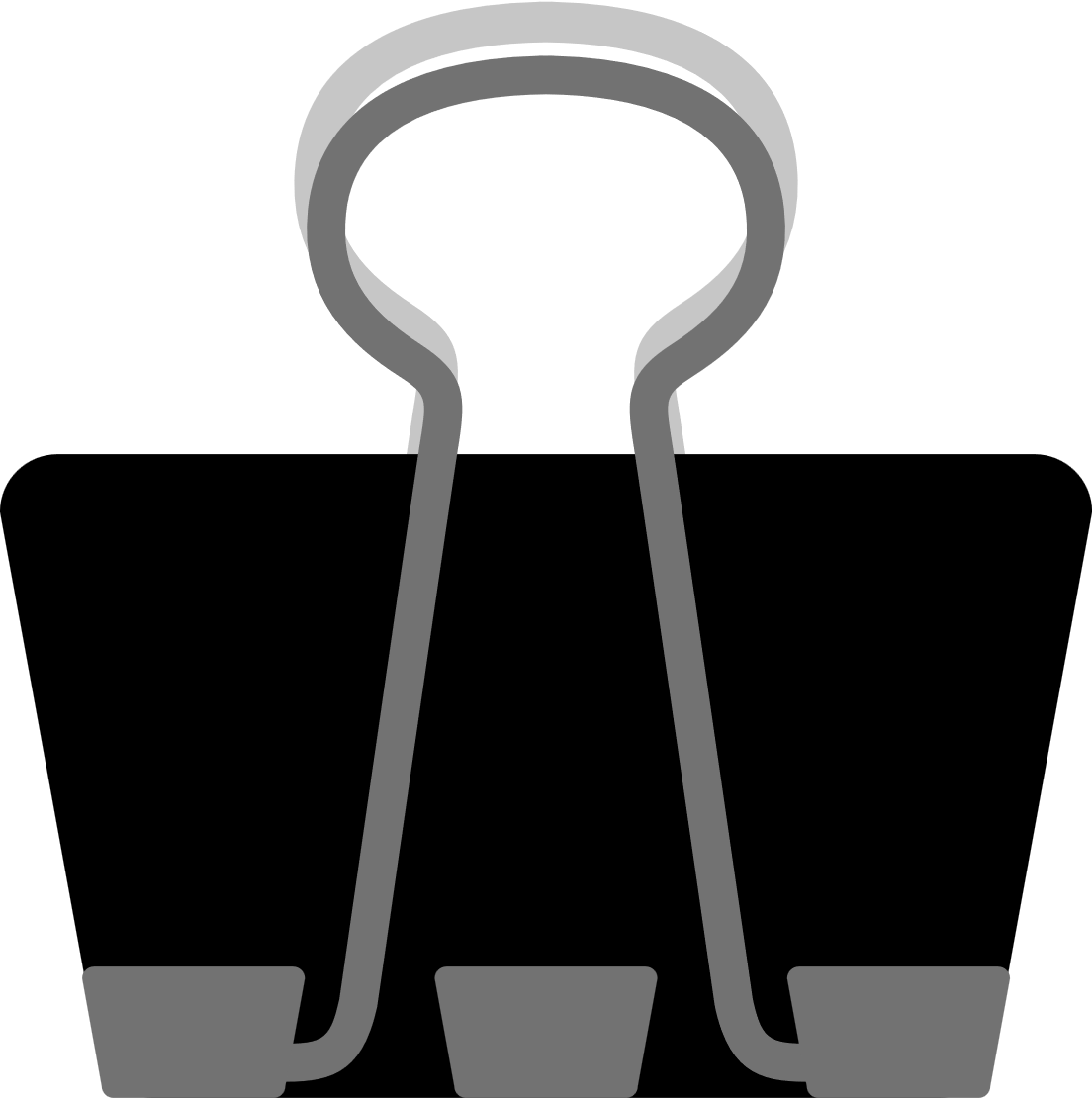 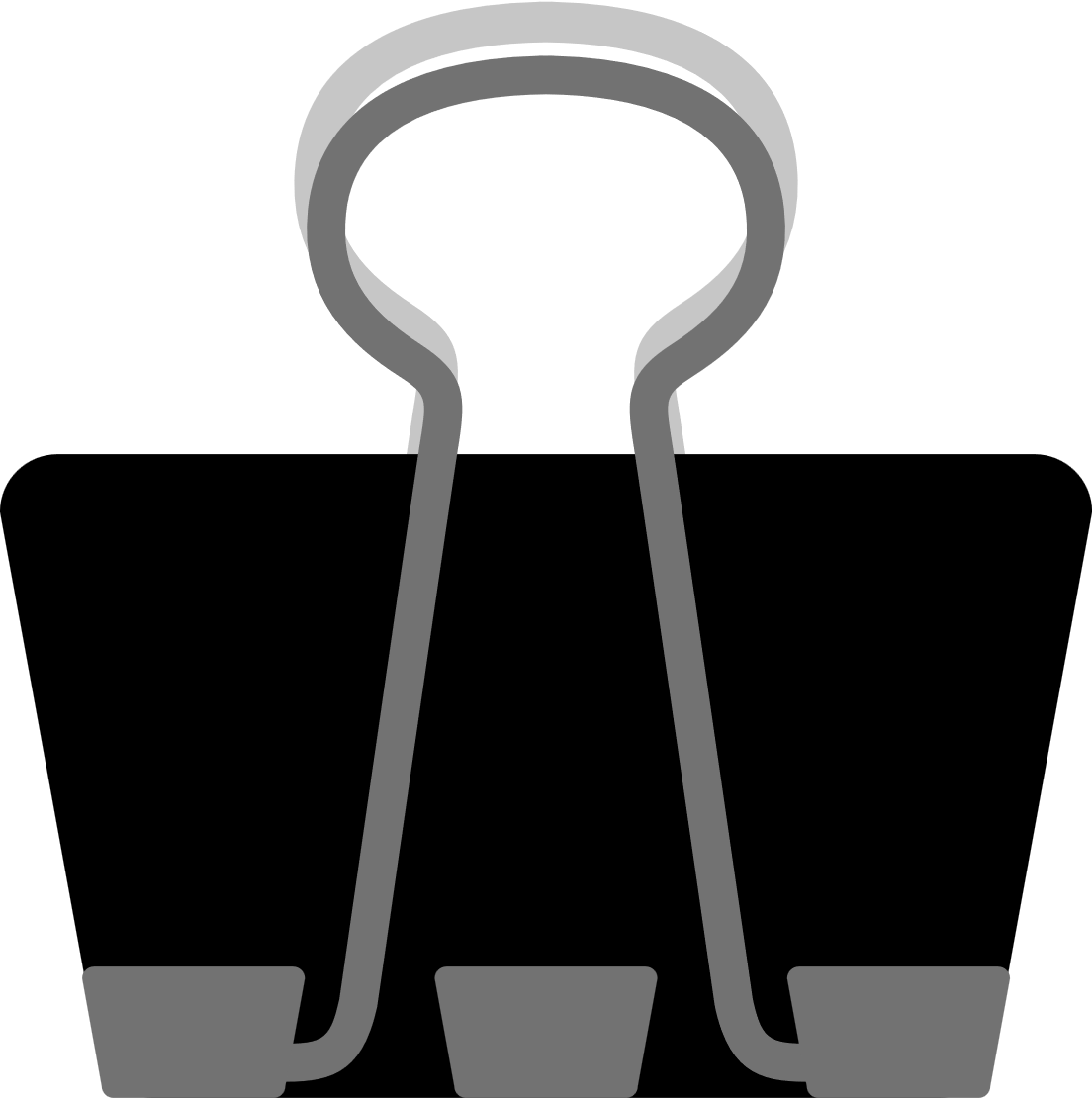 Luyện tập 3
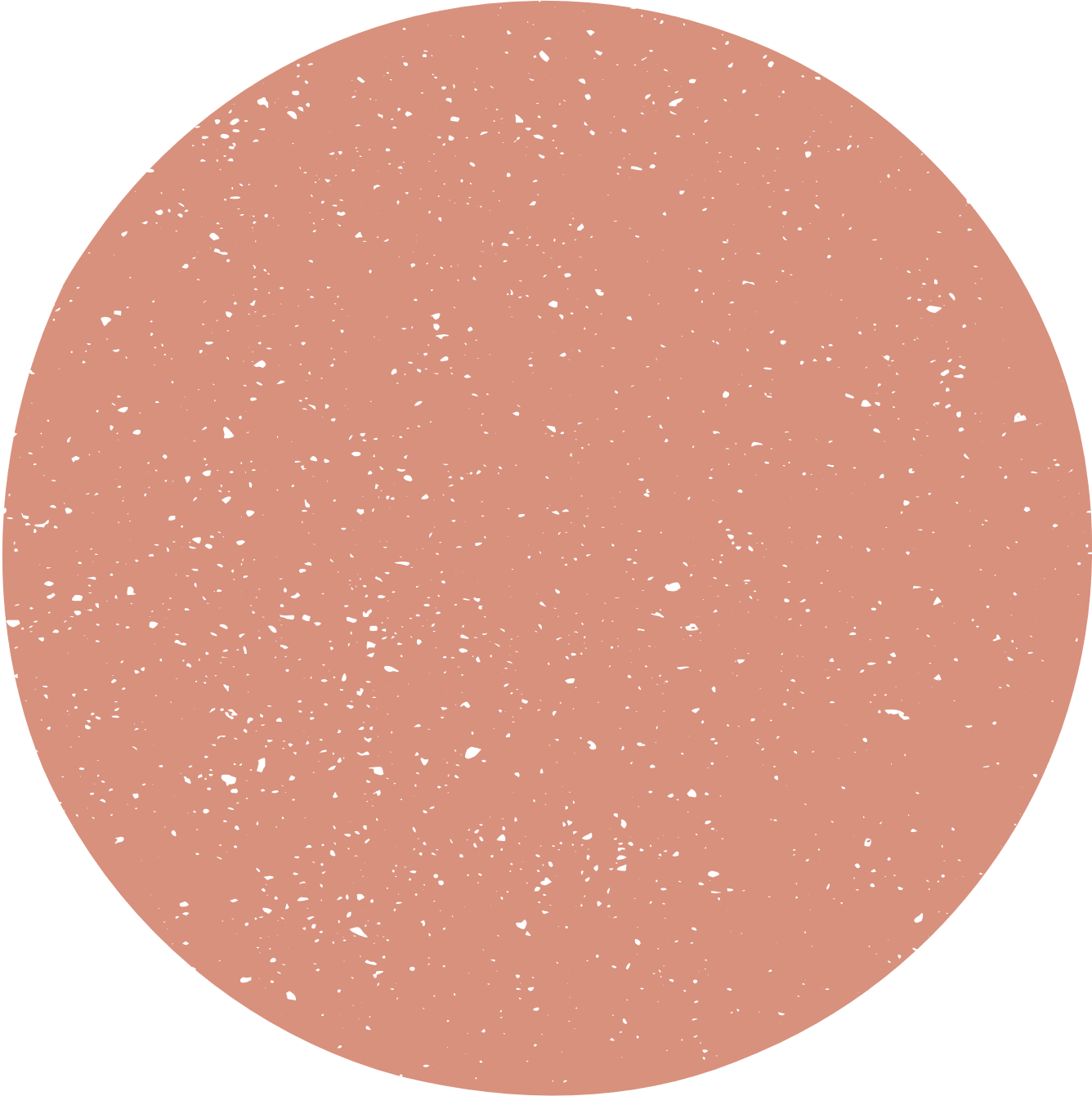 Tính:
Giải
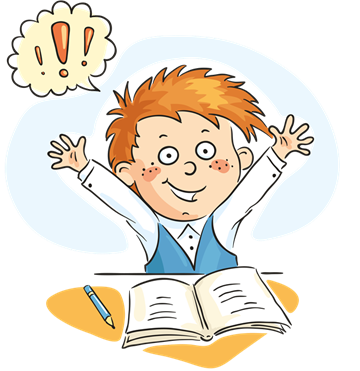 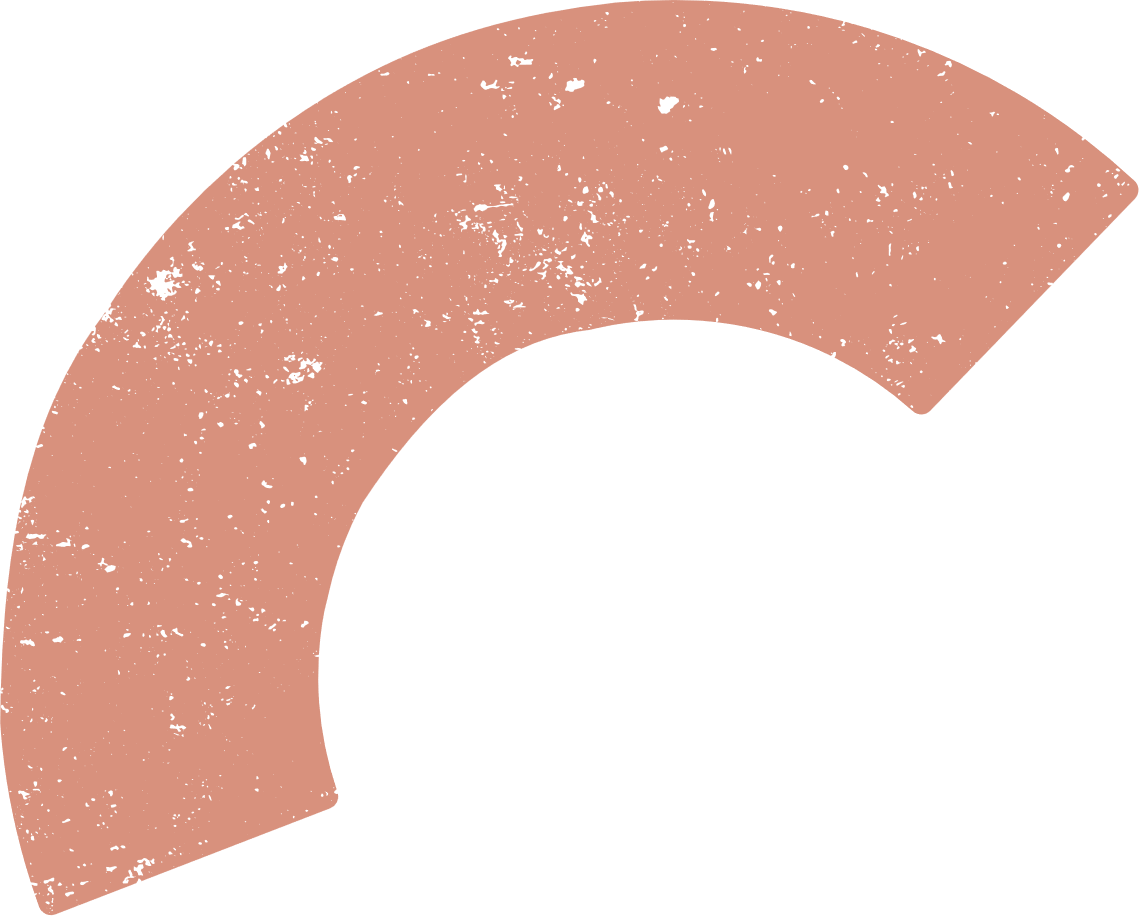 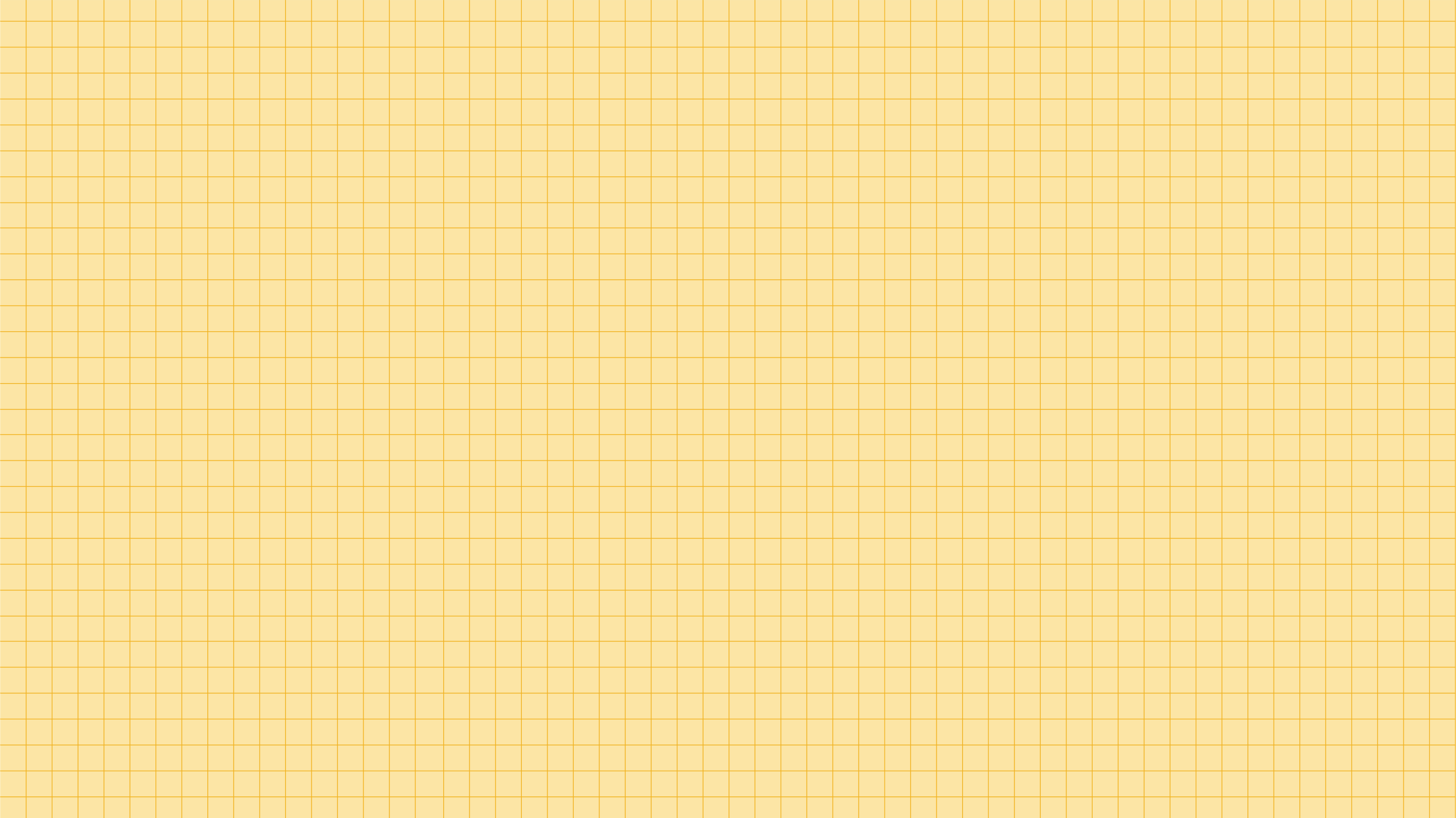 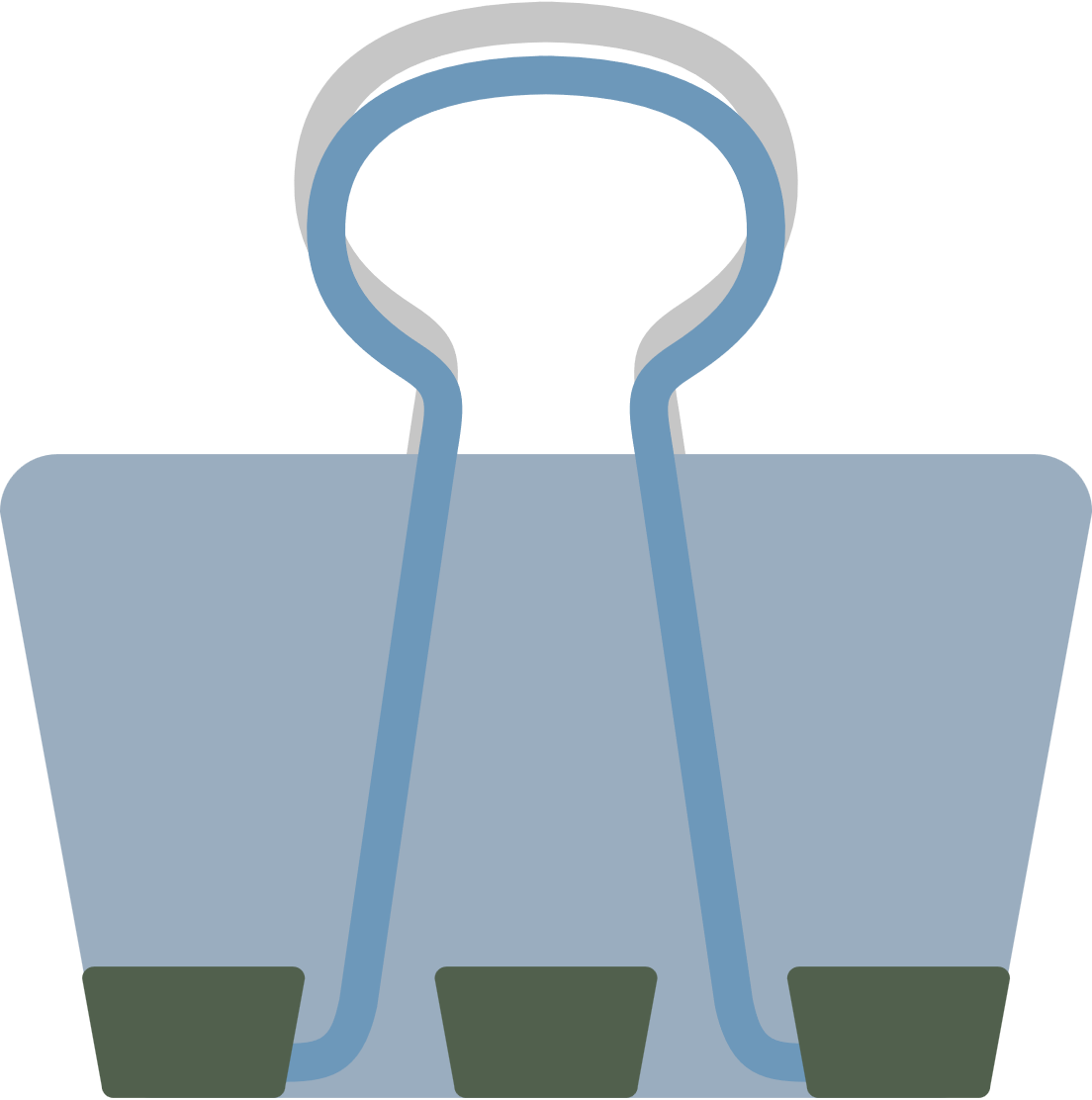 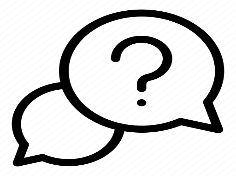 HĐ 4:
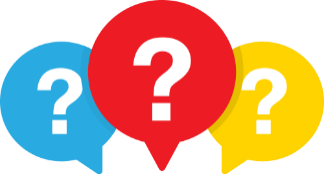 Thảo luận nhóm, hoàn thành HĐ4.
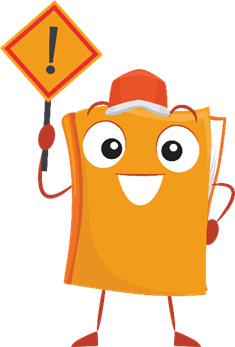 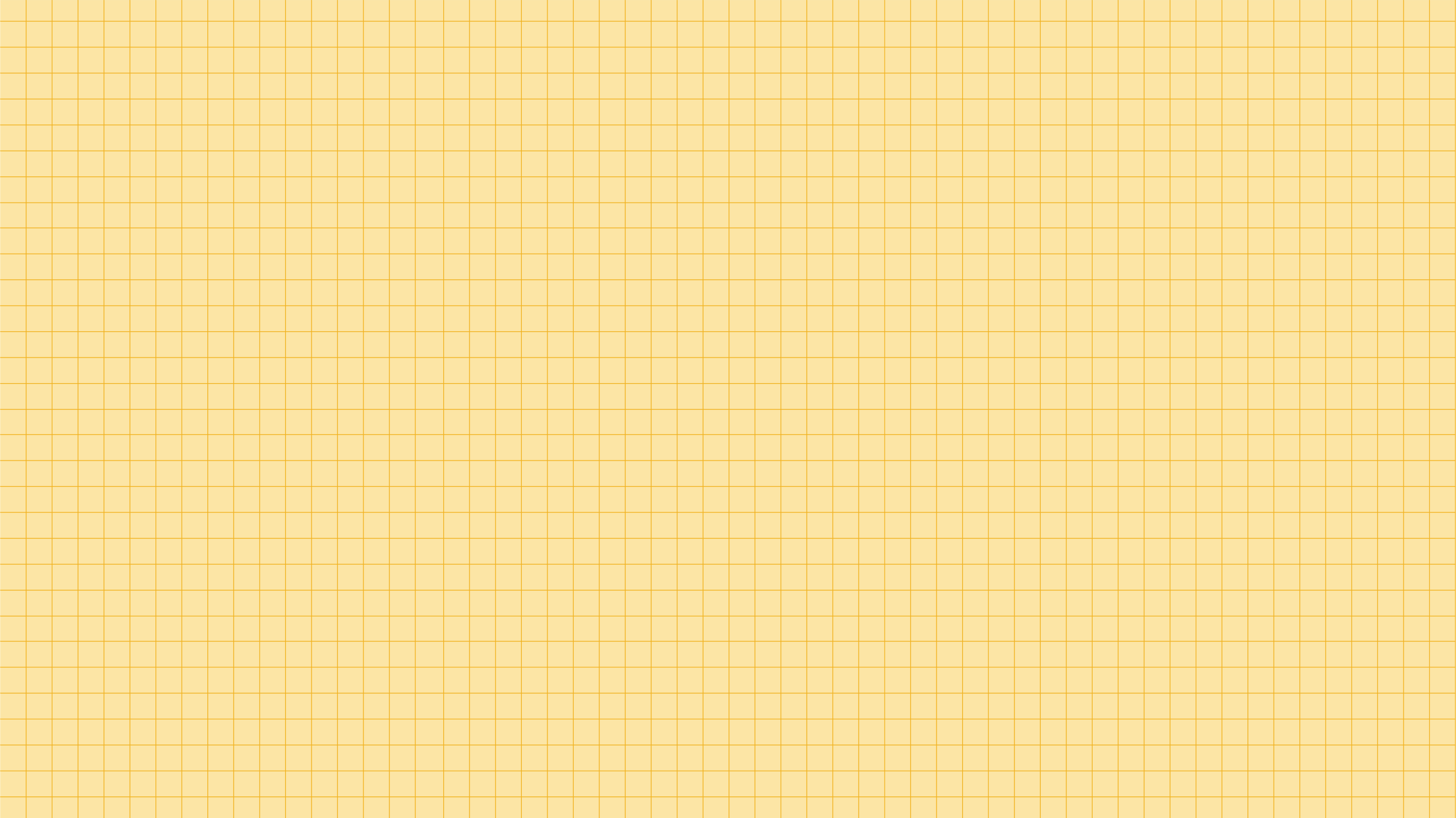 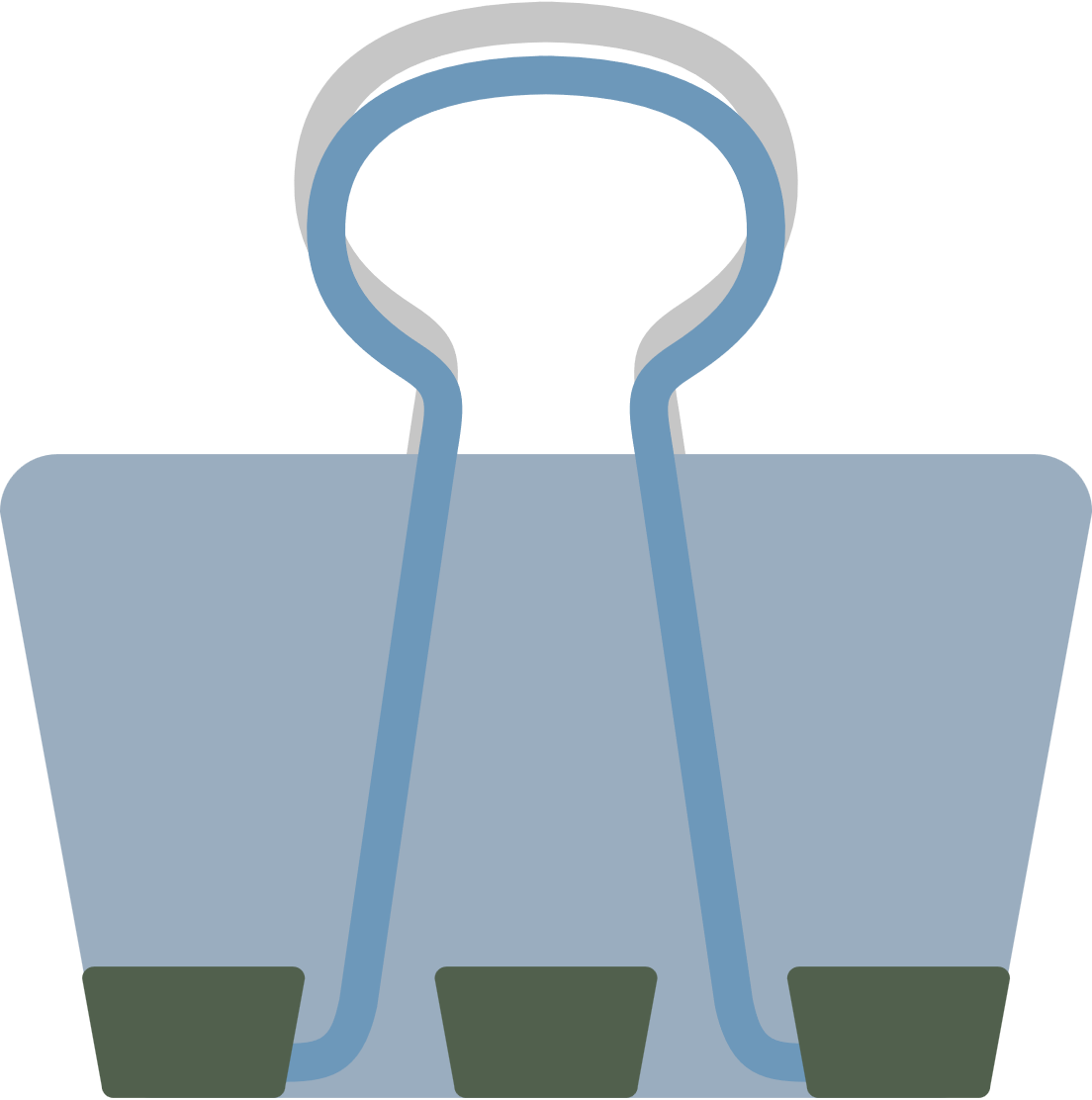 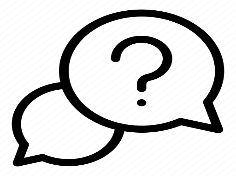 HĐ 4:
Giải
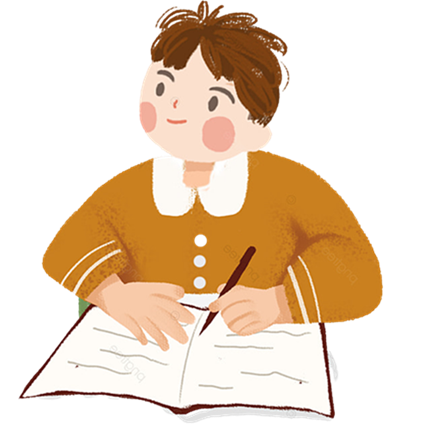 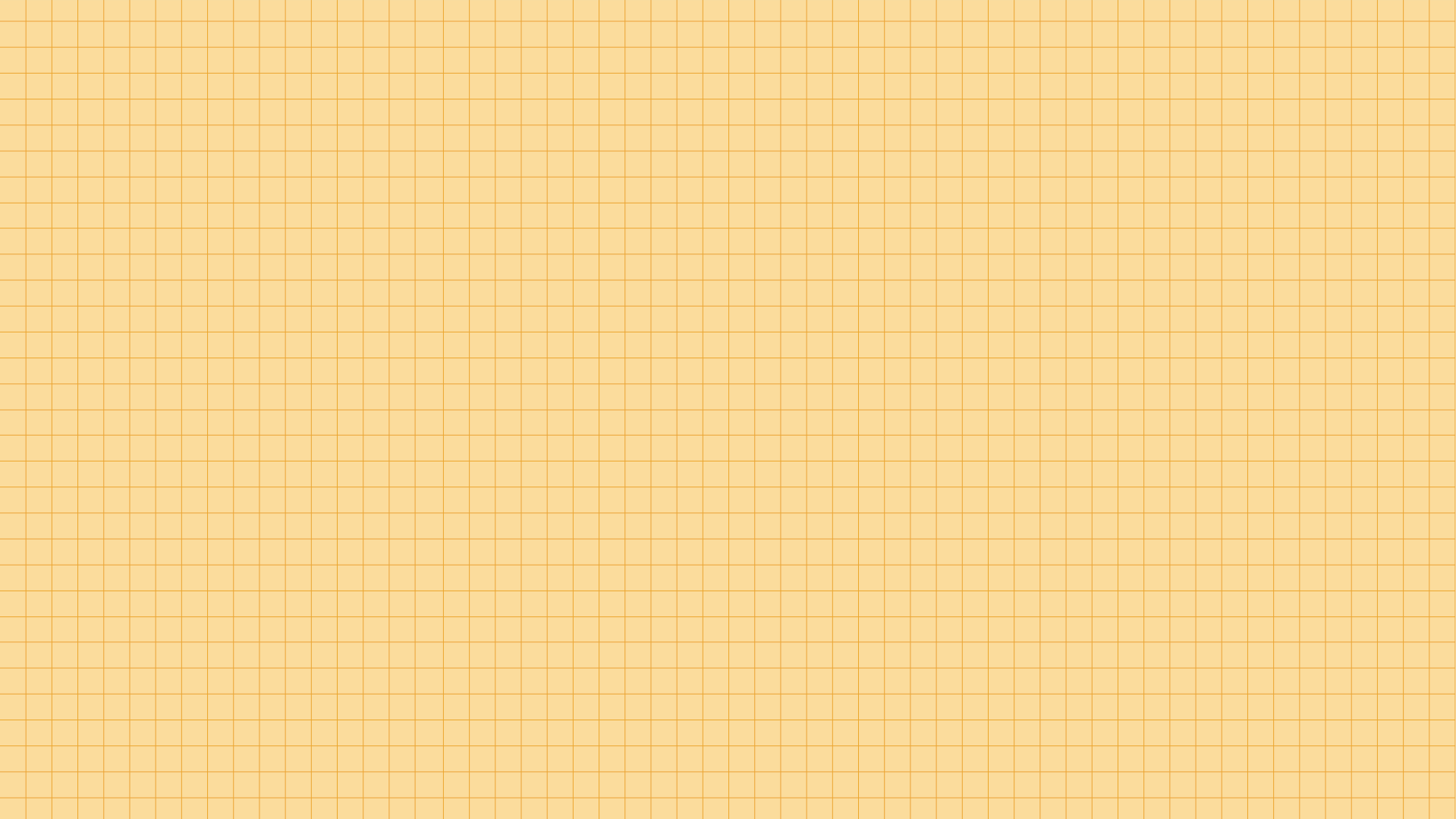 KẾT LUẬN
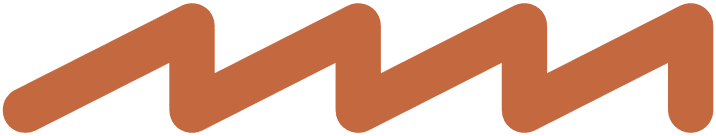 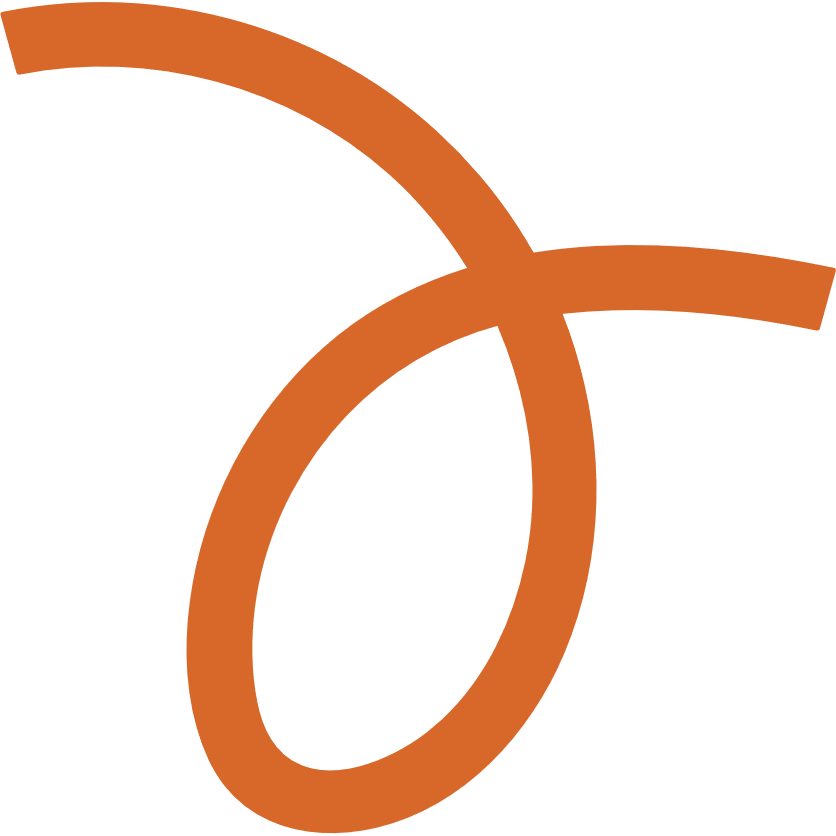 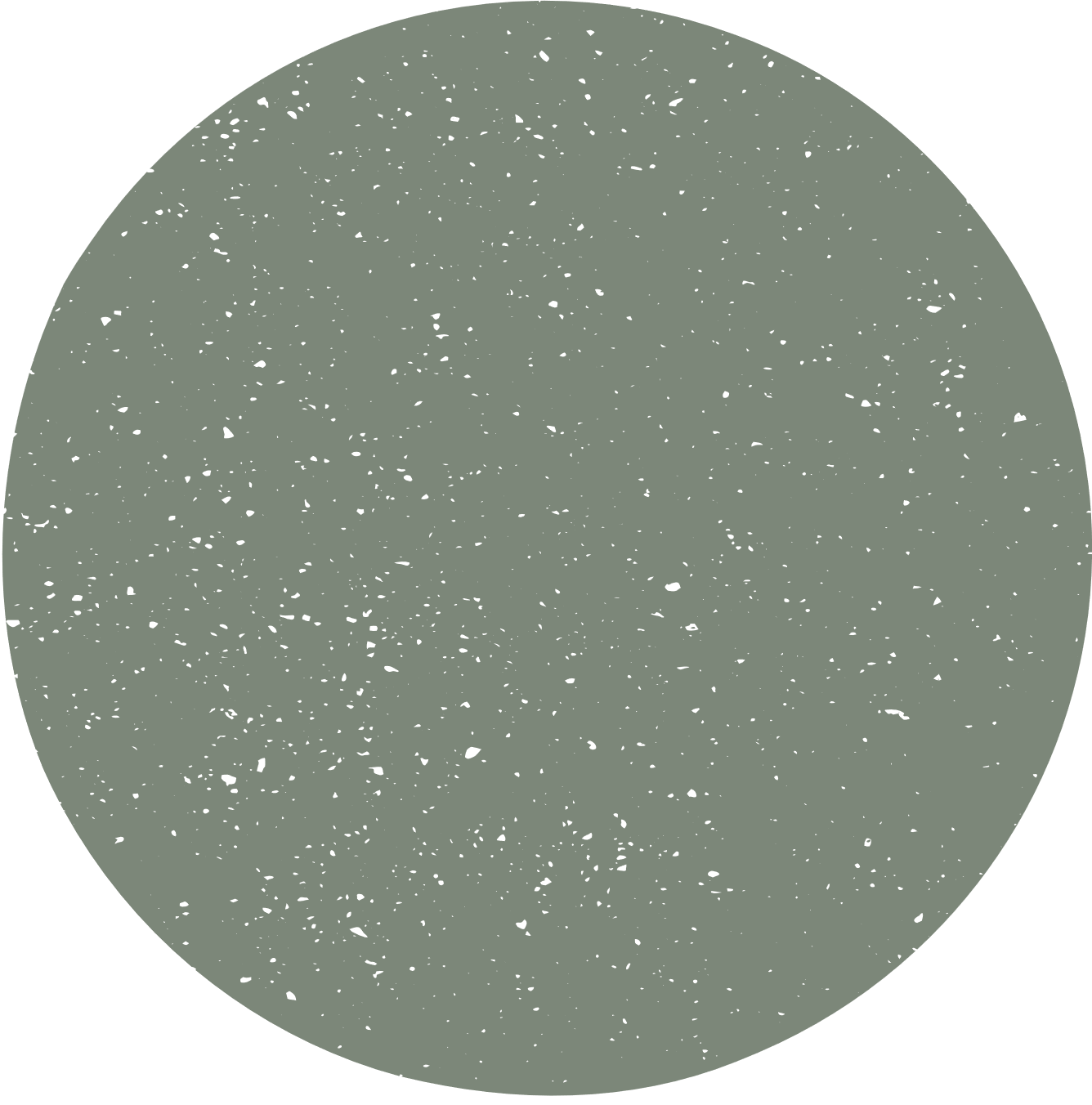 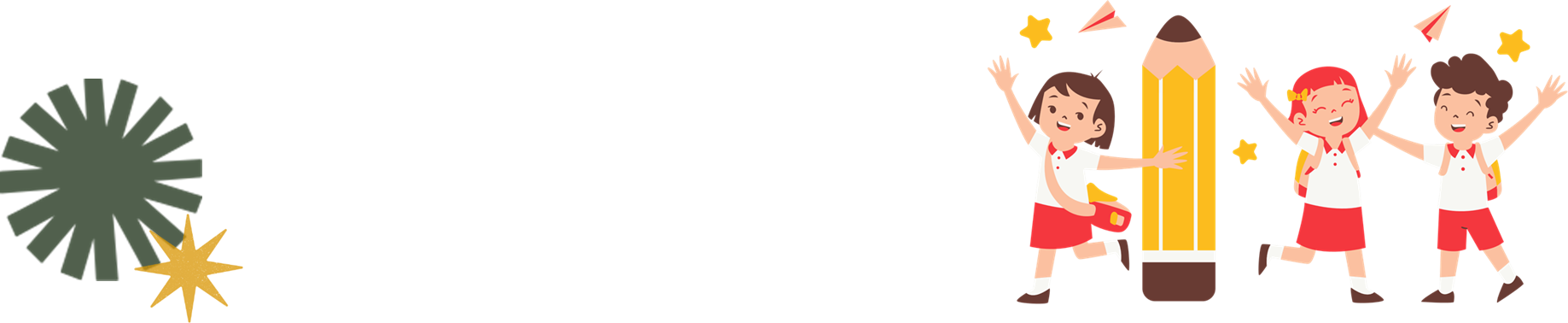 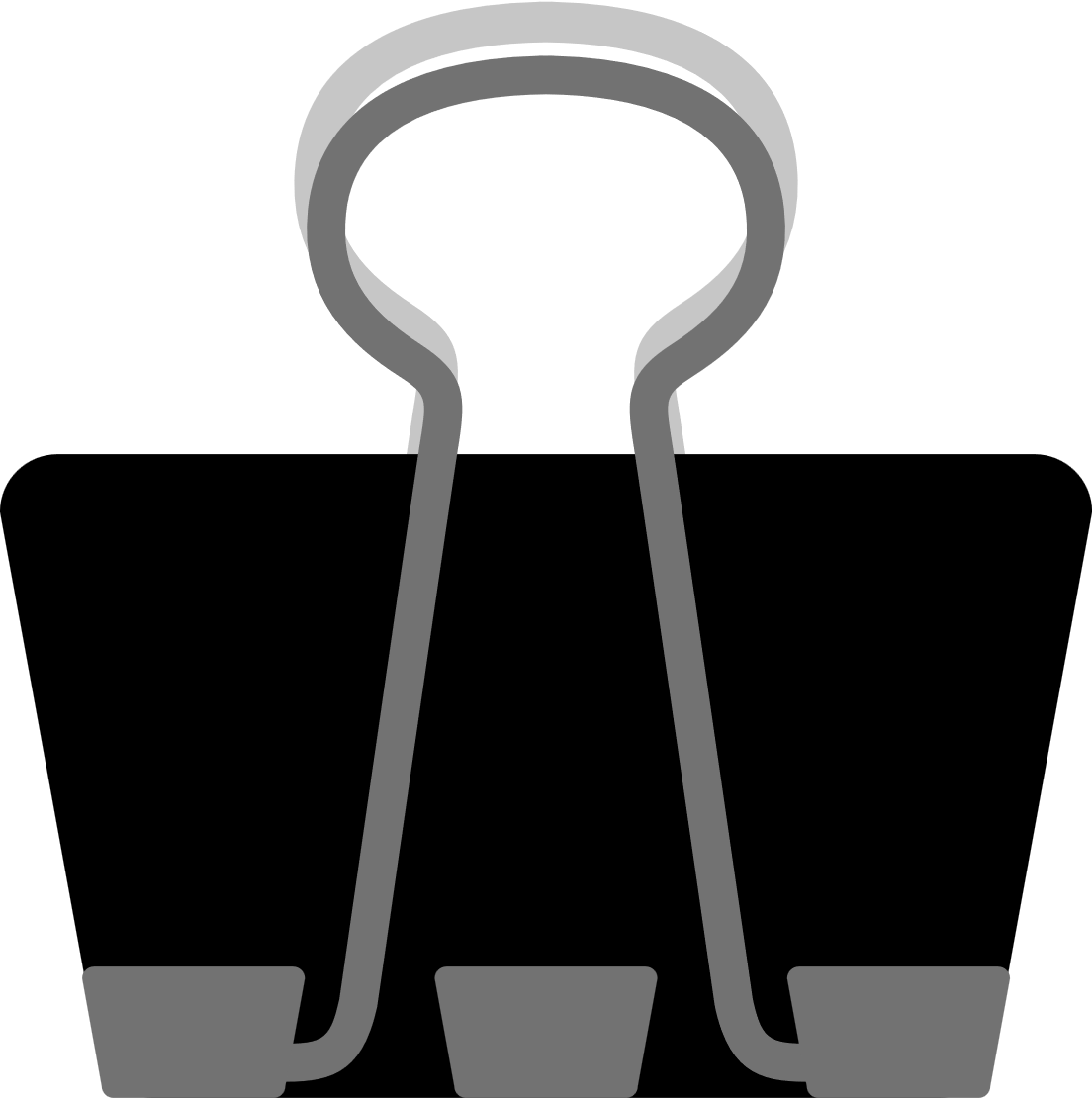 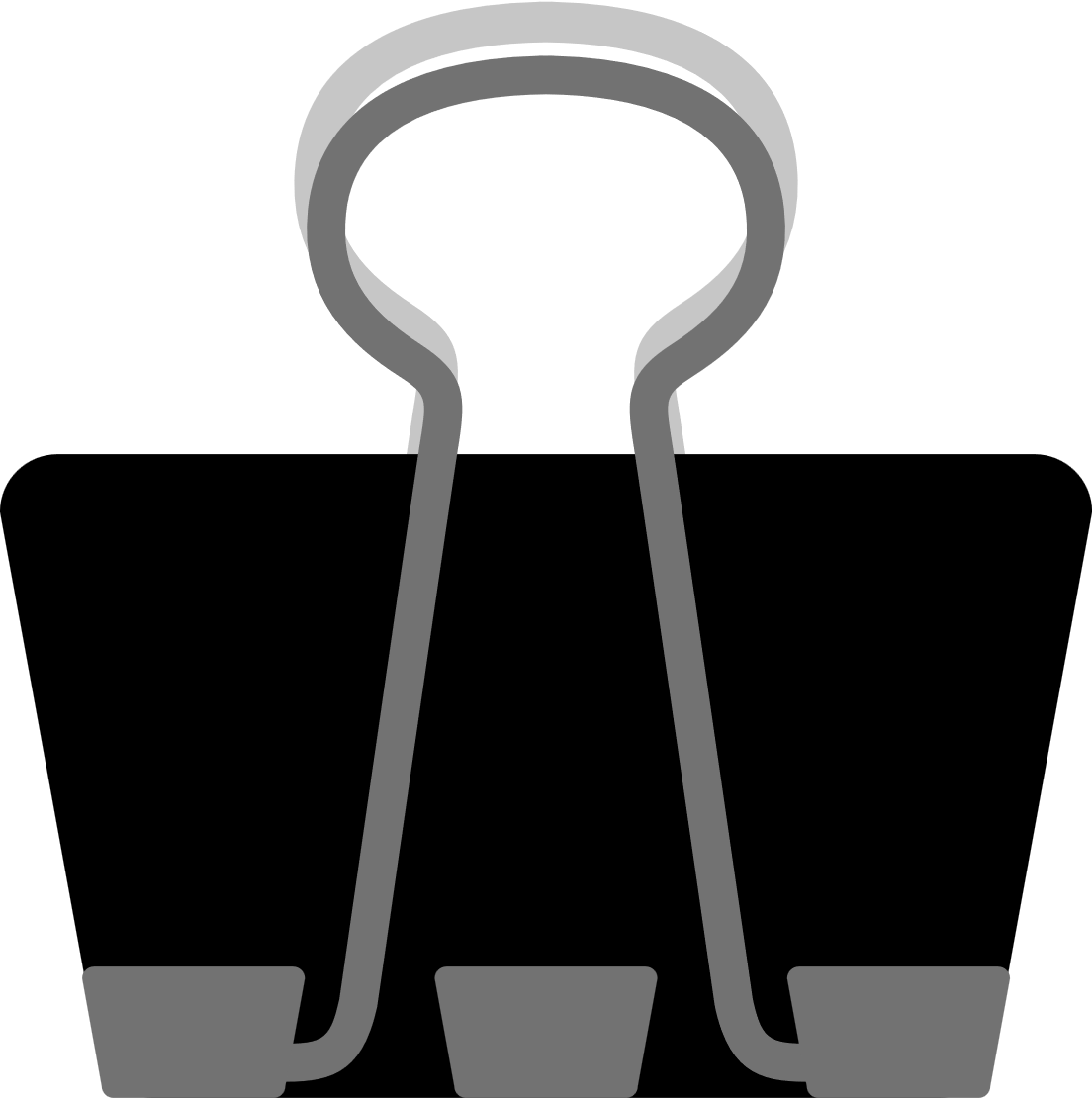 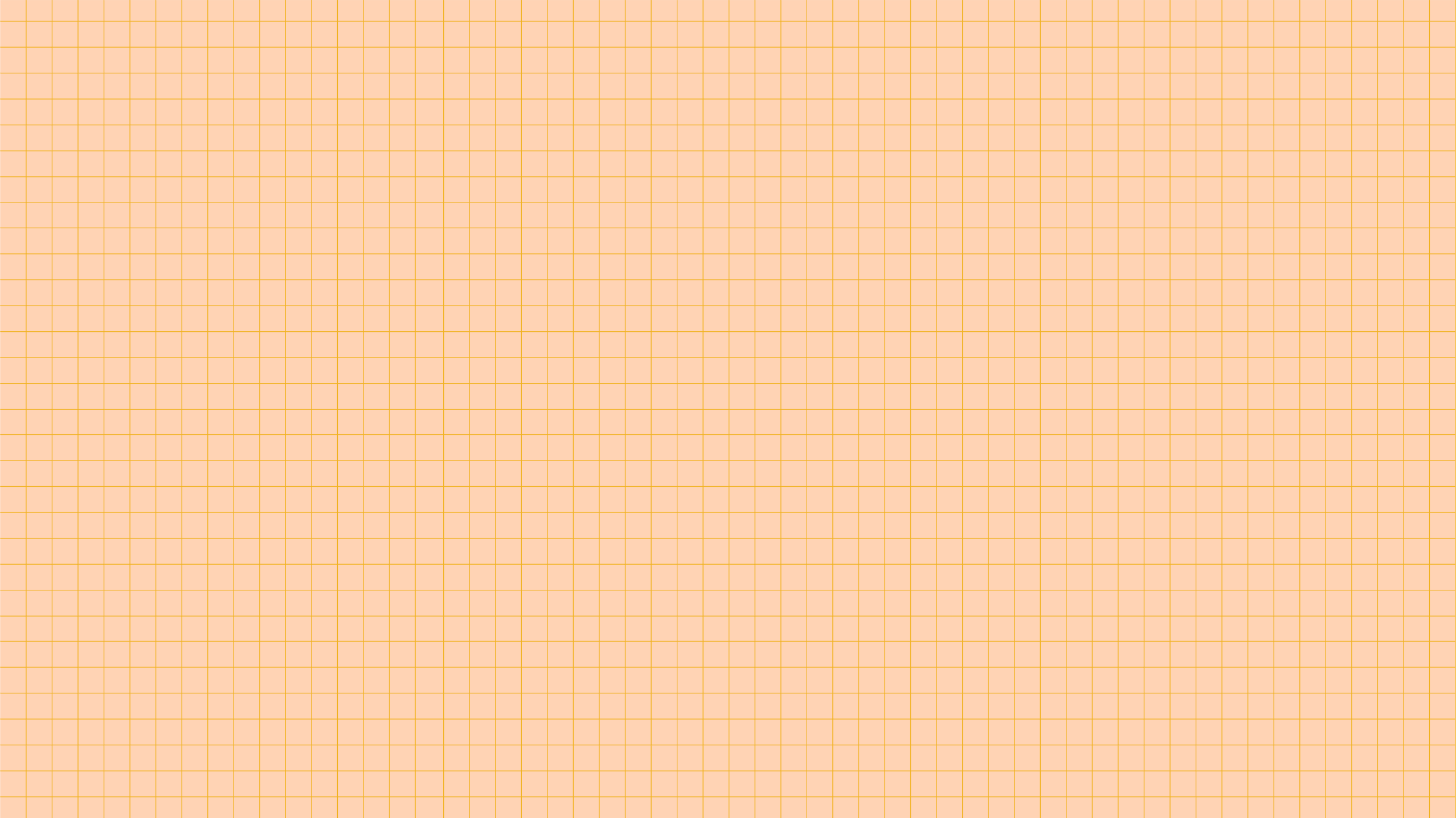 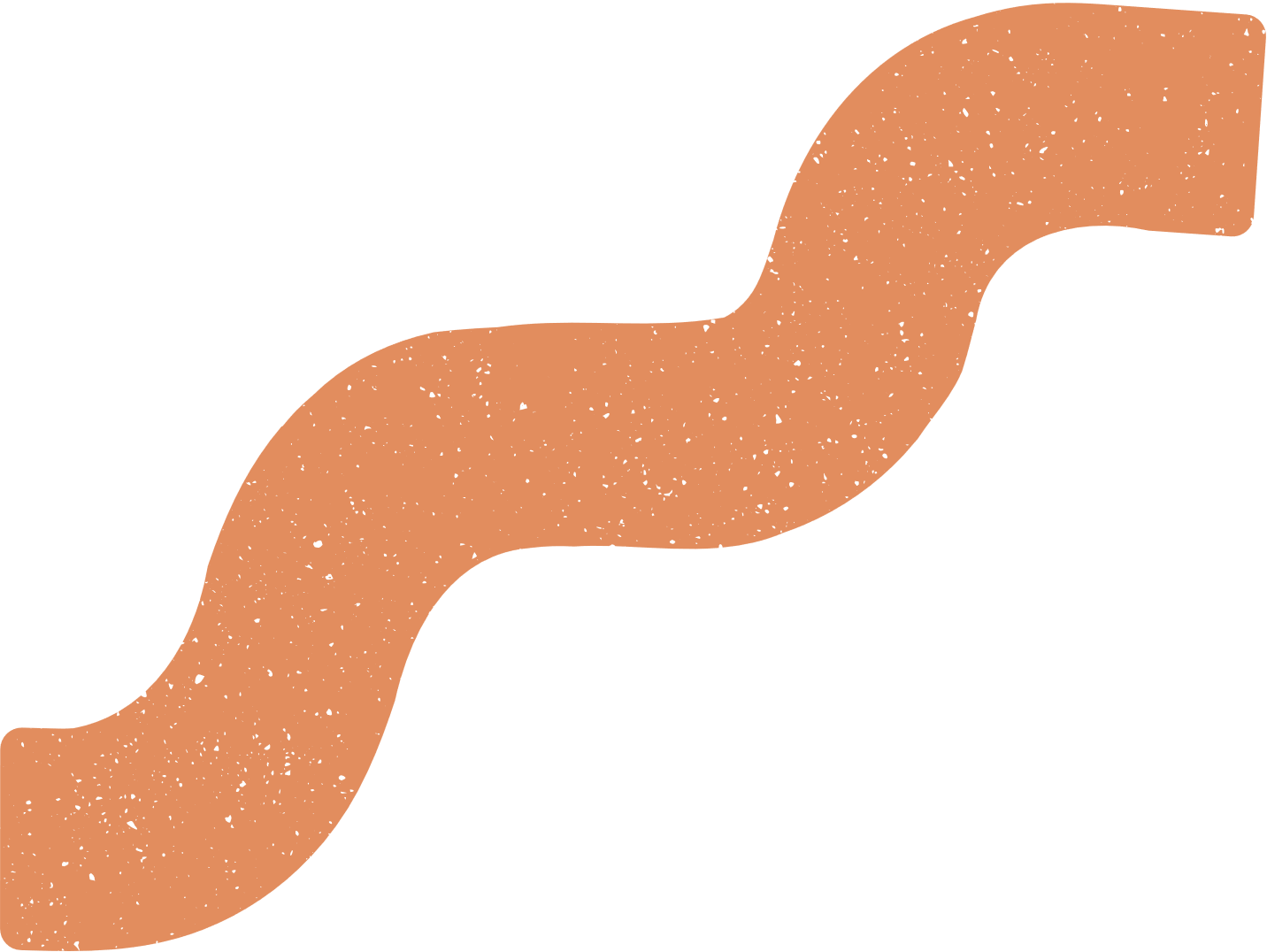 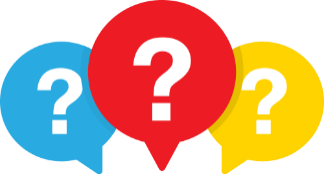 Thảo luận nhóm bốn, trả lời Câu hỏi
Vì sao trong định nghĩa lũy thừa với số mũ hữu tỉ lại cần điều kiện cơ số a > 0?
Câu hỏi:
Giải
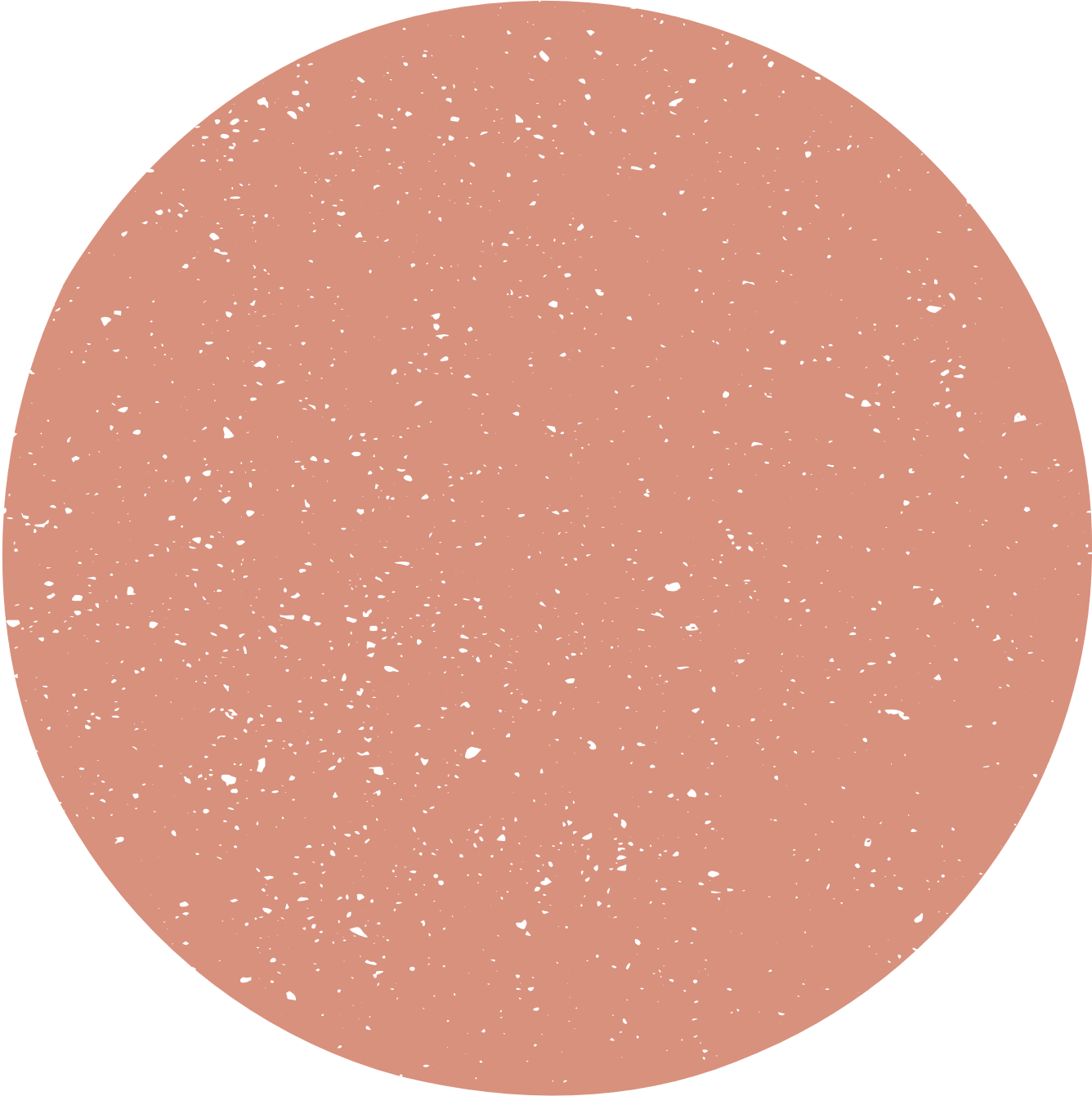 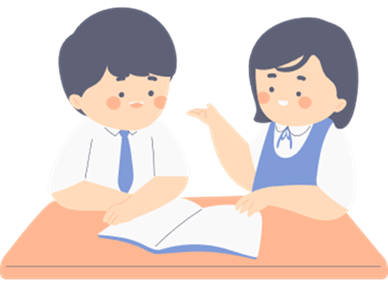 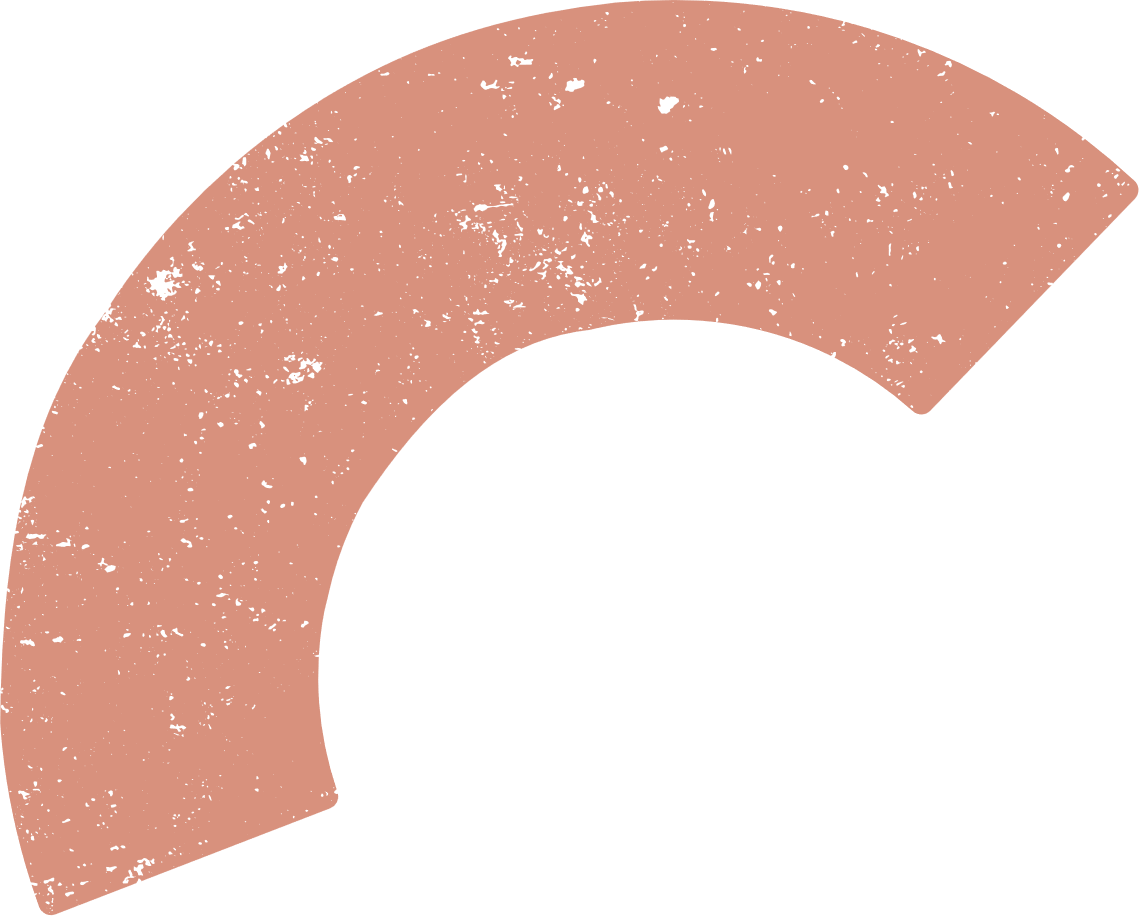 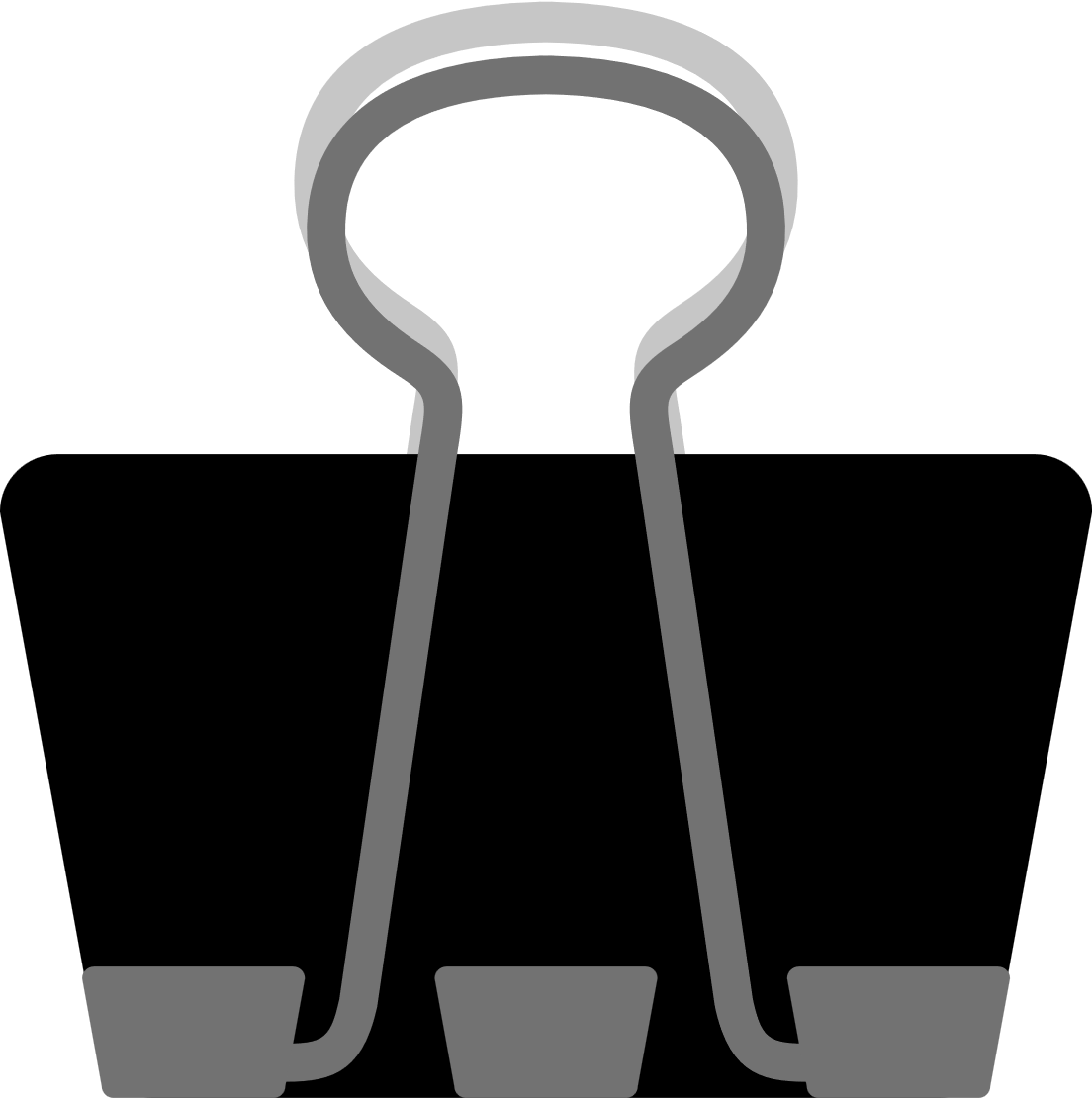 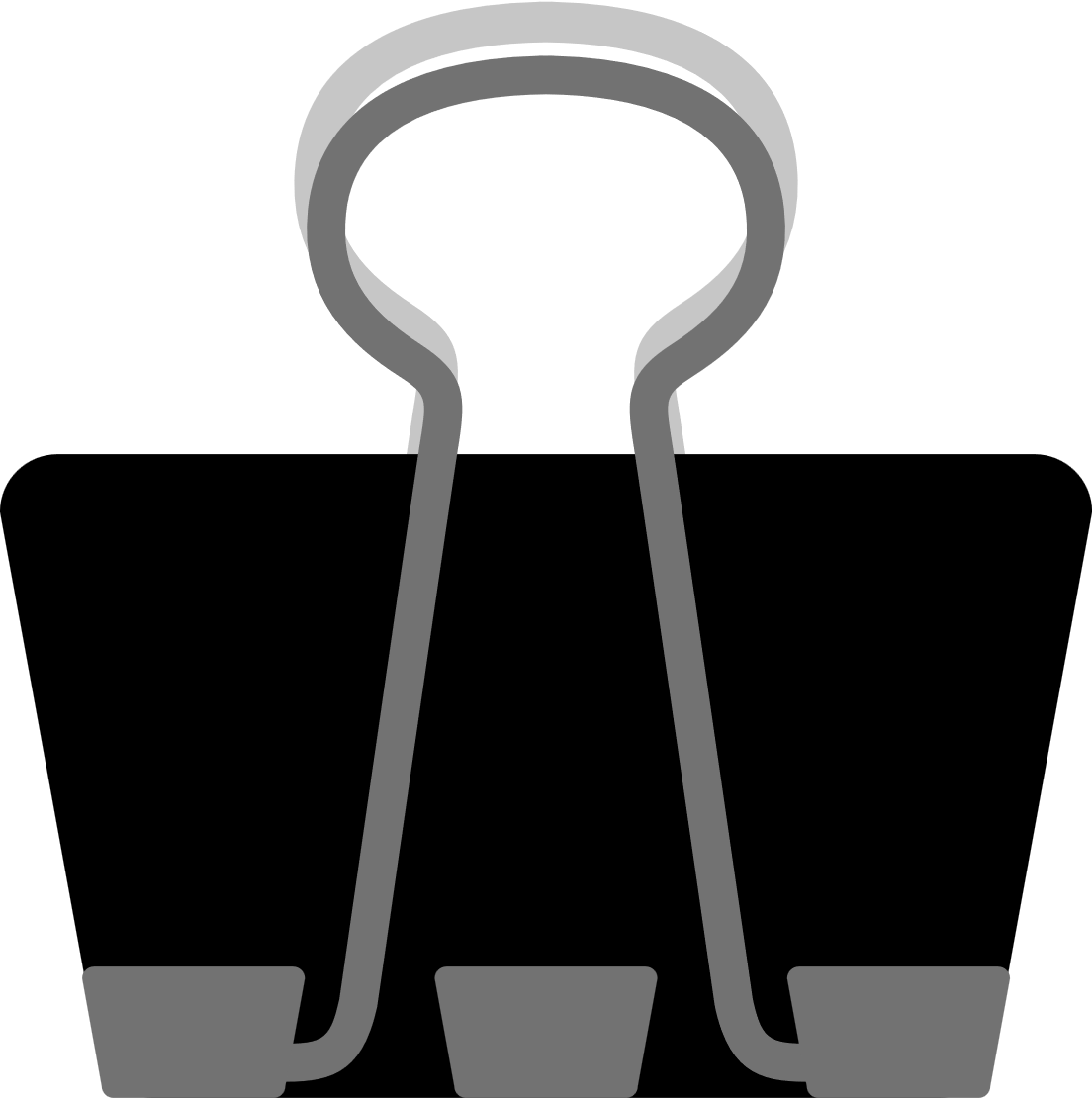 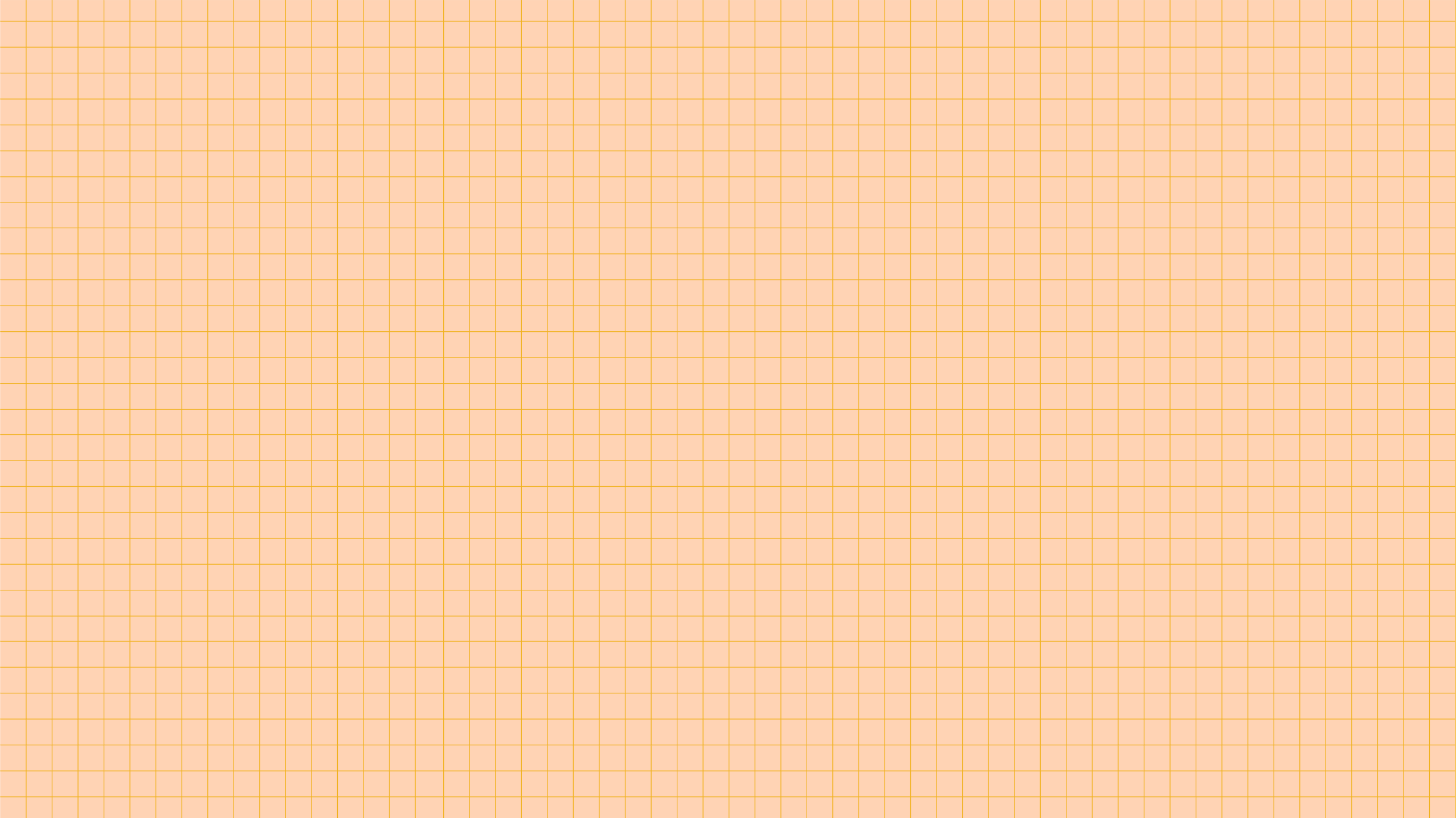 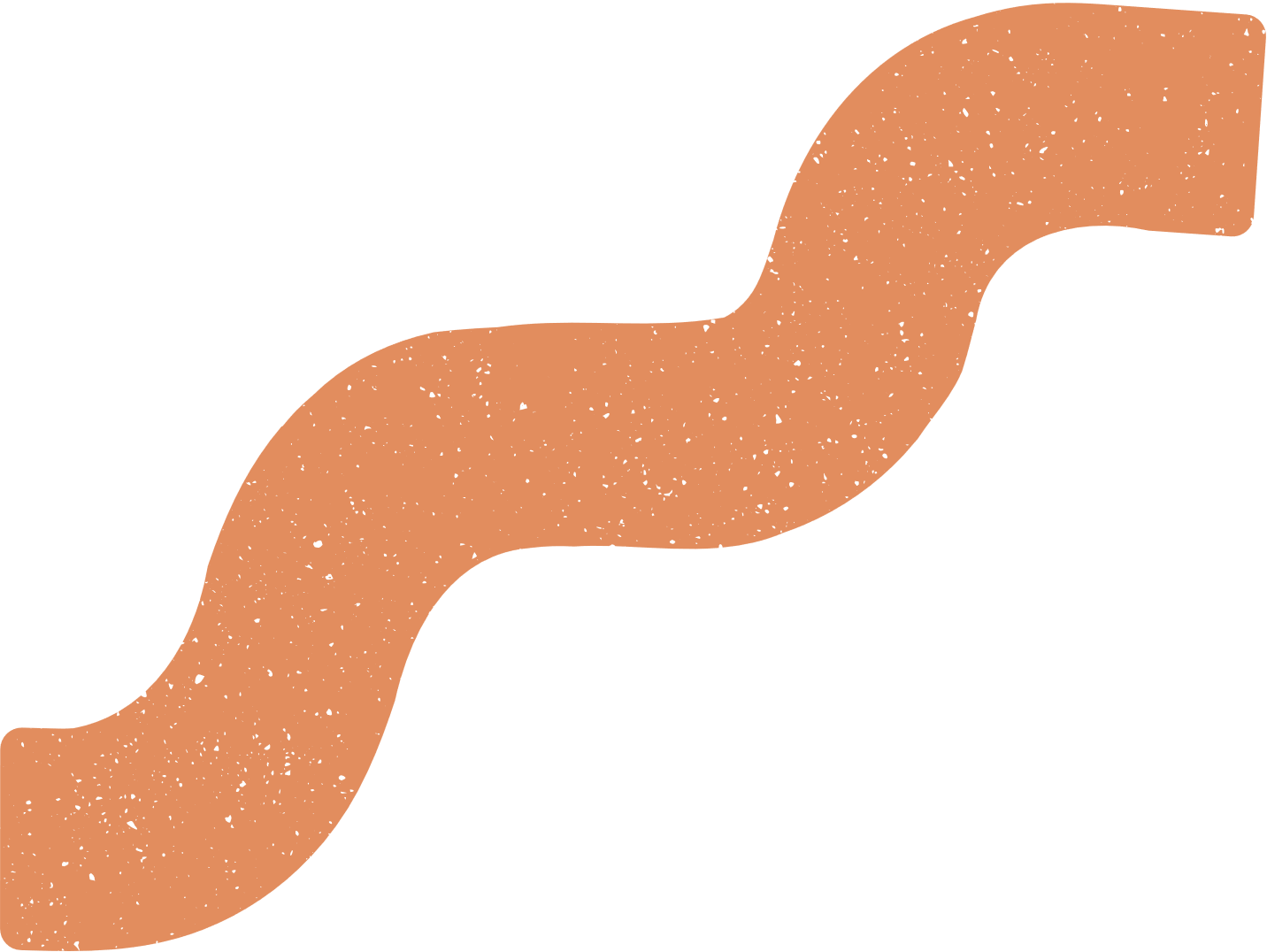 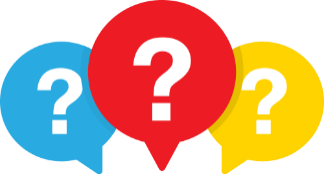 Thảo luận nhóm bốn, trả lời Câu hỏi
Vì sao trong định nghĩa lũy thừa với số mũ hữu tỉ lại cần điều kiện cơ số a > 0?
Câu hỏi:
Giải
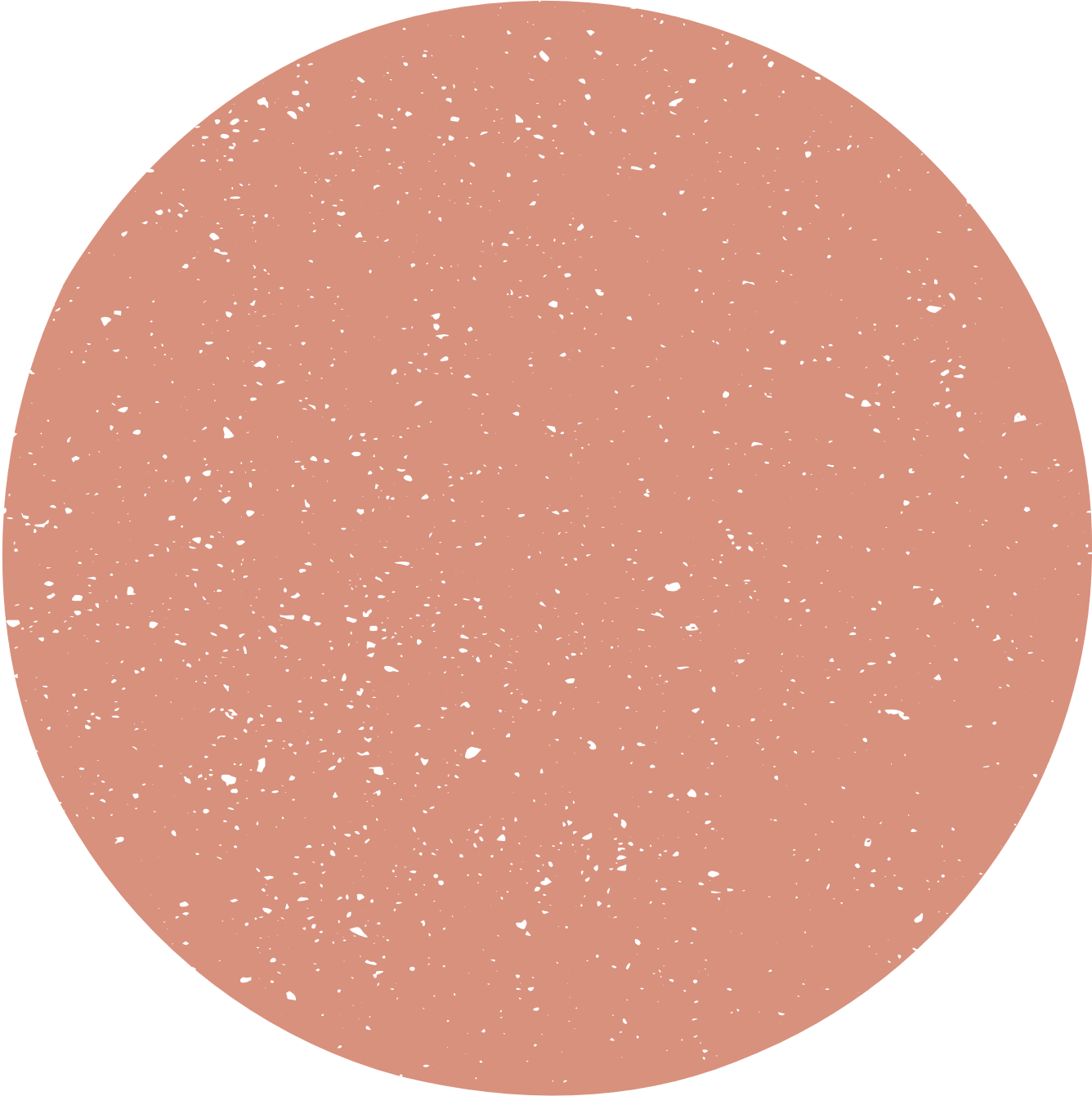 Chú ý: Lũy thừa với số mũ hữu tỉ (của một số thực dương) có đầy đủ các tính chất như lũy thừa với số mũ nguyên đã nêu trong Mục 1.
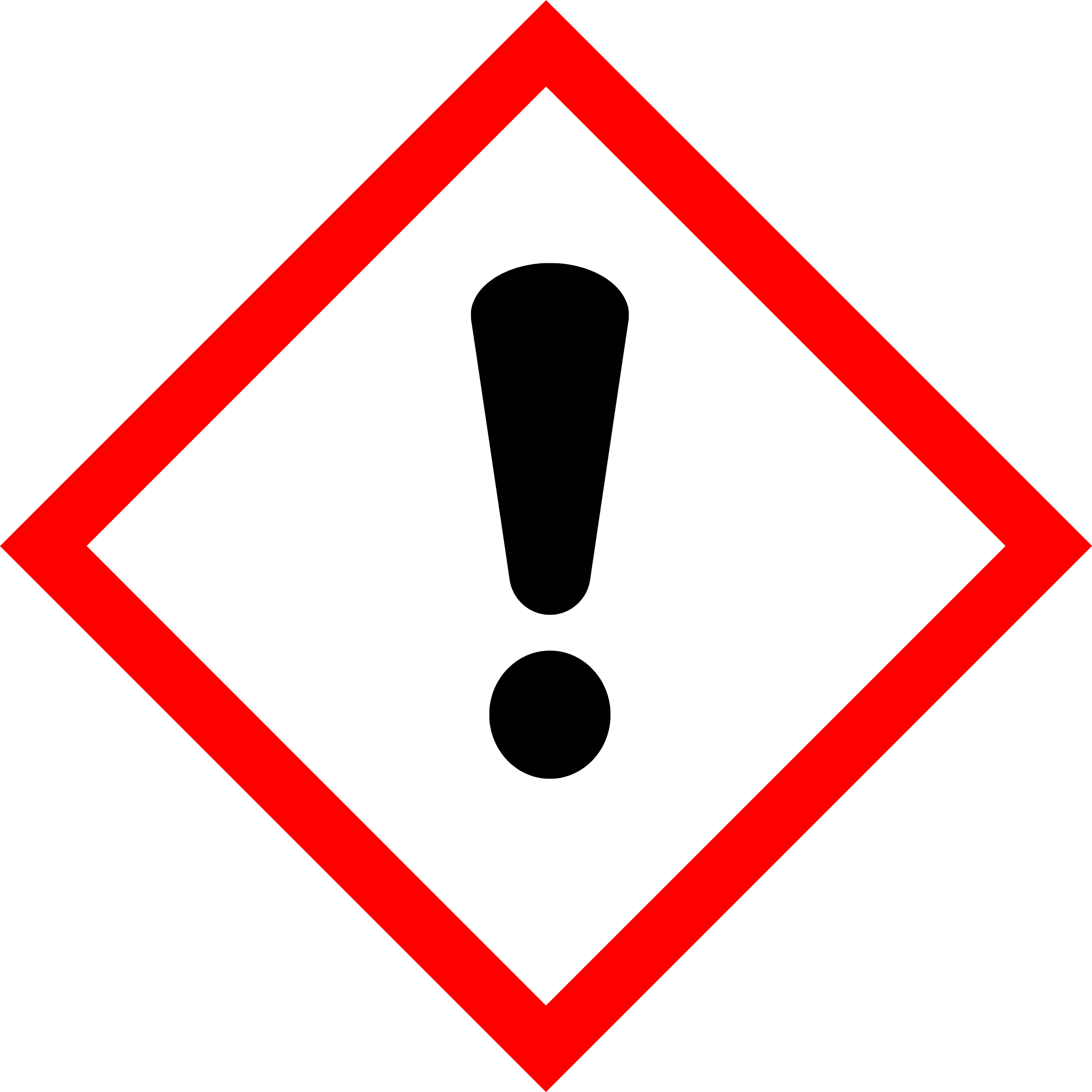 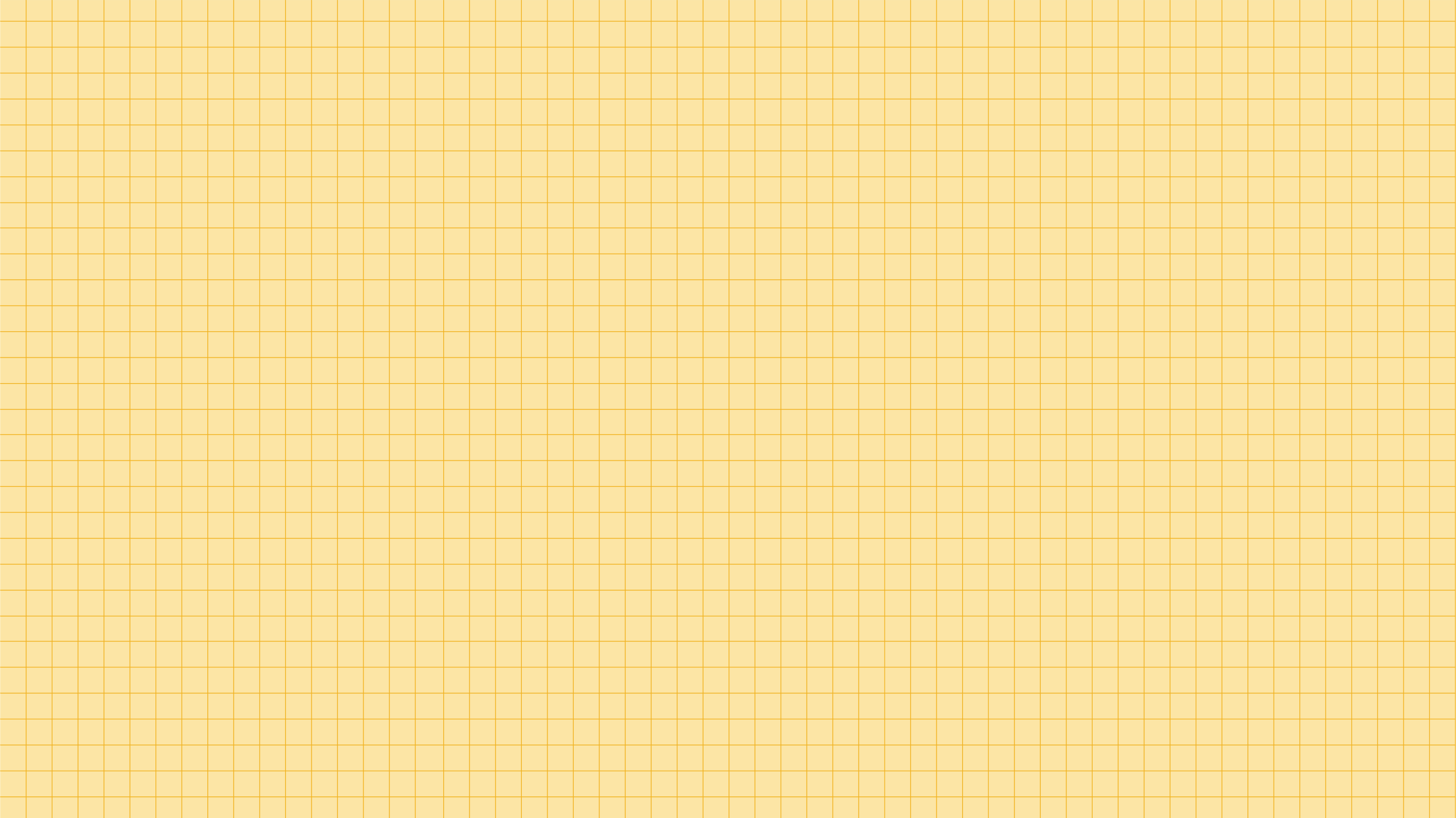 Ví dụ 4: (SGK – tr7)
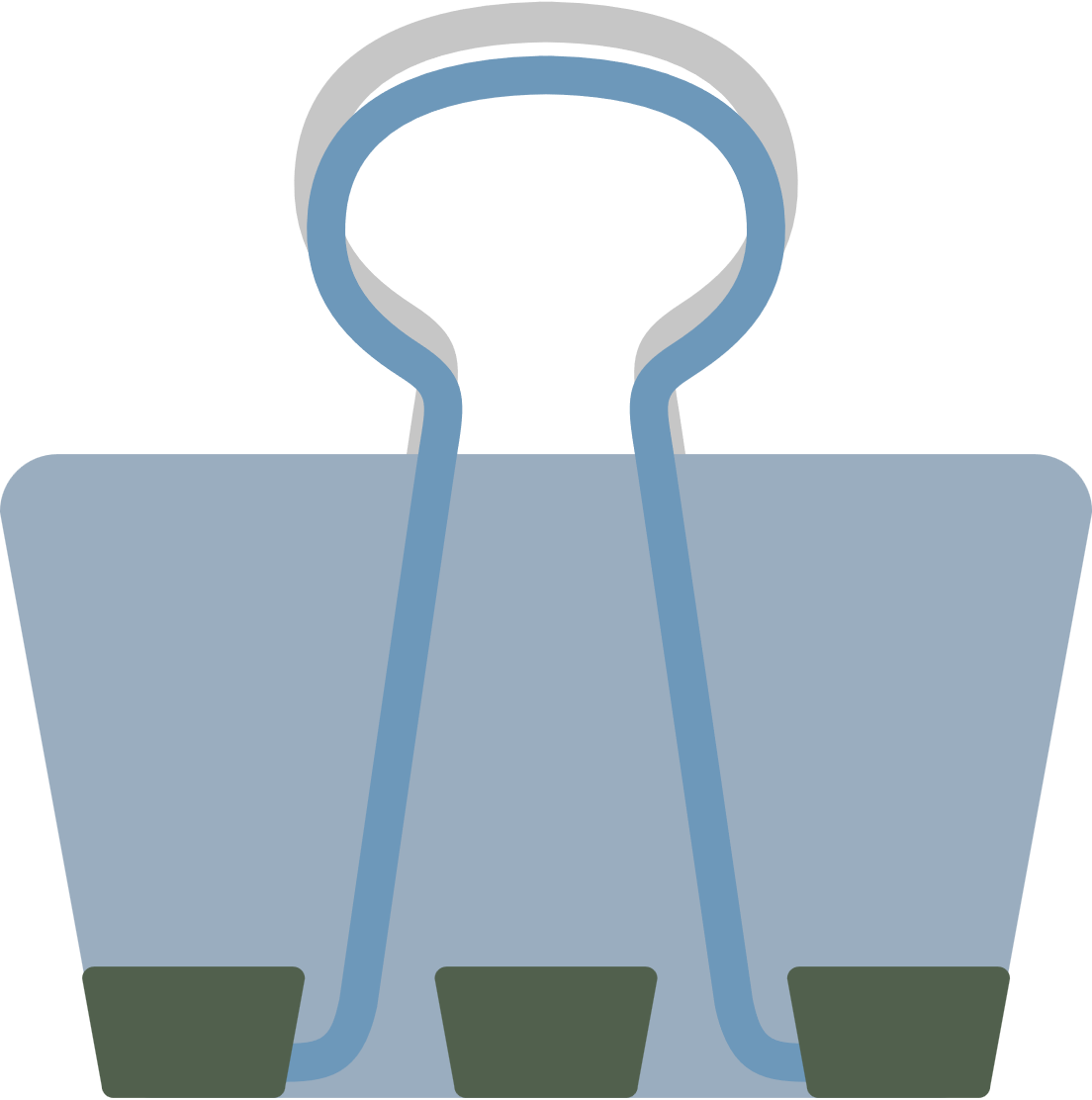 Tính:
Giải
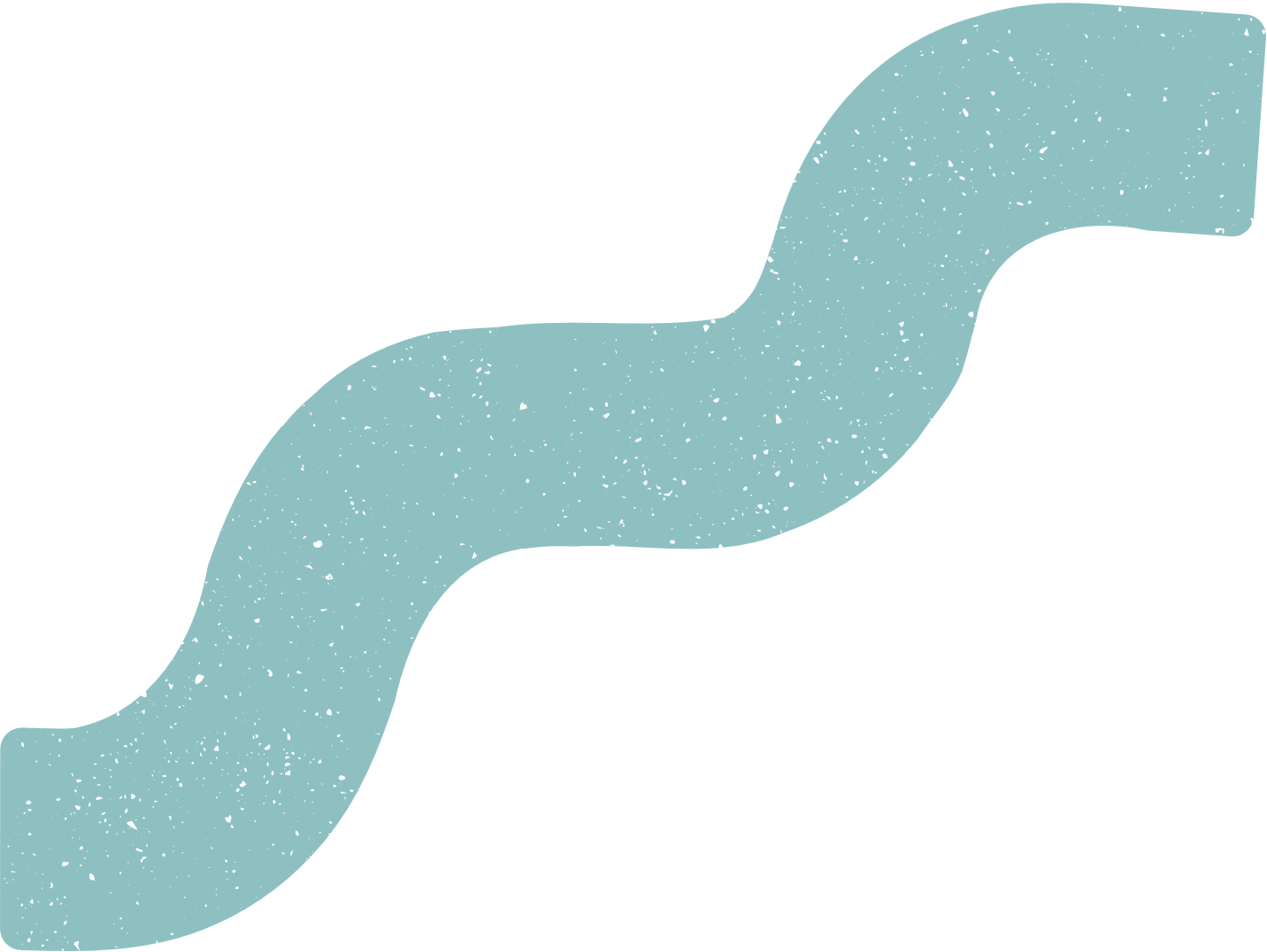 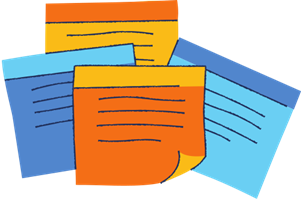 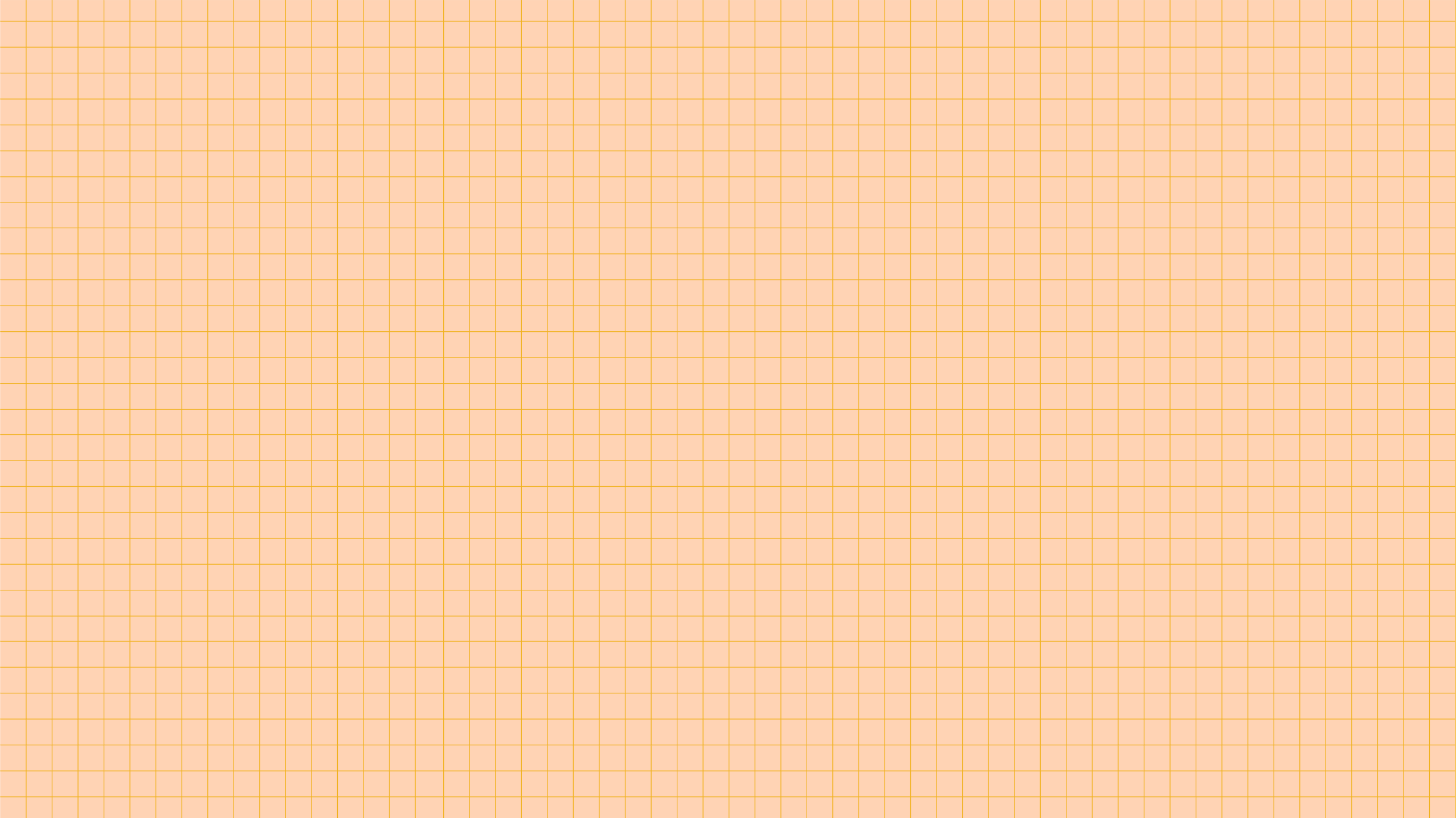 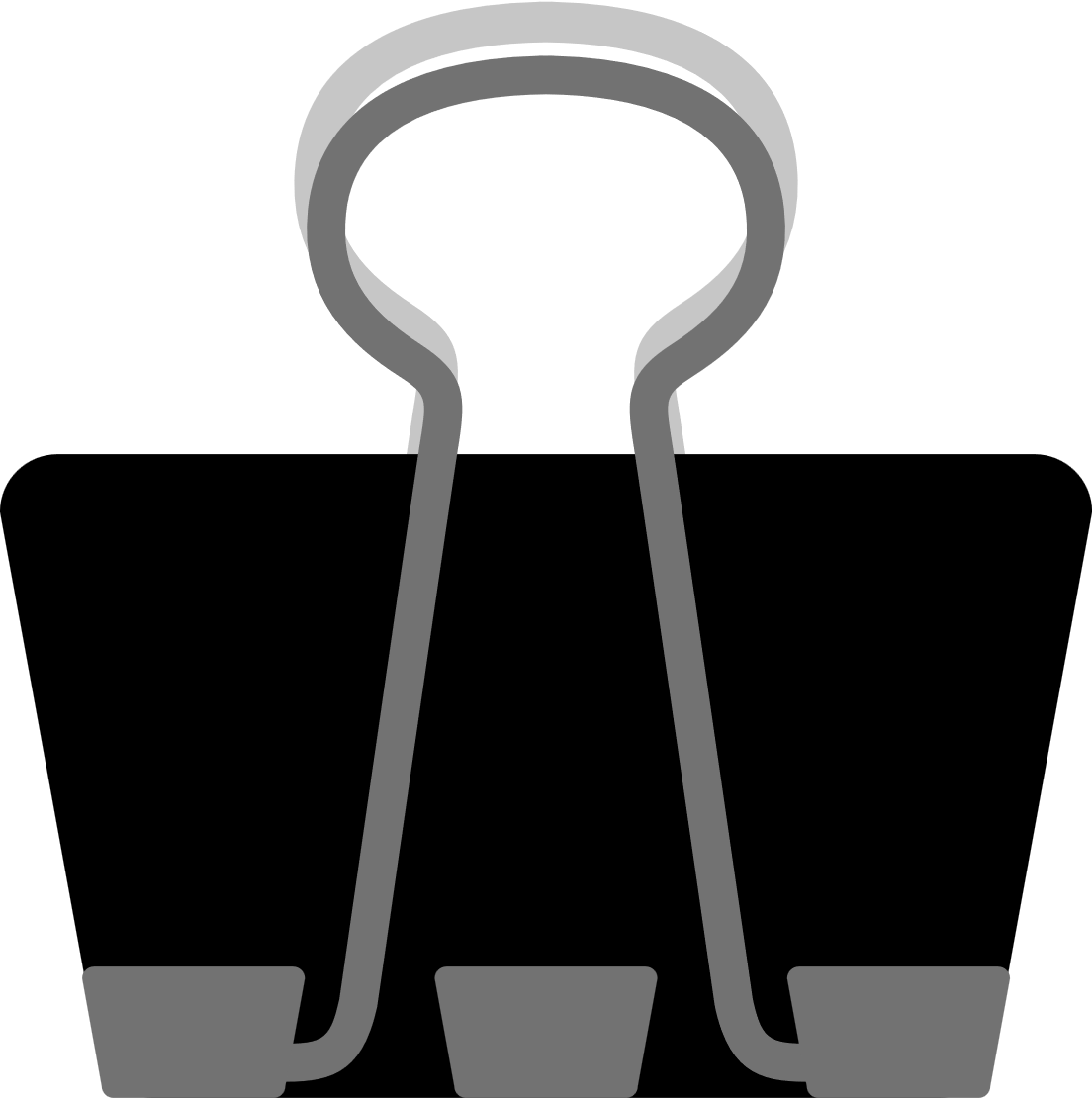 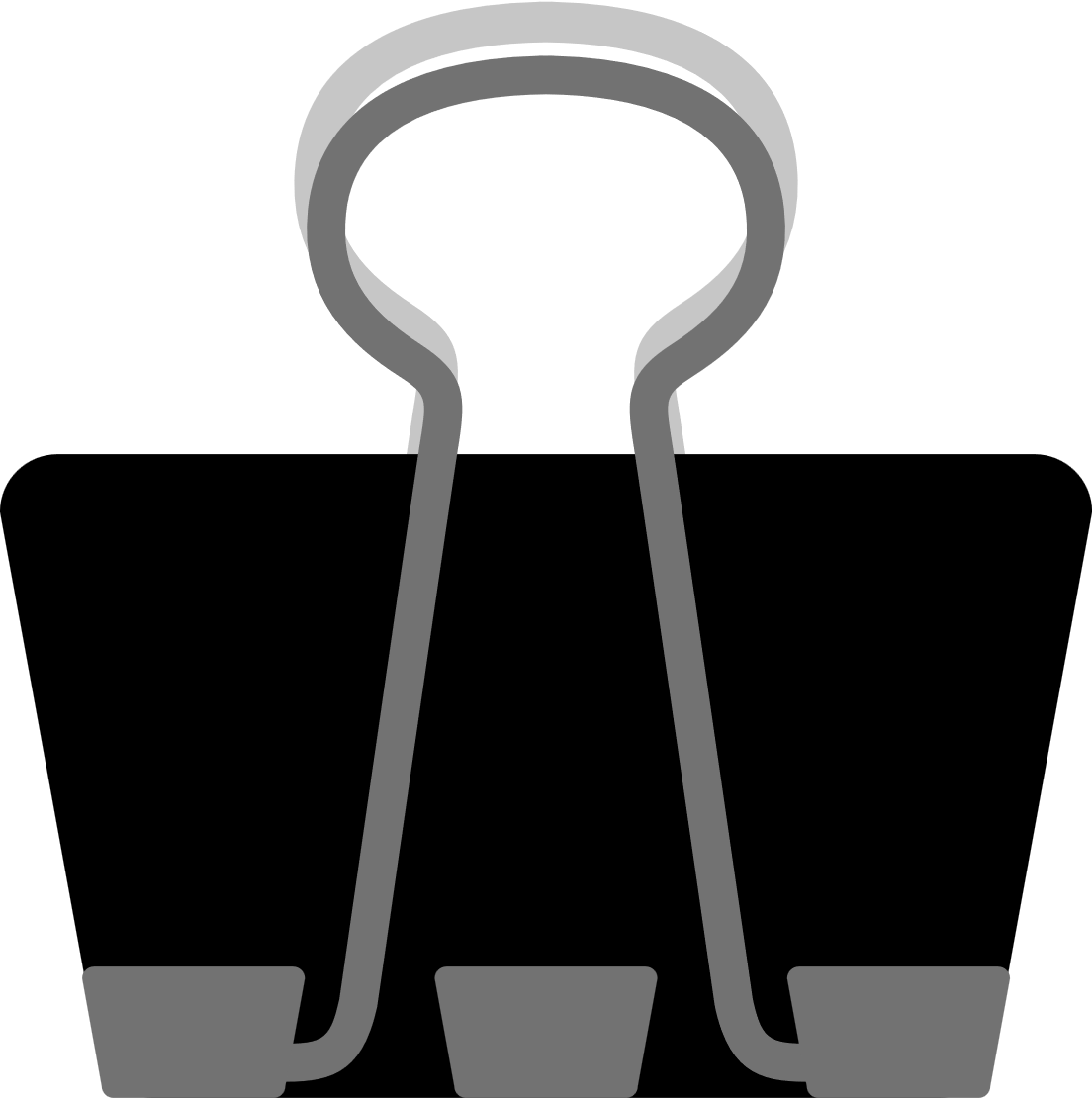 Luyện tập 4
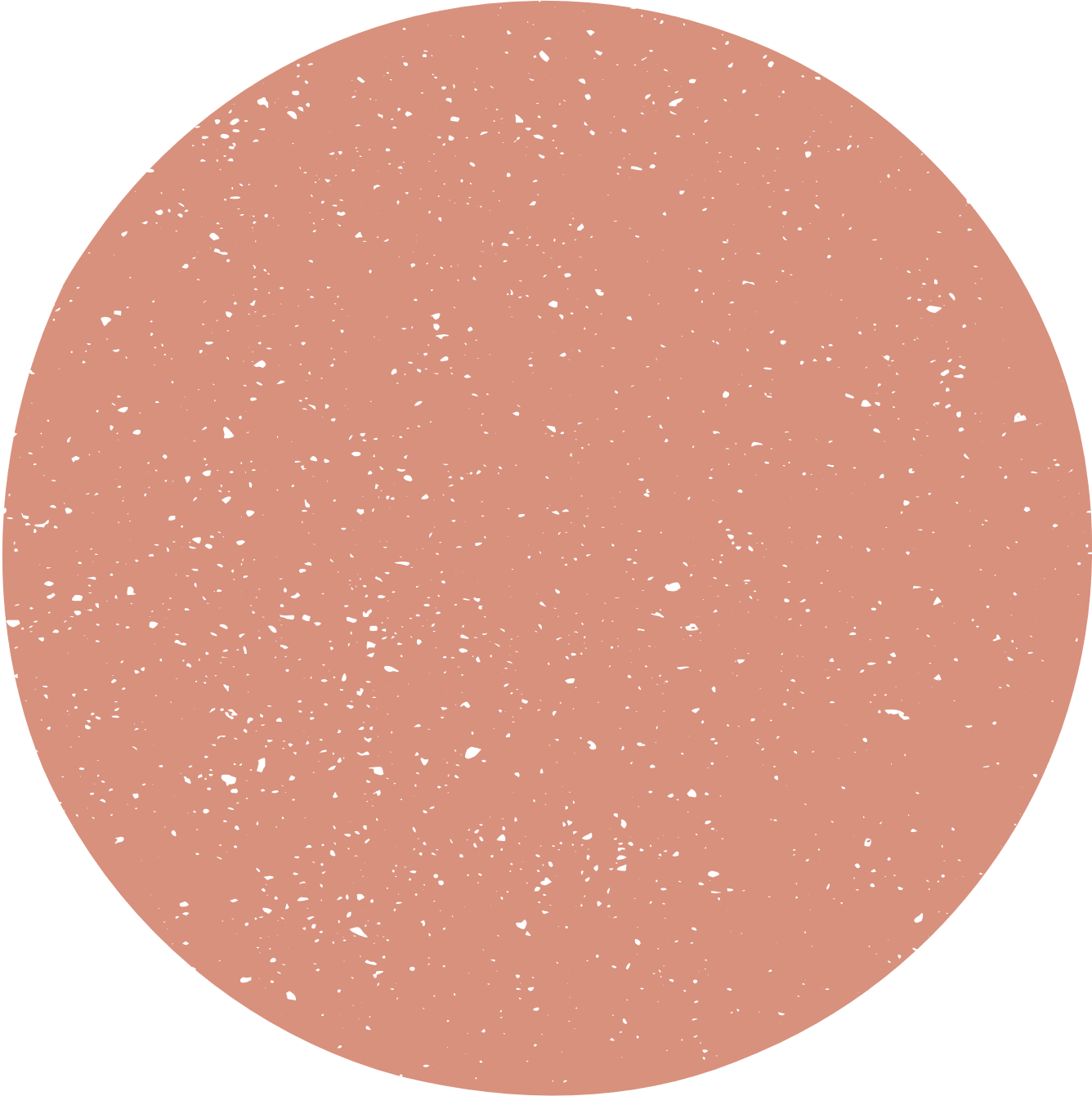 Rút gọn biểu thức:
Giải
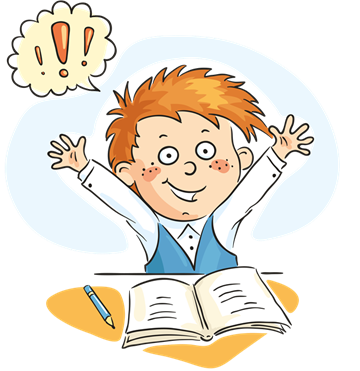 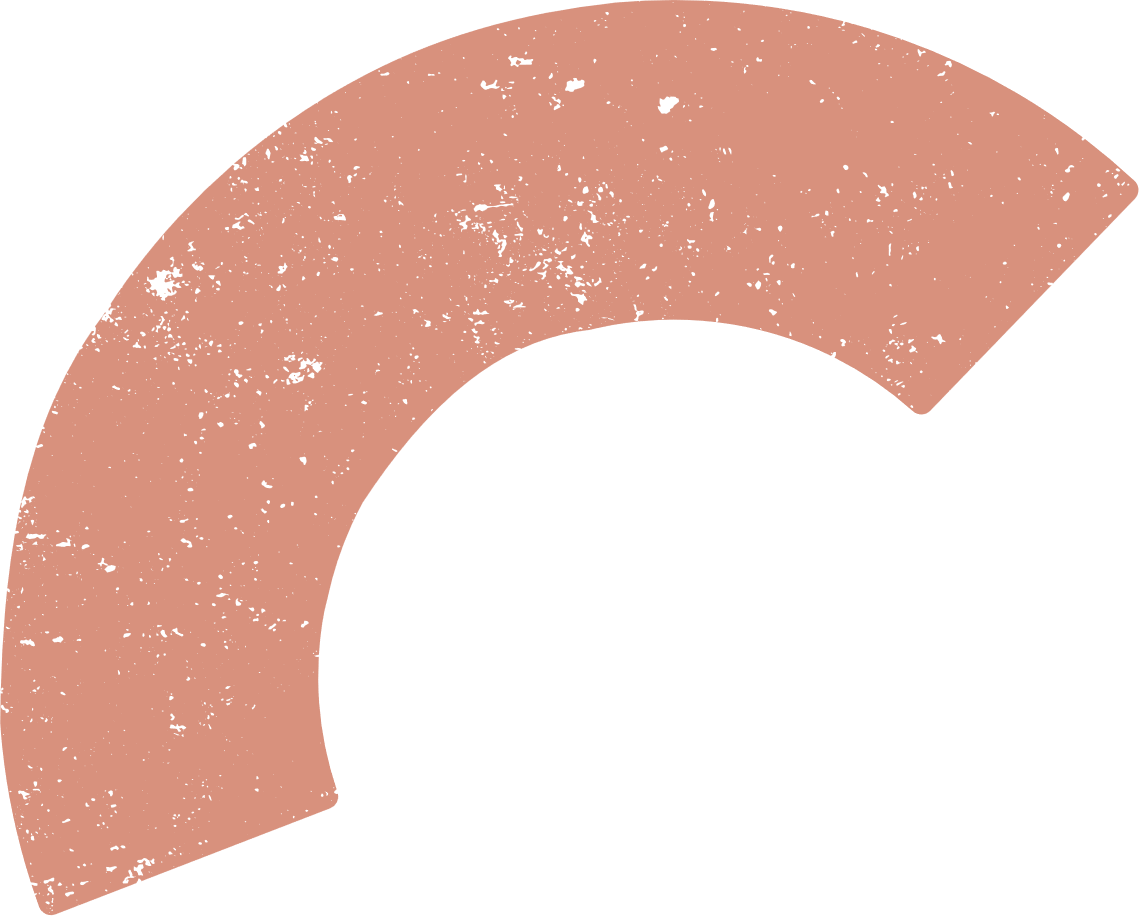 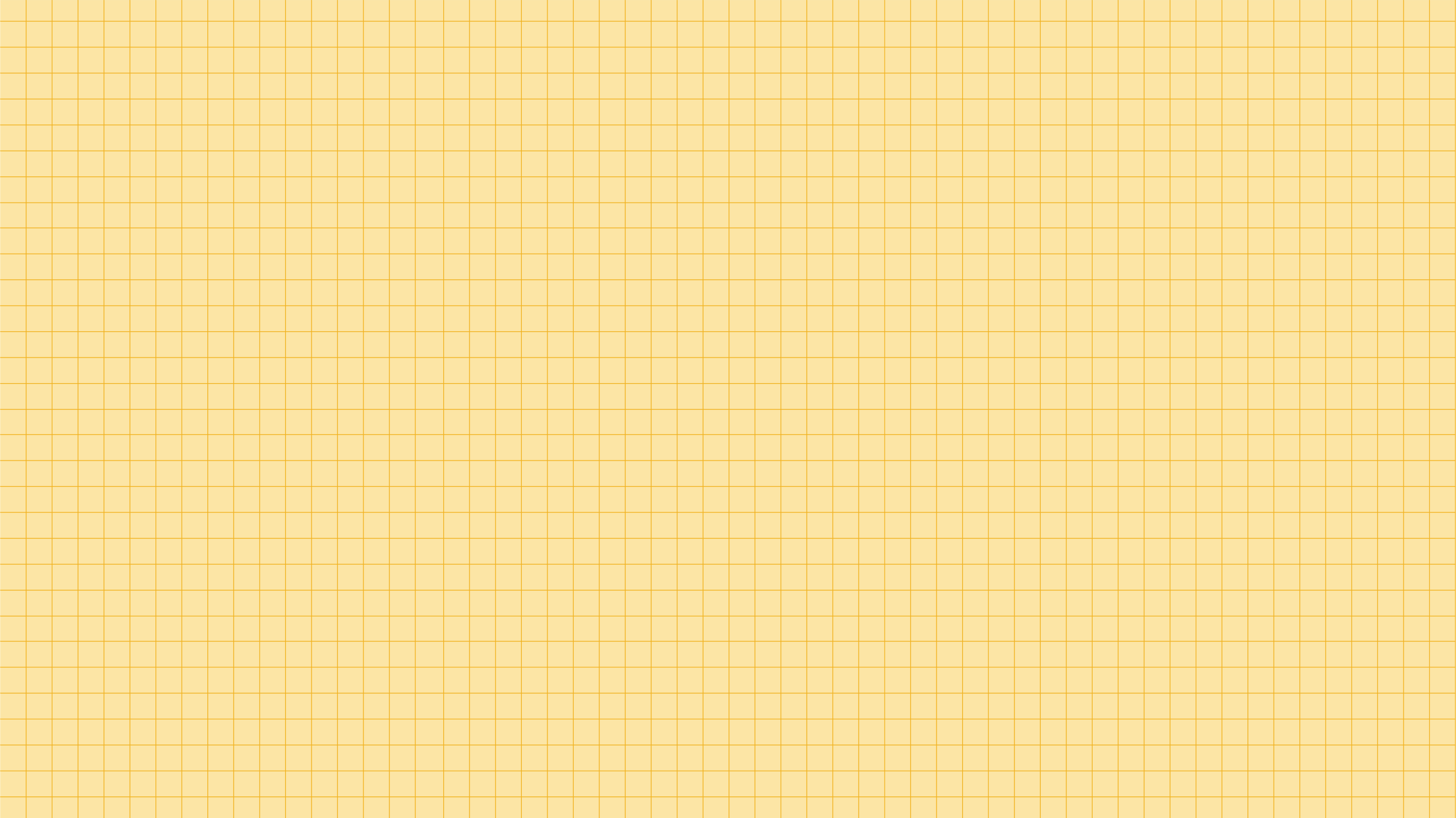 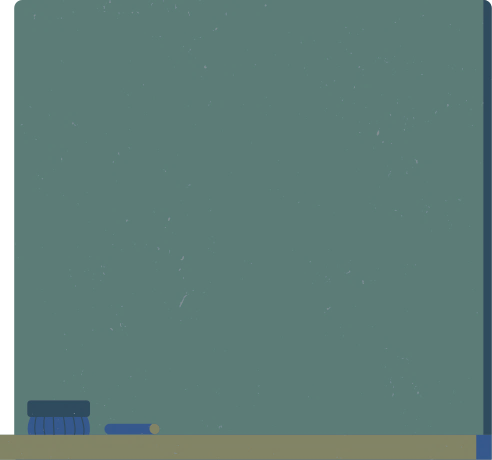 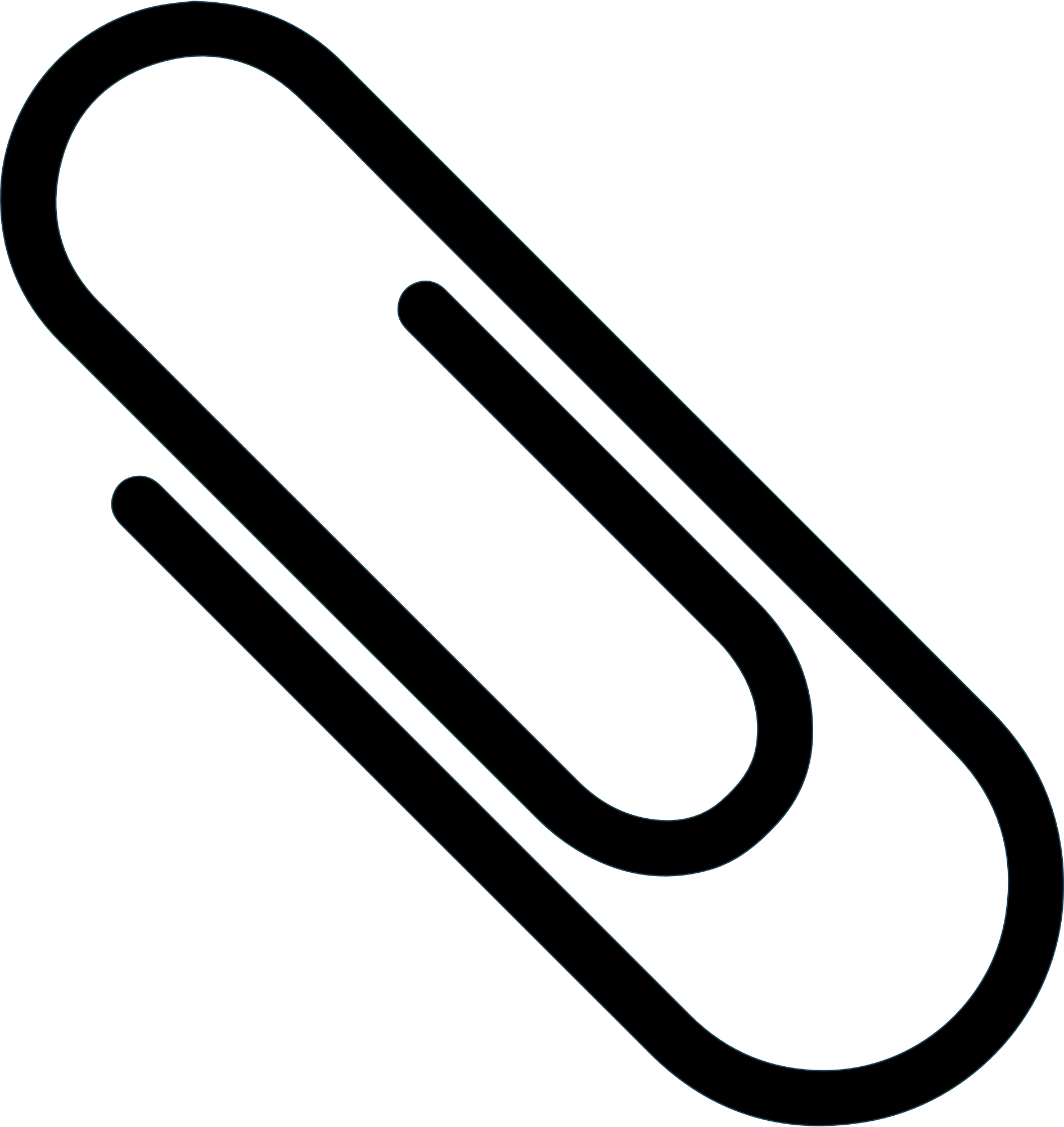 2
LUỸ THỪA VỚI SỐ MŨ THỰC.
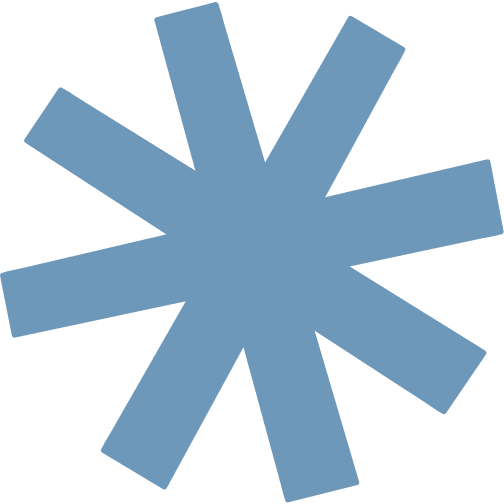 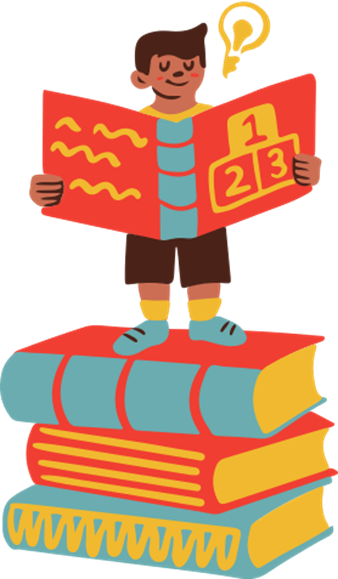 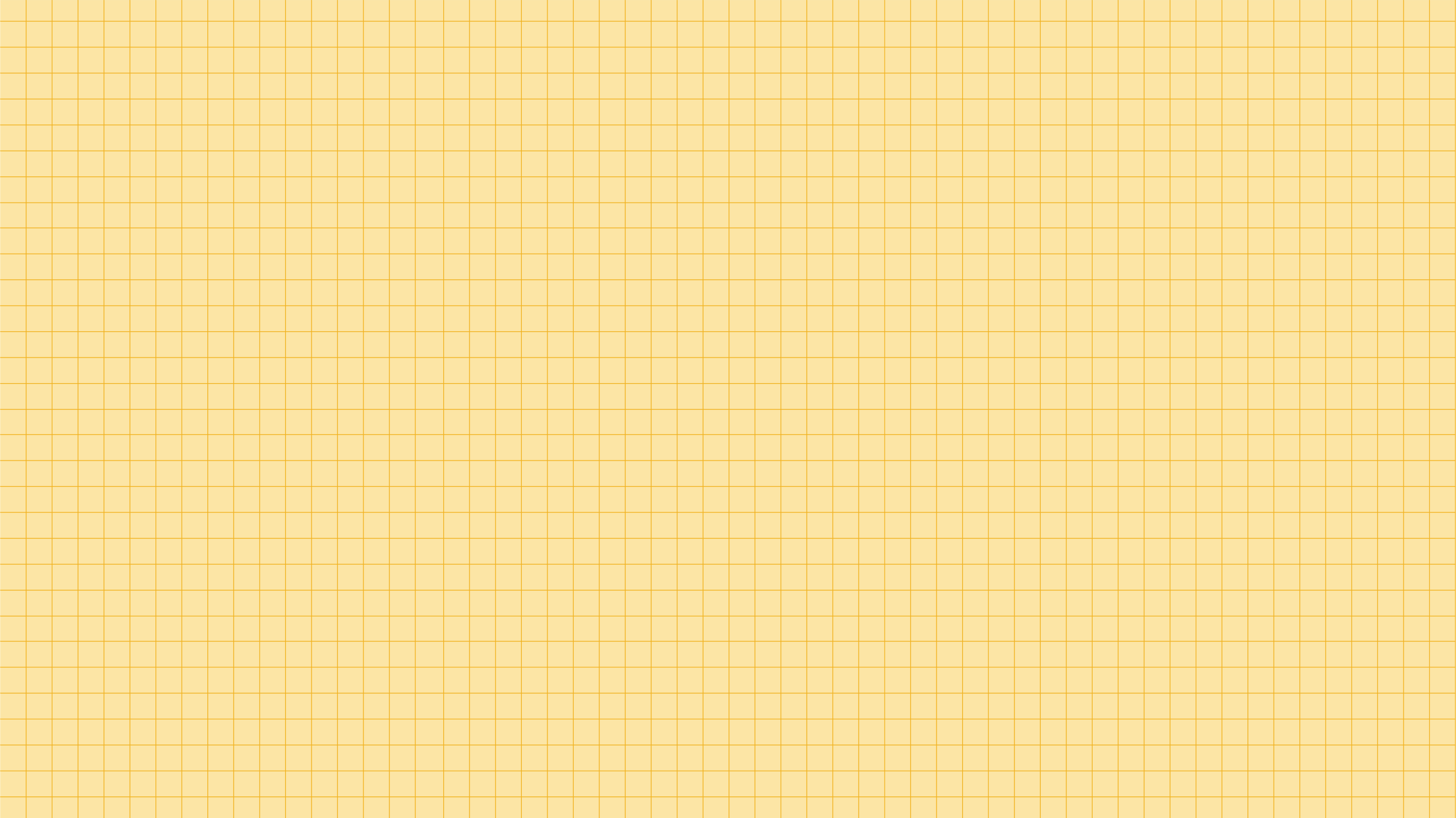 Khái niệm luỹ thừa với số mũ thực
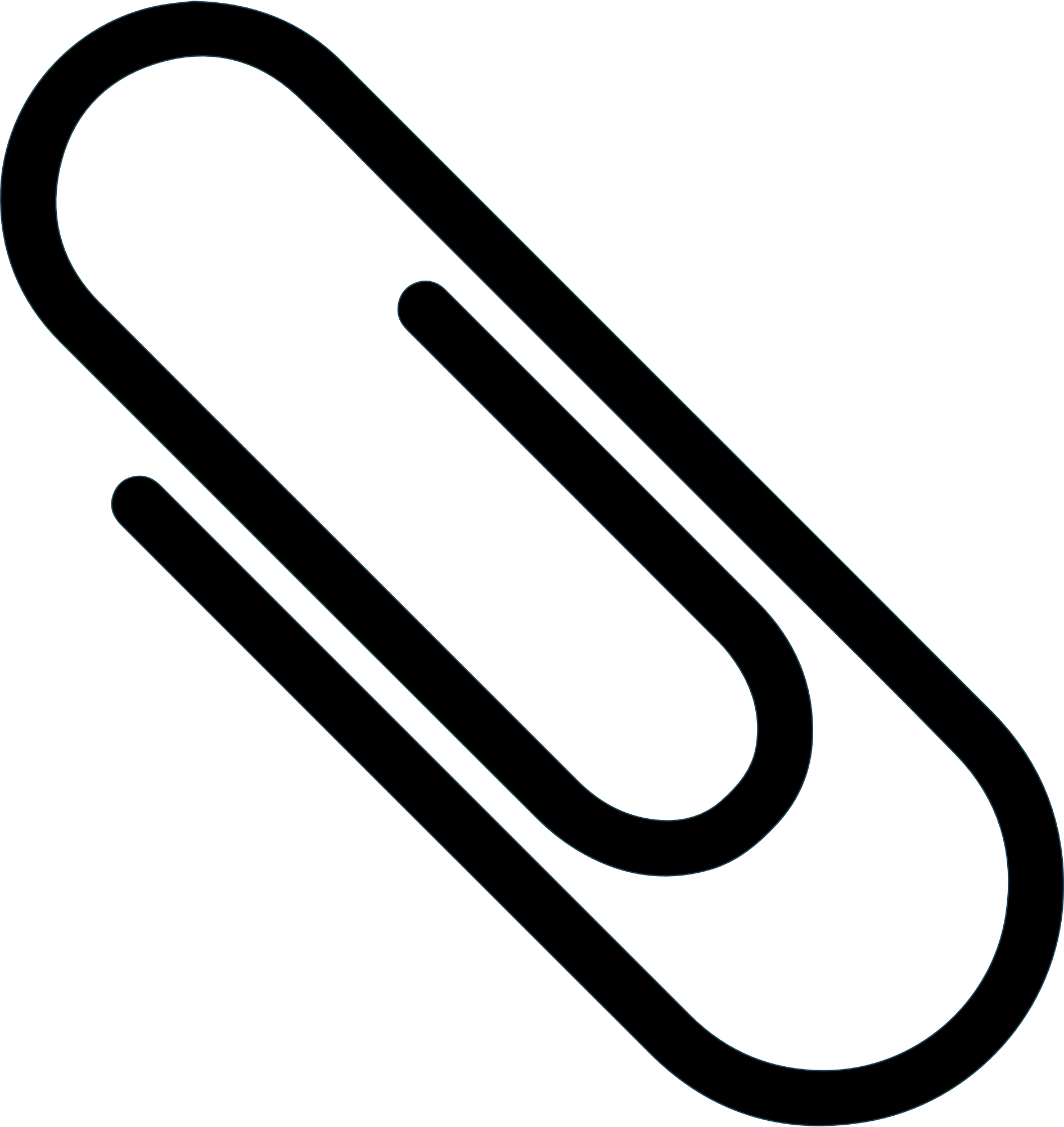 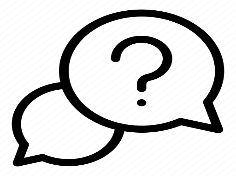 HĐ 5:
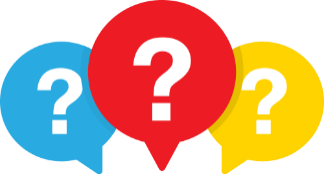 Thảo luận nhóm, hoàn thành HĐ5.
a) Dùng máy tính cầm tay, hãy tính
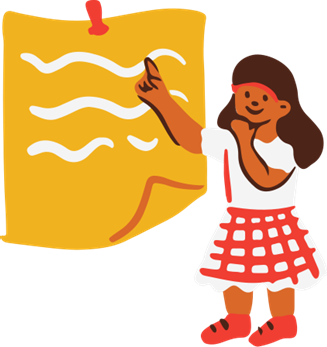 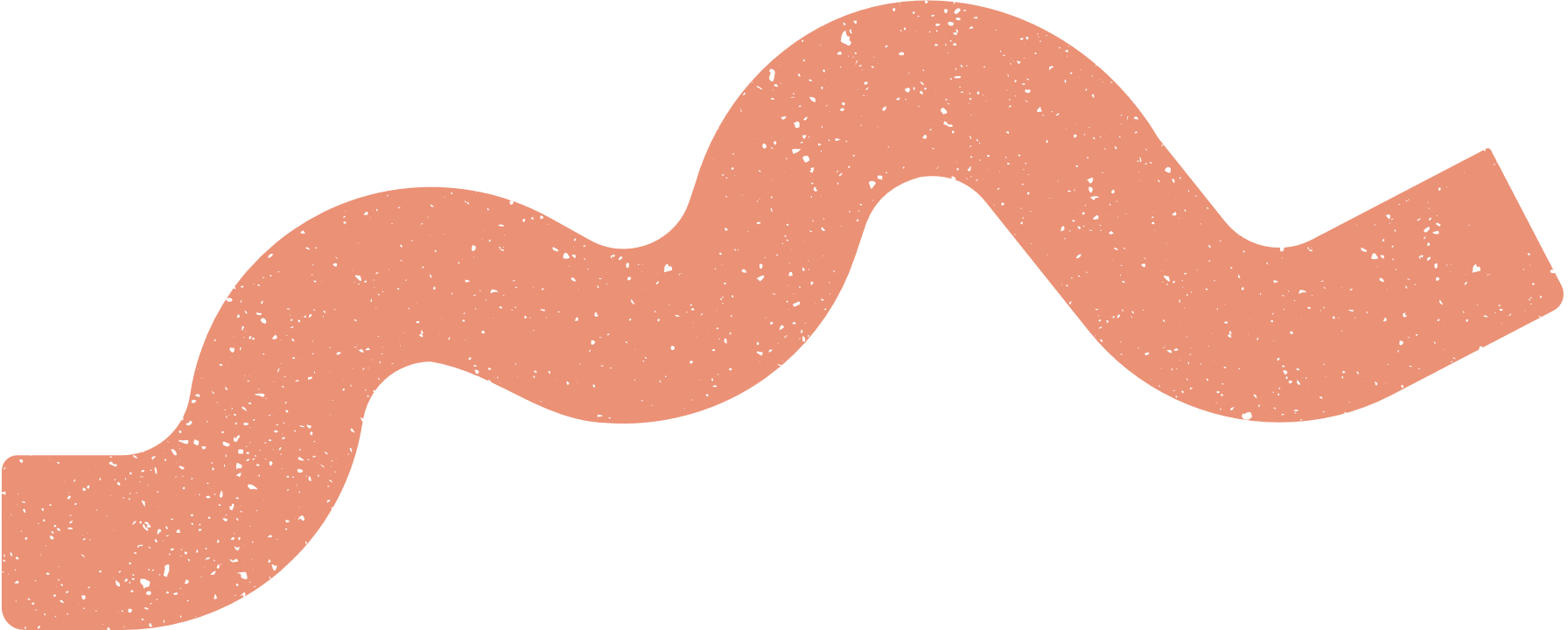 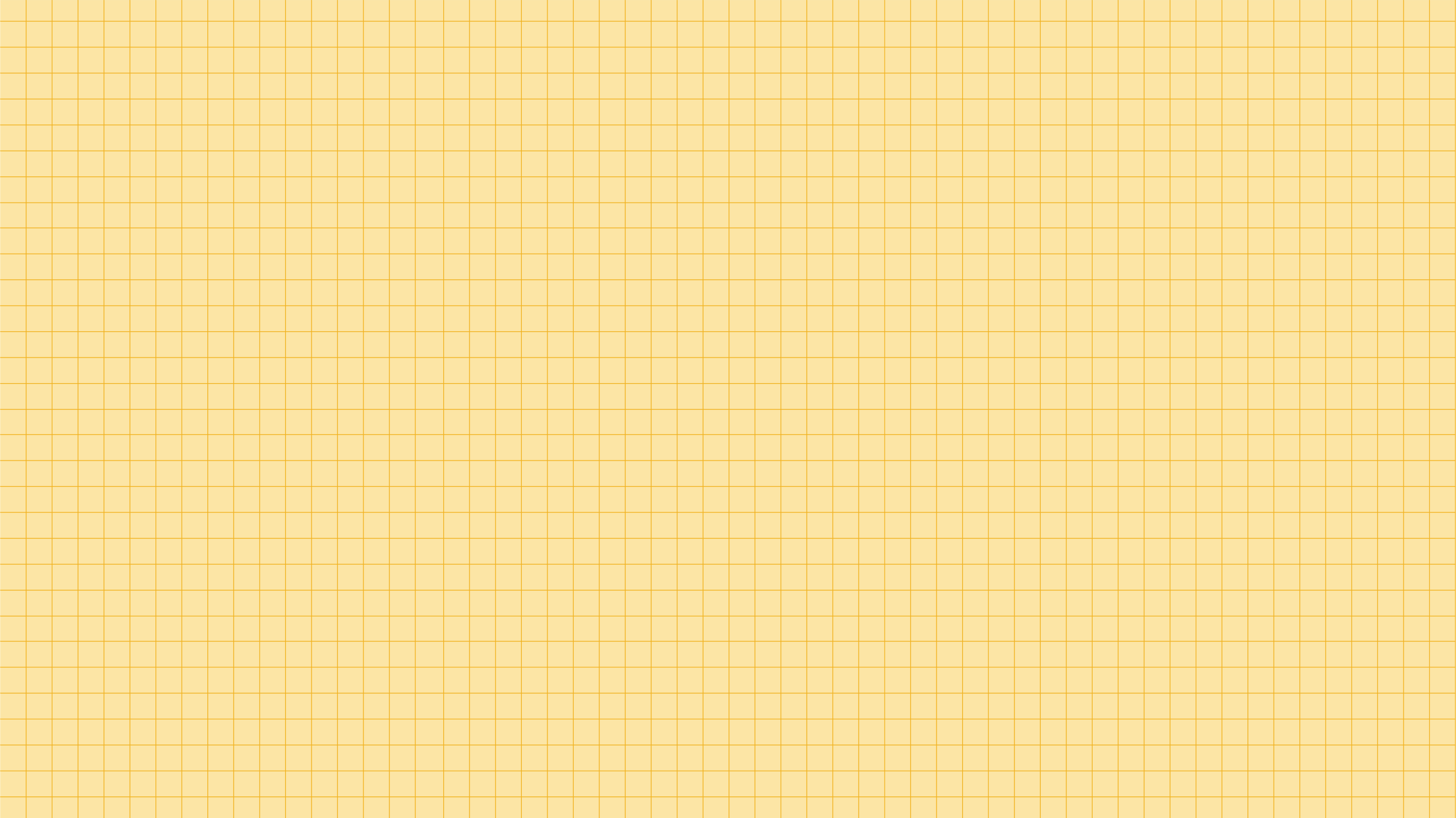 Khái niệm luỹ thừa với số mũ thực
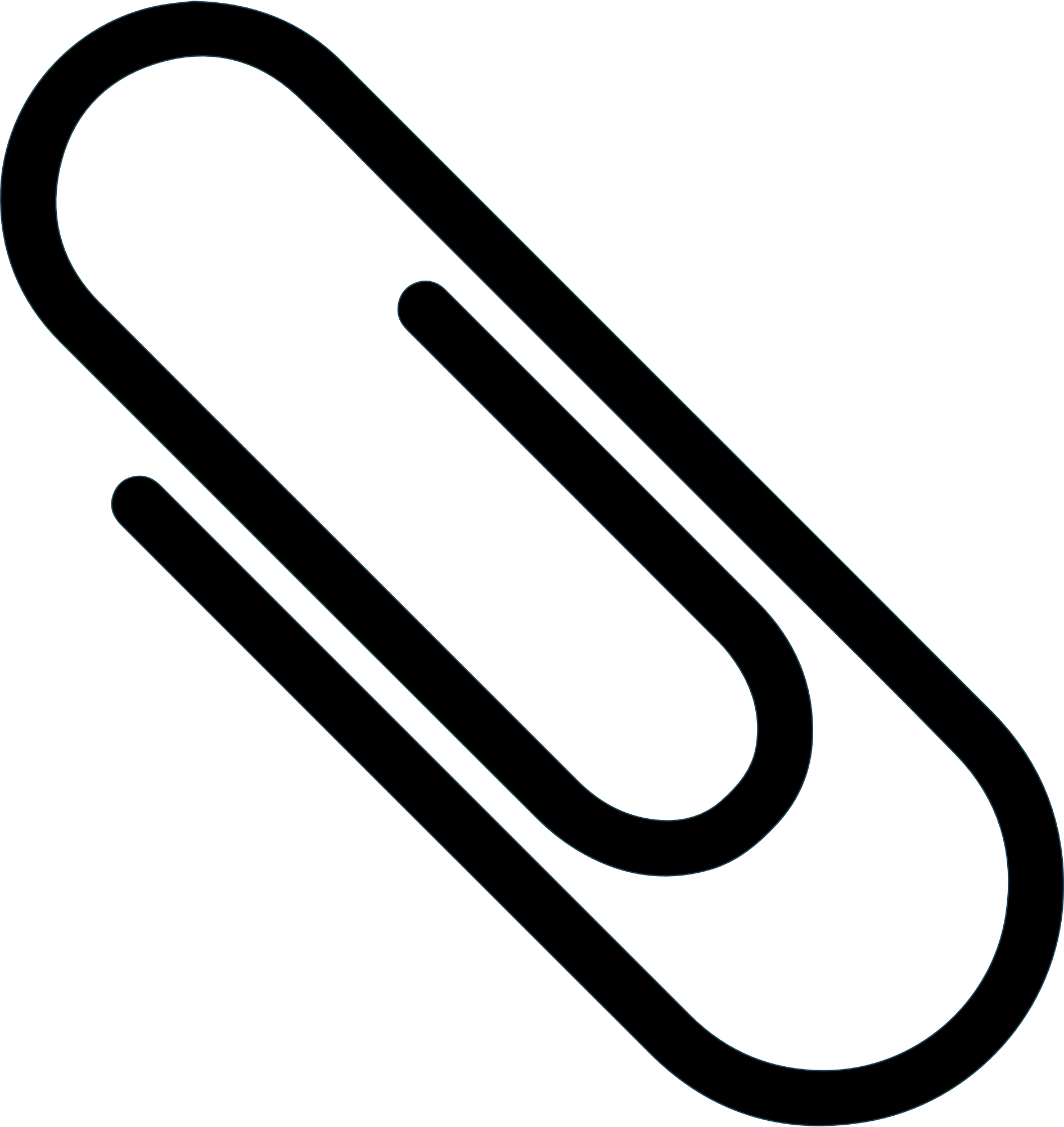 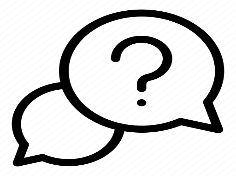 HĐ 5:
Giải
a)
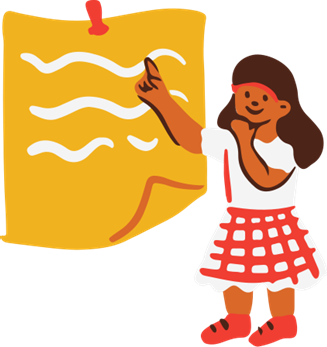 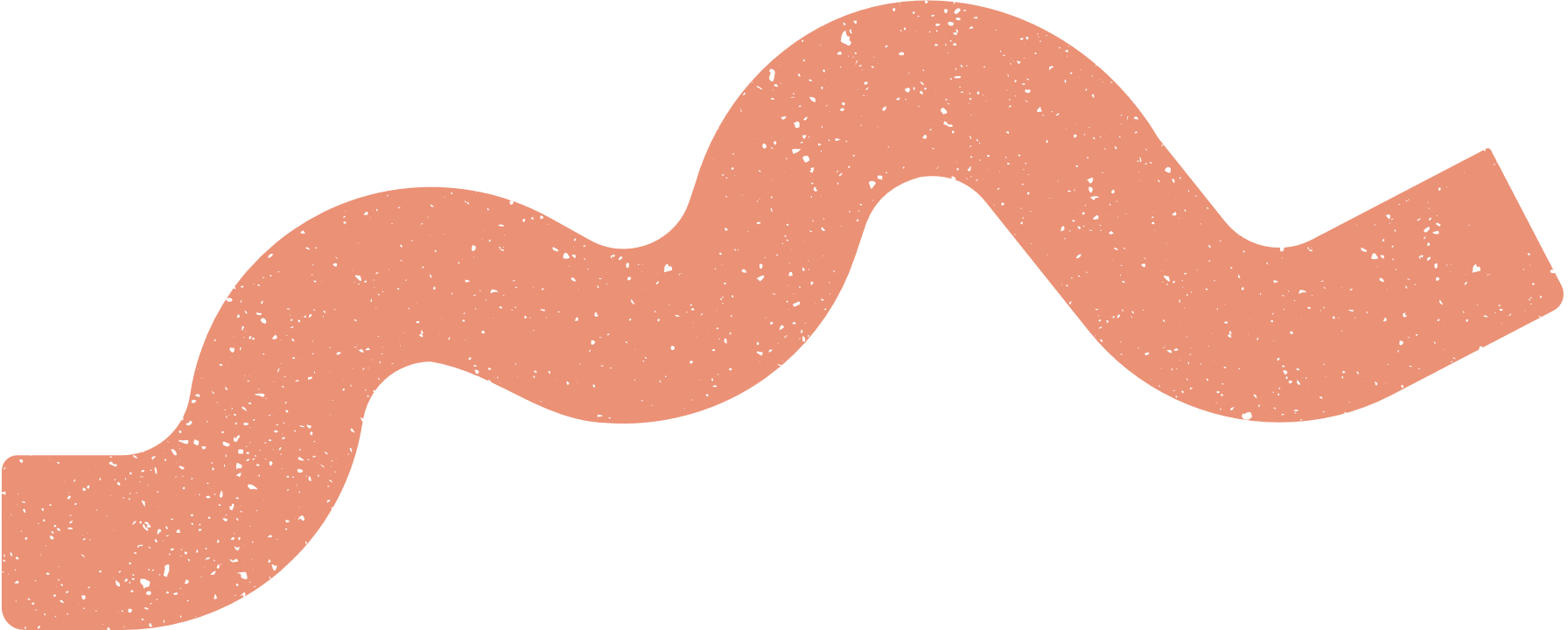 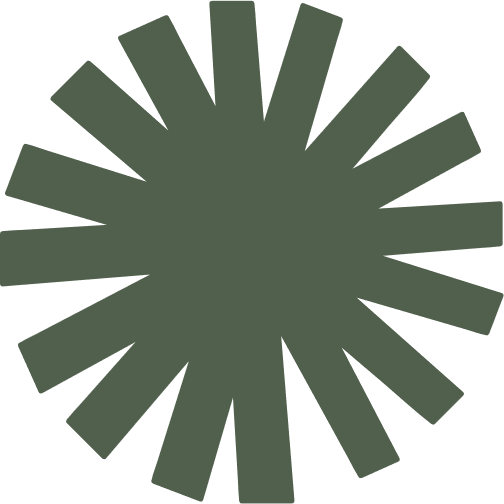 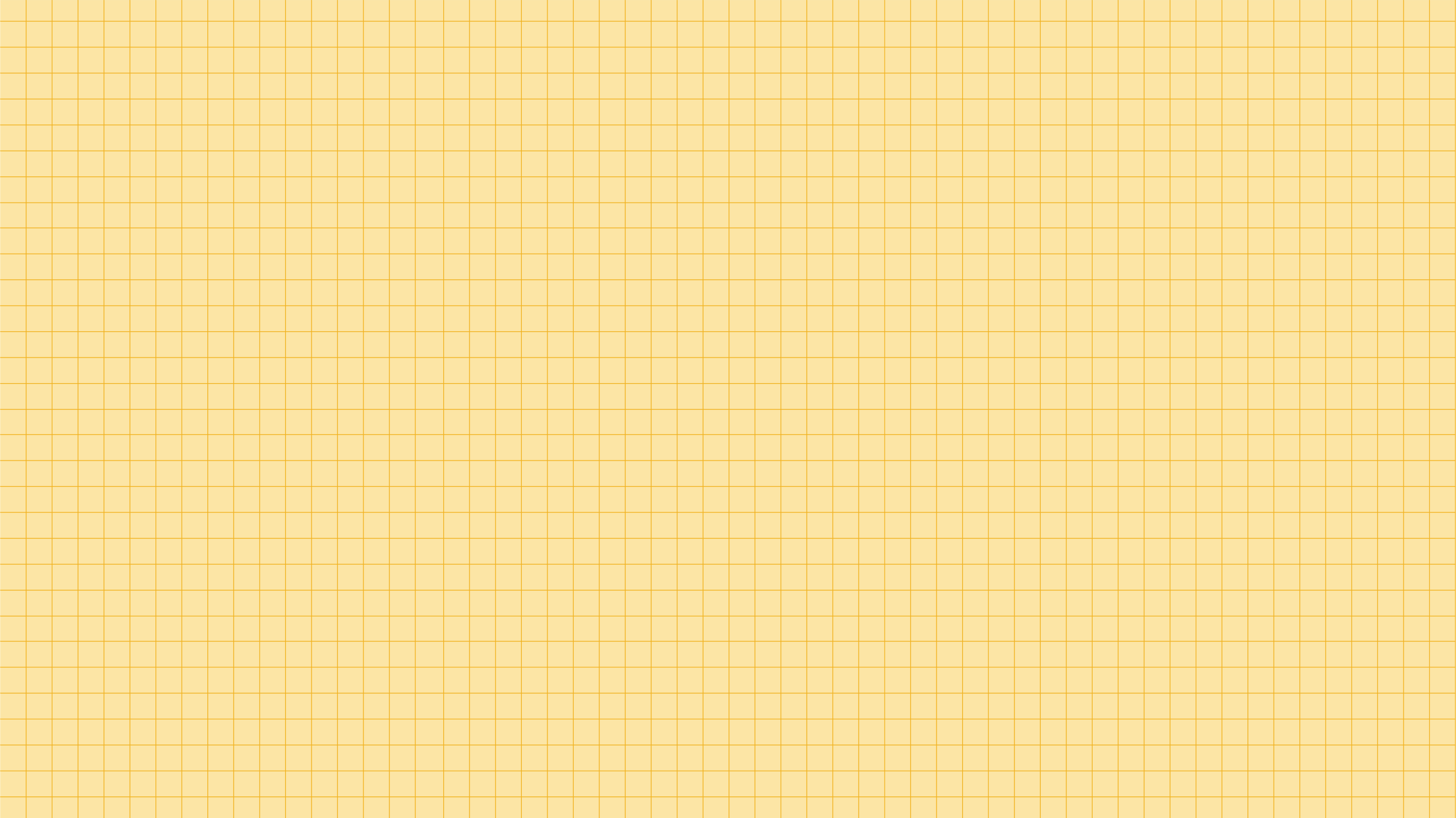 KẾT LUẬN
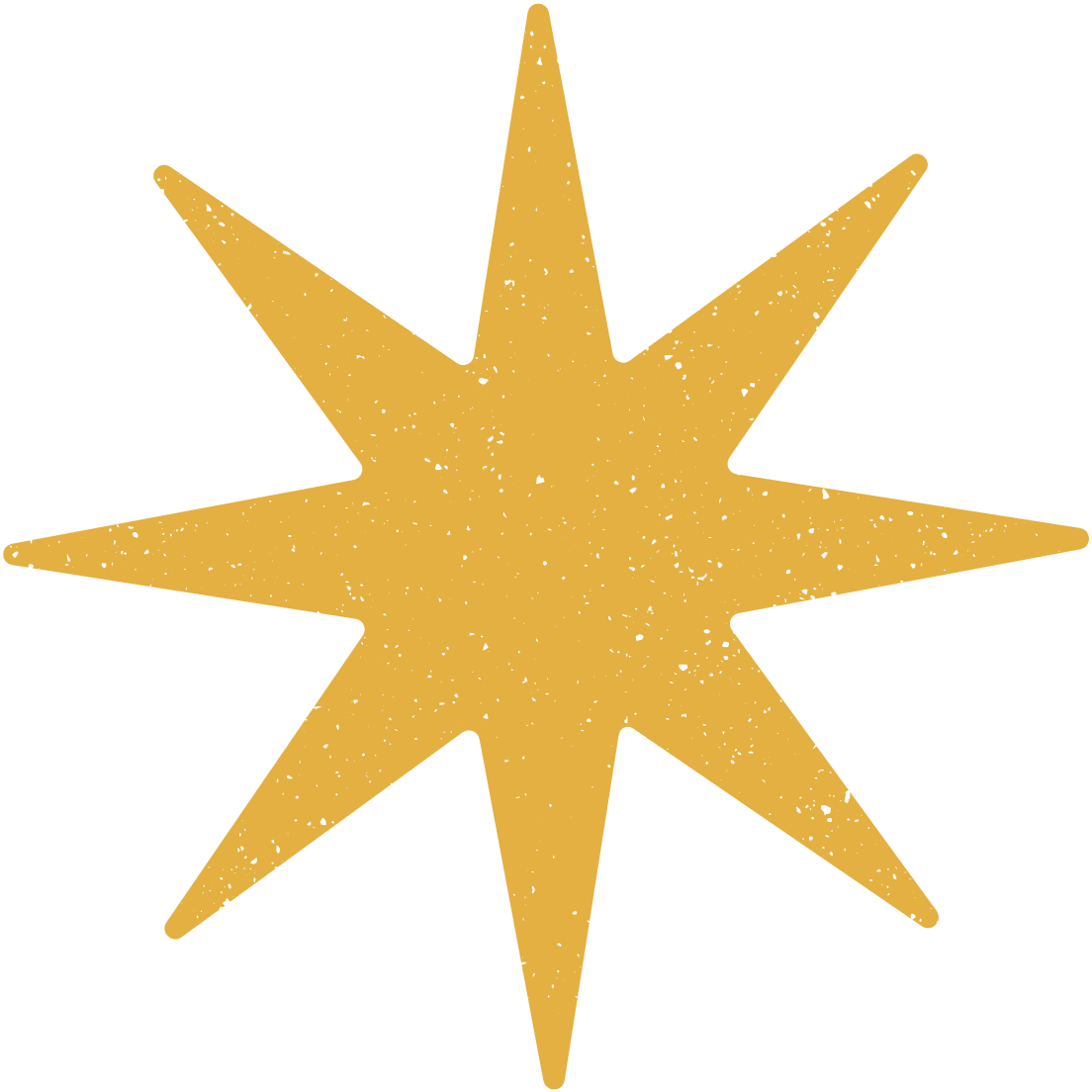 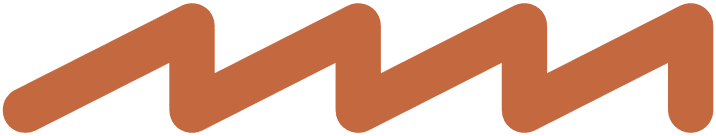 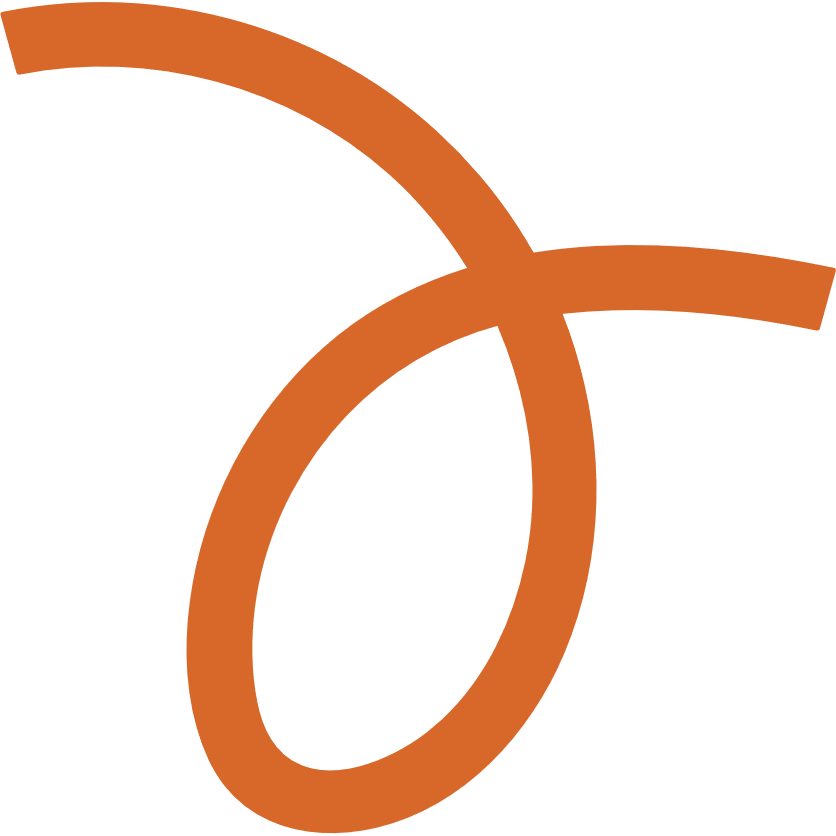 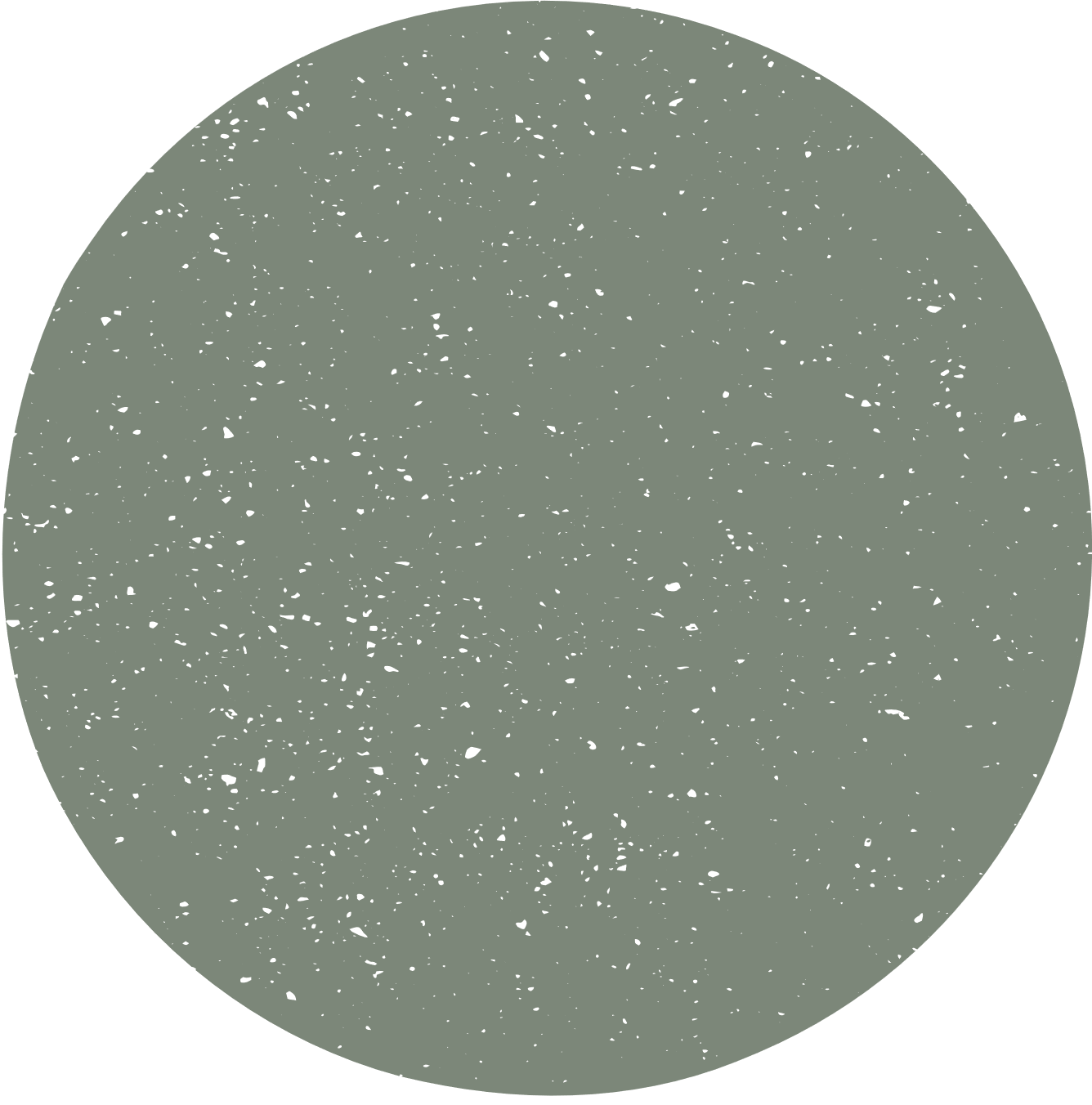 Chú ý: Lũy thừa với số mũ thực (của một số dương) có đầy đủ các tính chất như lũy thừa với số mũ nguyên đã nêu trong Mục 1.
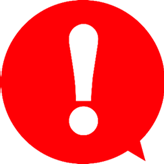 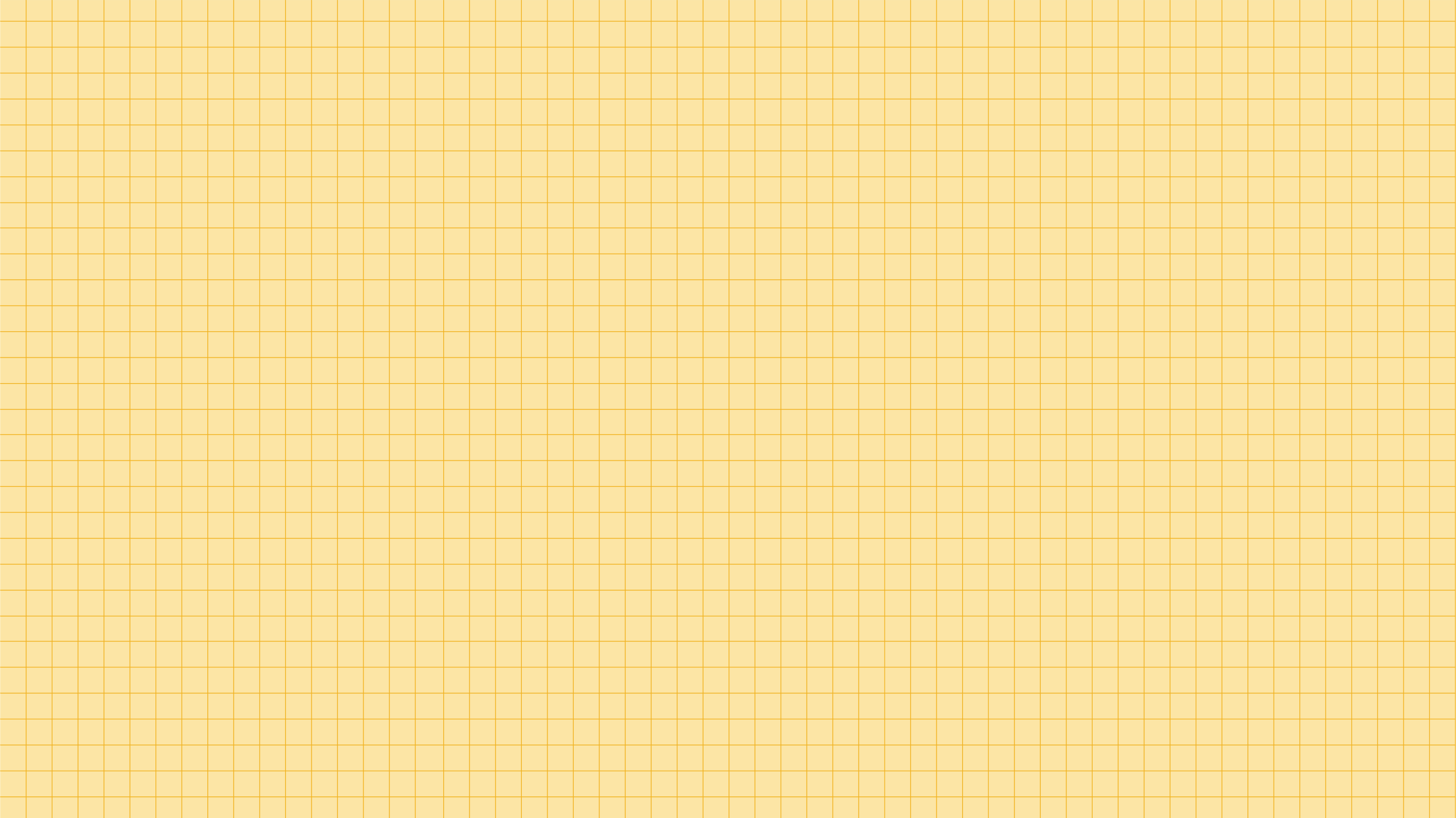 Ví dụ 5: (SGK – tr8)
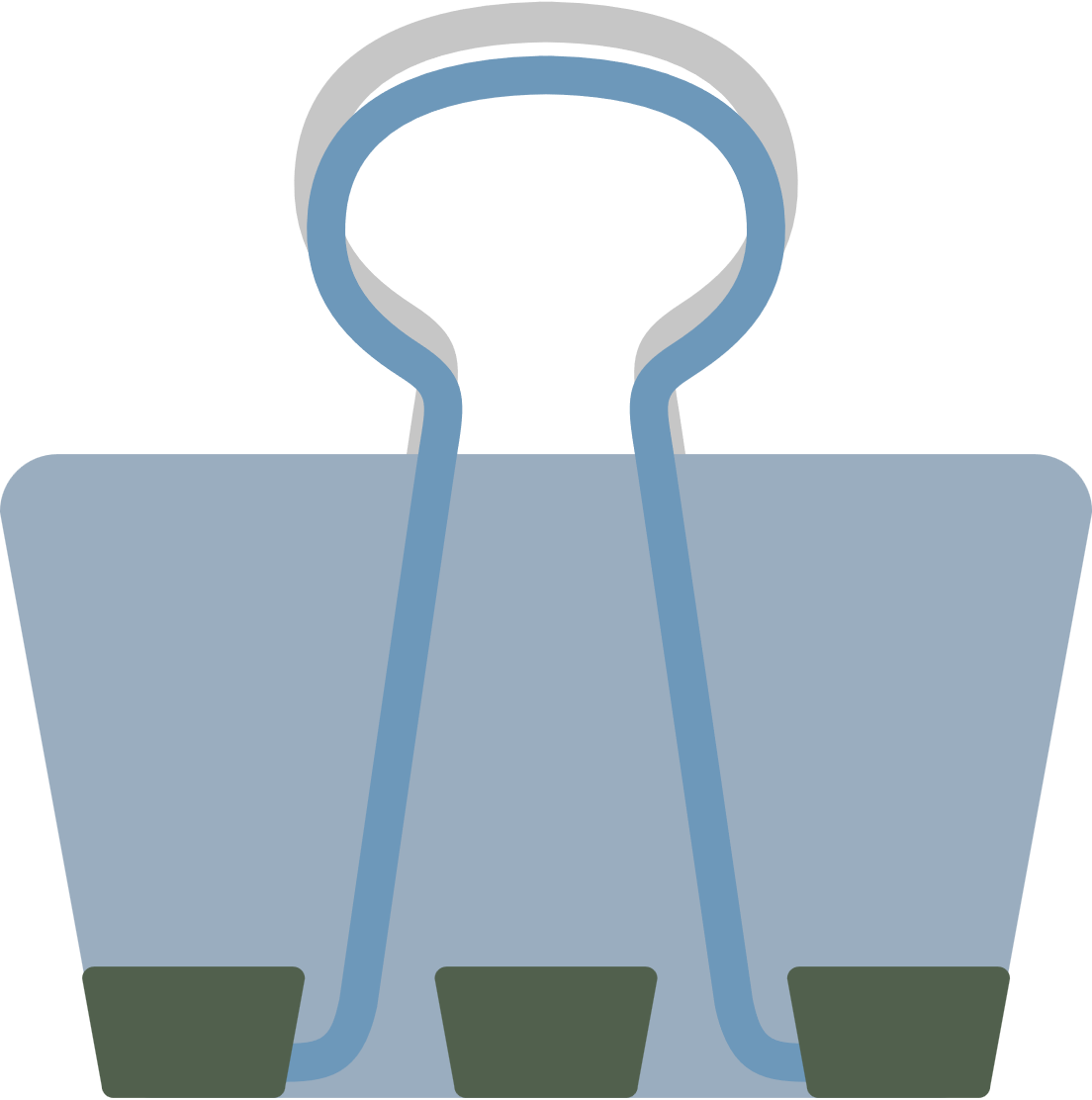 Rút gọn biểu thức:
Giải
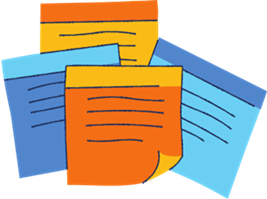 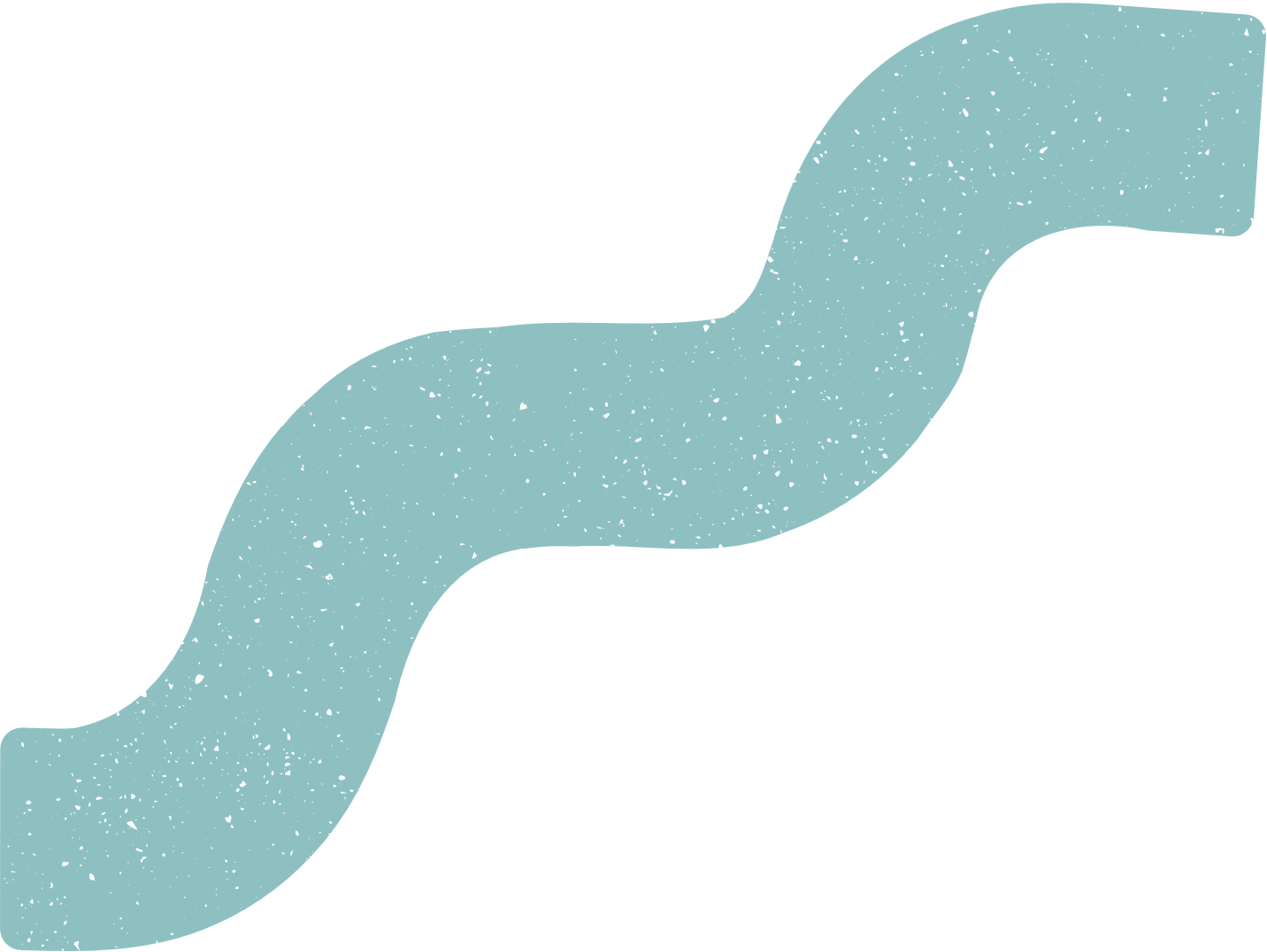 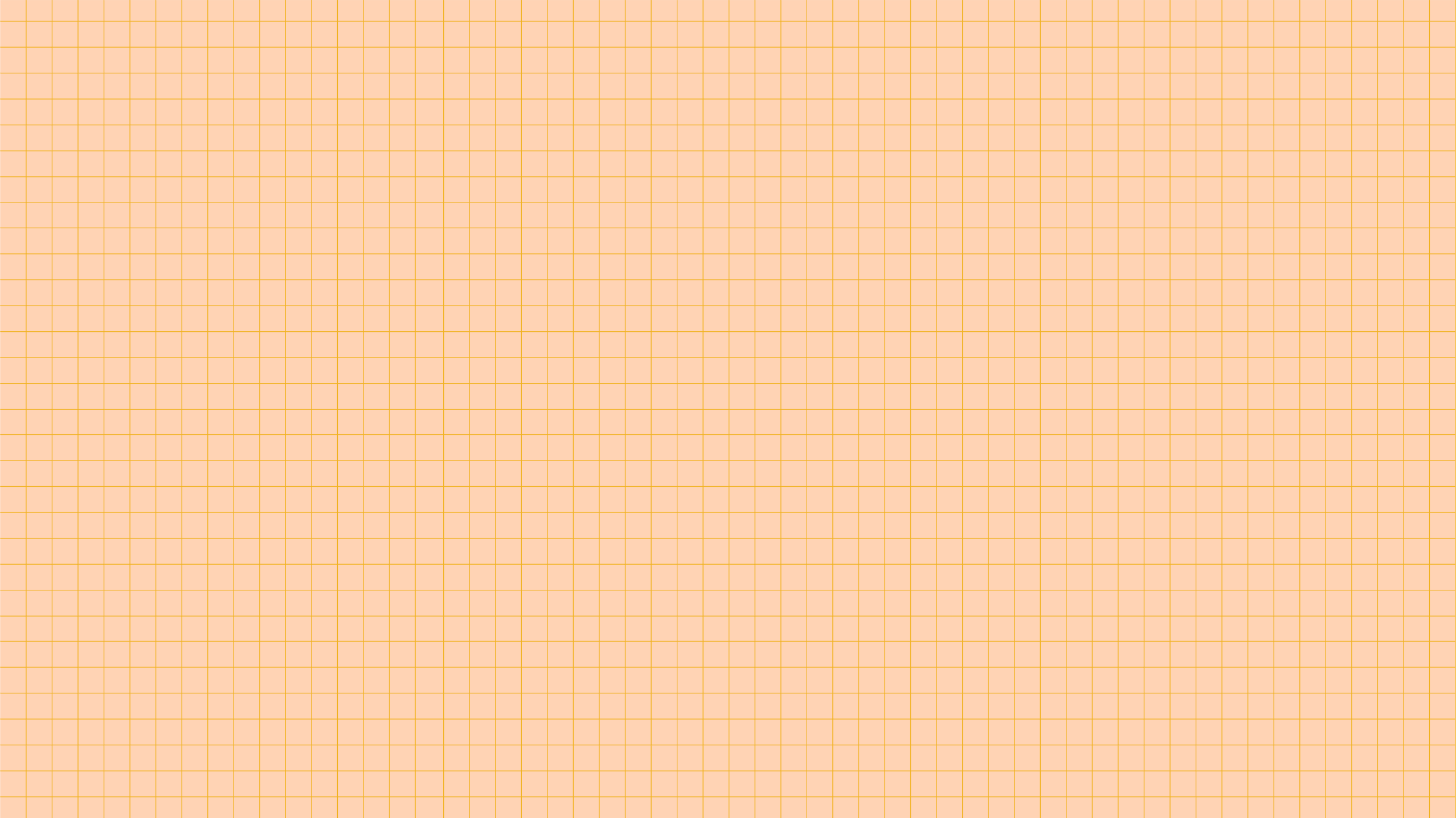 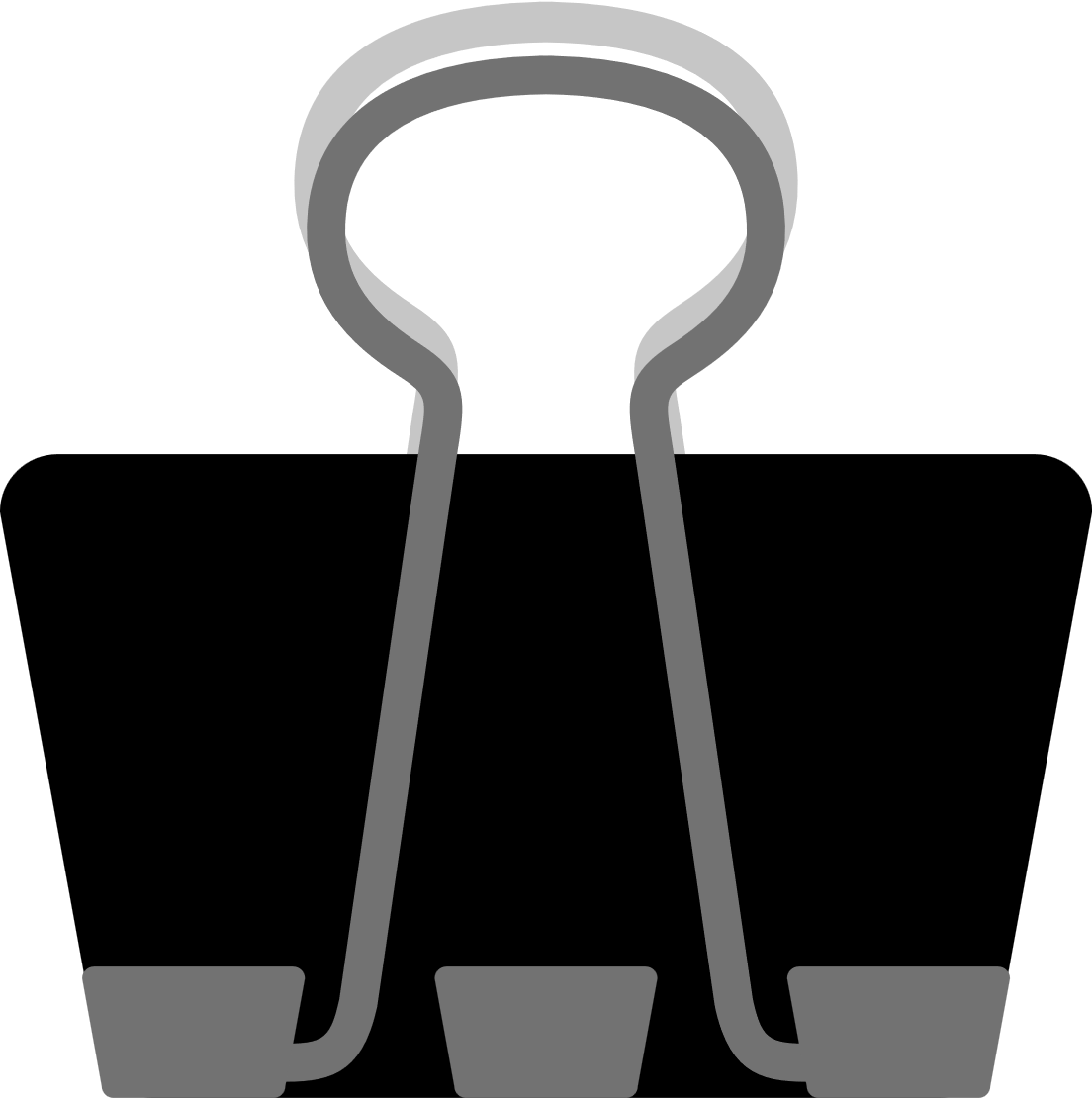 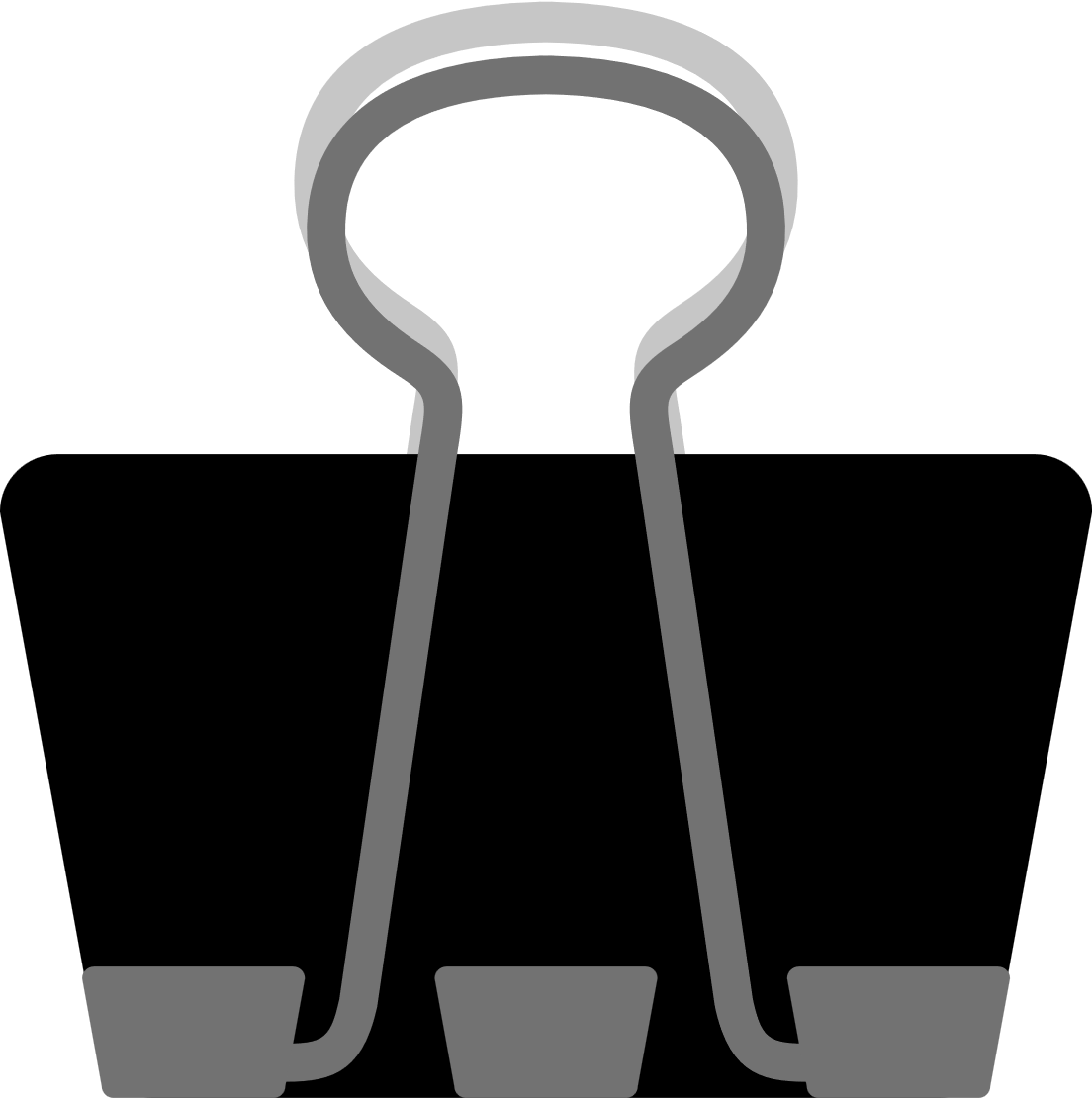 Ví dụ 6: (SGK – tr8)
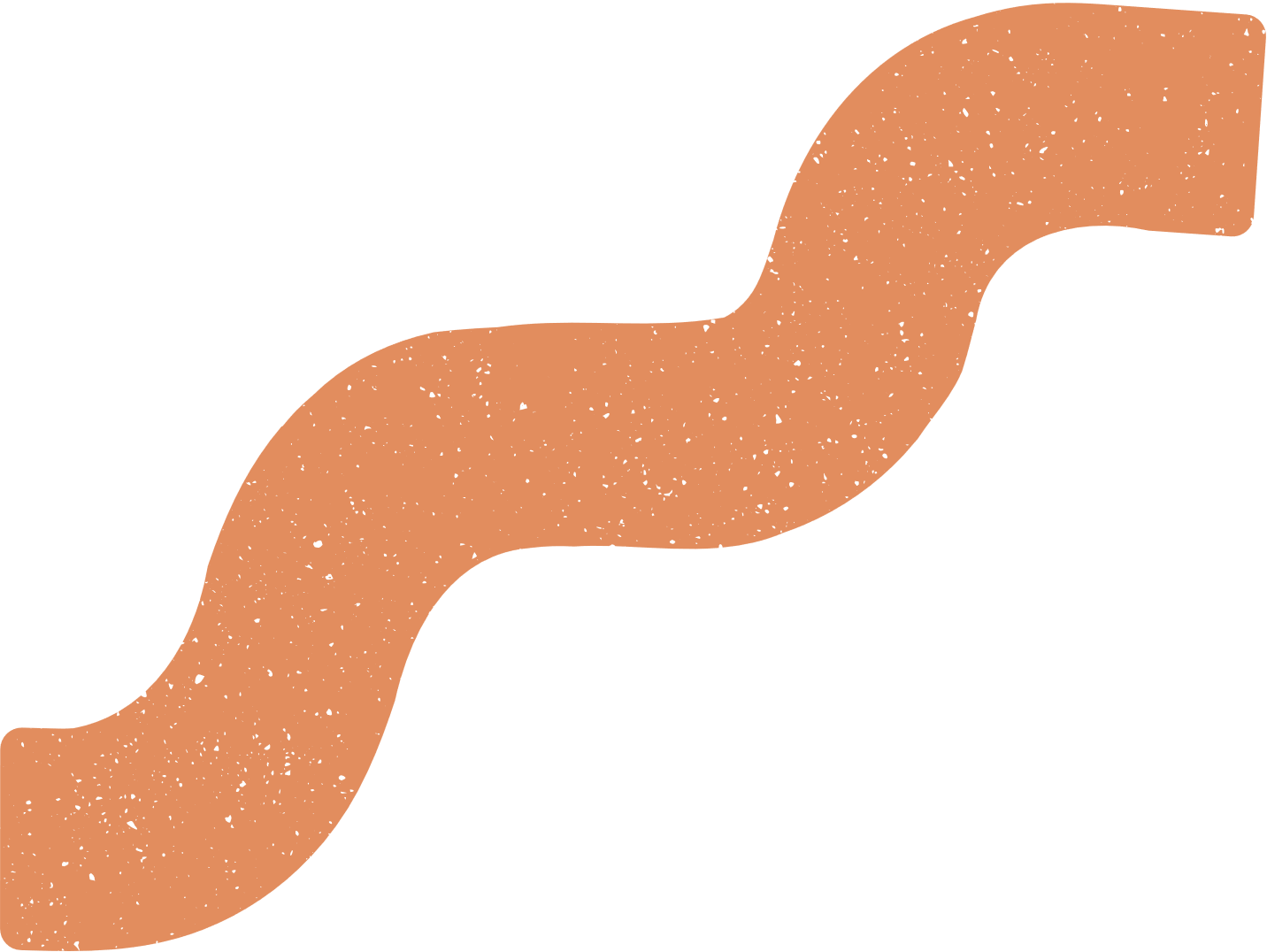 Giải
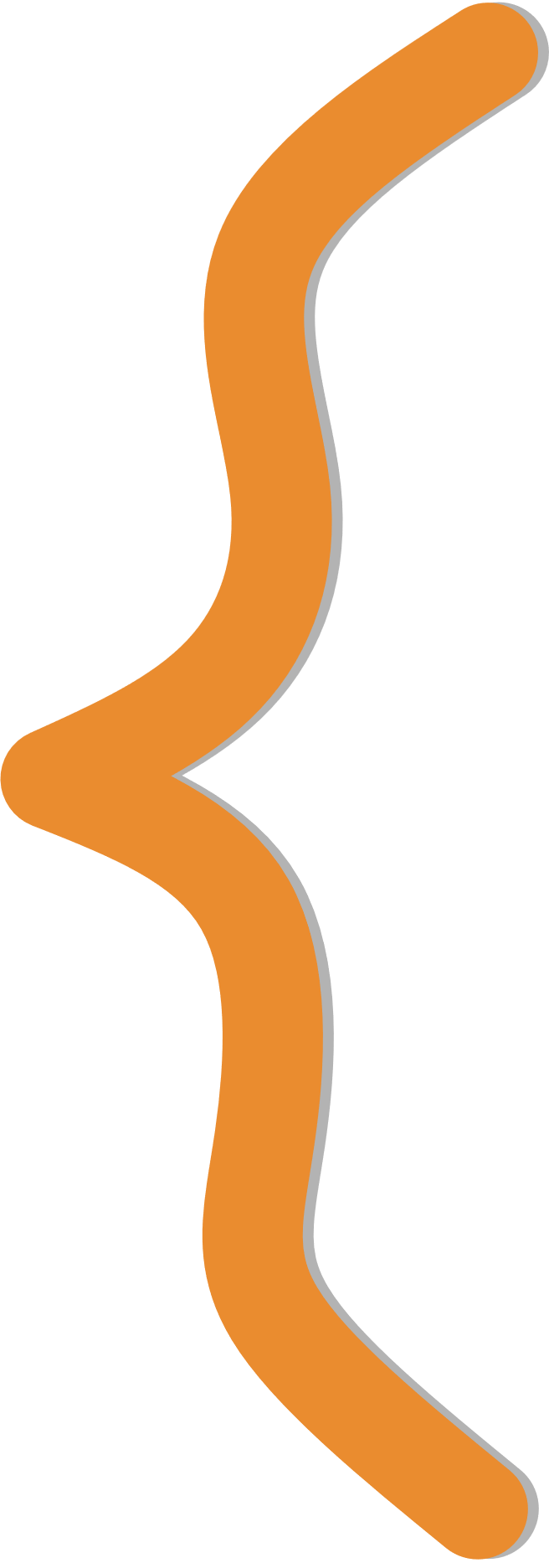 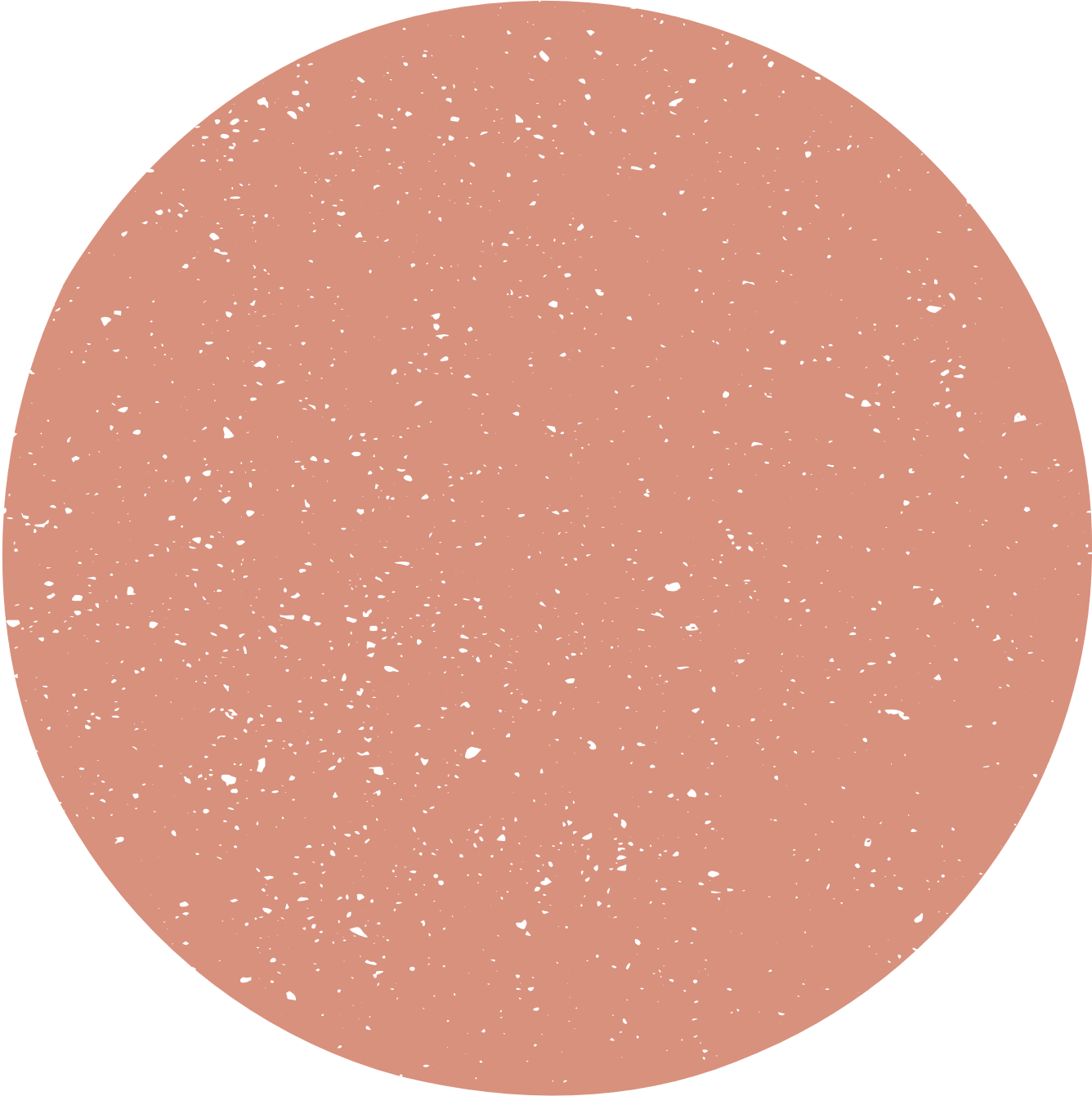 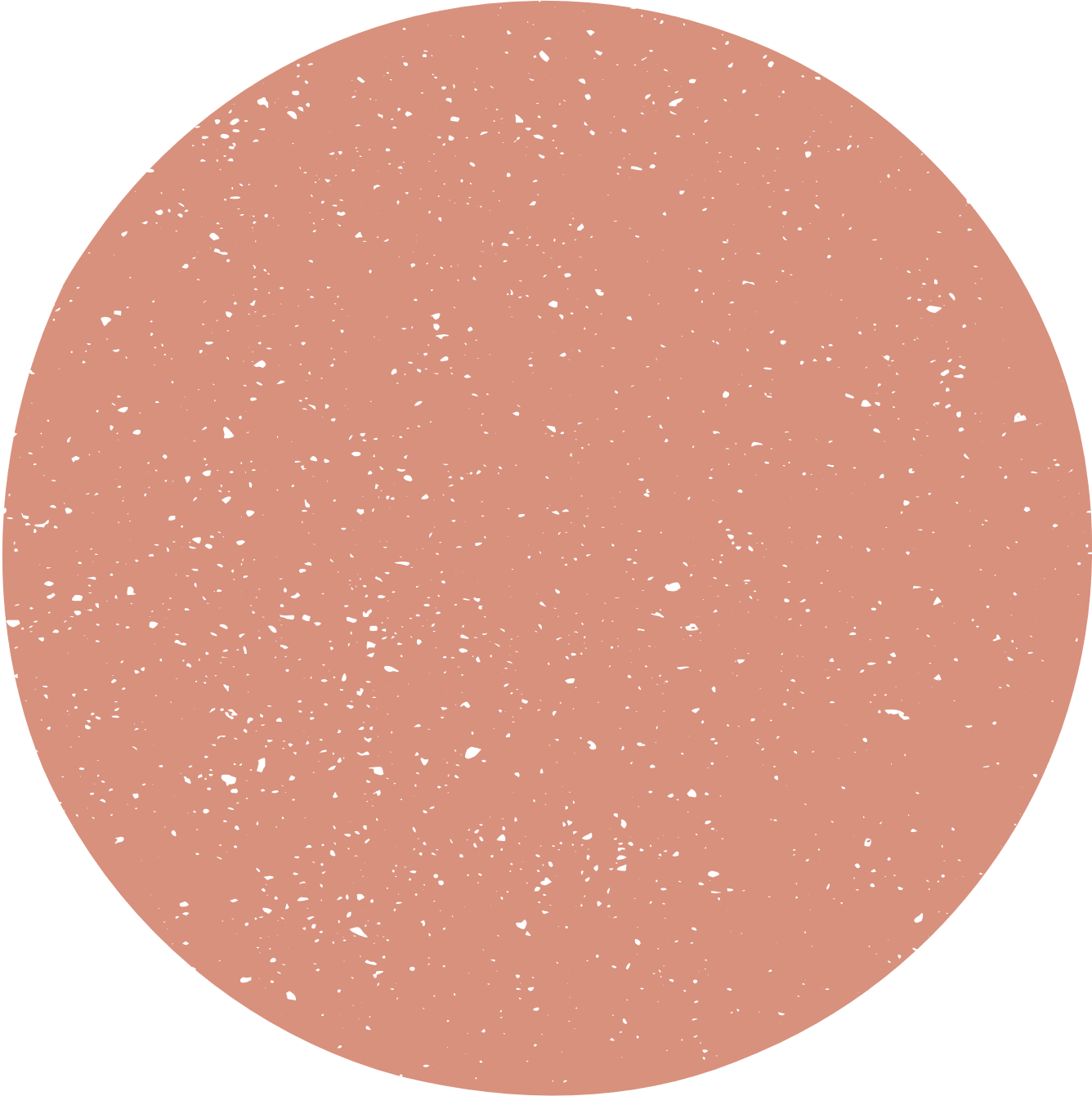 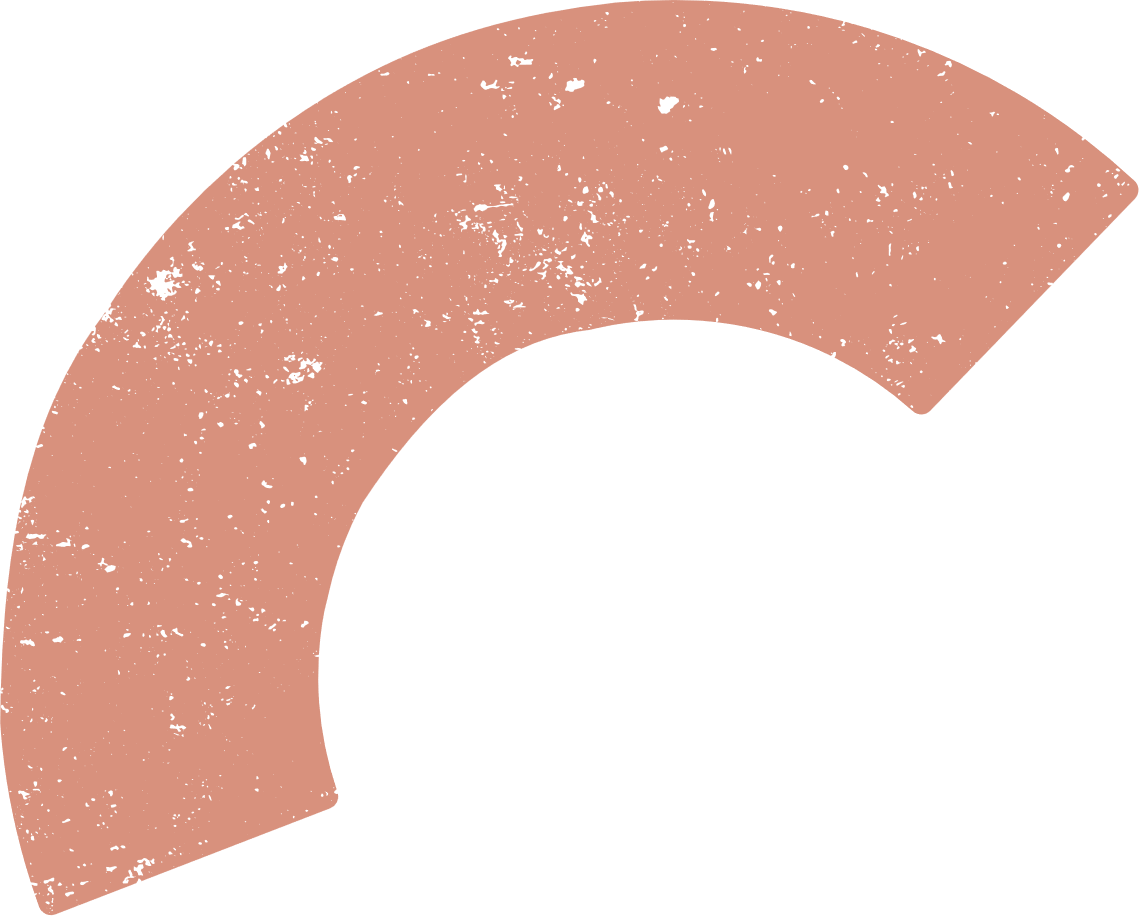 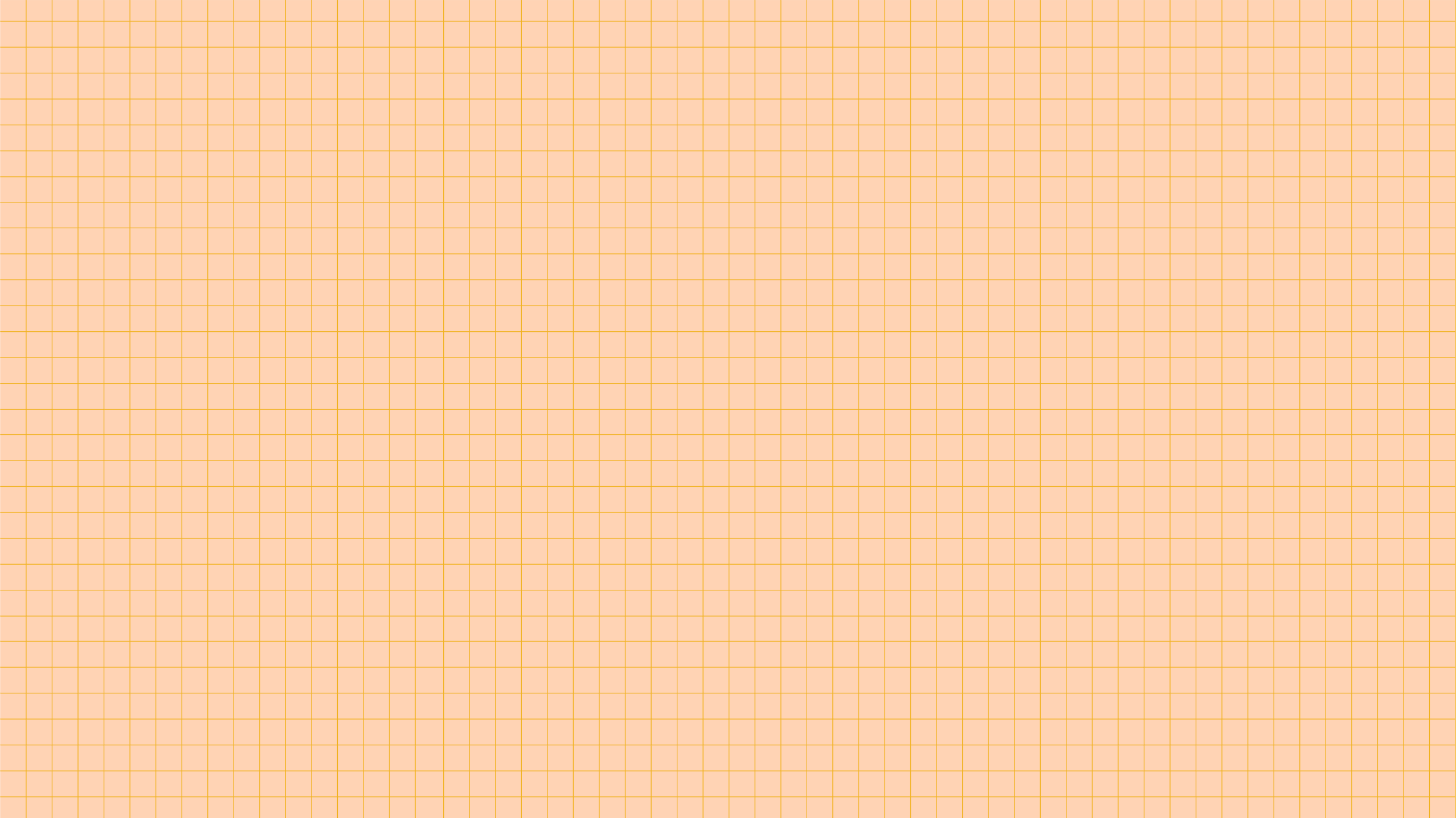 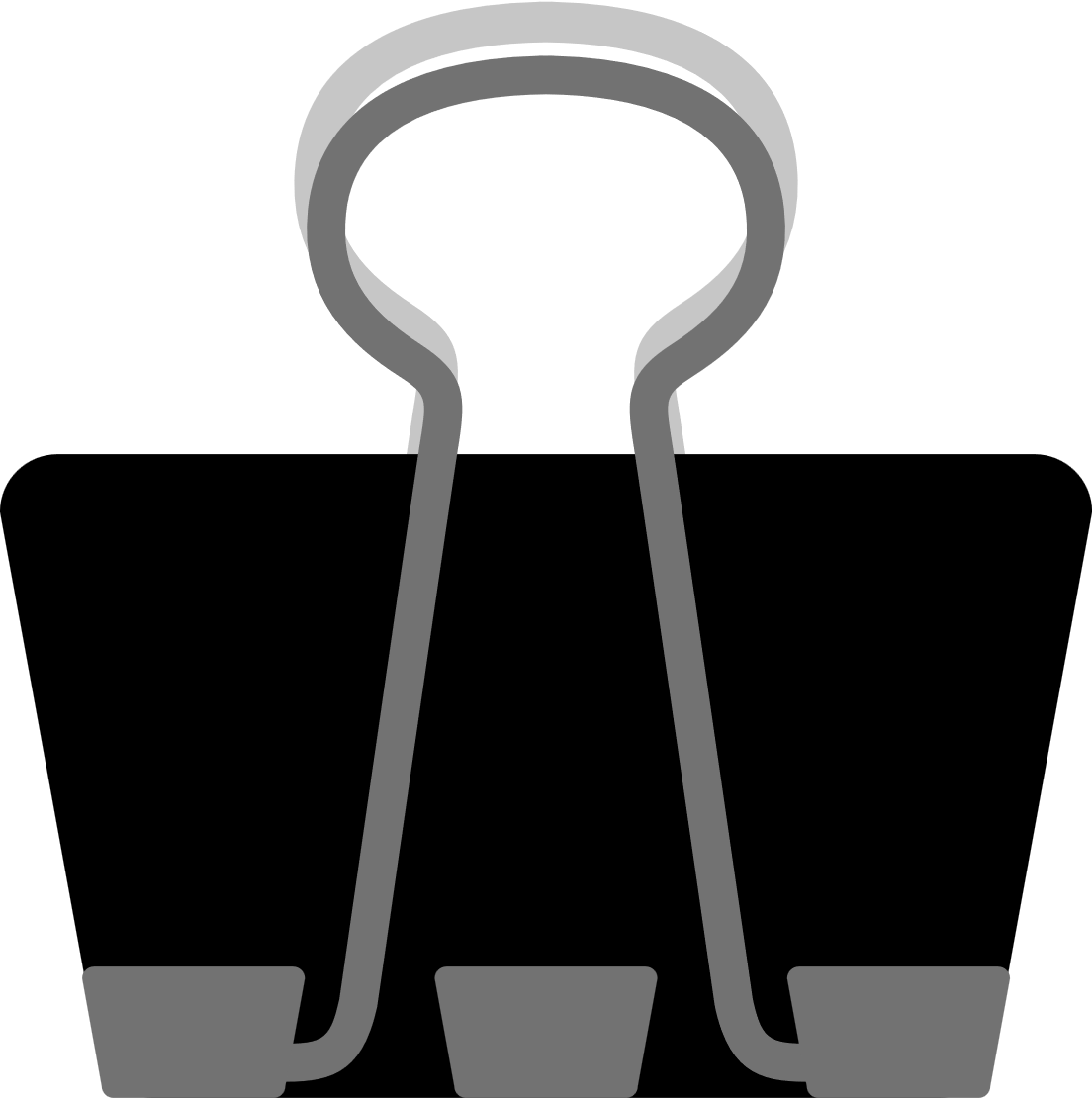 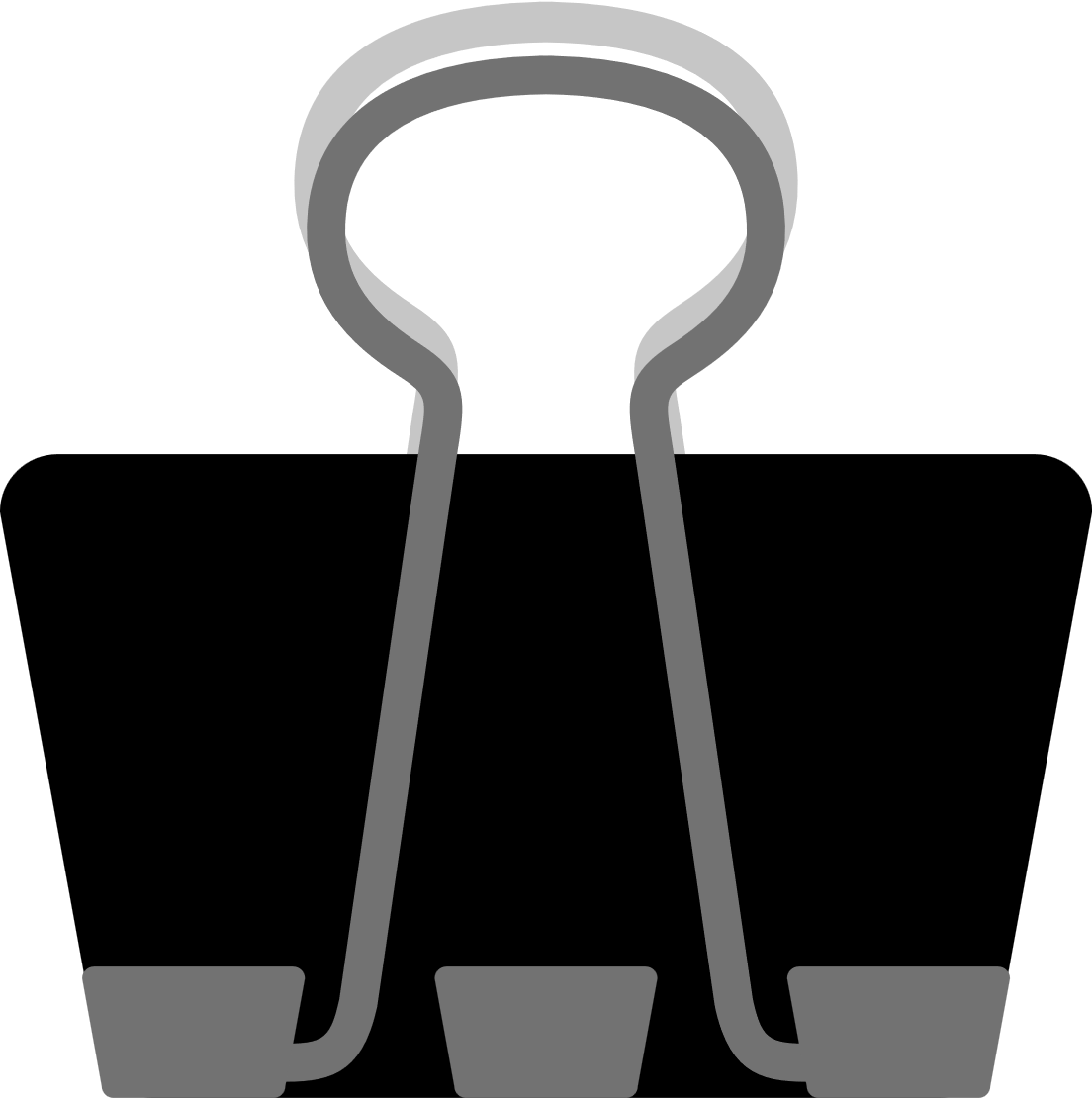 Luyện tập 5
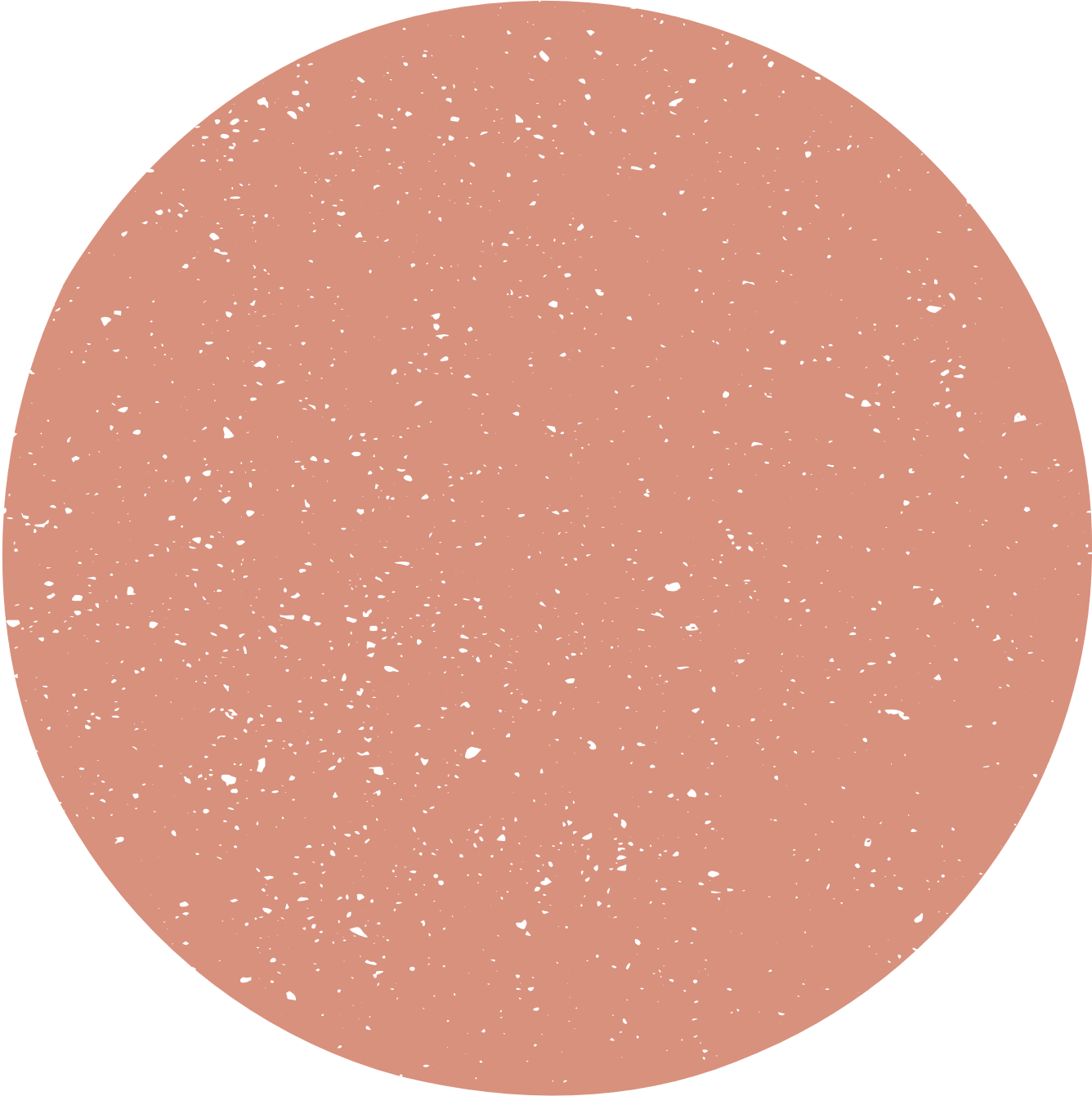 Rút gọn biểu thức:
Giải
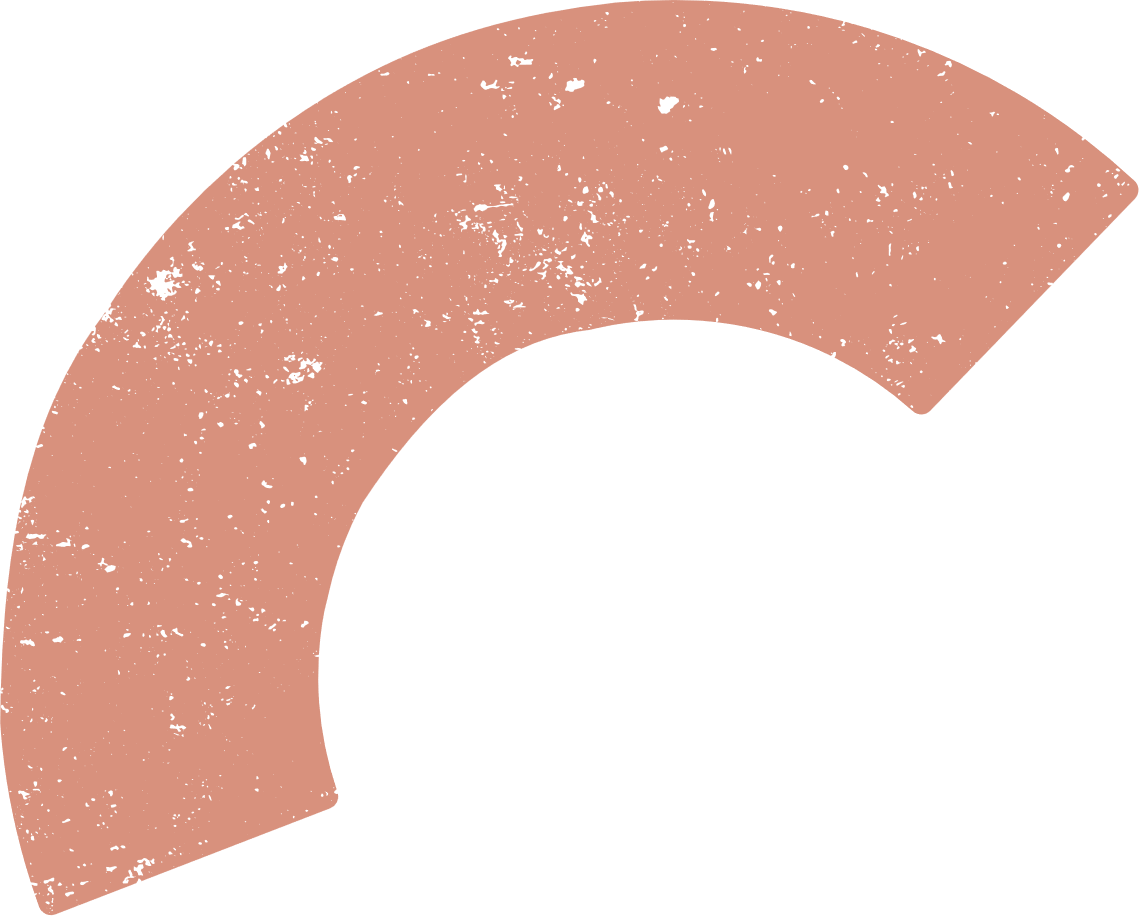 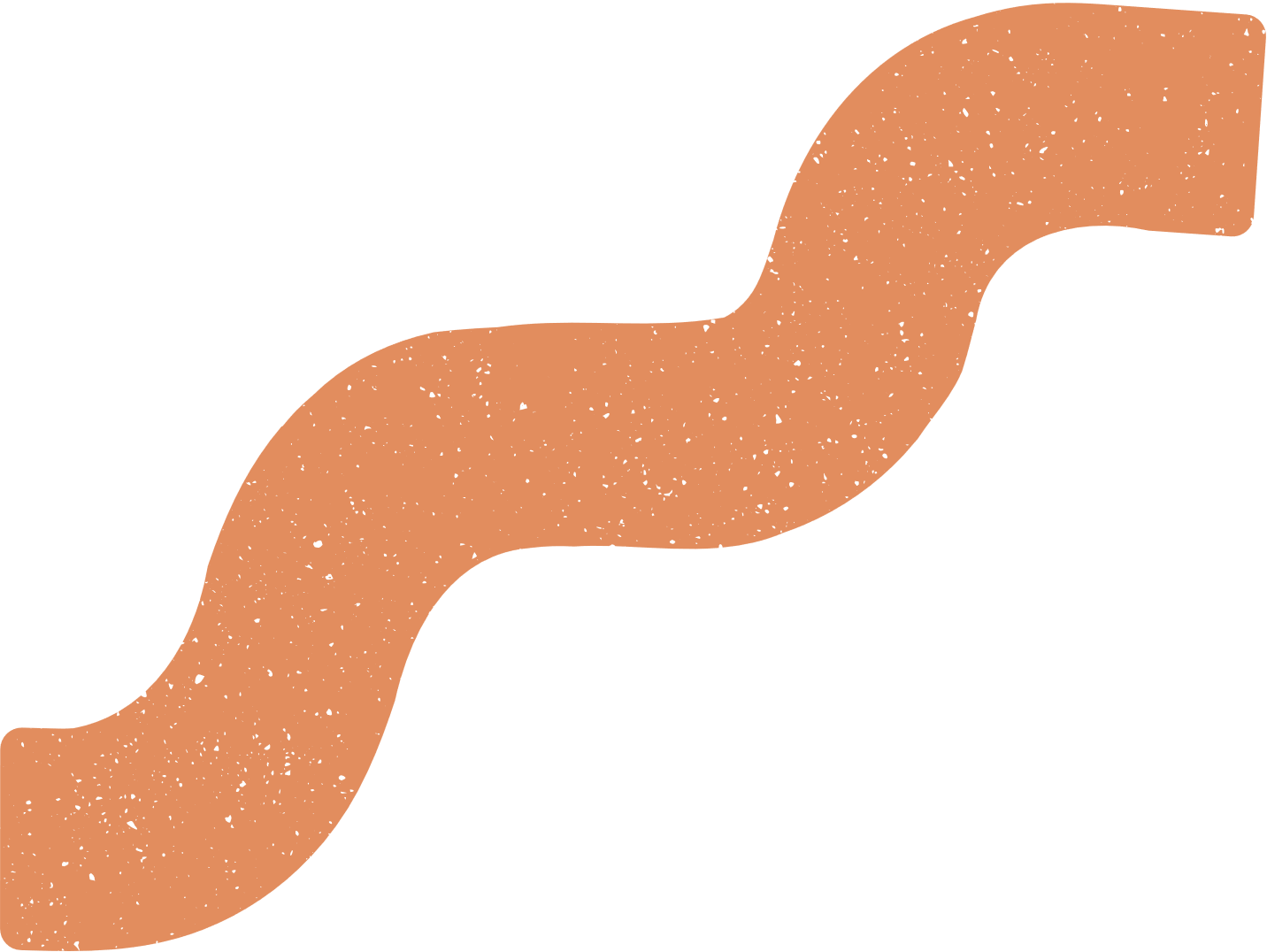 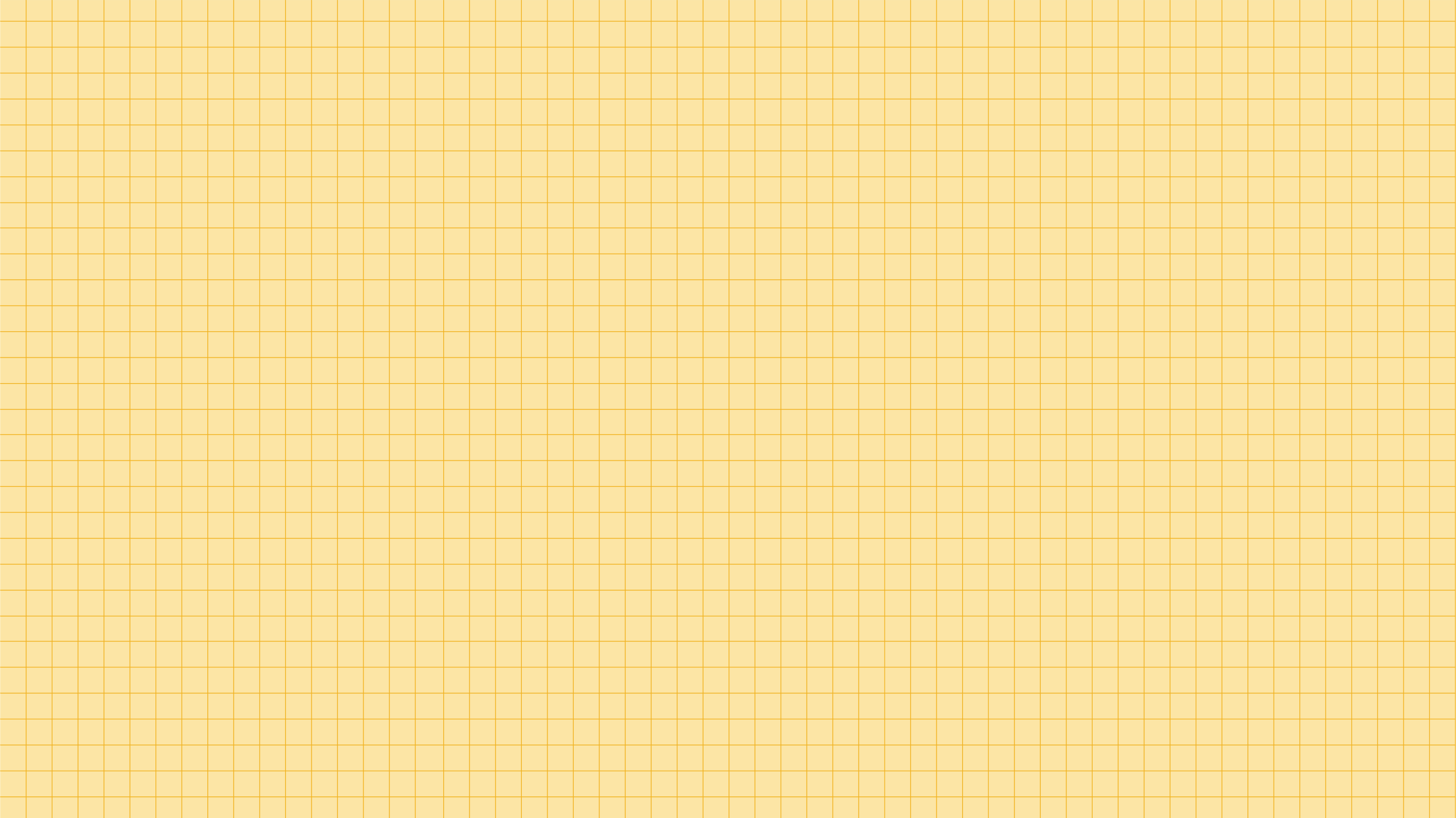 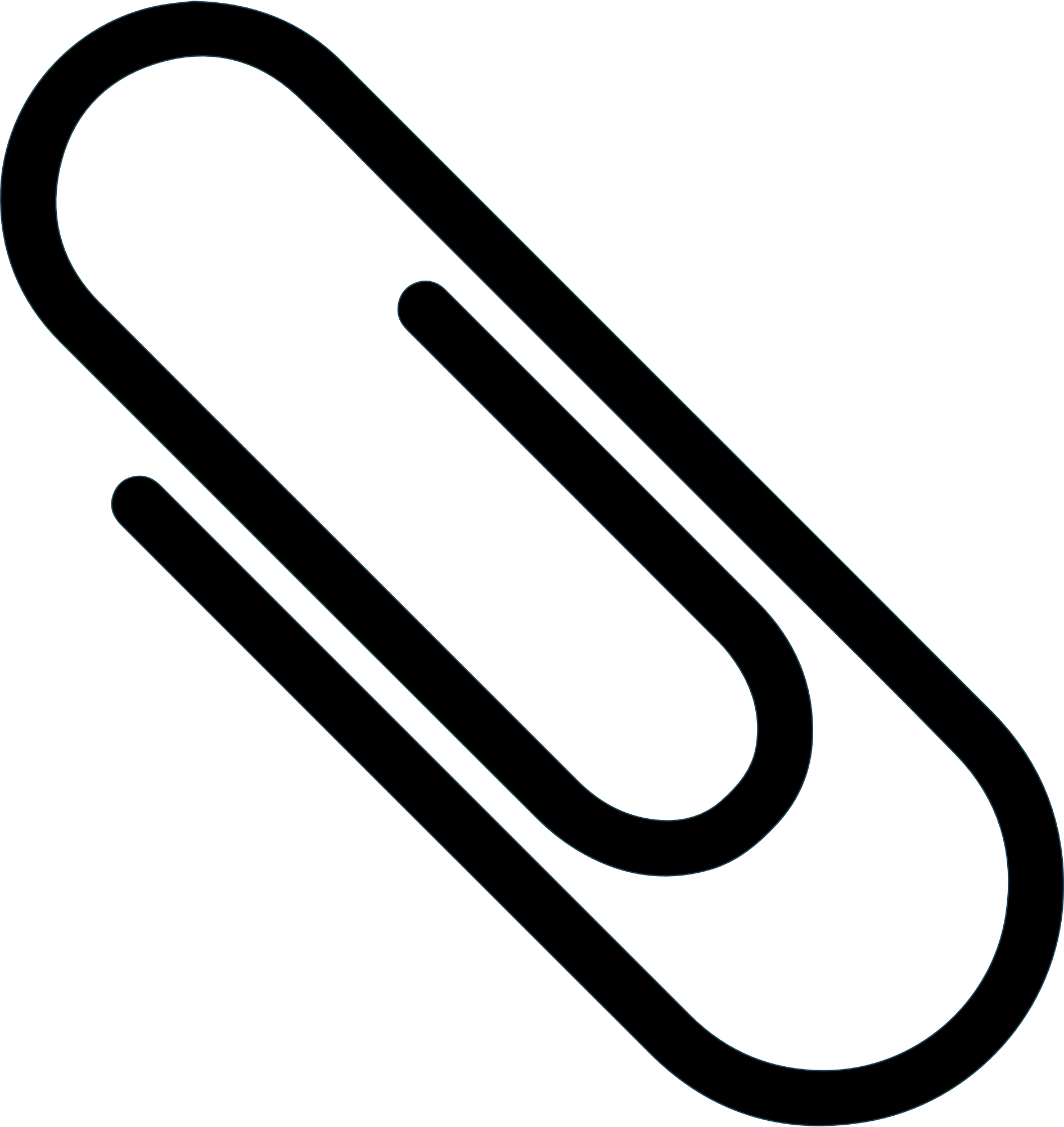 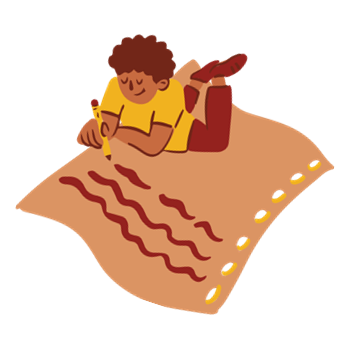 Giải bài toán trong tình huống mở đầu.
Vận dụng:
Giải
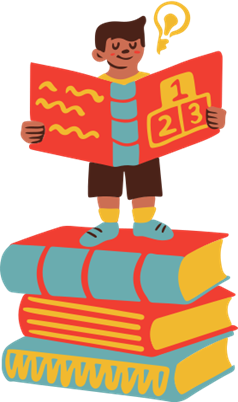 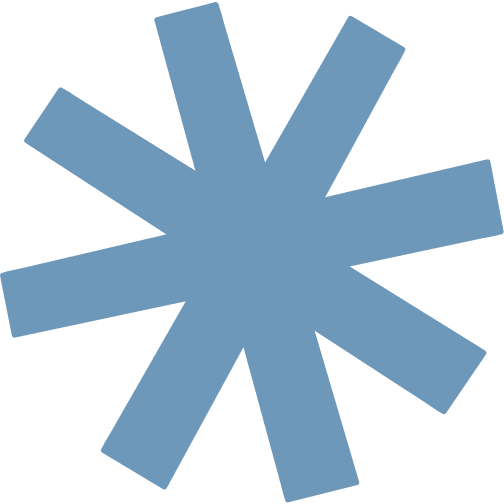 Tính lũy thừa với số mũ thực bằng máy tính cầm tay
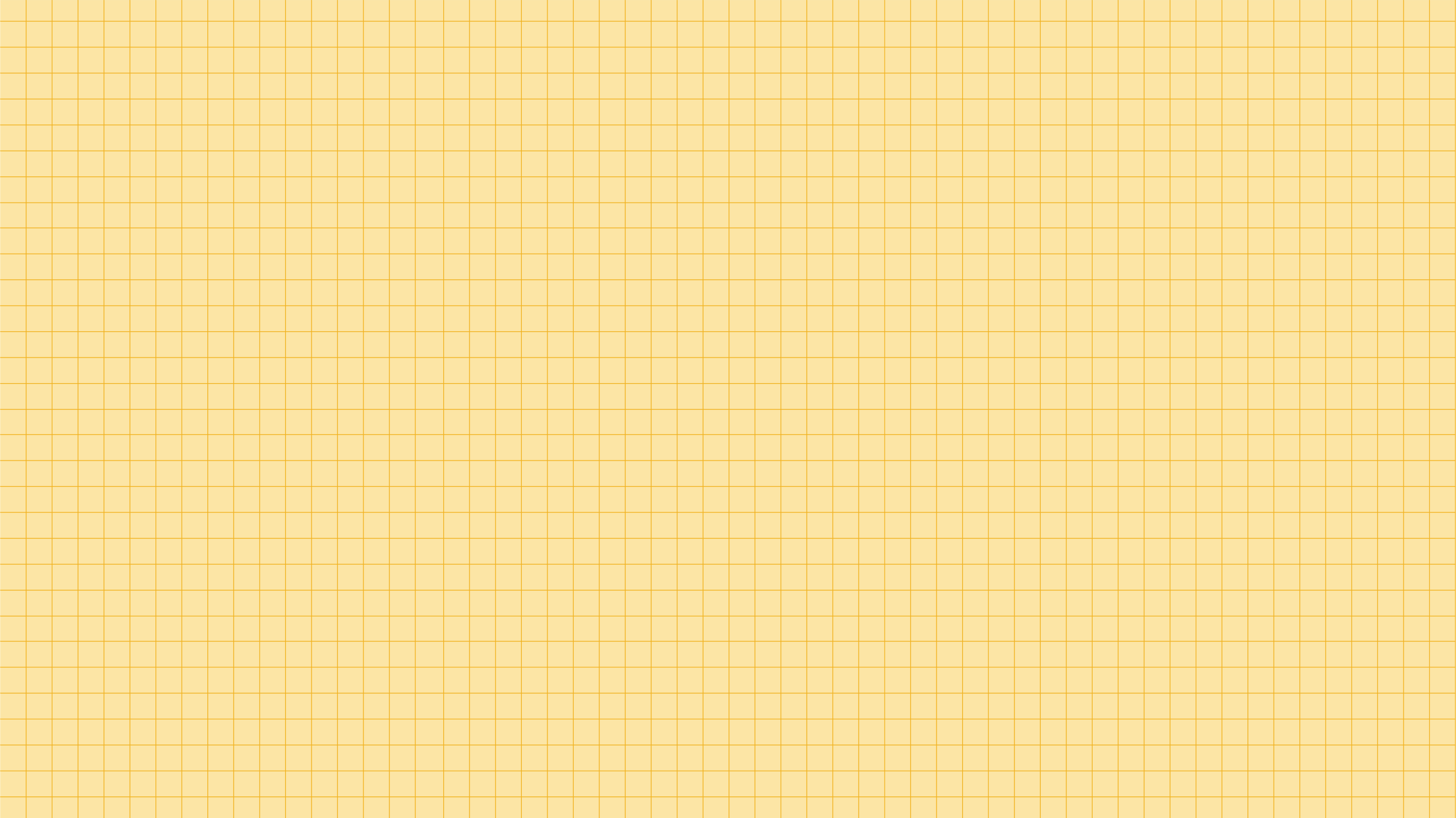 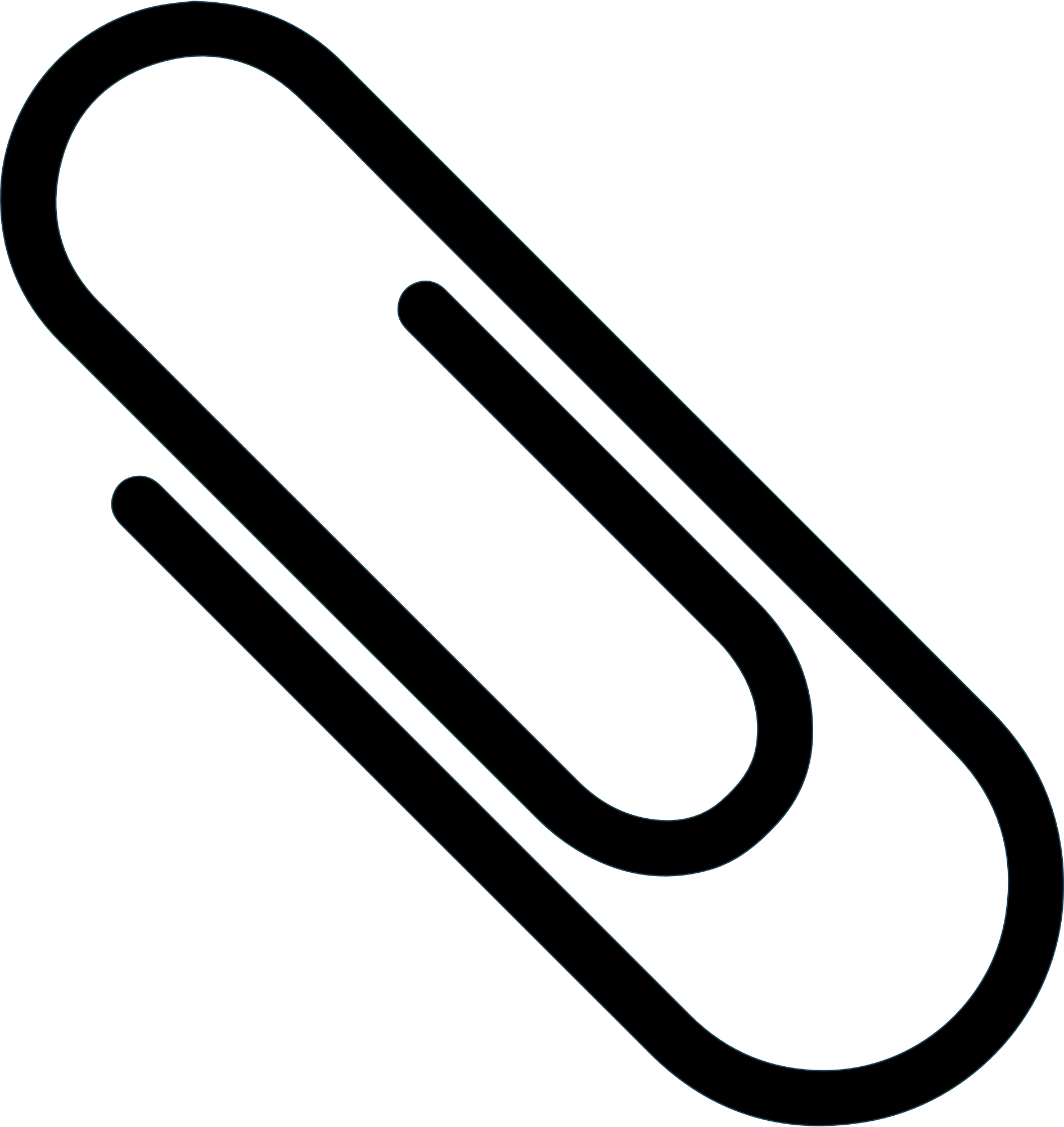 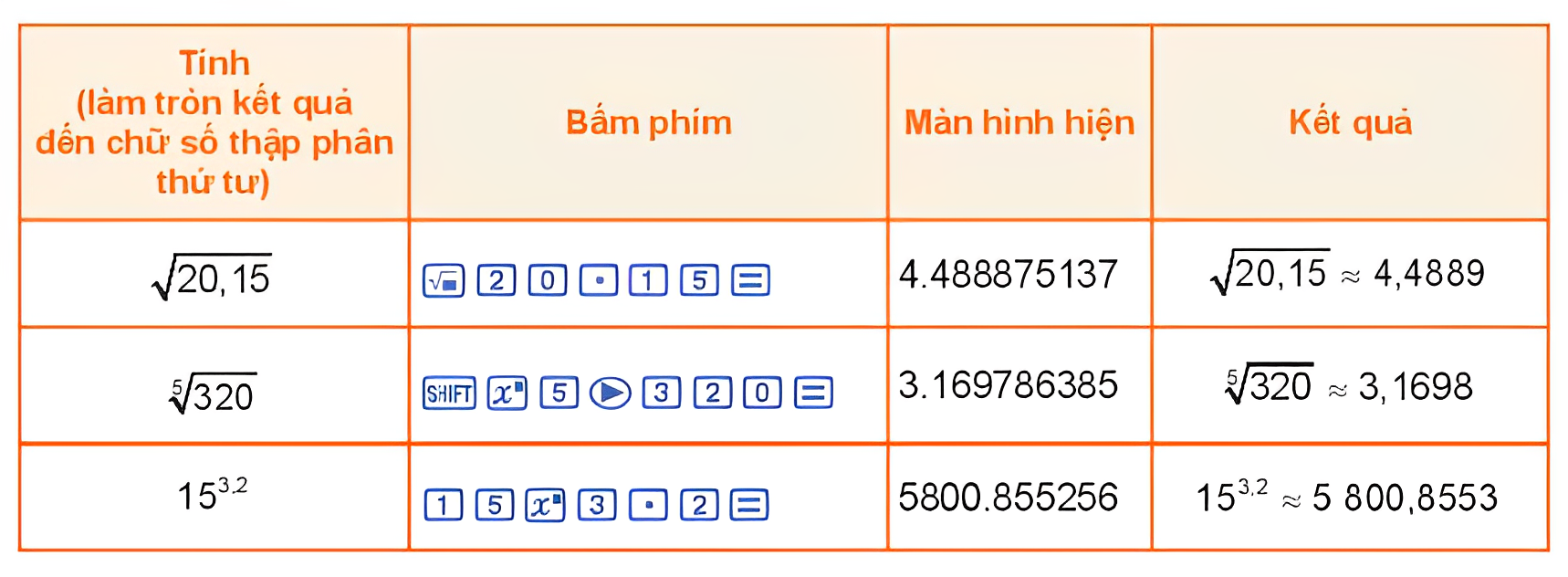 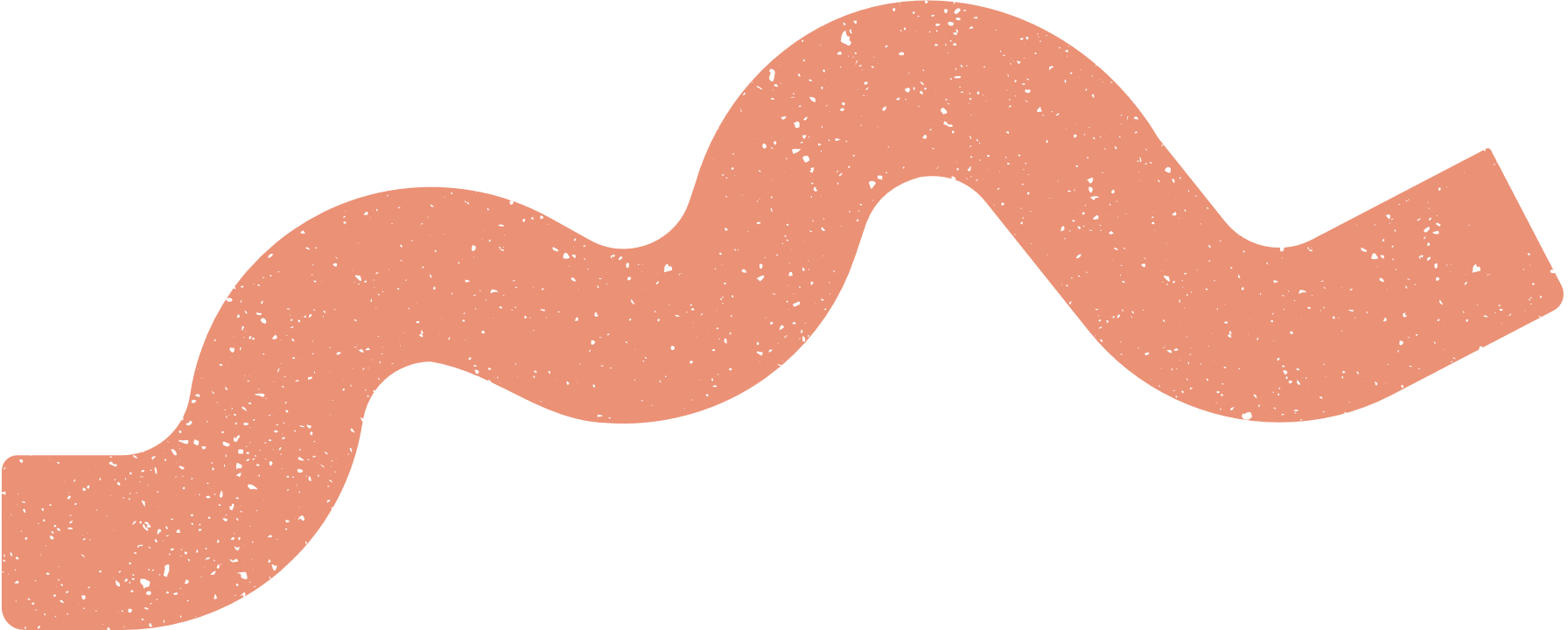 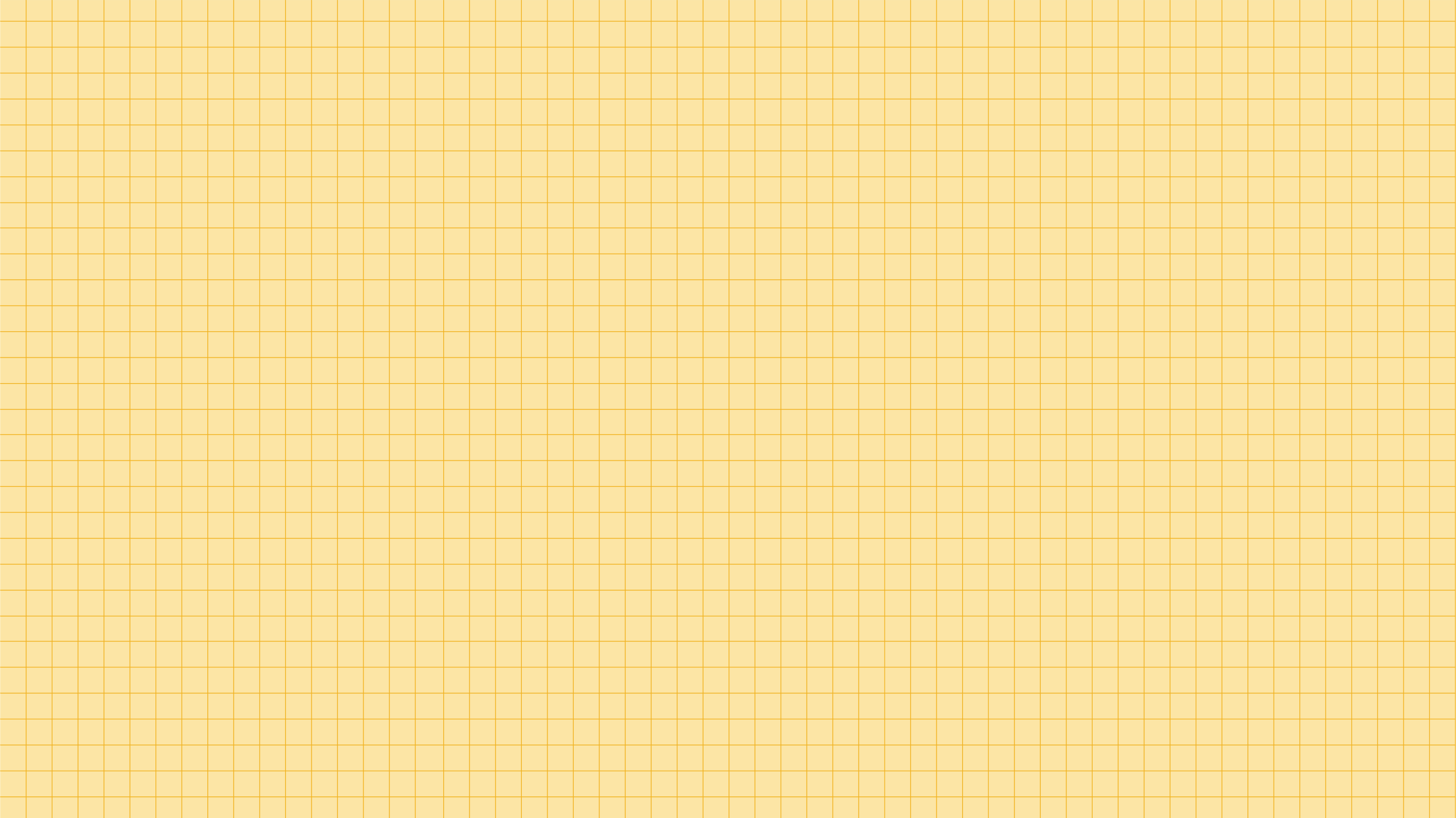 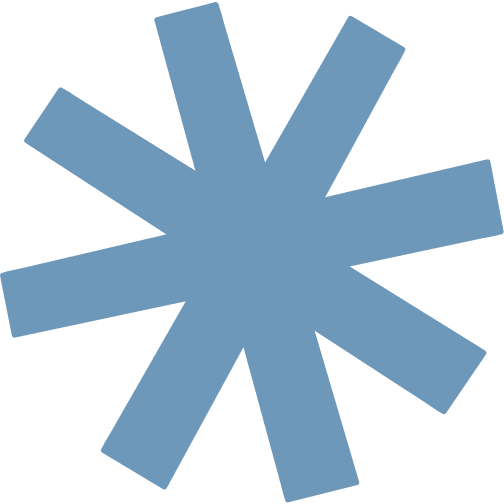 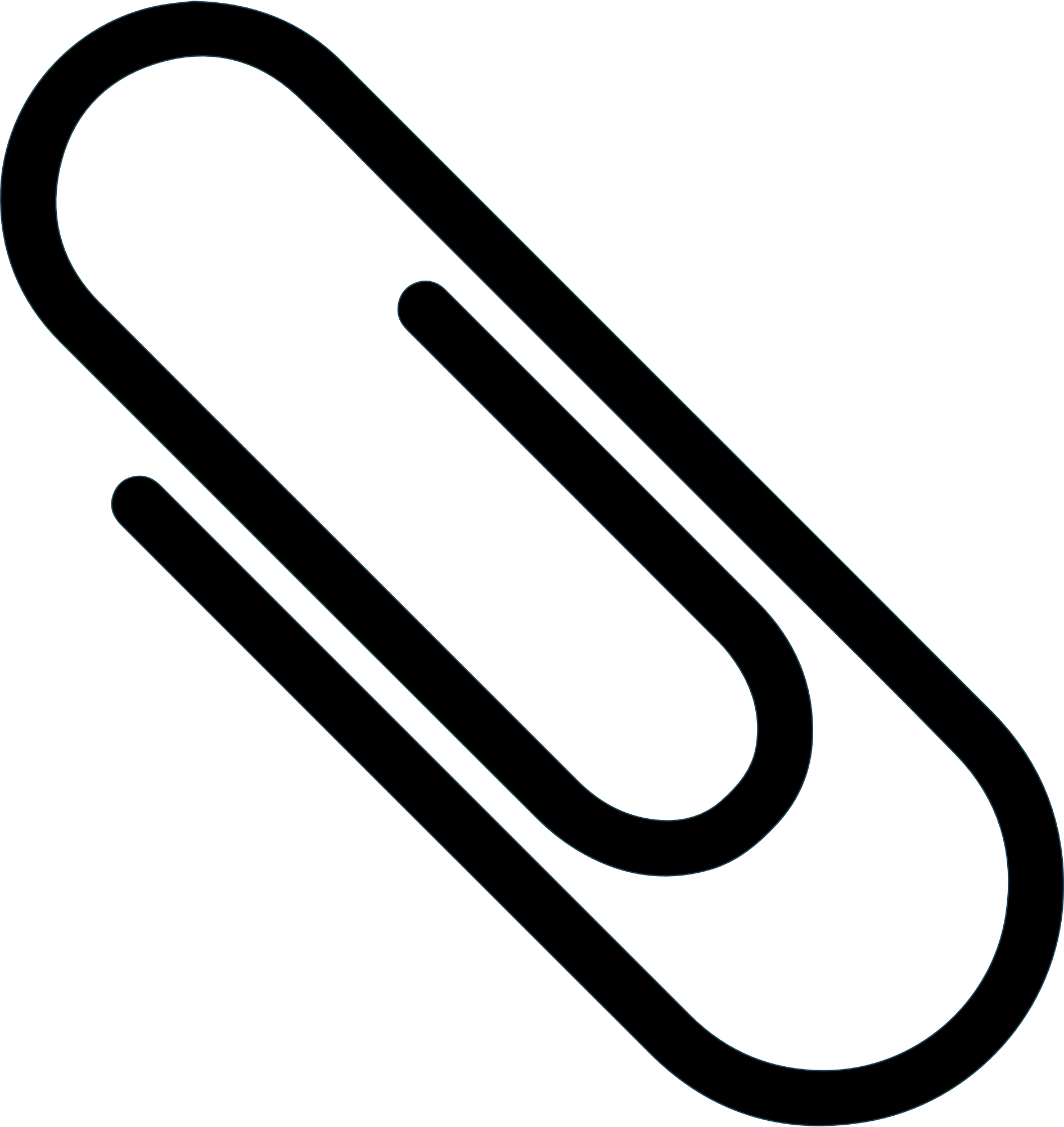 LUYỆN TẬP
Tài liệu được chia sẻ bởi Website VnTeach.Com
https://www.vnteach.com
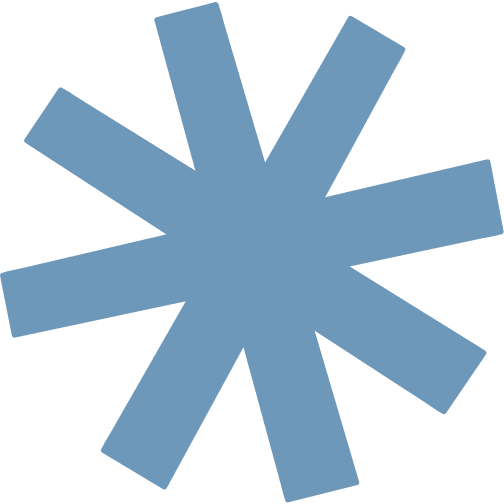 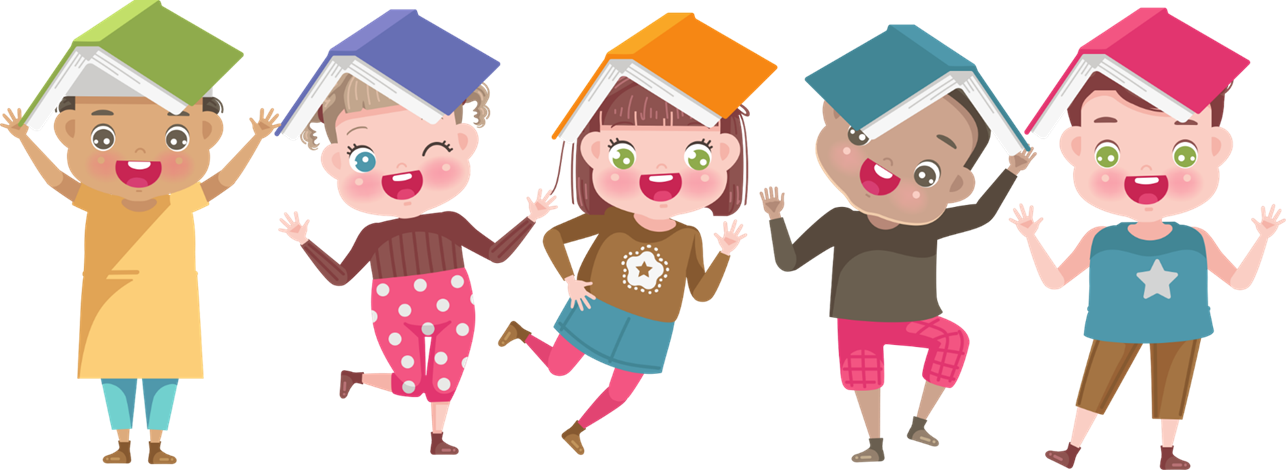 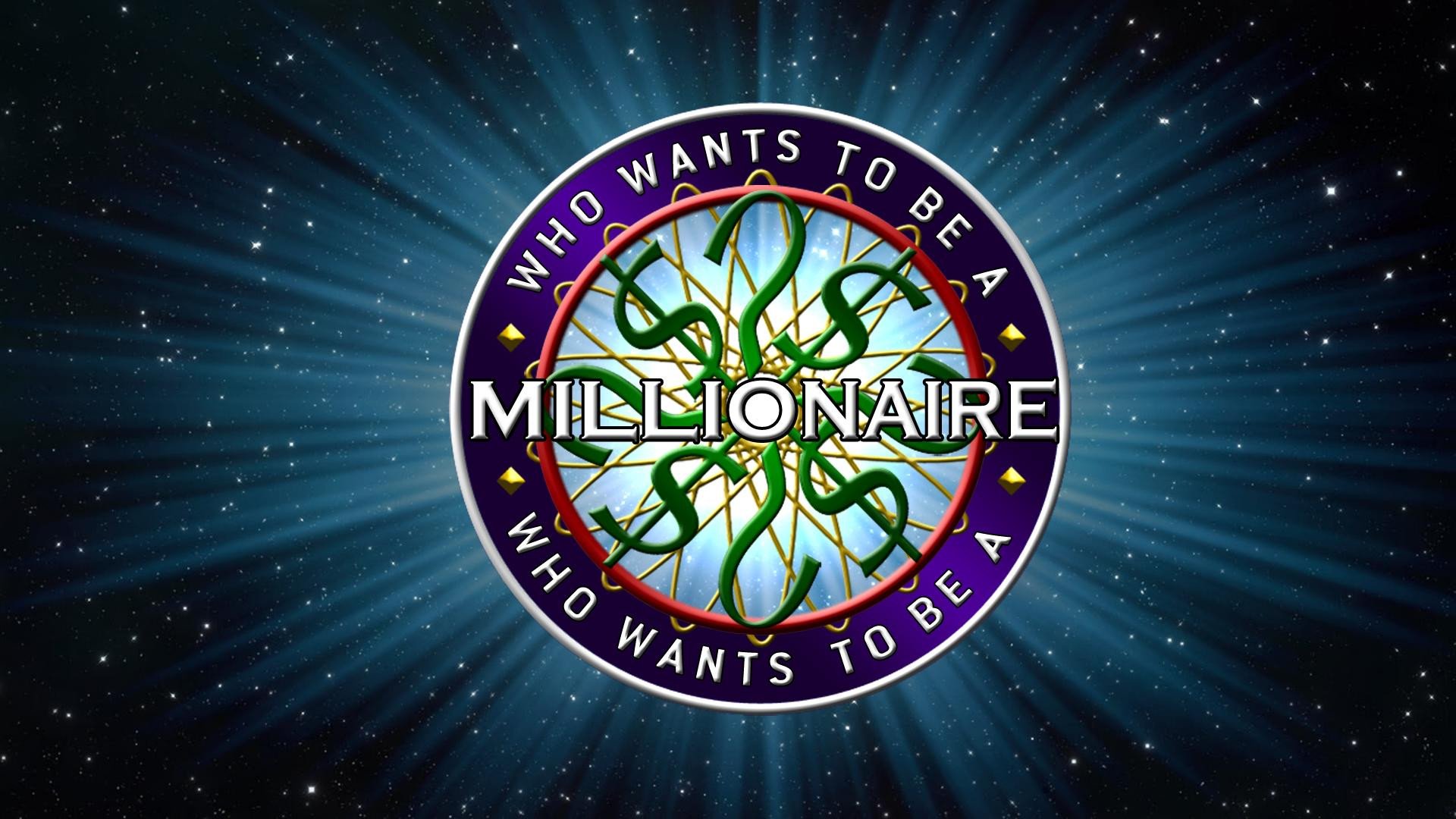 50:50
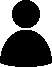 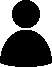 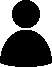 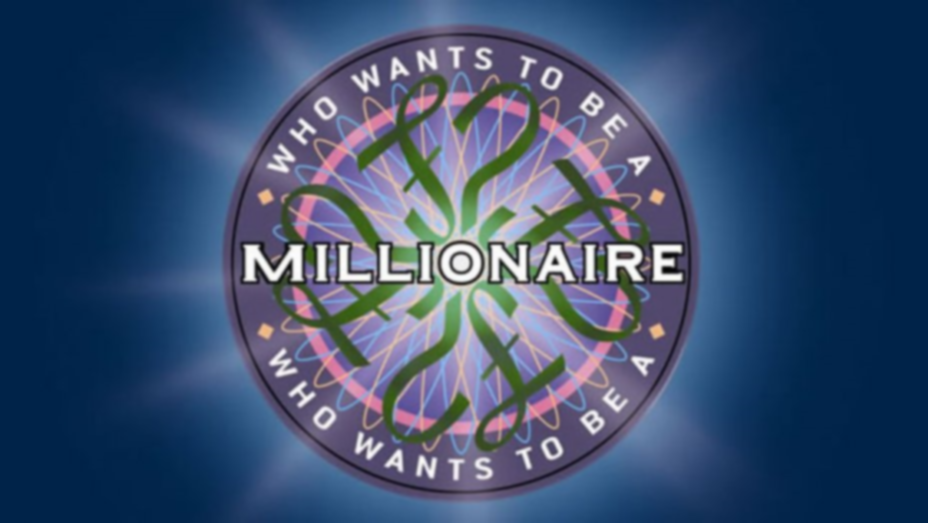 50:50
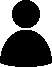 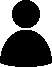 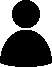 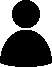 Key
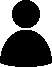 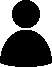 C. 12
A.10
B. 11
D. 13
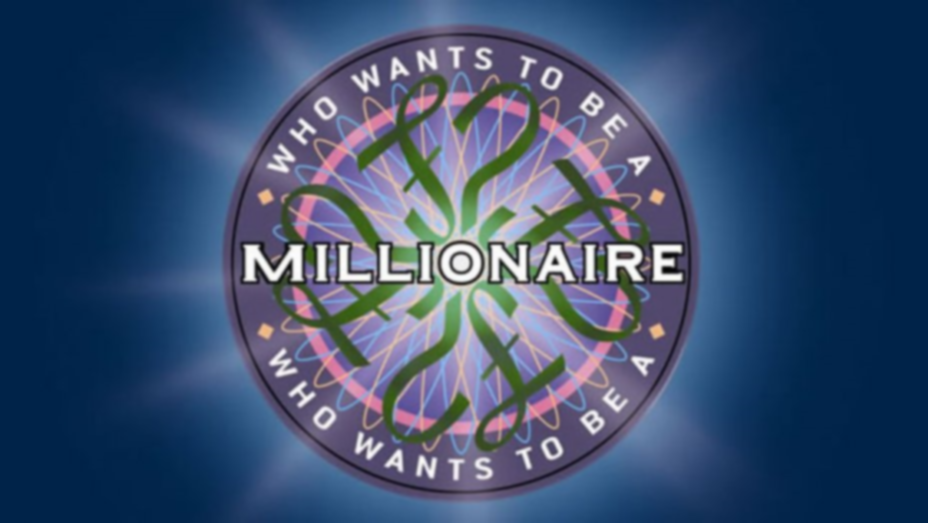 50:50
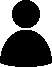 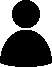 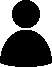 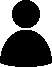 Key
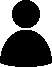 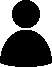 Câu 2. Giá trị của biểu thức
A. 1
D. -1
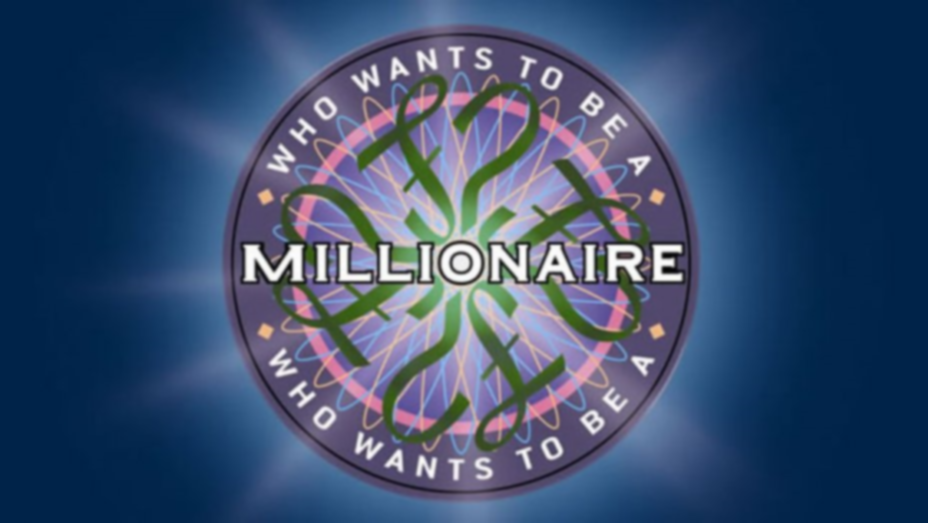 50:50
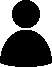 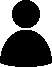 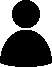 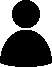 Key
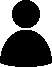 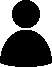 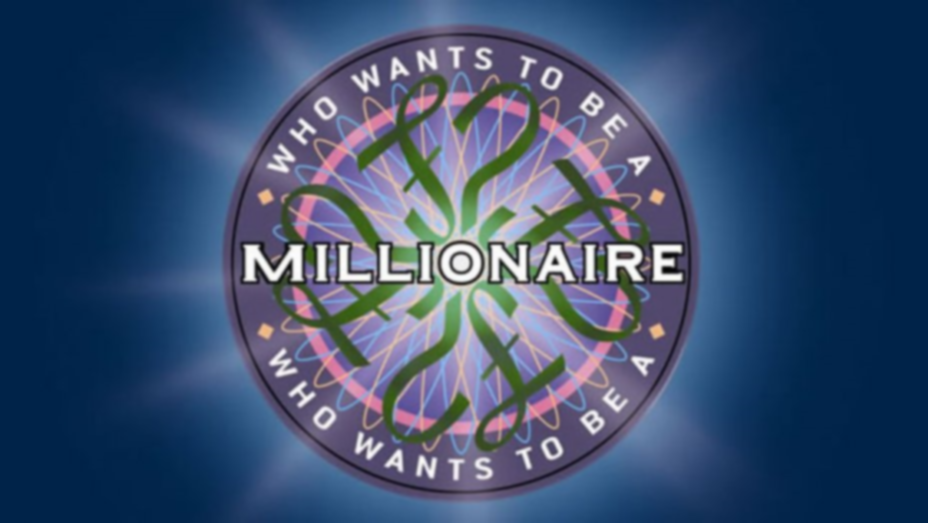 50:50
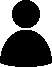 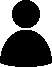 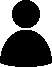 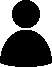 Key
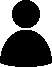 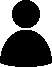 C. 3
A. 2
D. -1
B. 1
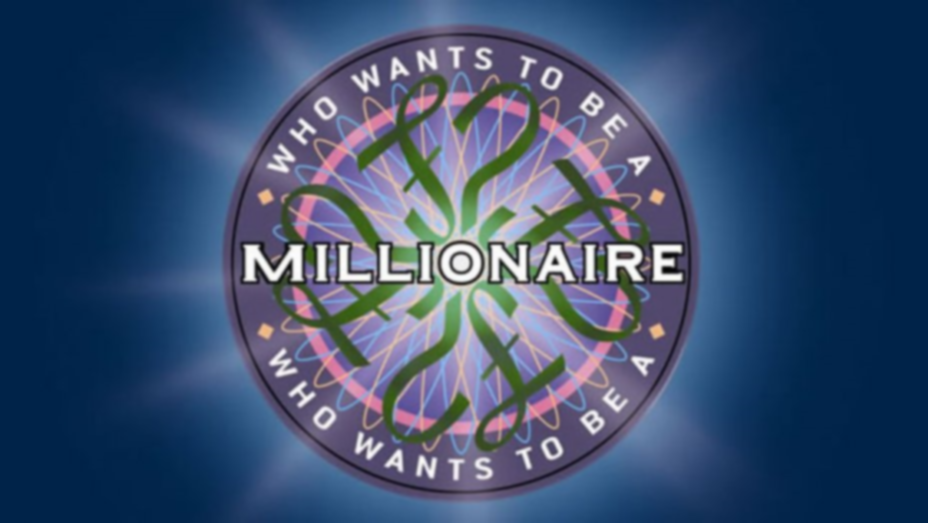 50:50
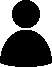 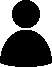 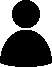 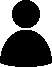 Key
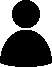 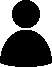 A. 1
C. 0
B. a + b
D. 2a - b
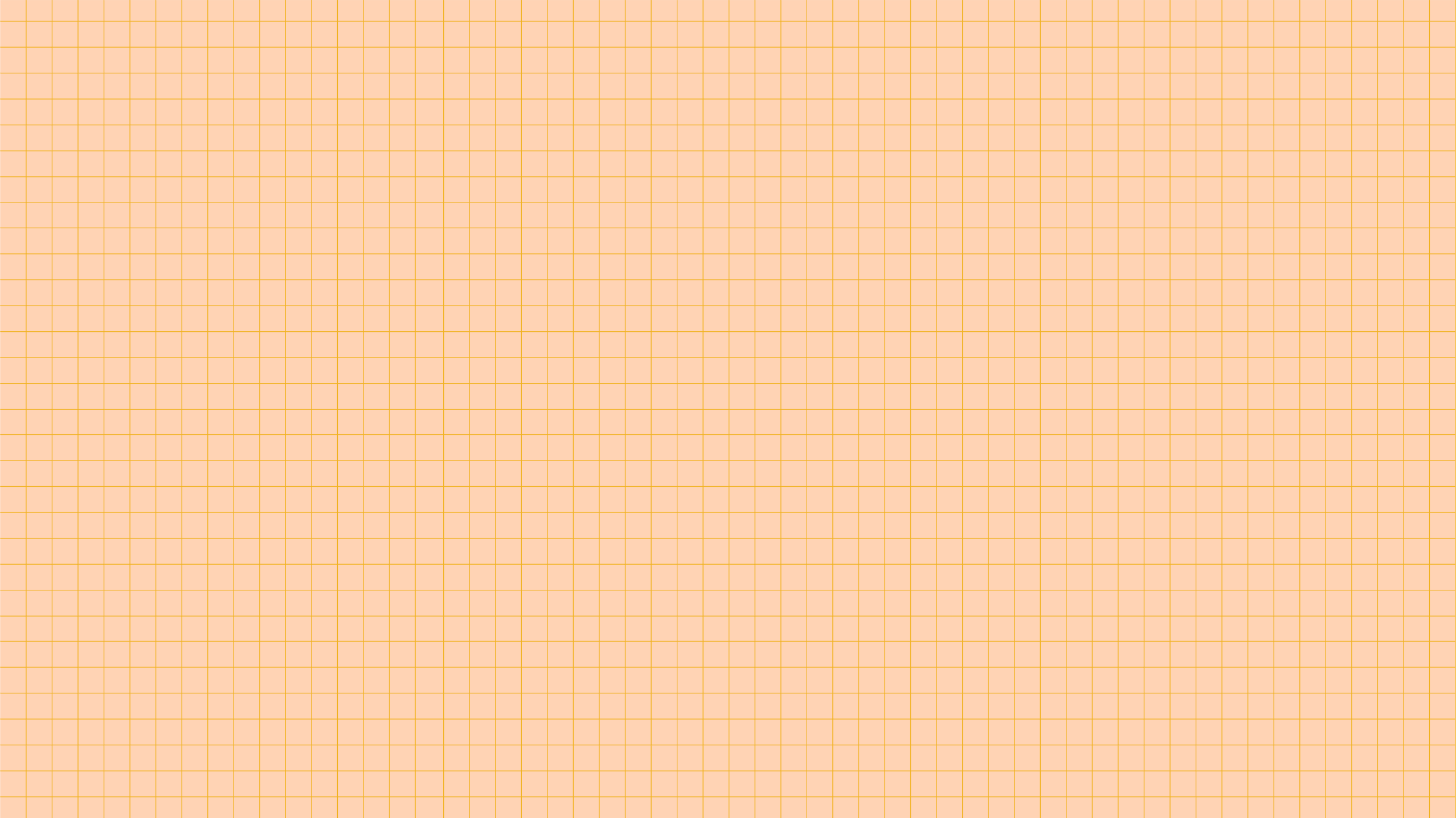 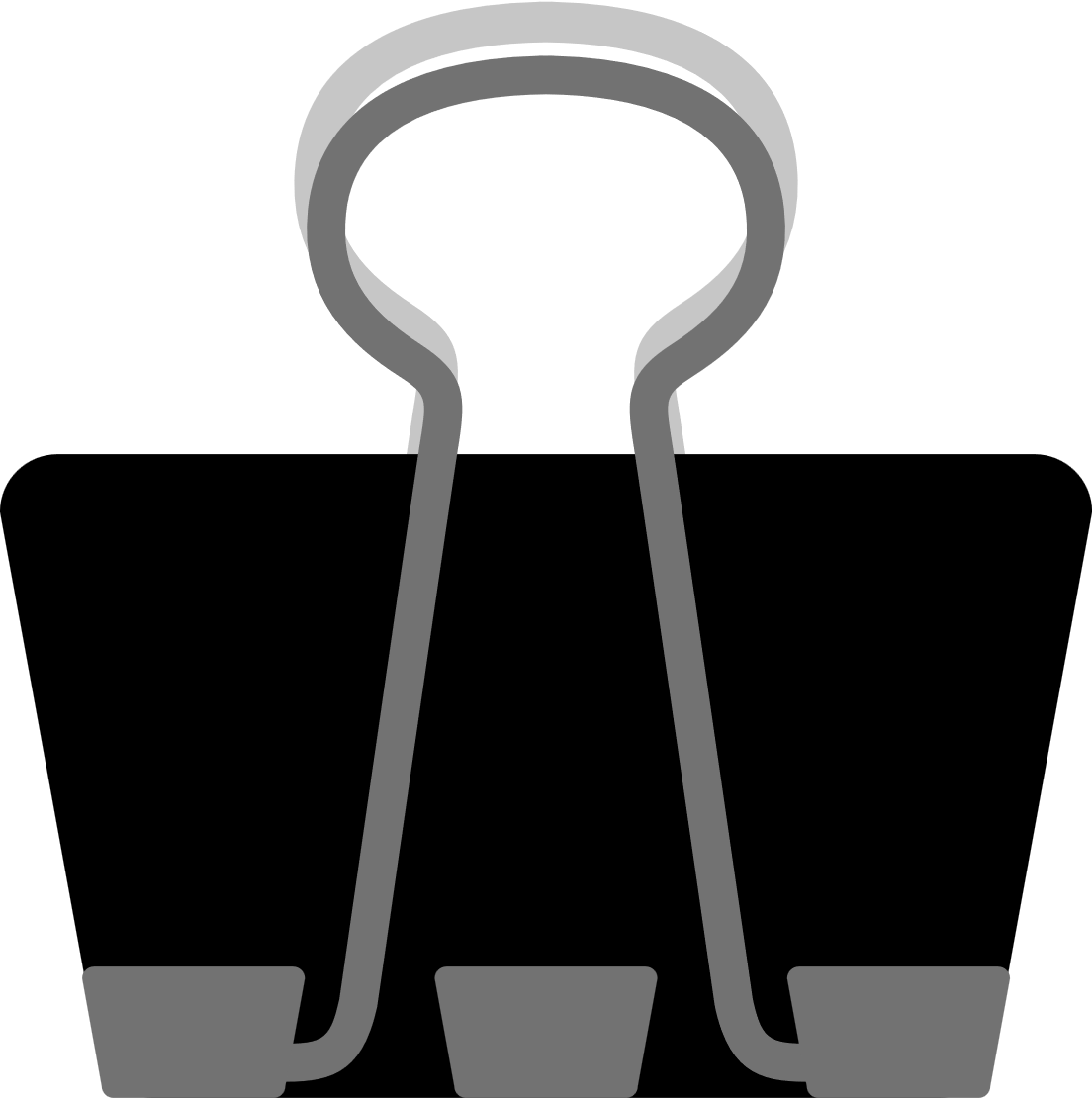 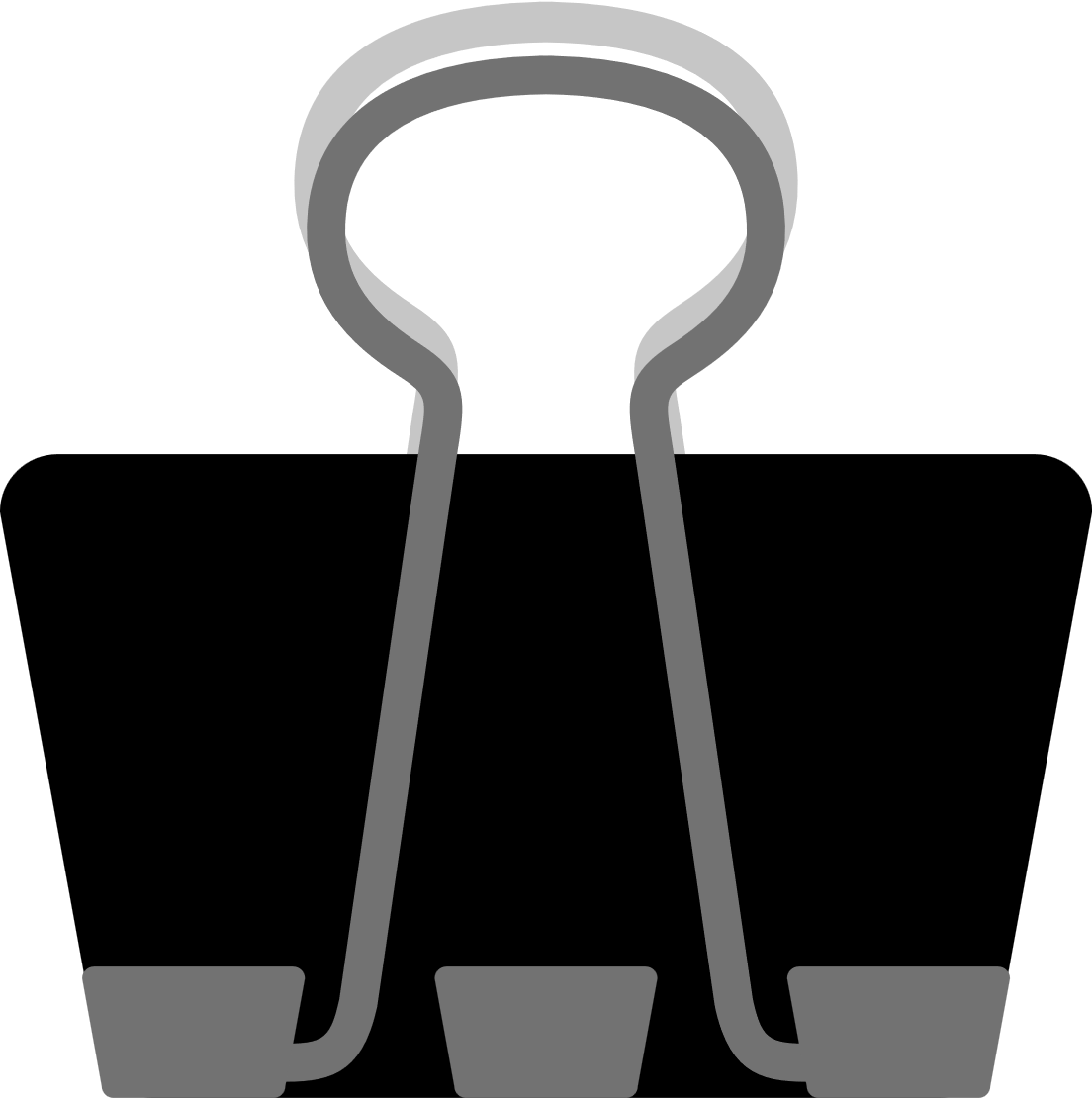 Bài 6.1 (SGK – tr9)
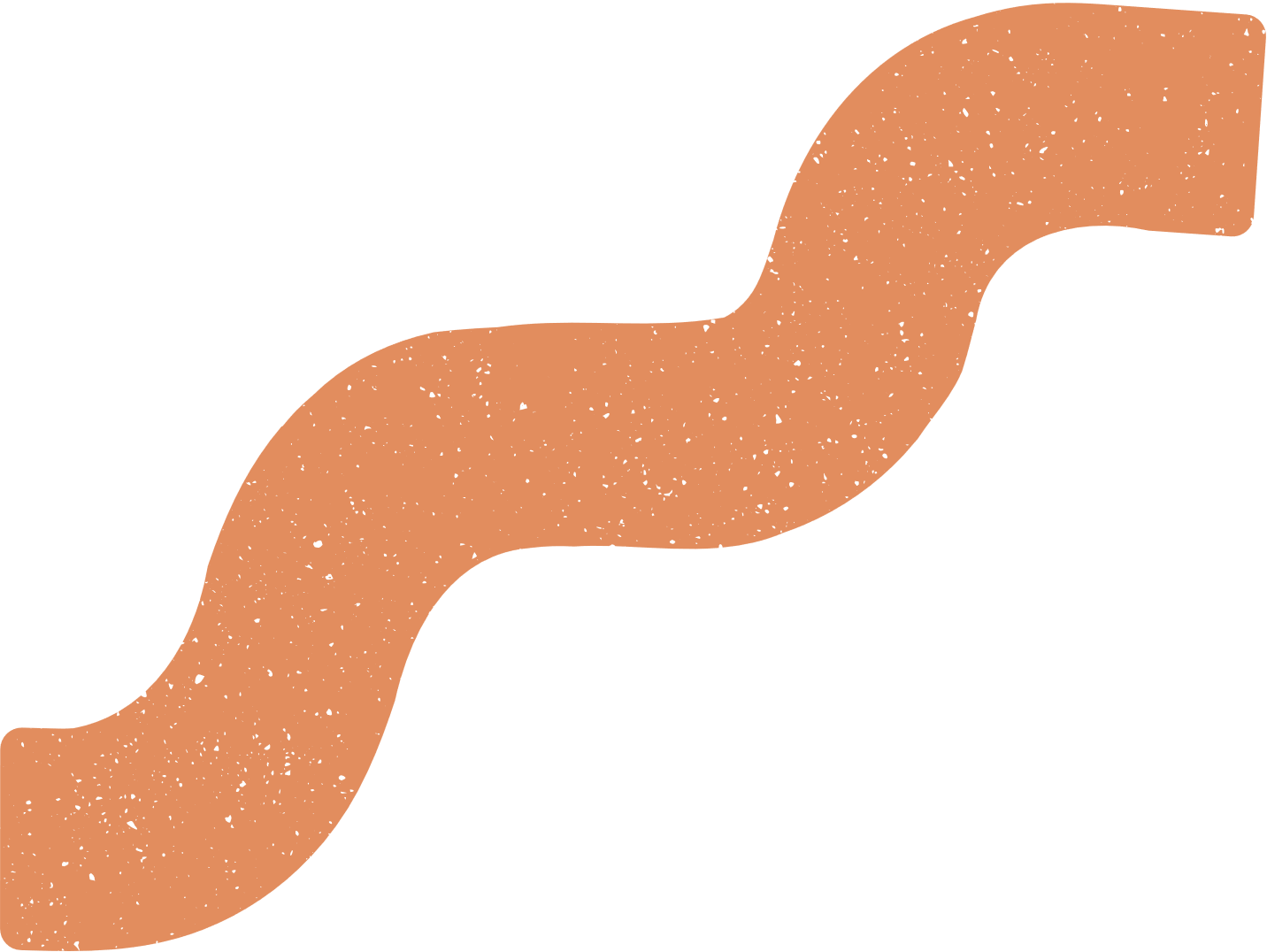 Tính:
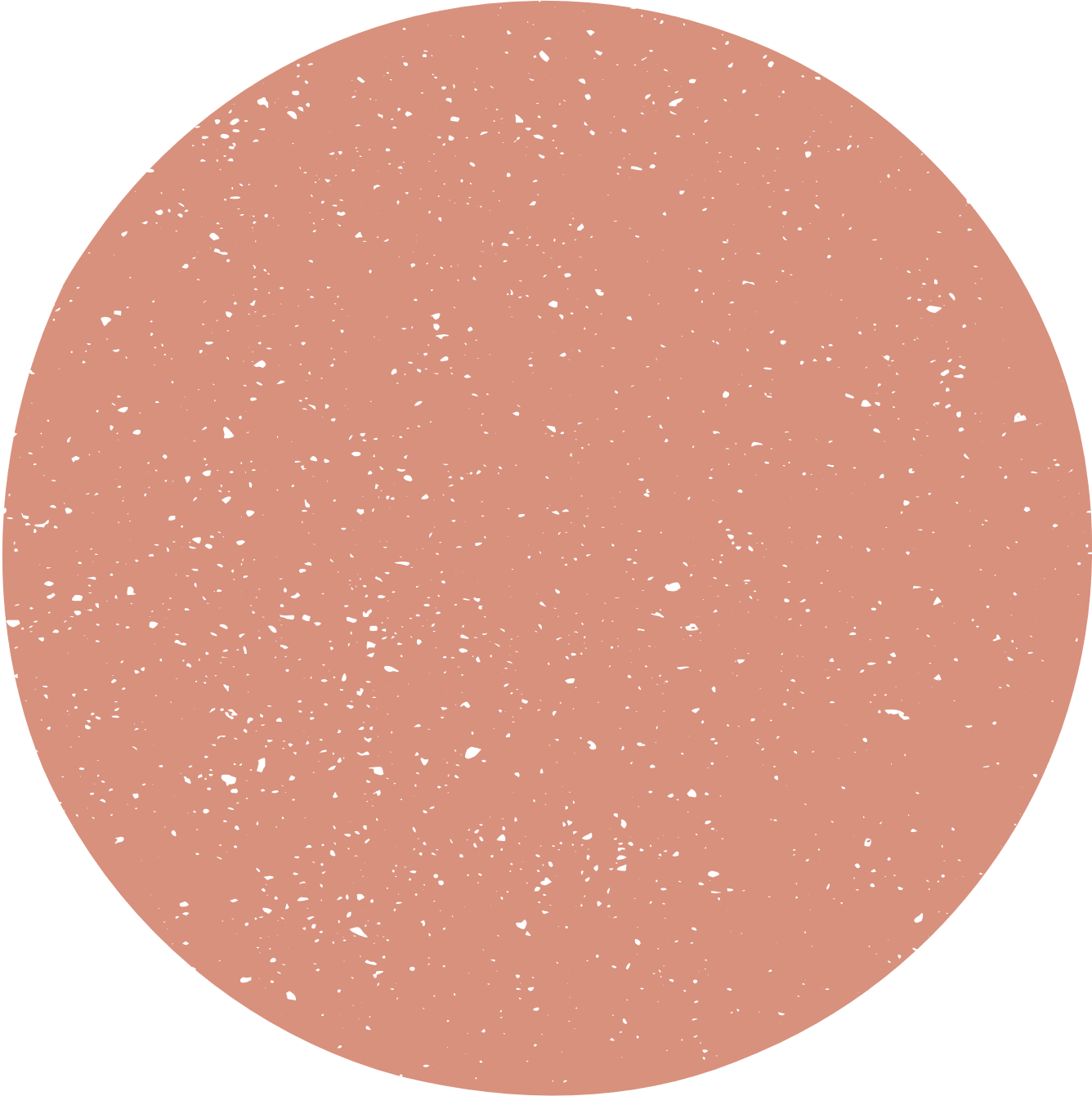 Giải
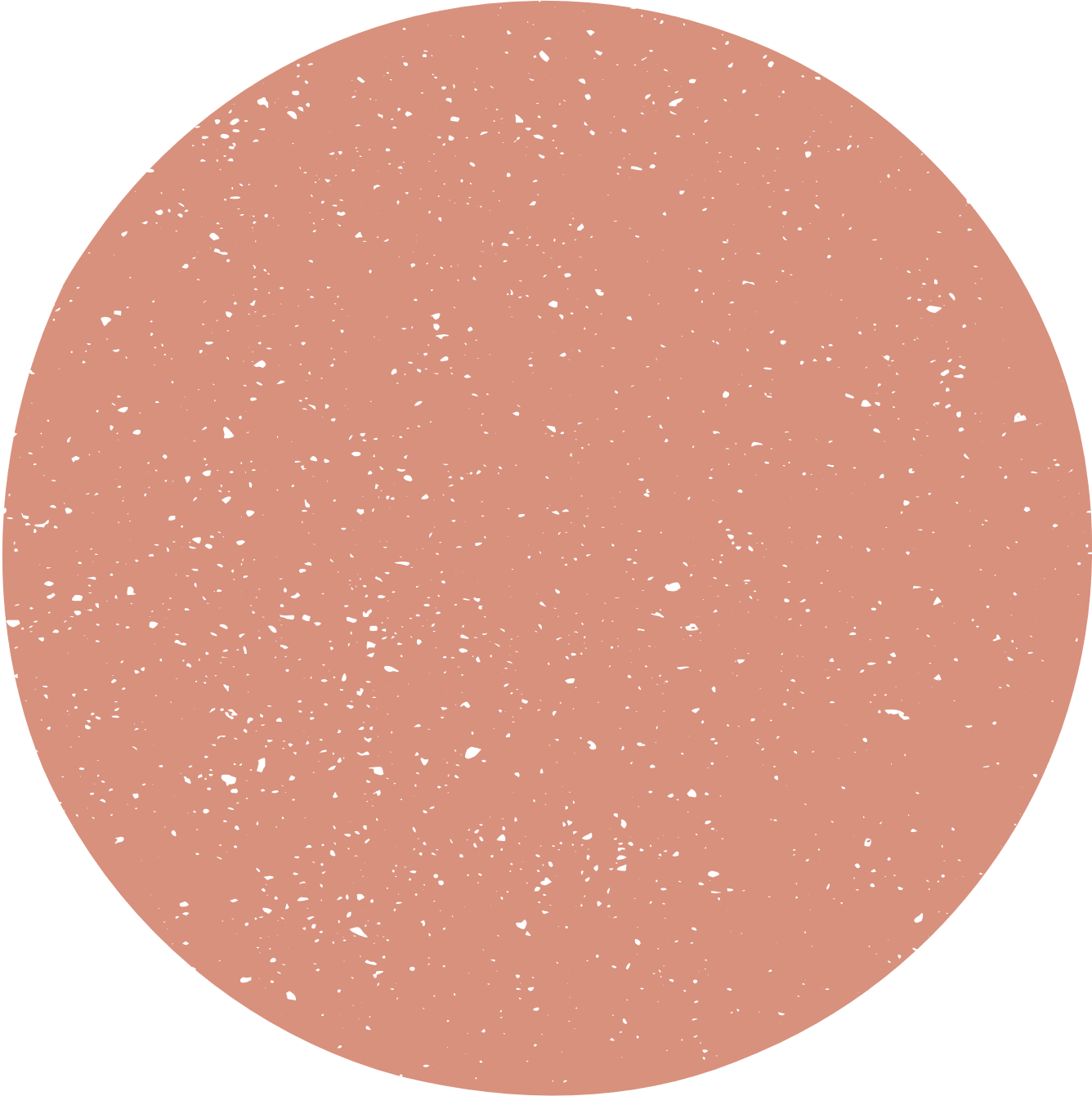 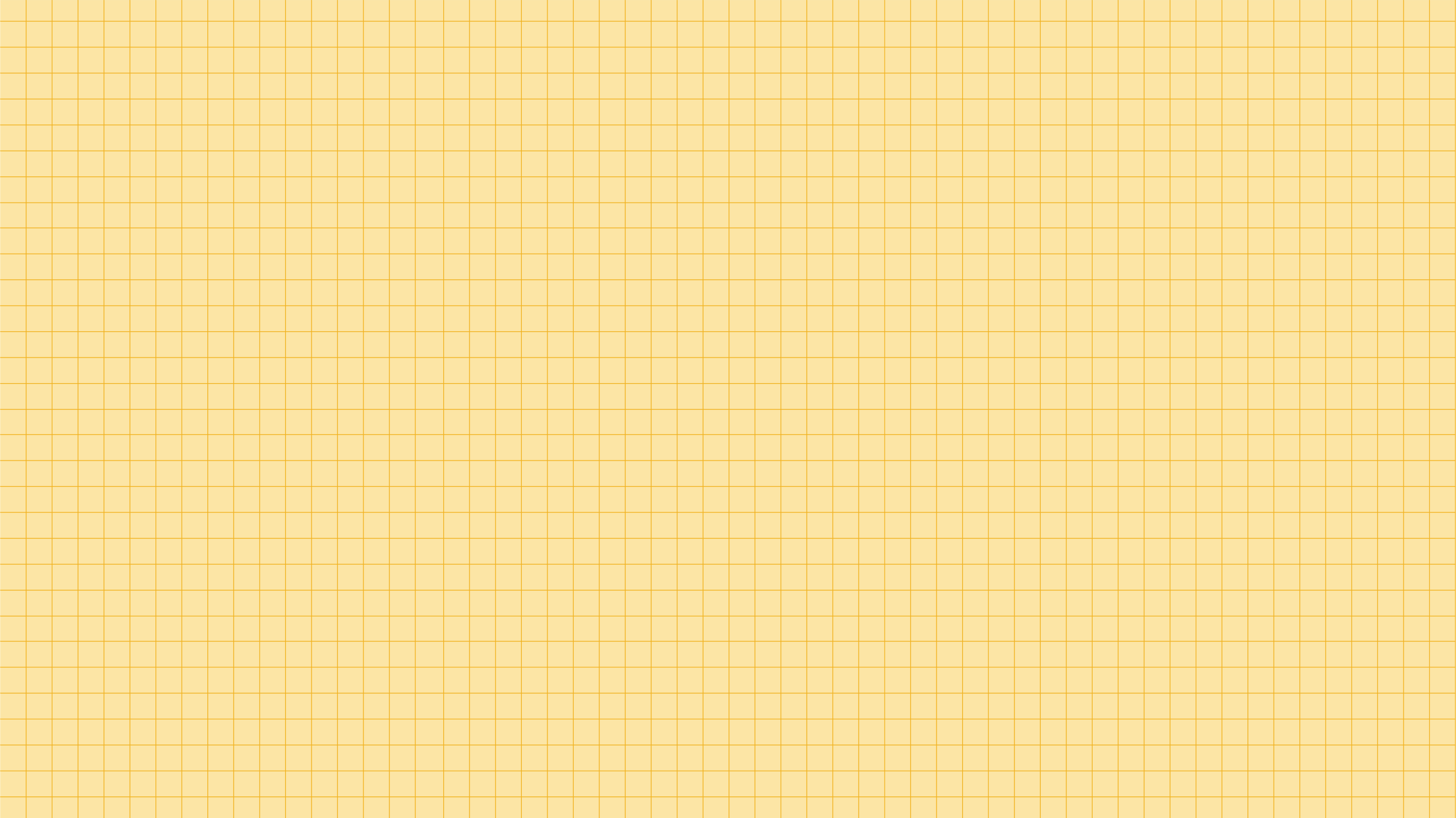 Bài 6.2 (SGK – tr9)
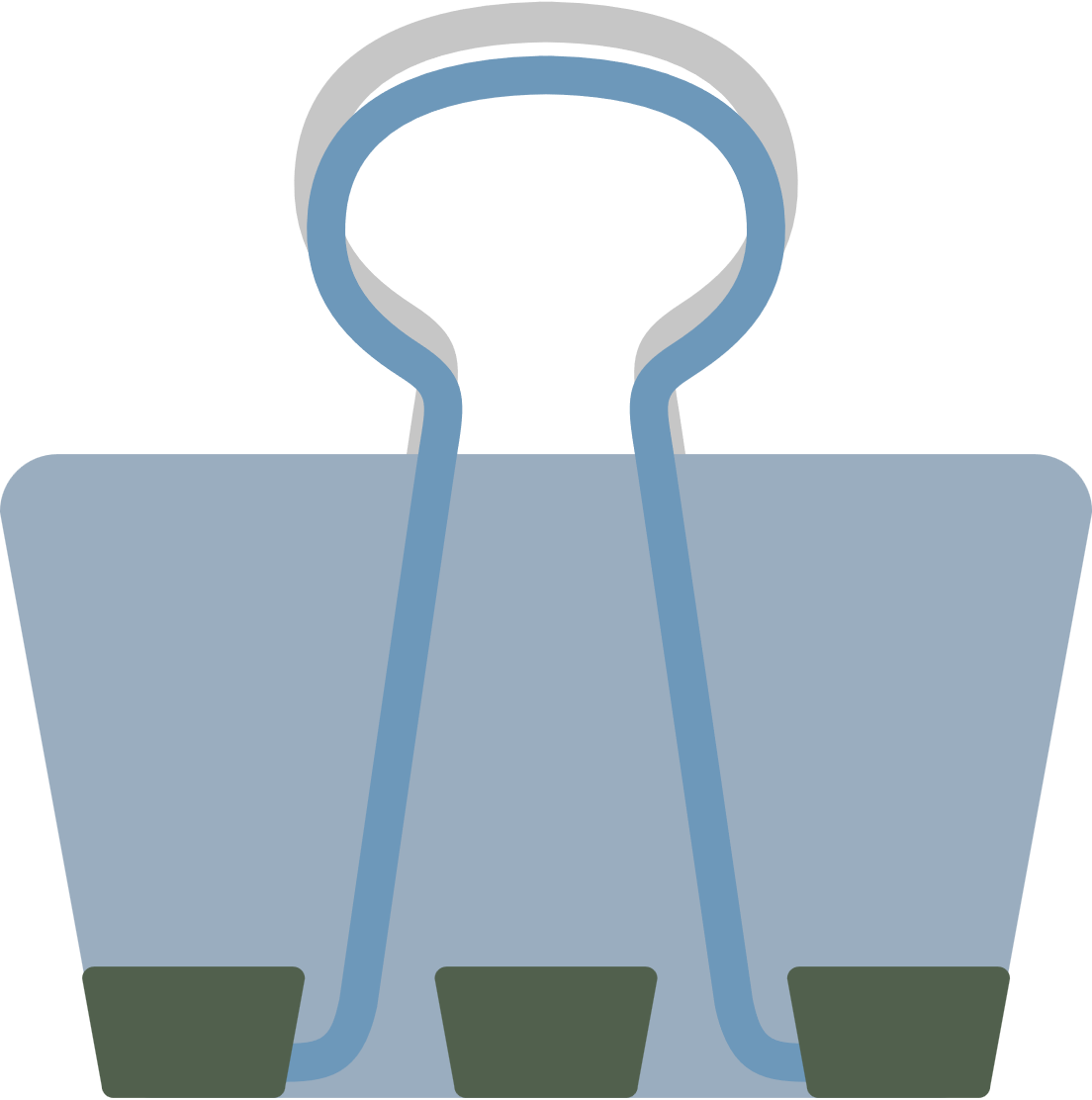 Thực hiện phép tính:
Giải
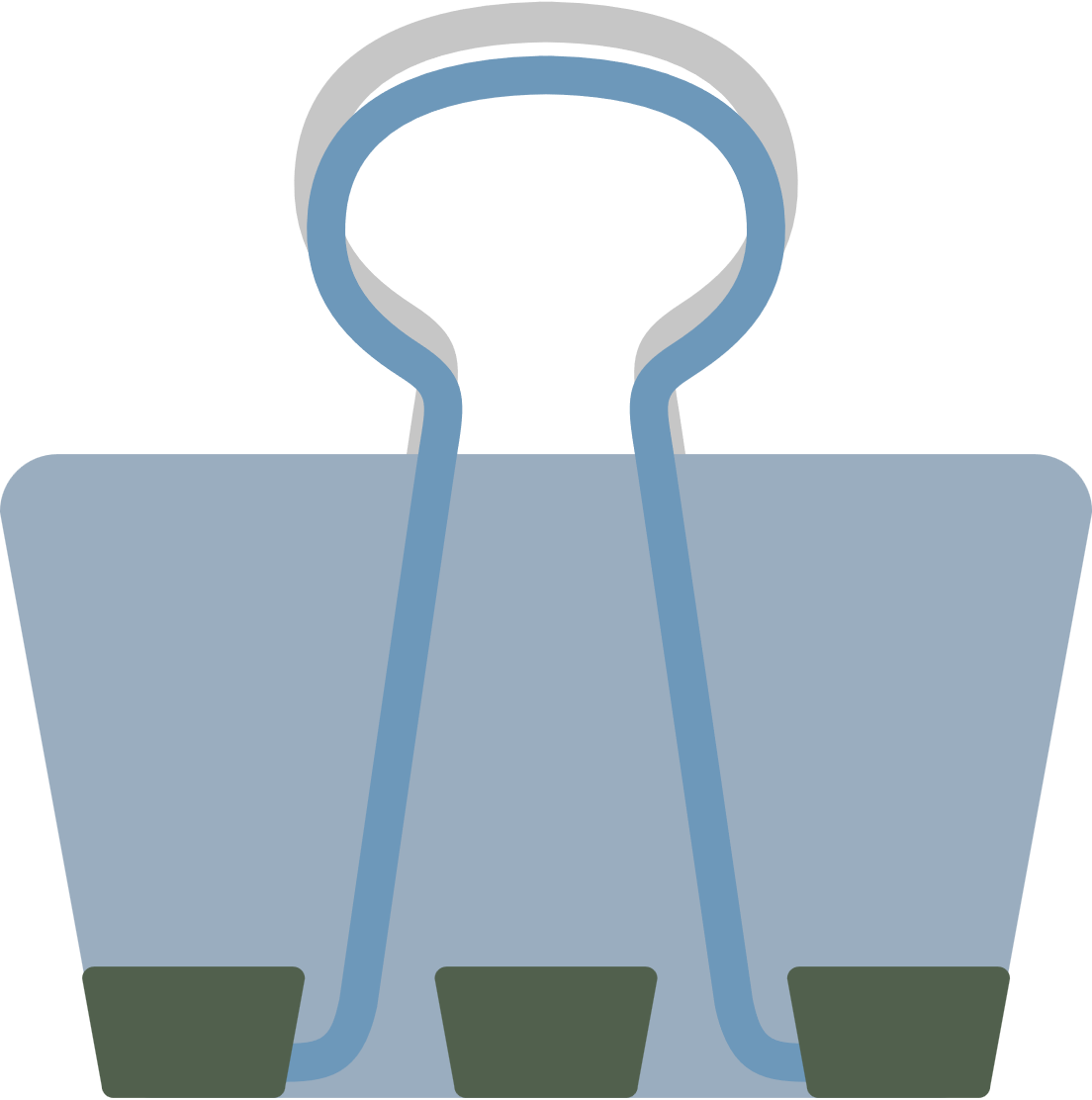 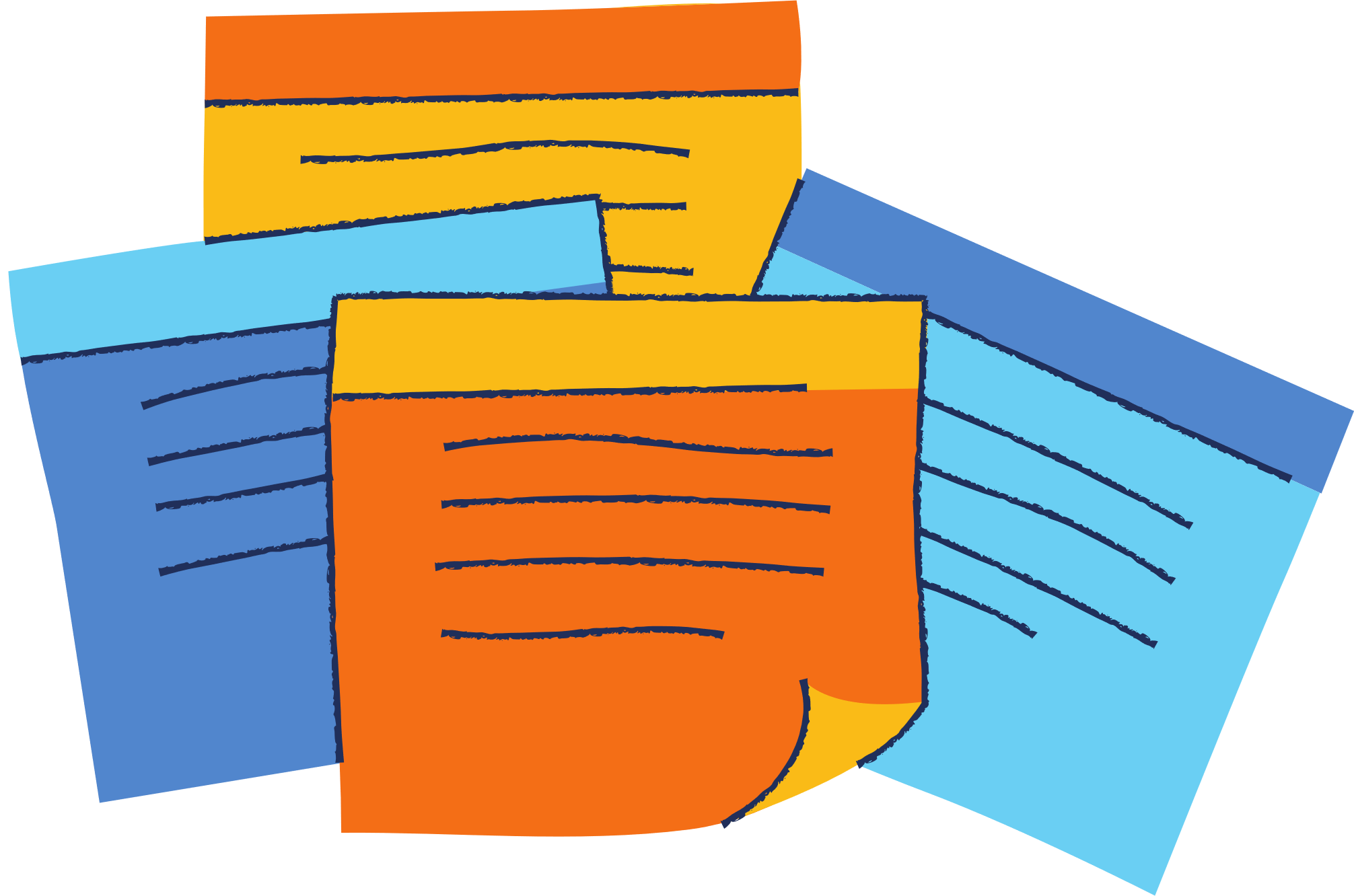 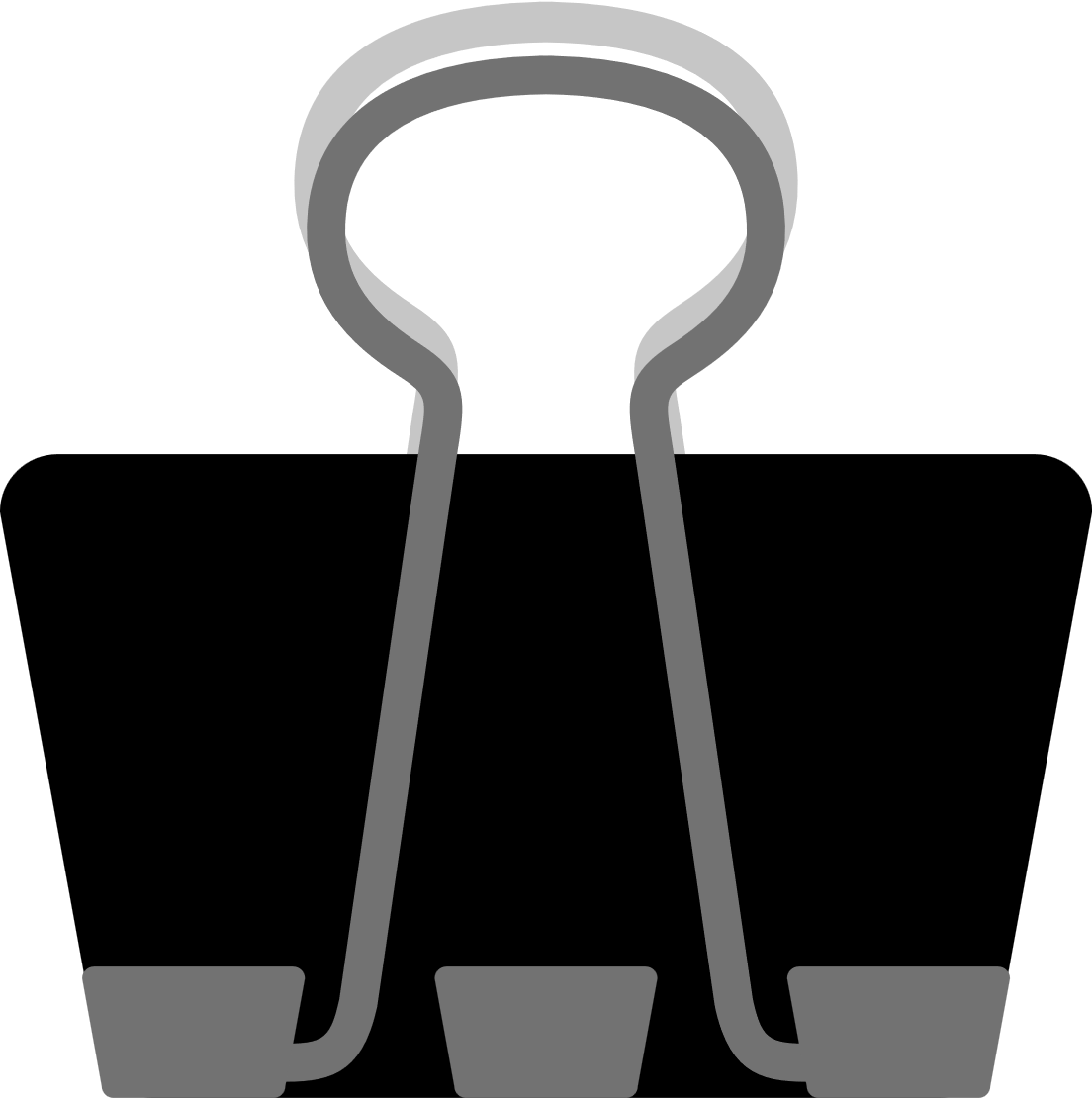 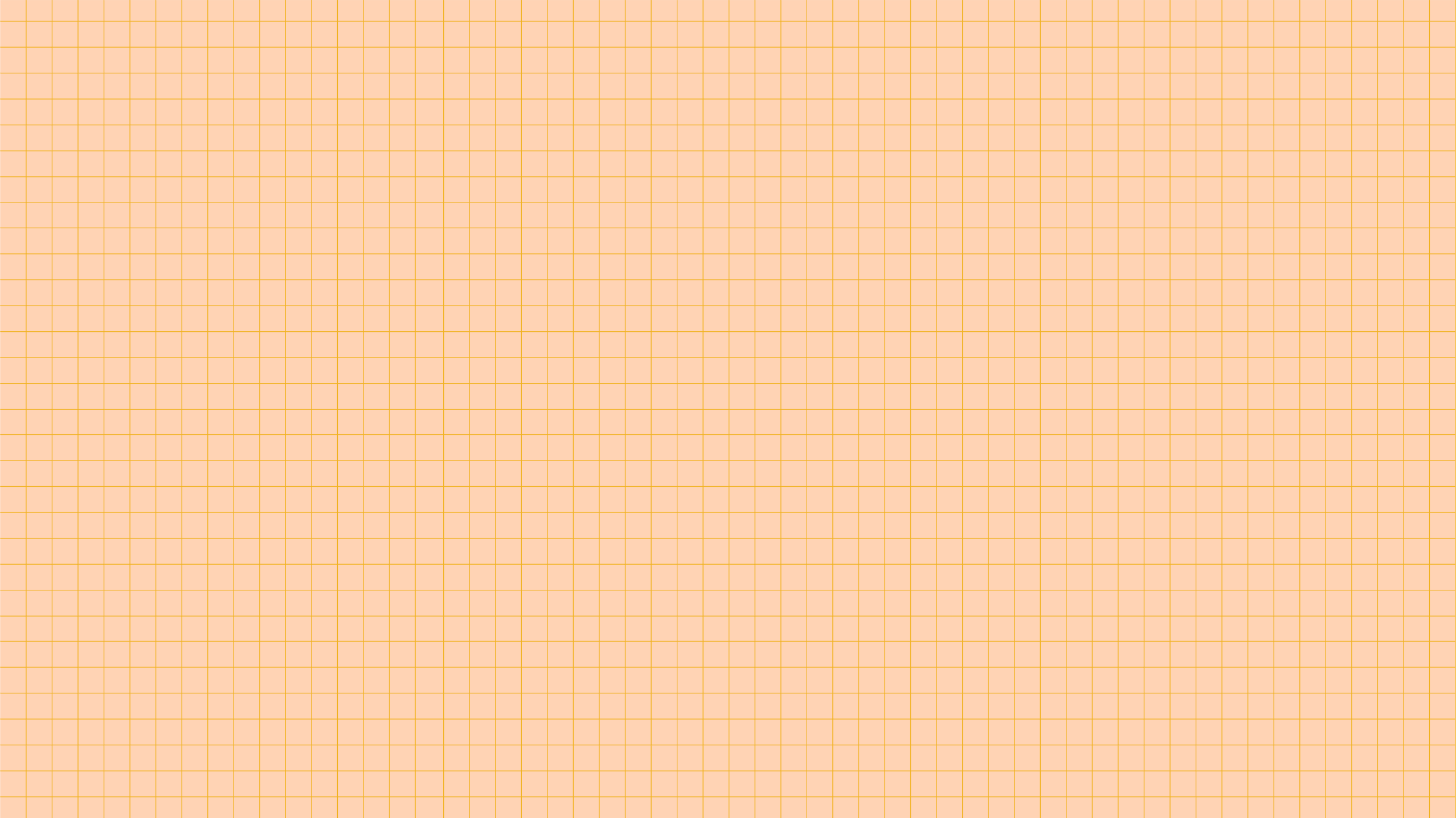 Bài 6.3 (SGK – tr9)
Rút gọn các biểu thức sau:
Giải
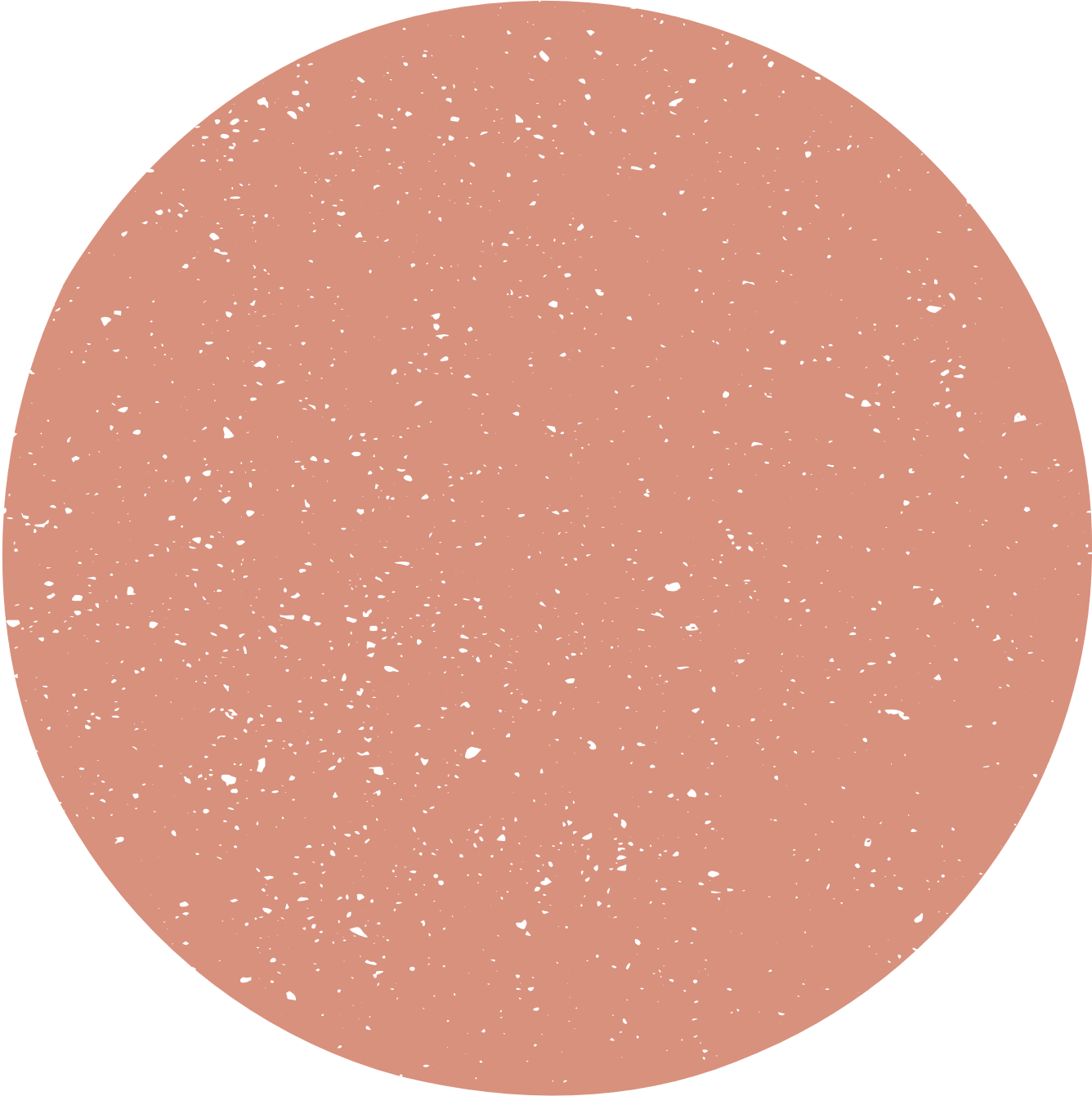 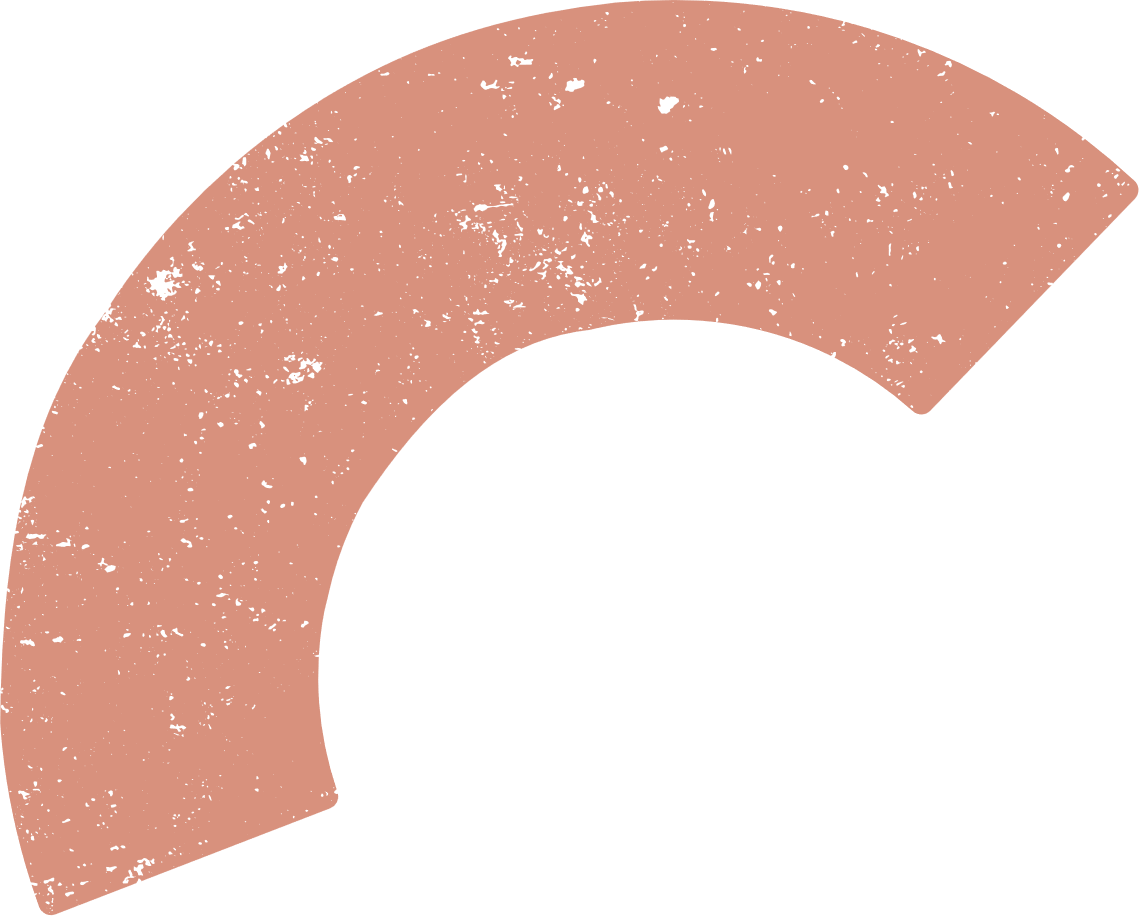 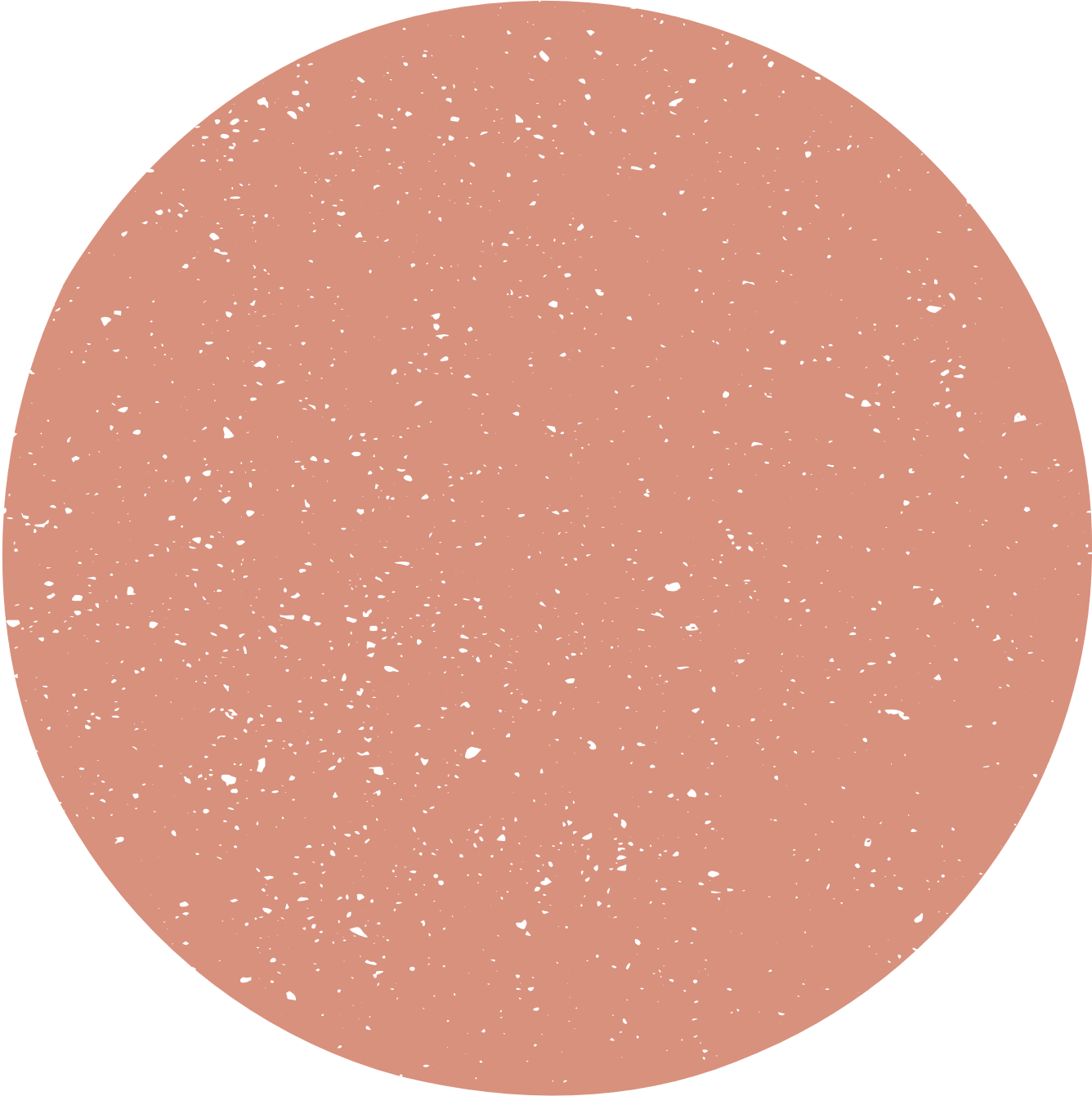 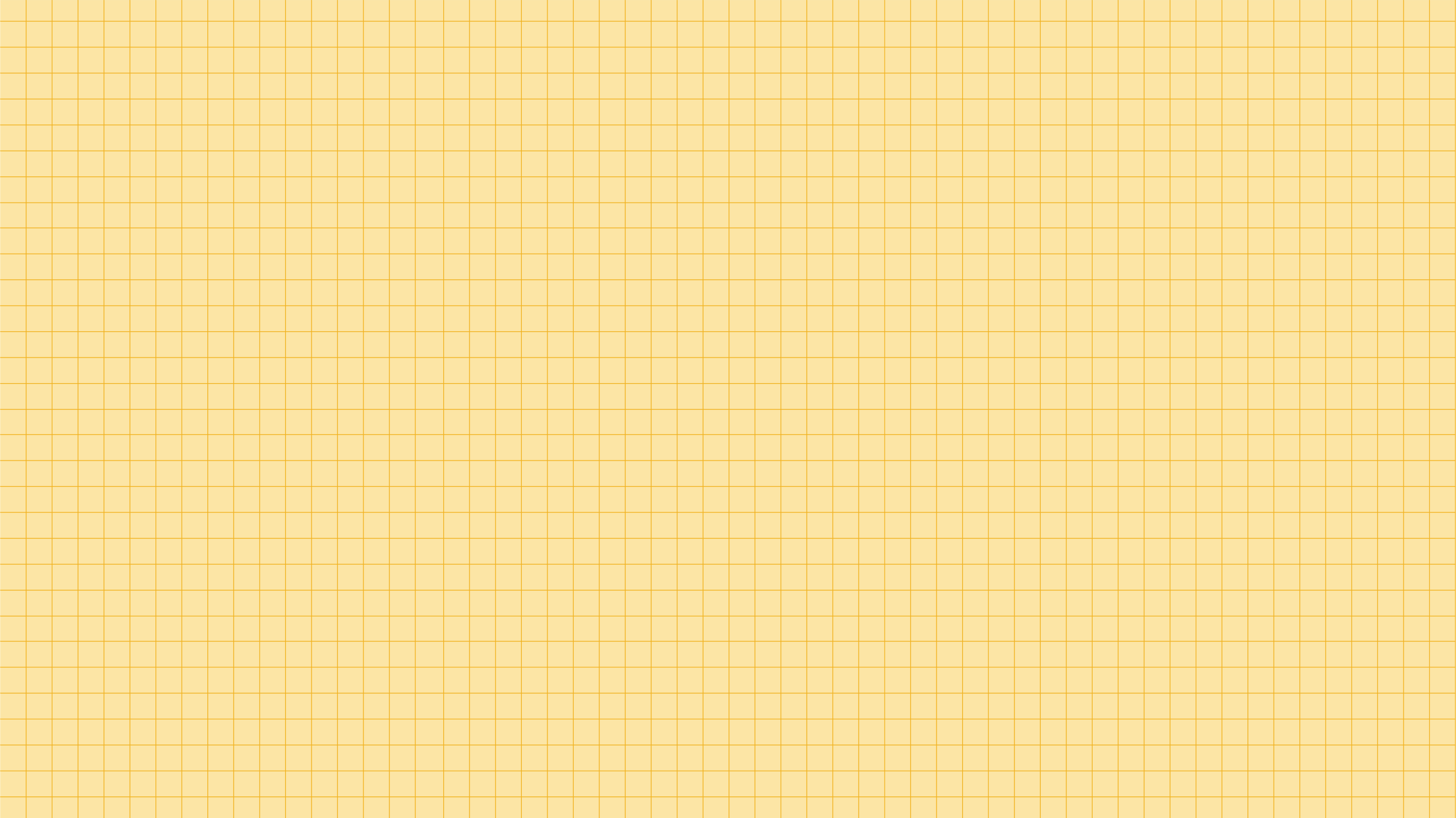 Bài 6.4 (SGK – tr9)
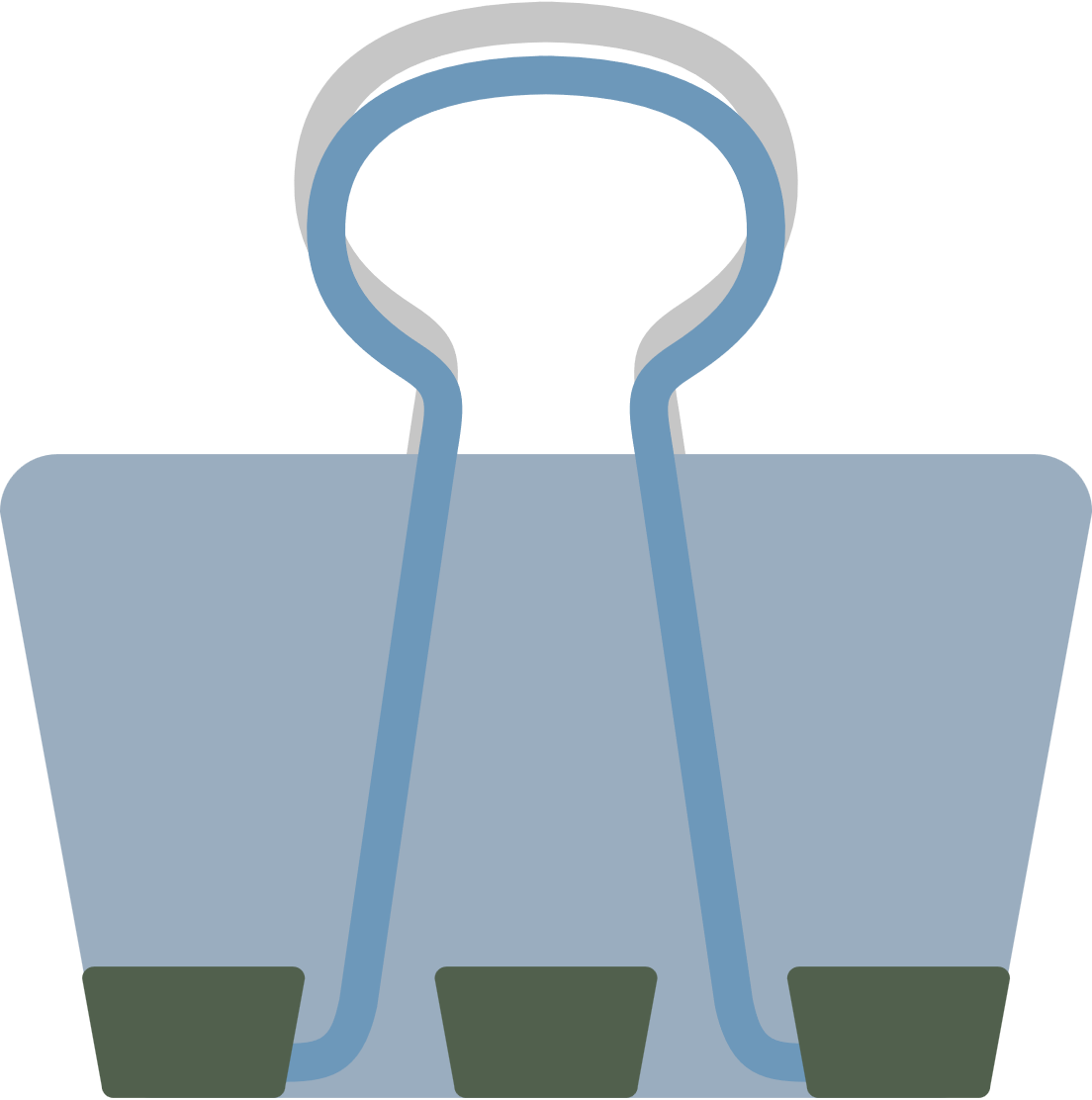 Cho x, y là các số thực dương. Rút gọn các biểu thức sau:
Giải
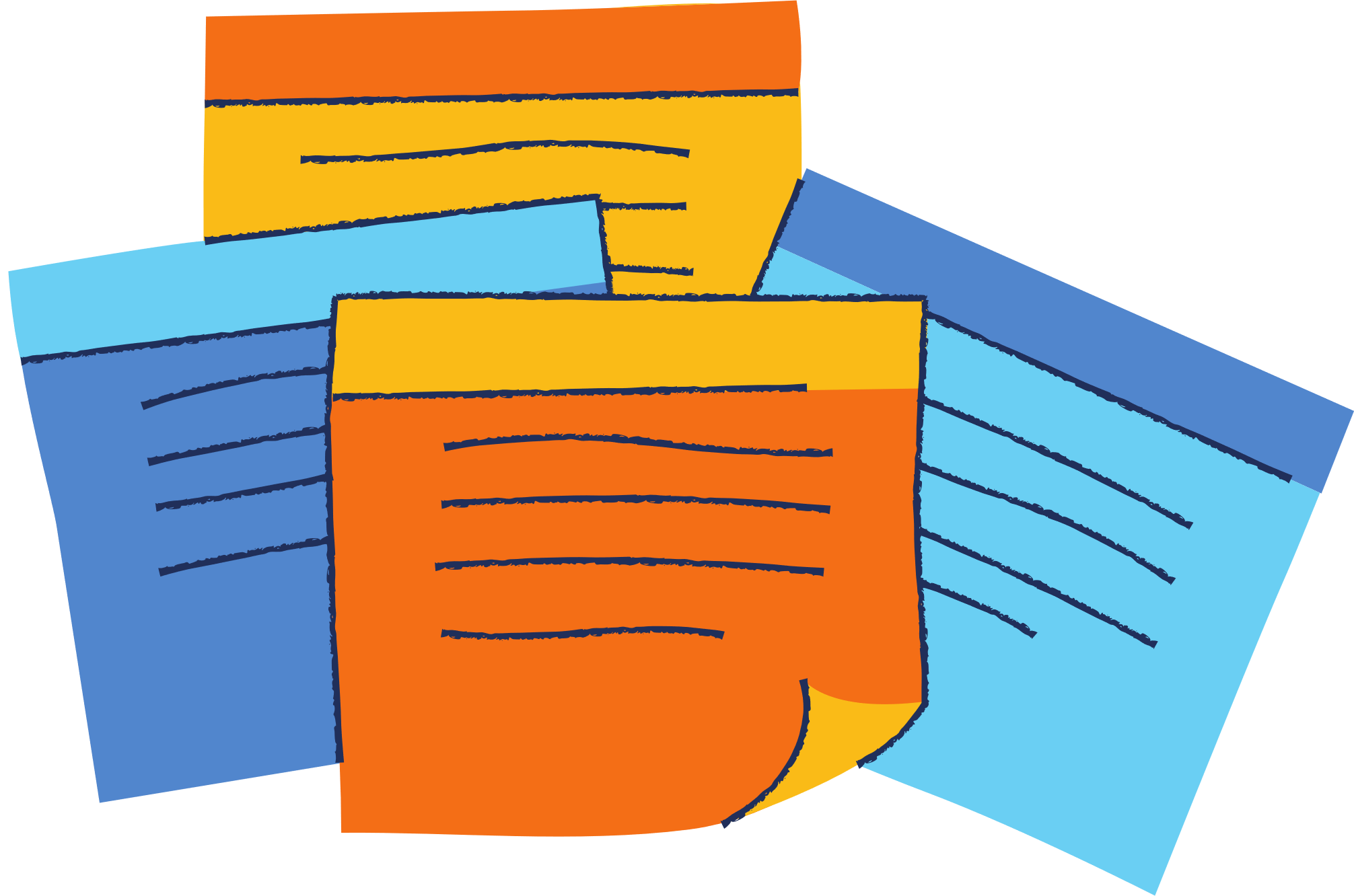 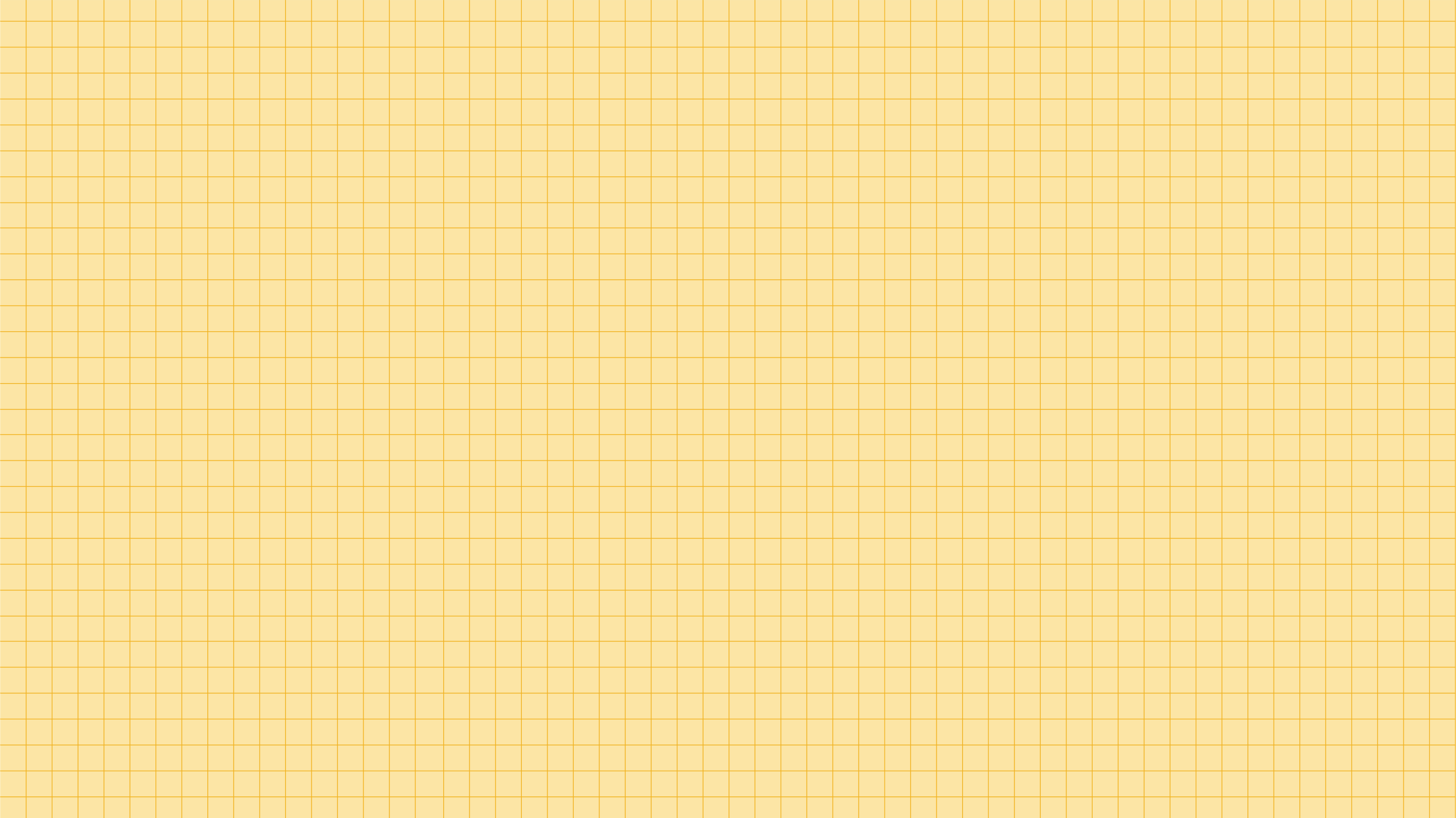 Bài 6.4 (SGK – tr9)
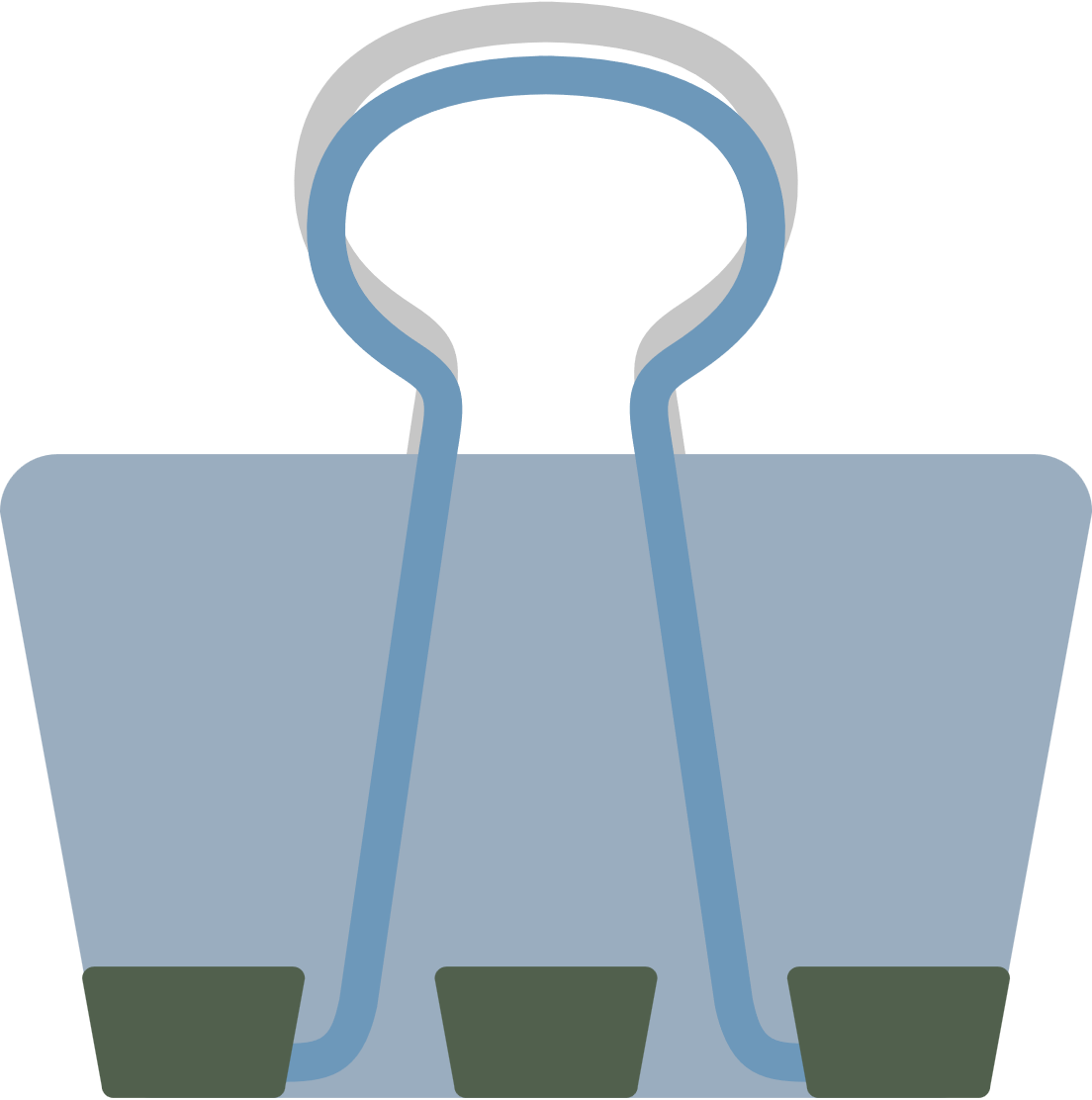 Cho x, y là các số thực dương. Rút gọn các biểu thức sau:
Giải
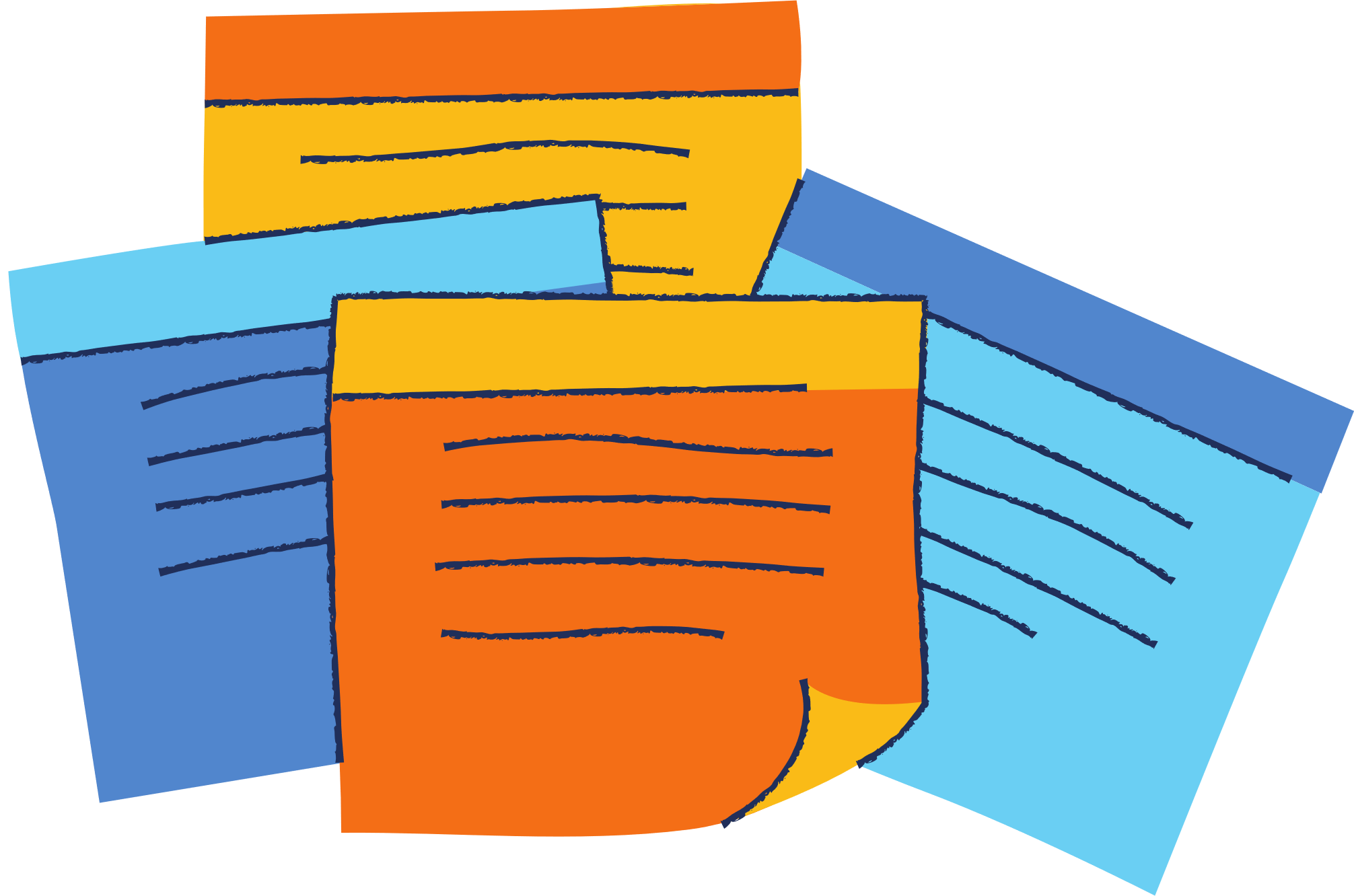 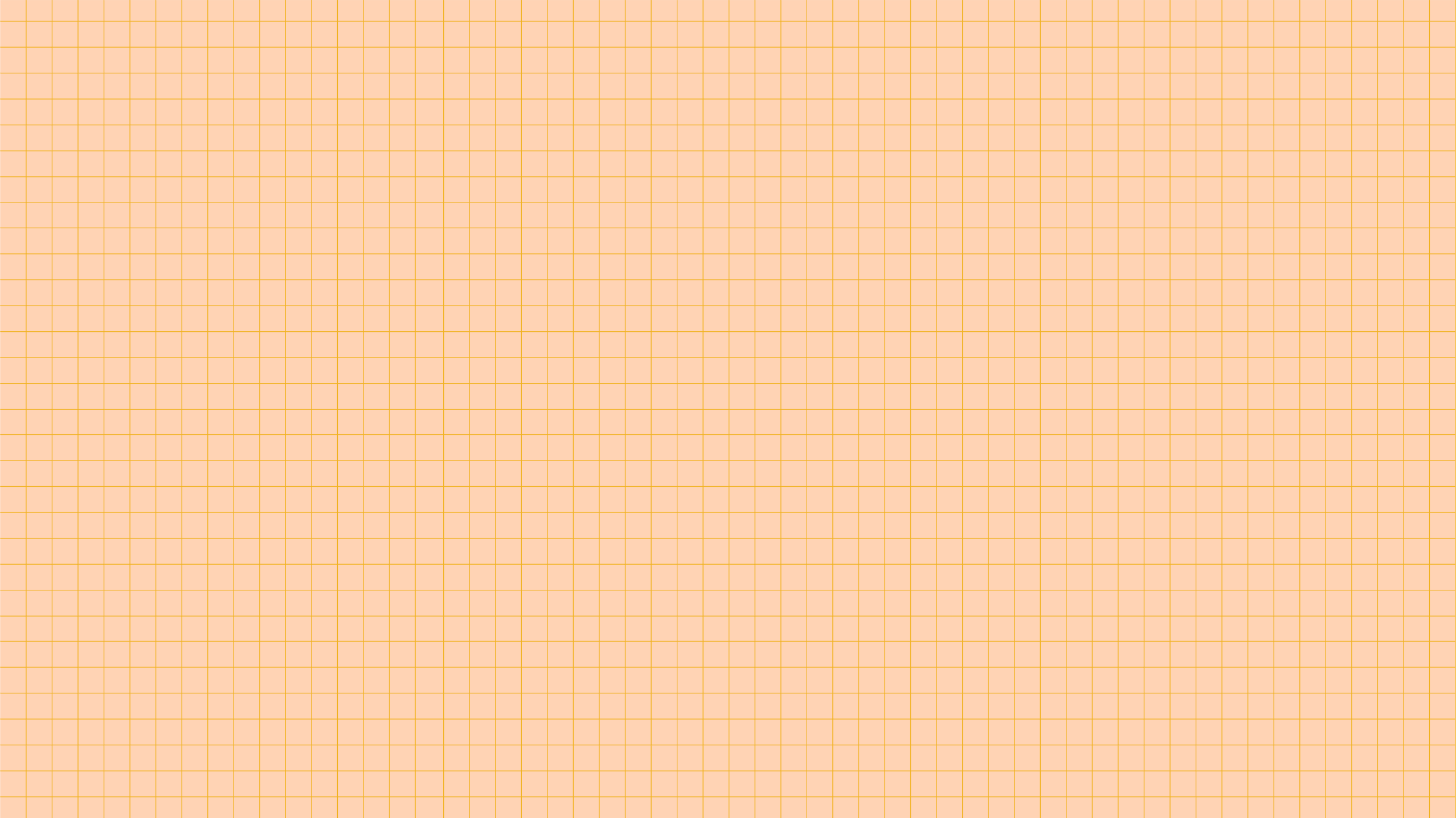 Bài 6.5 (SGK – tr9)
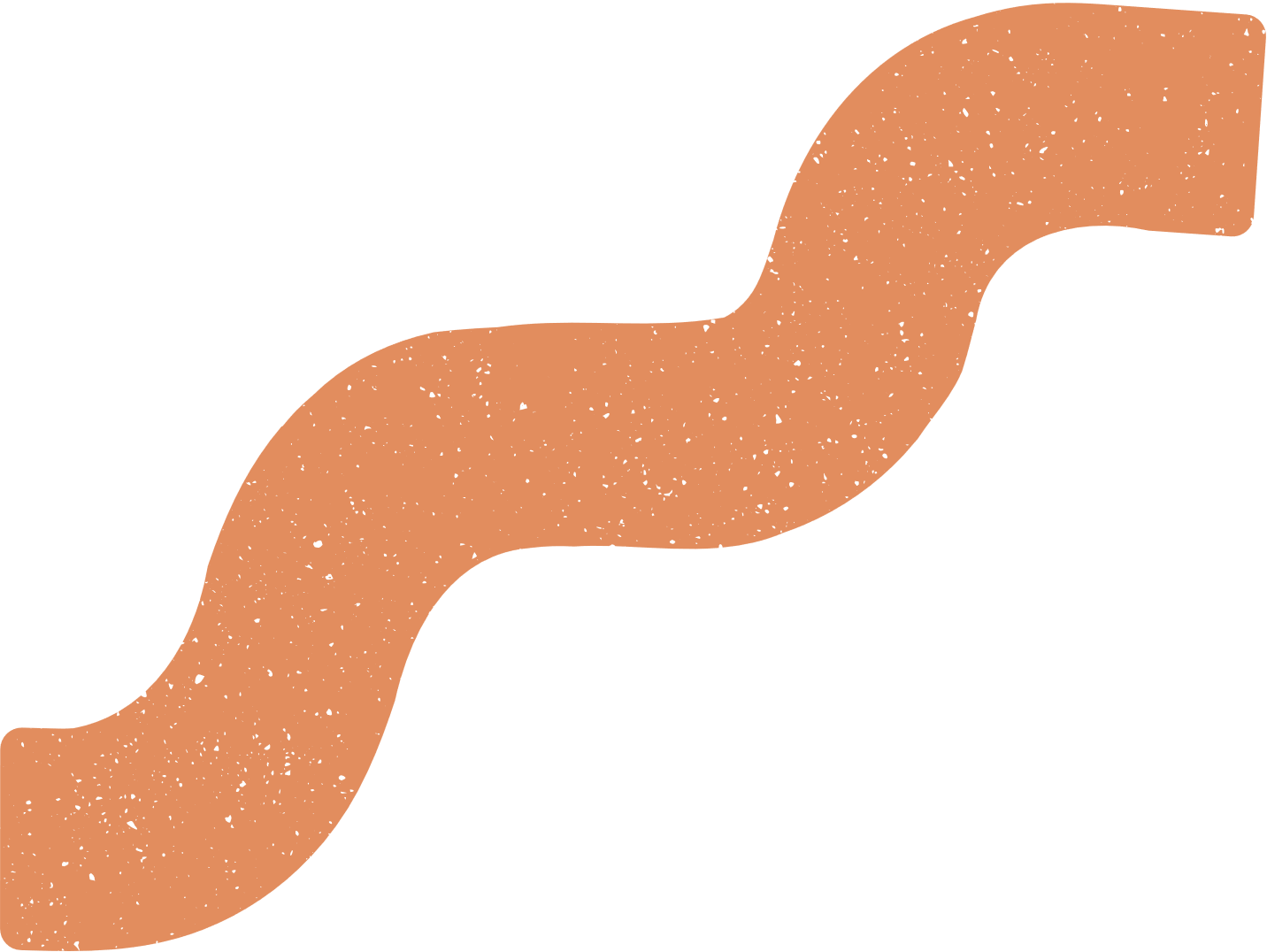 Giải
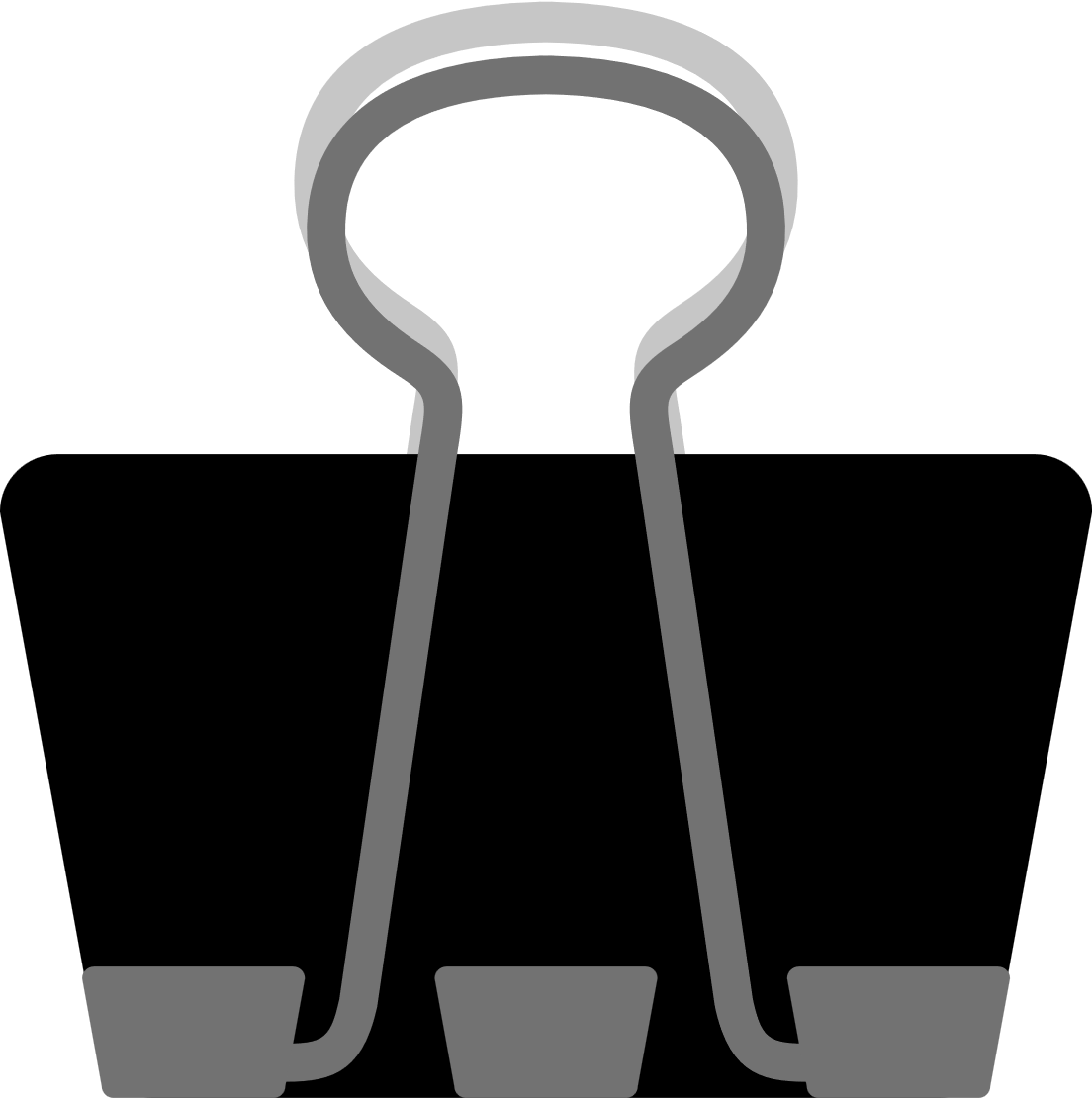 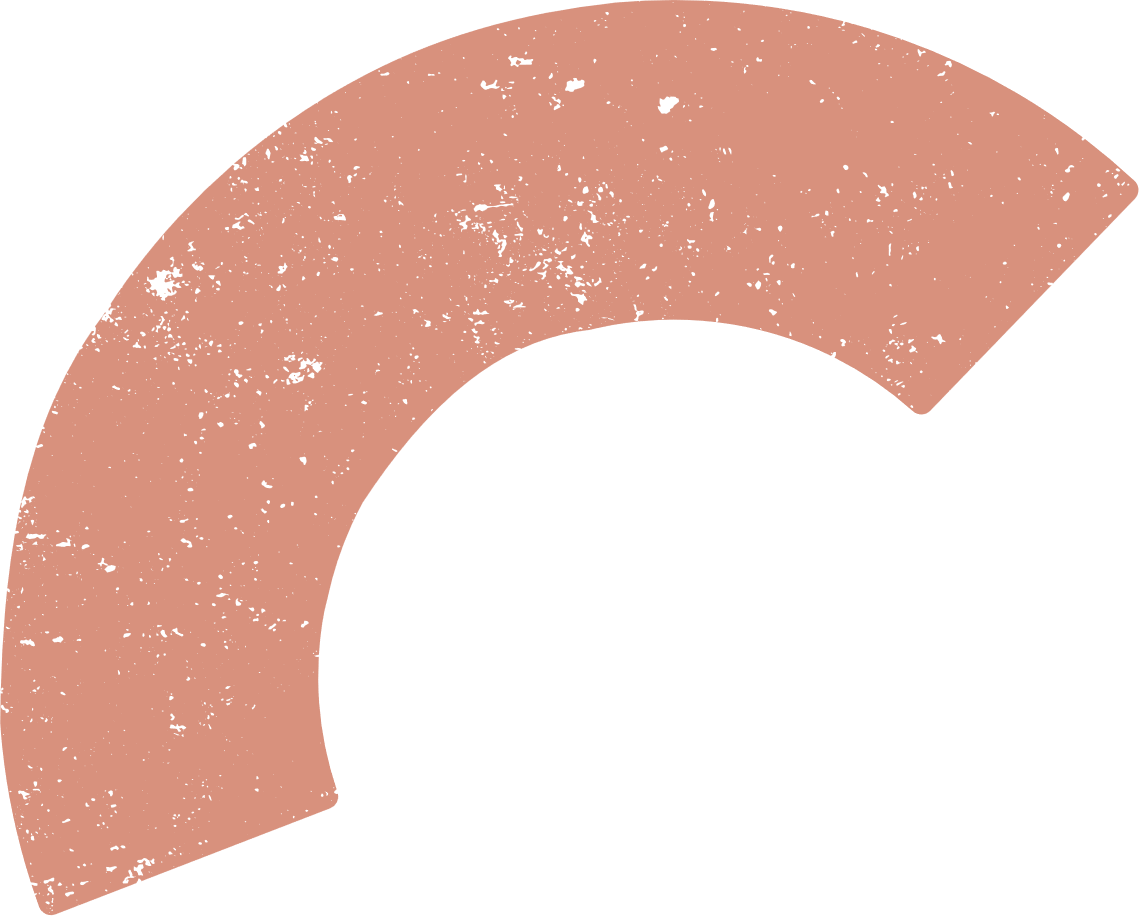 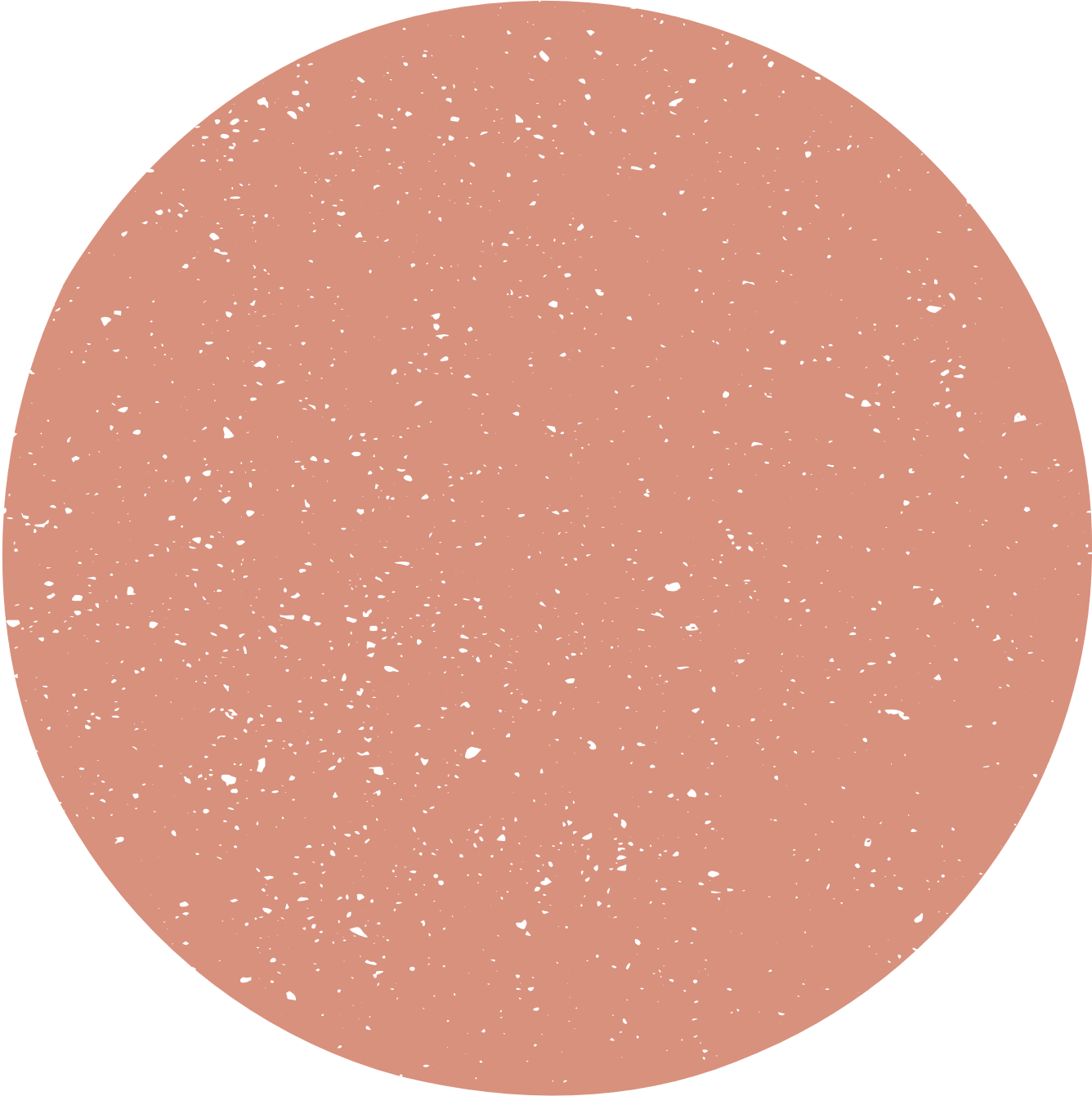 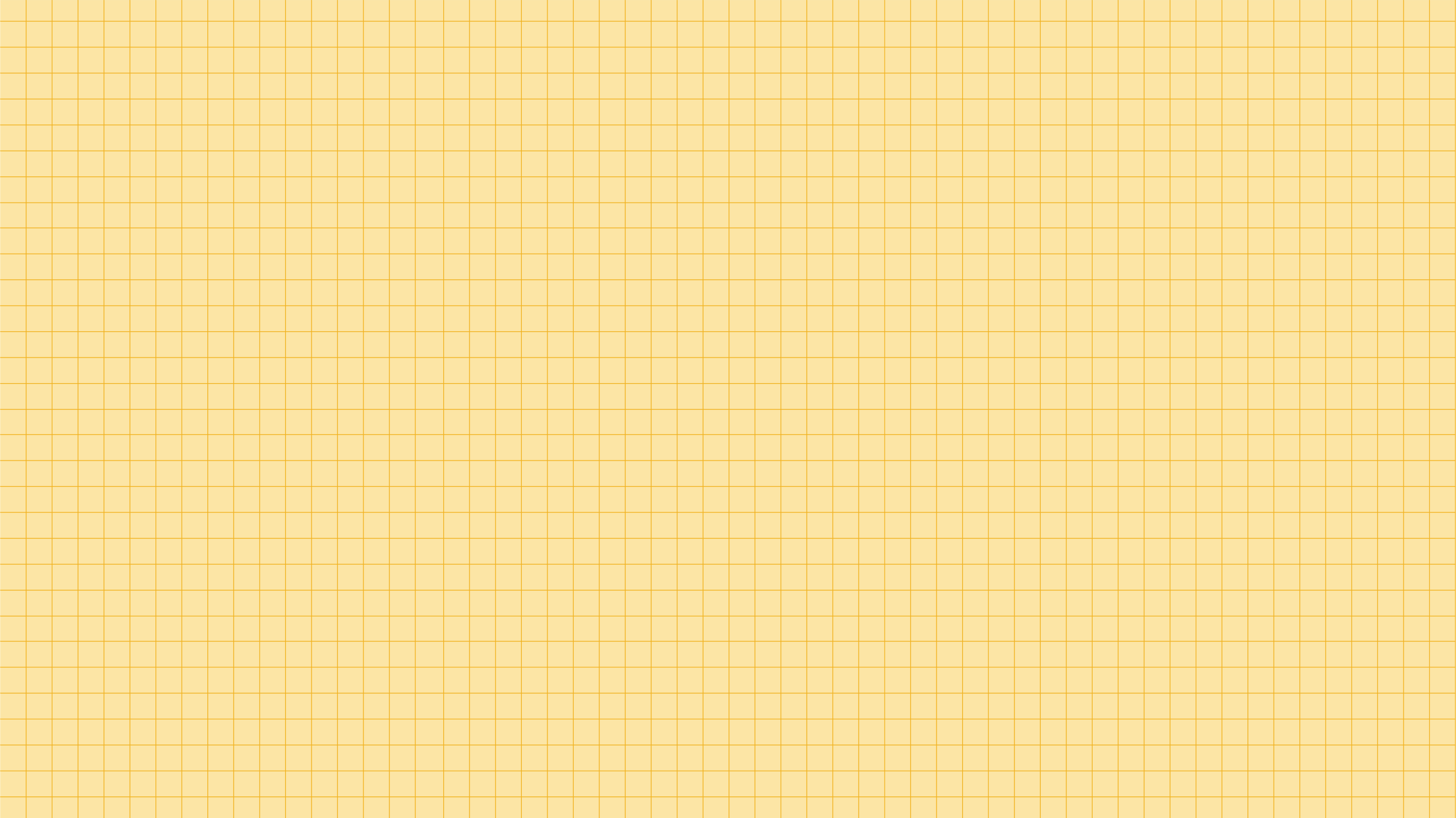 Bài 6.6 (SGK – tr9)
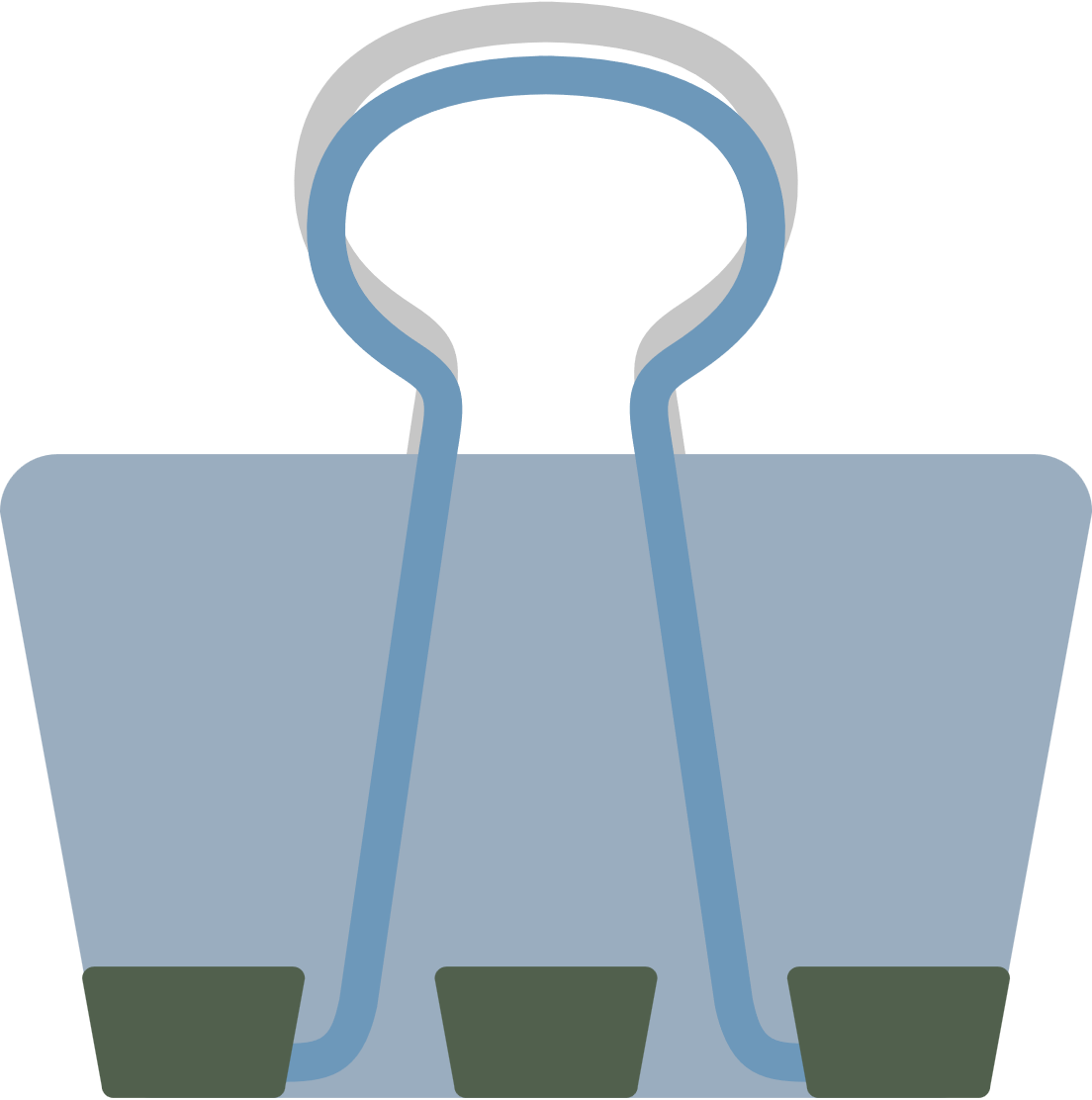 Không sử dụng máy tính cầm tay, hãy so sánh:
Giải
b) Ta có:                    và
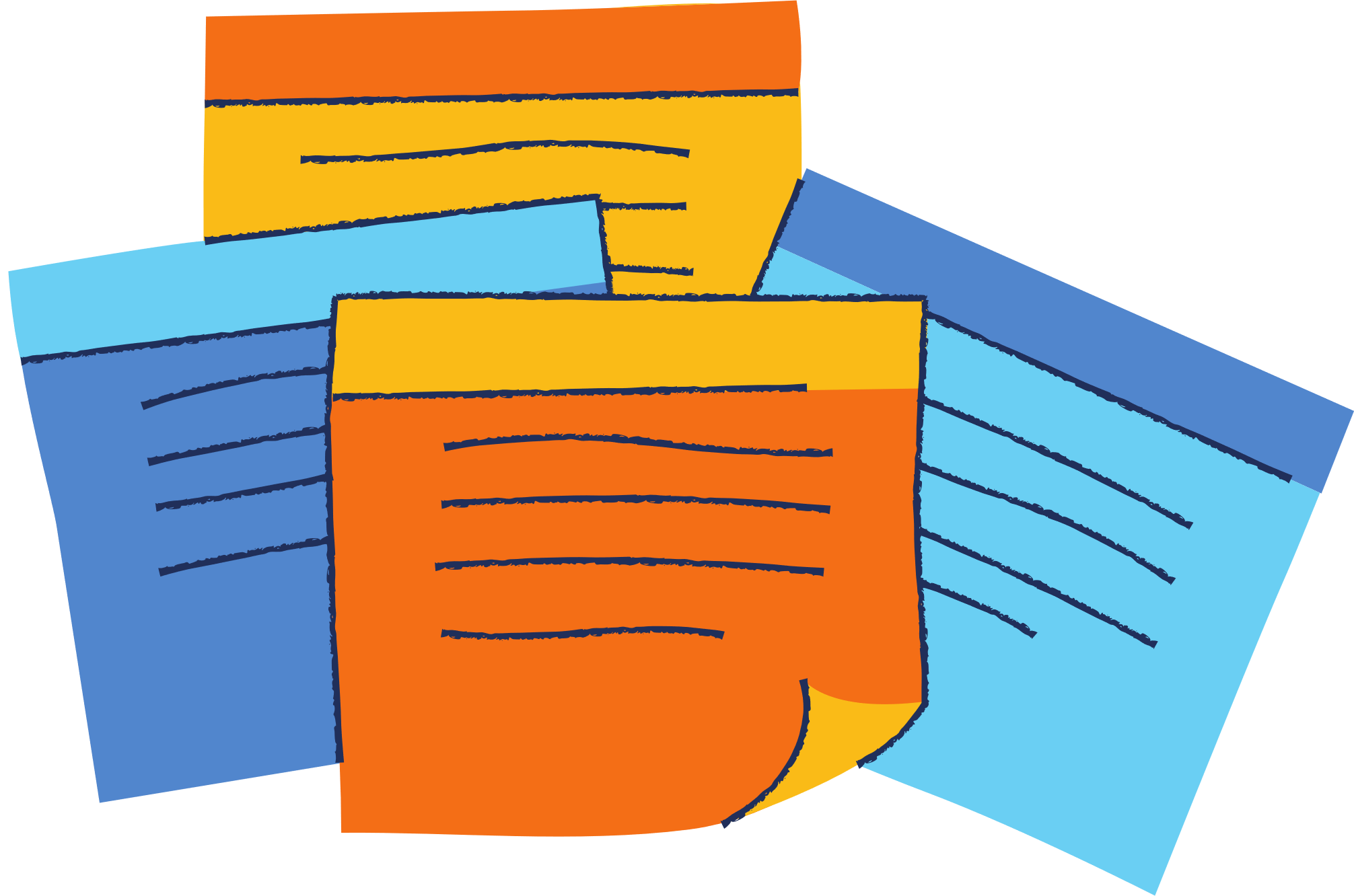 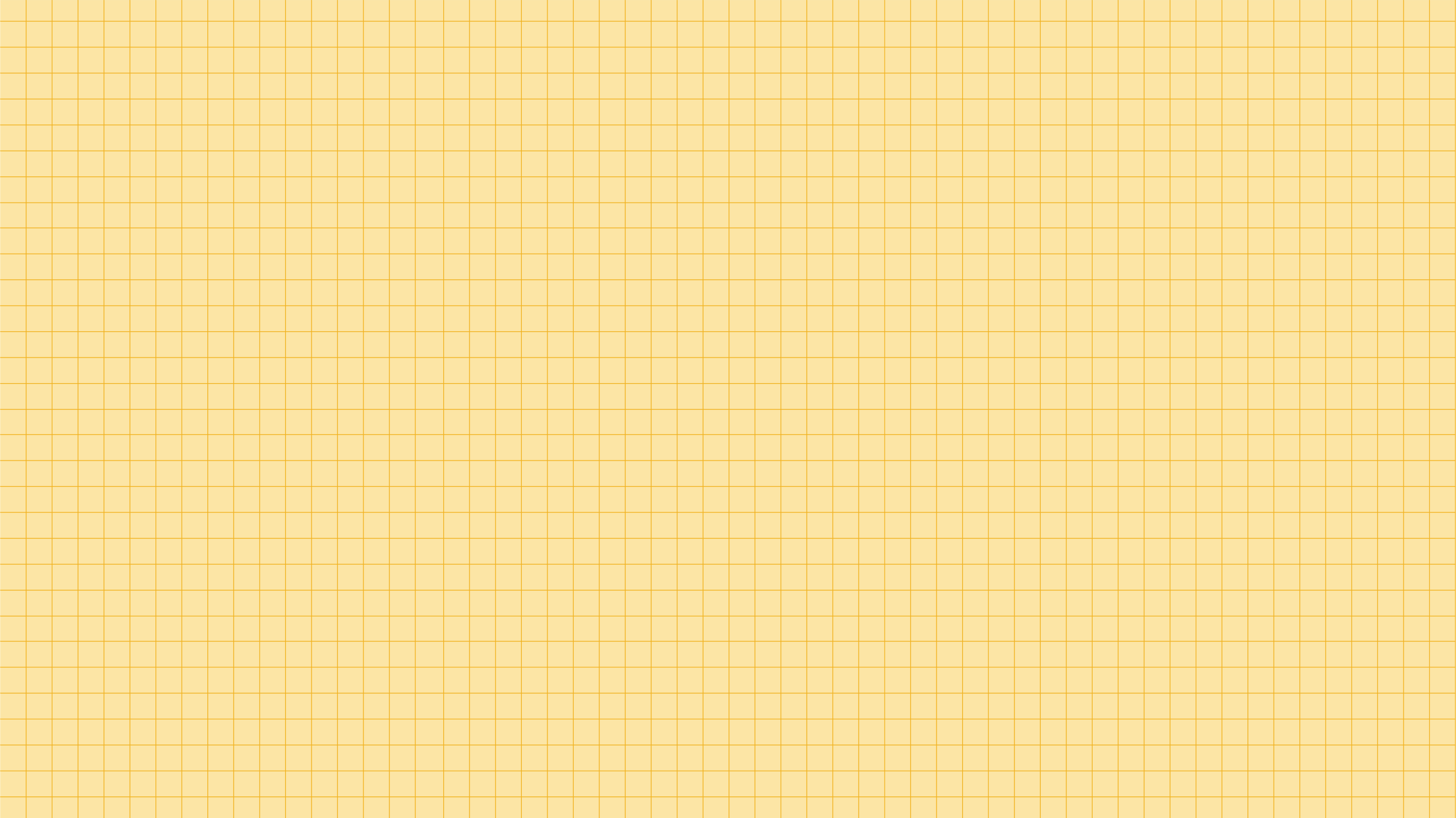 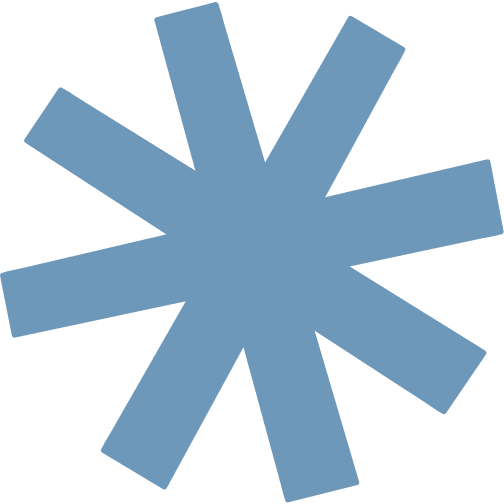 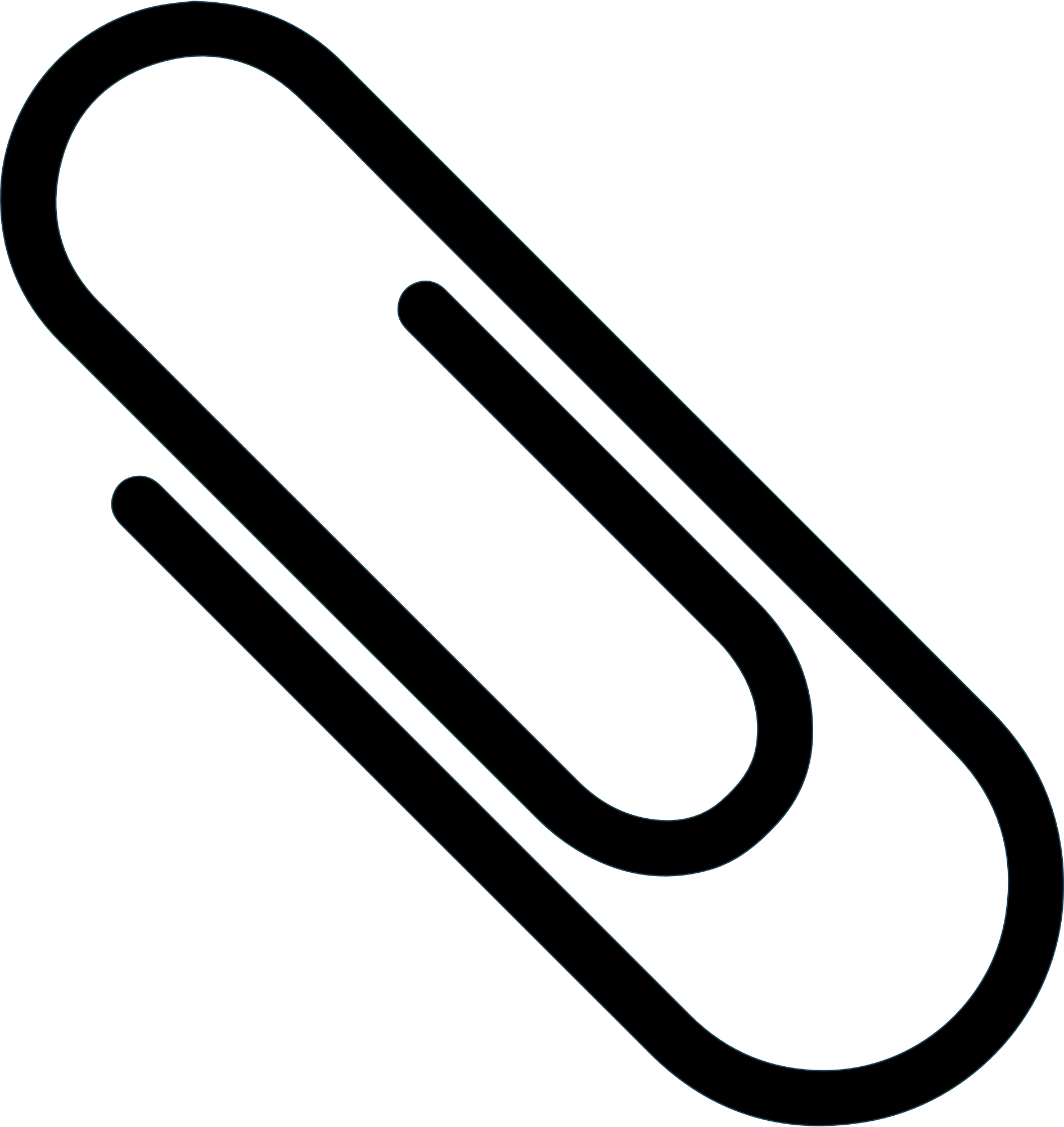 VẬN DỤNG
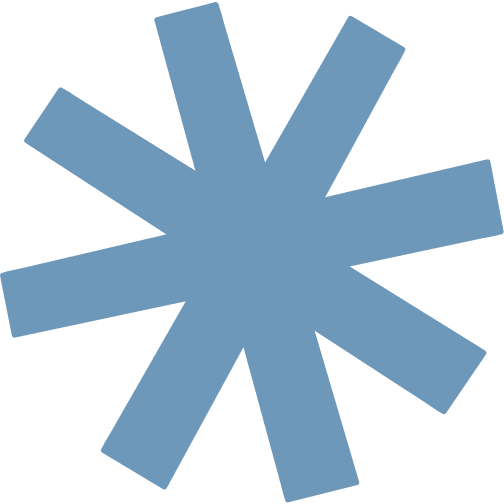 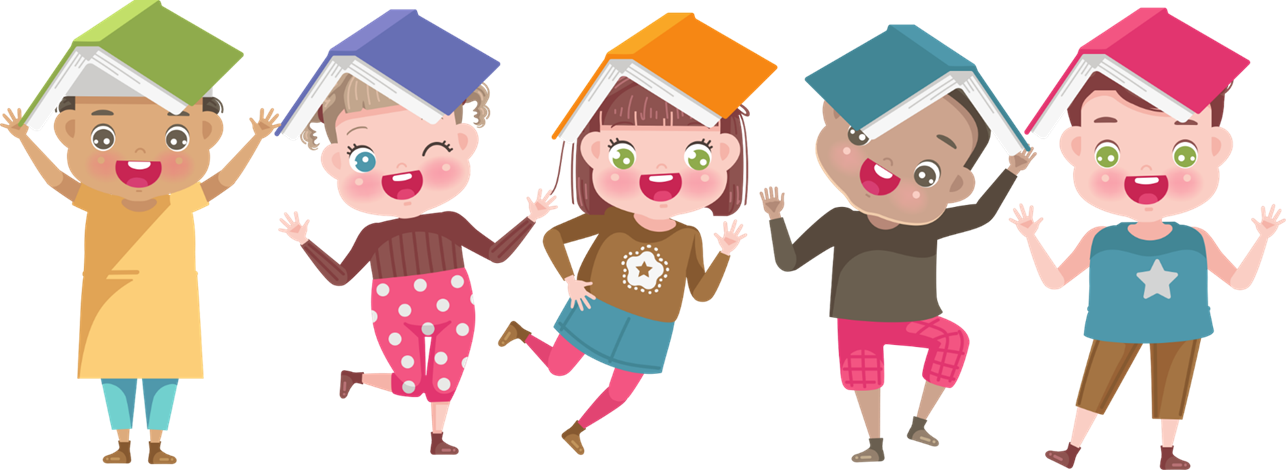 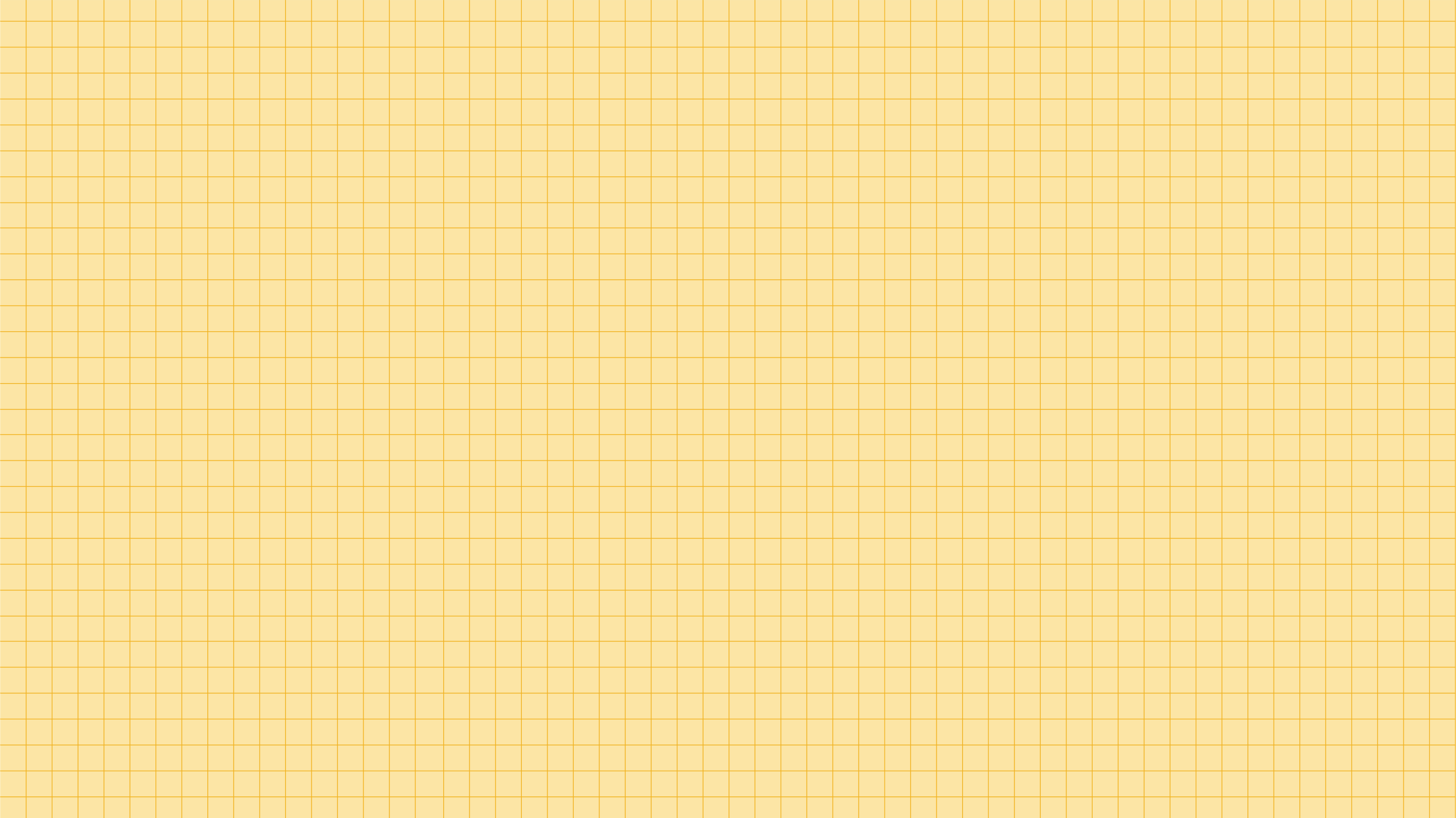 Bài 6.7 (SGK – tr9)
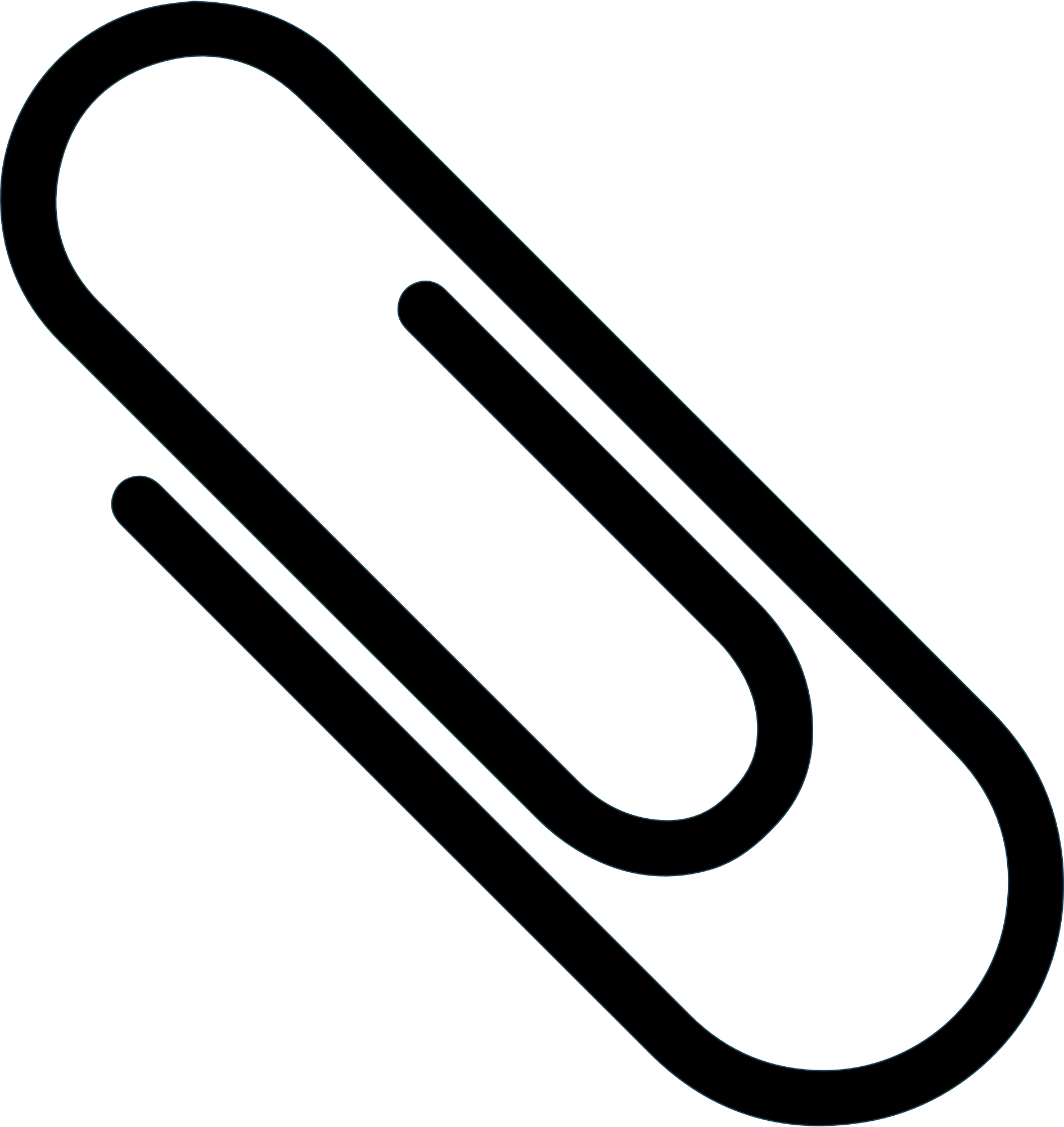 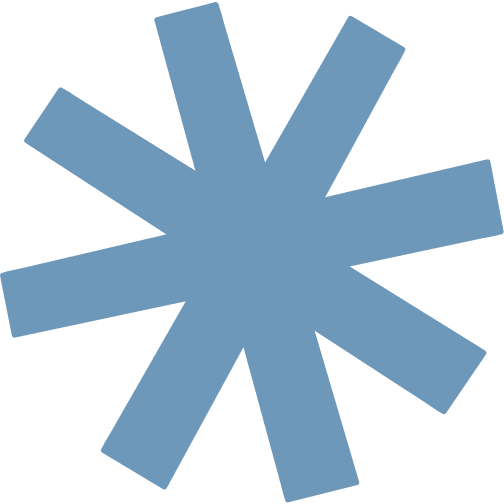 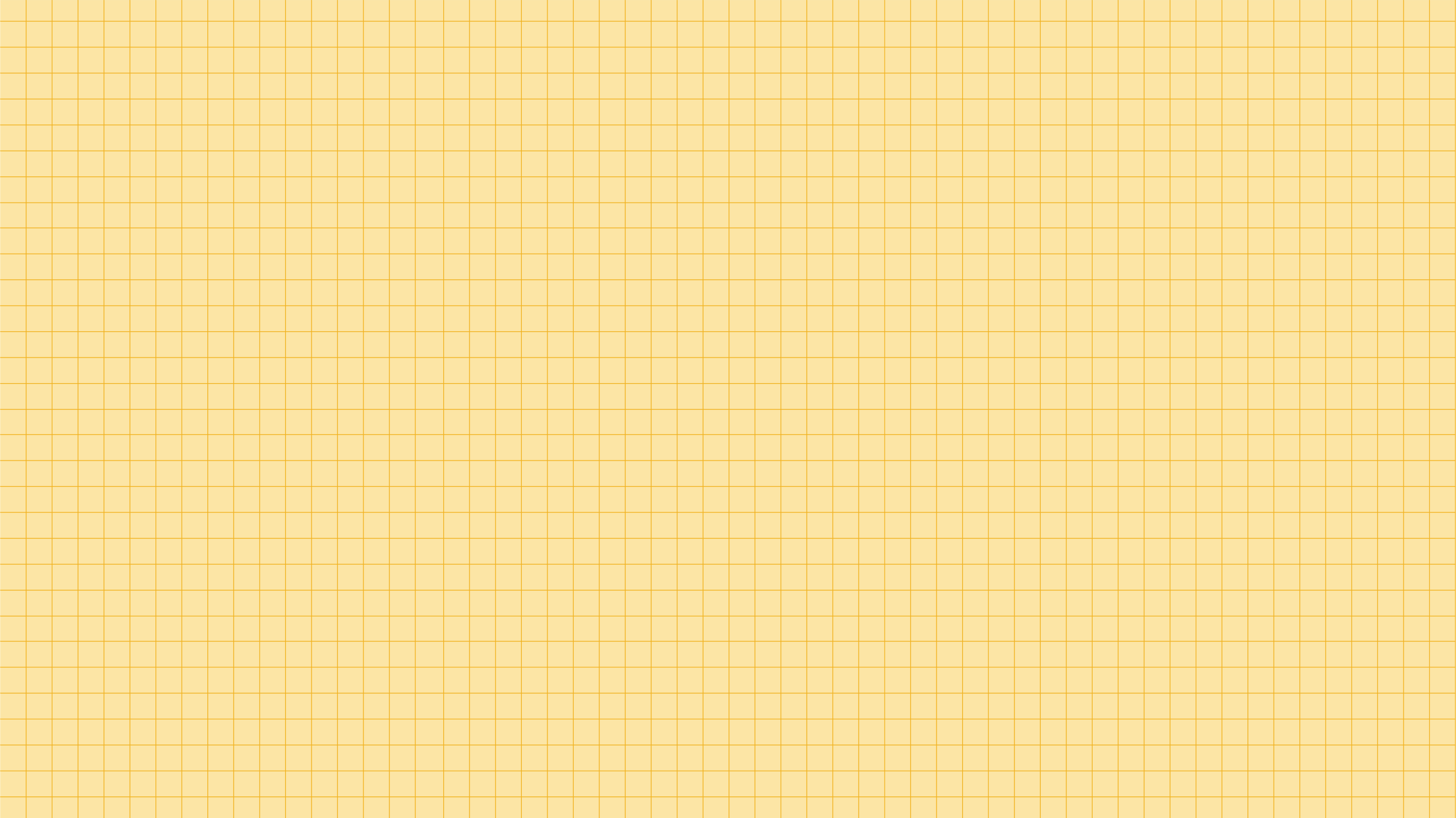 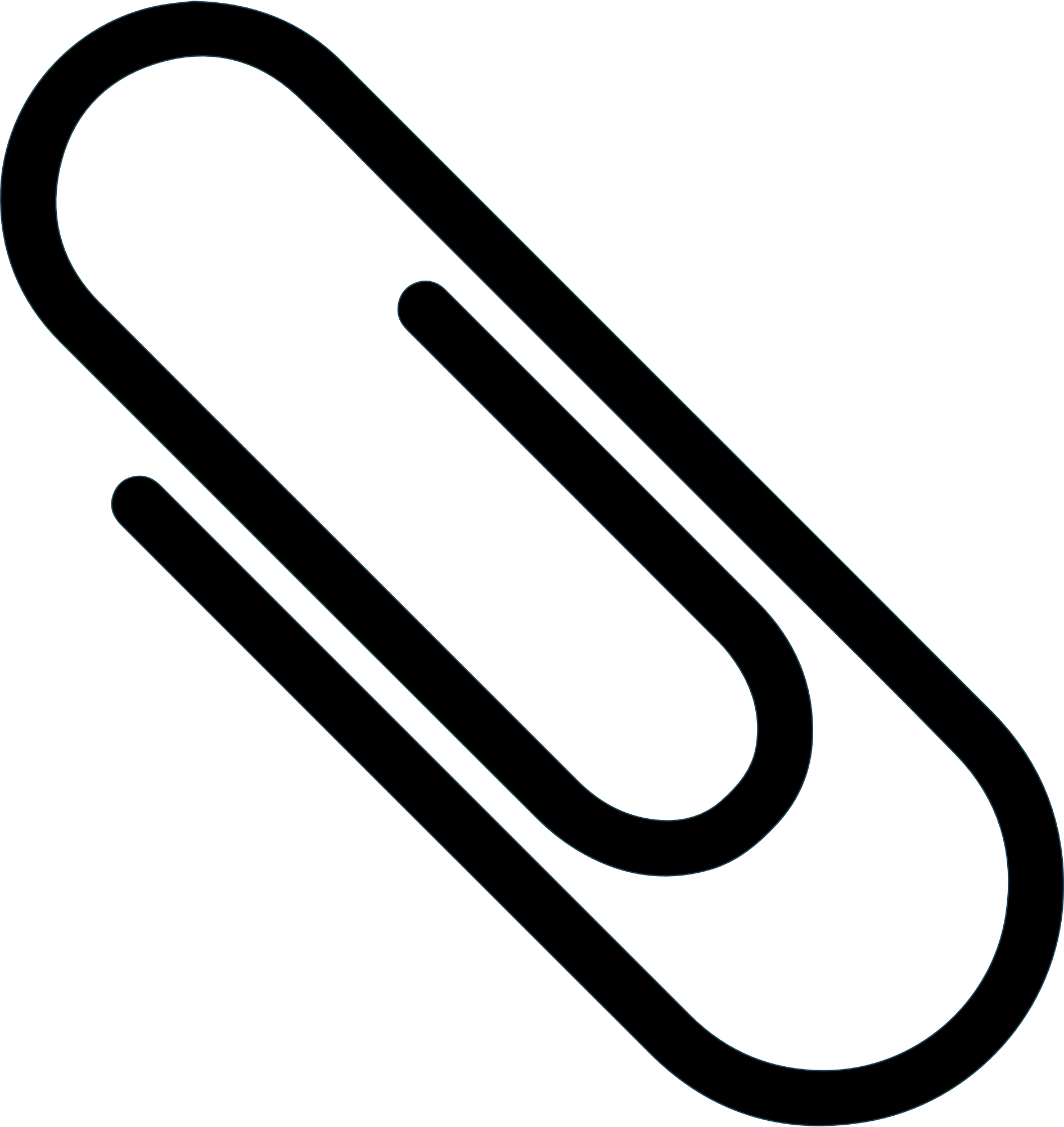 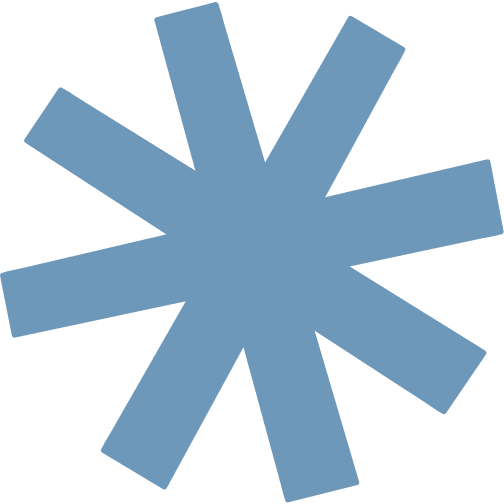 Giải
(triệu đồng).
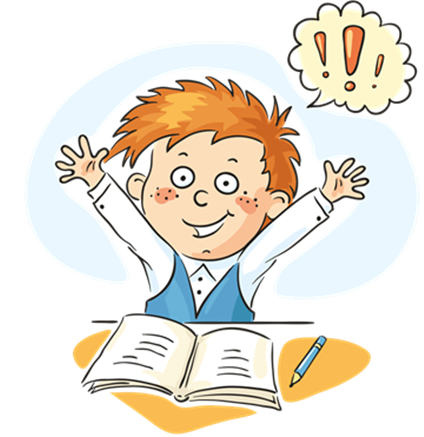 Bài 6.8 (SGK – tr9)
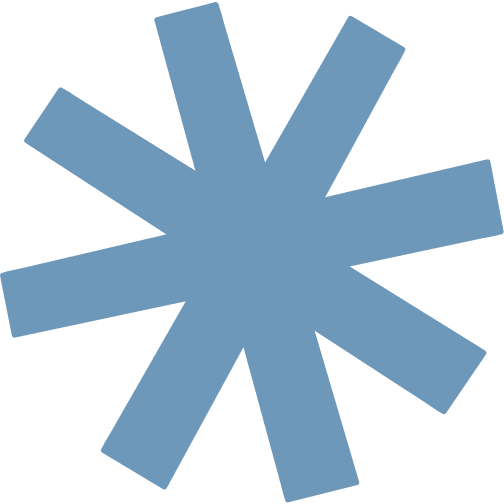 Giải
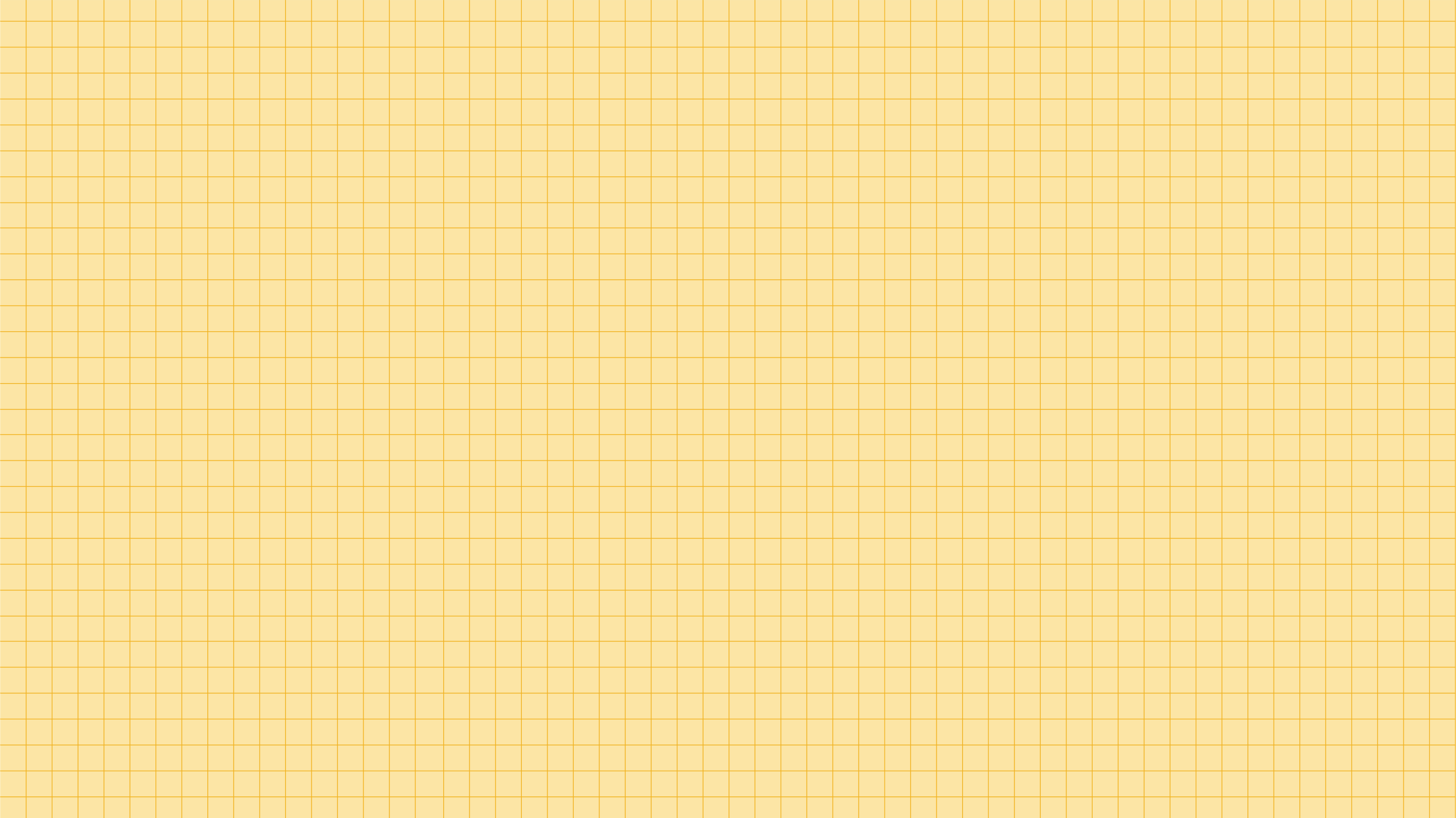 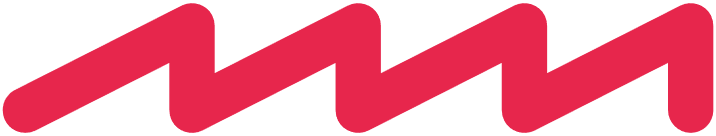 Ghi nhớ kiến thức trong bài.
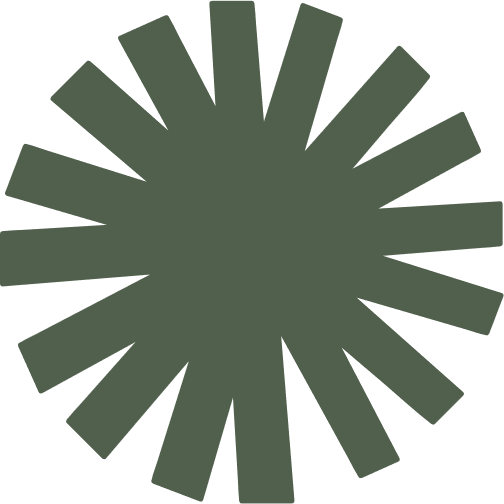 HƯỚNG DẪN VỀ NHÀ
Hoàn thành các bài tập trong SBT
Chuẩn bị bài mới: “Bài 29: Lôgarit”
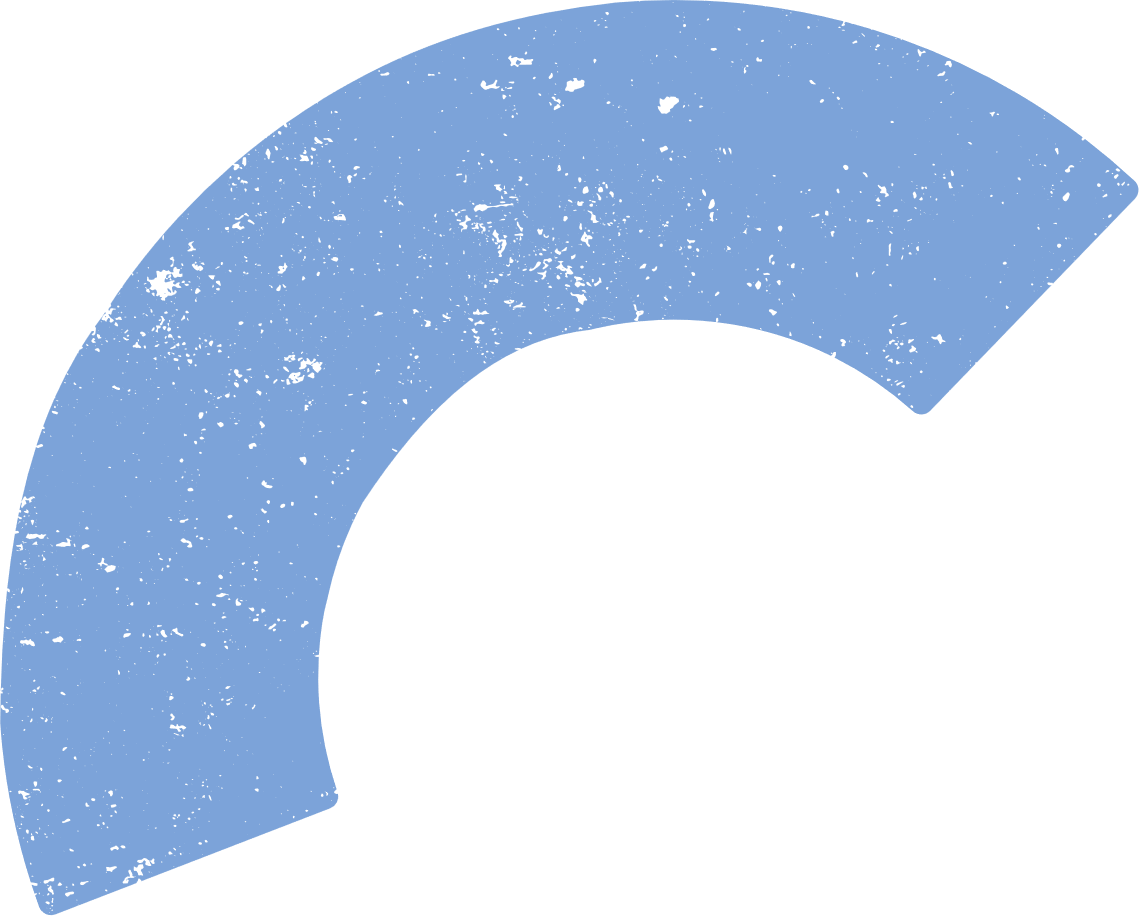 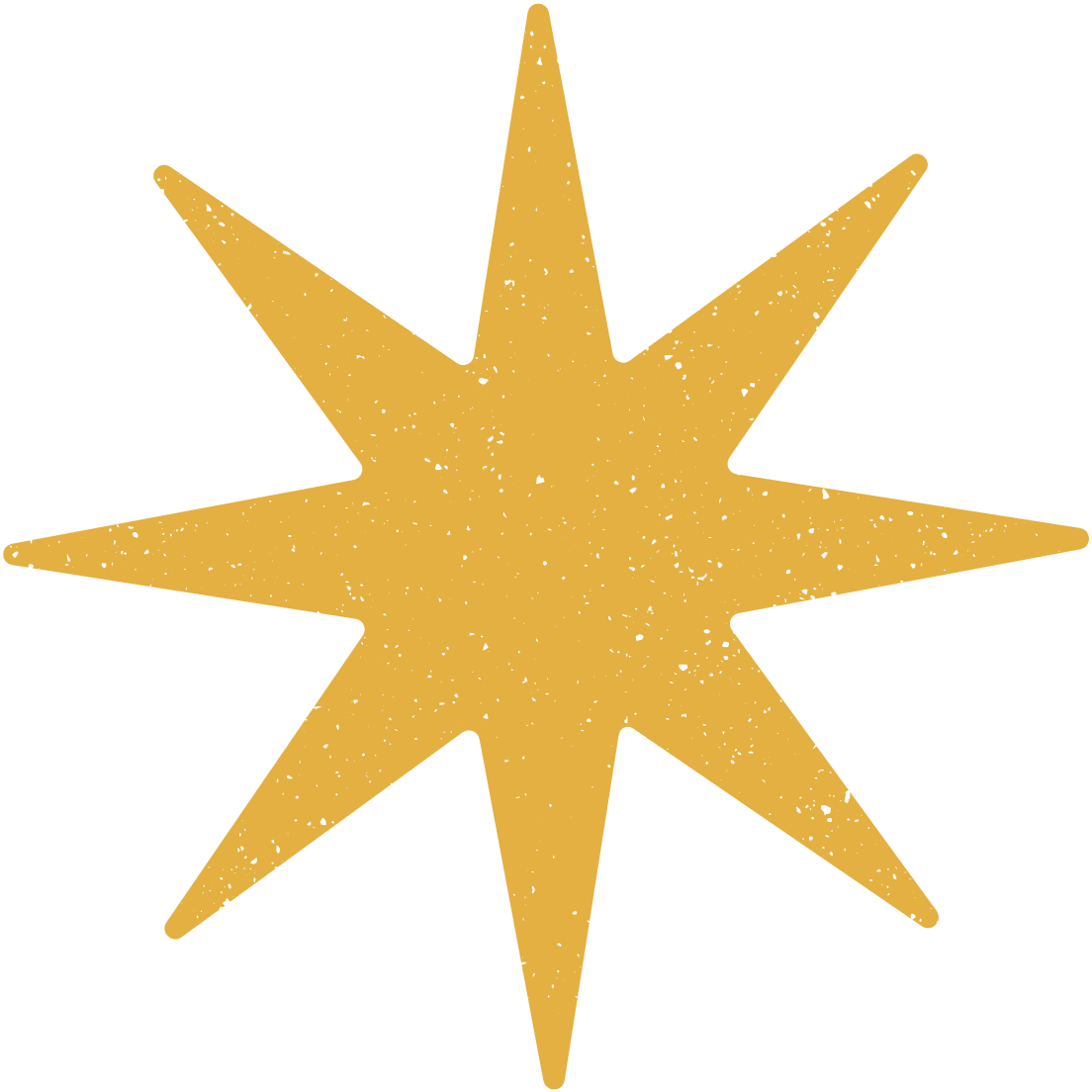 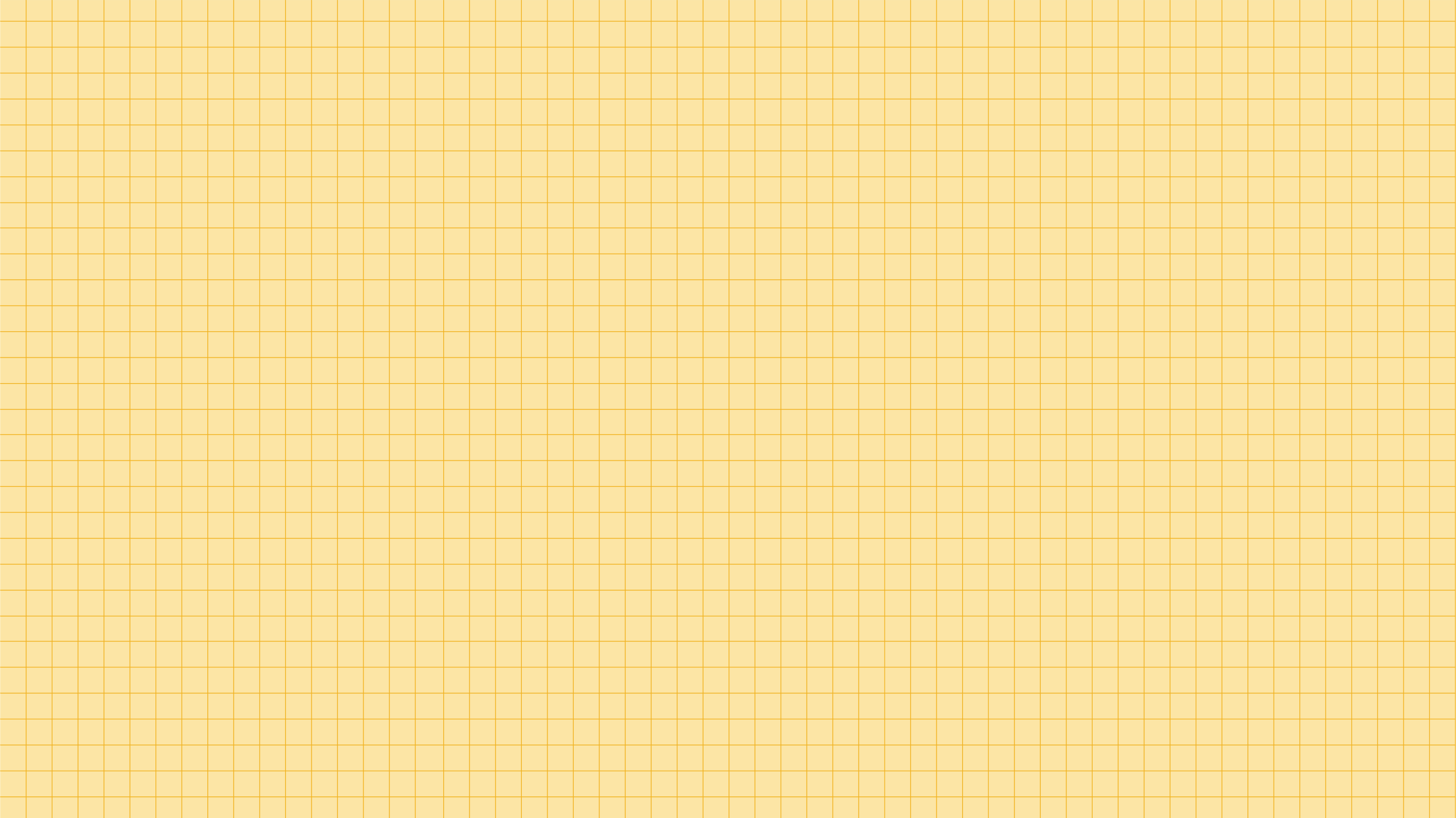 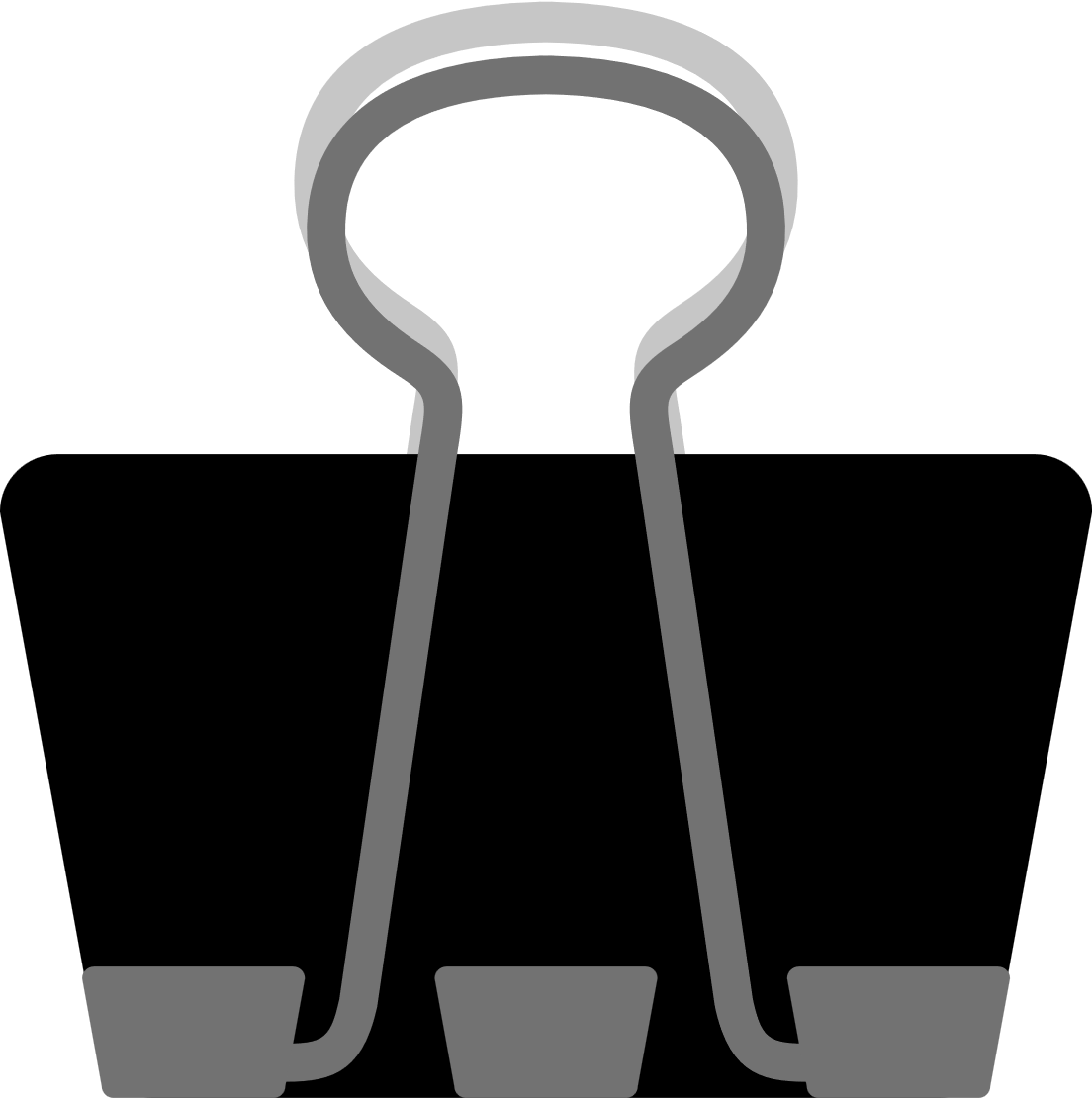 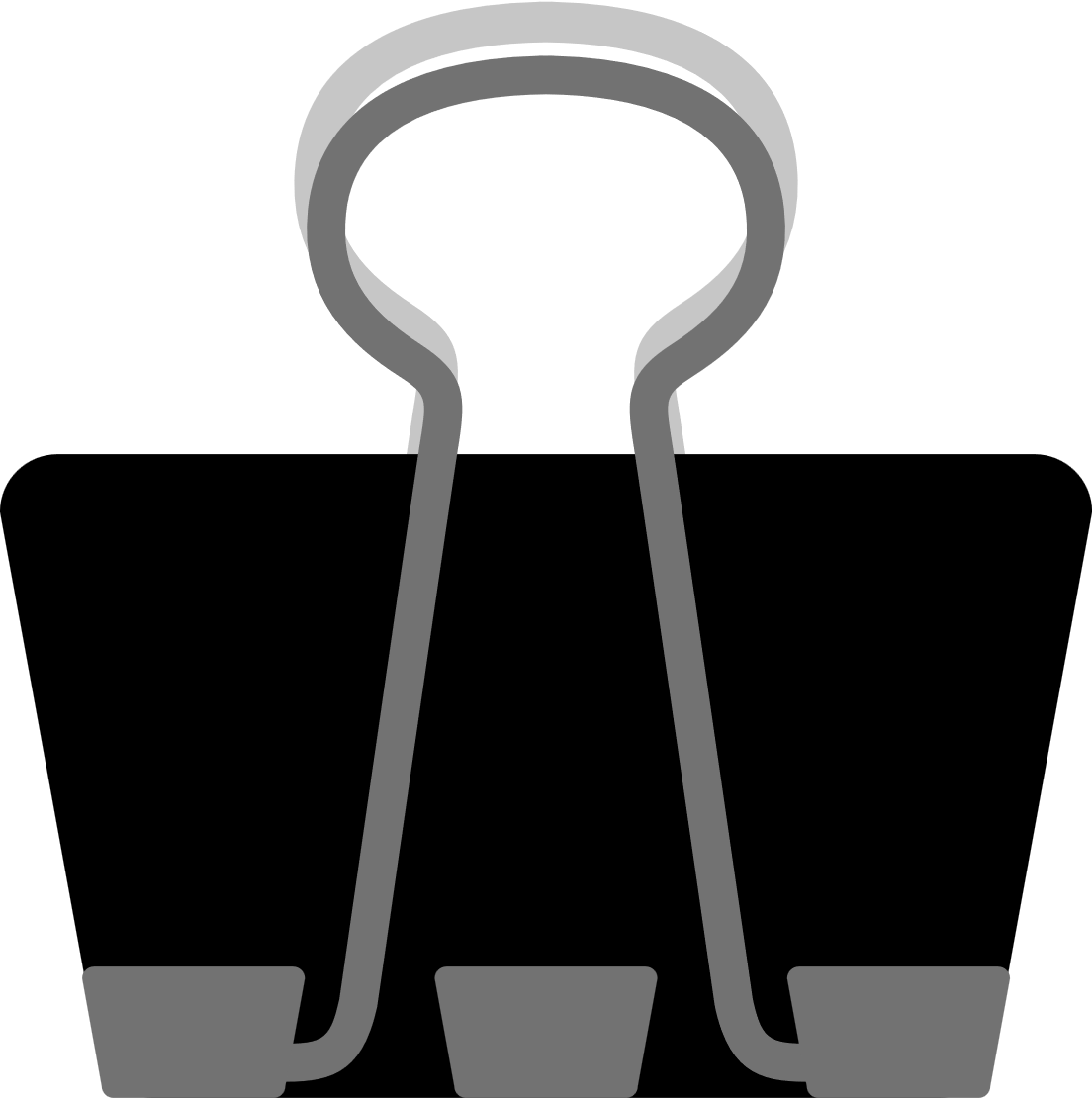 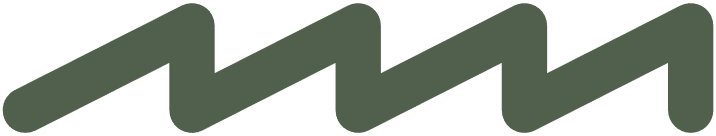 CẢM ƠN CÁC EM
 ĐÃ LẮNG NGHE BÀI GIẢNG!
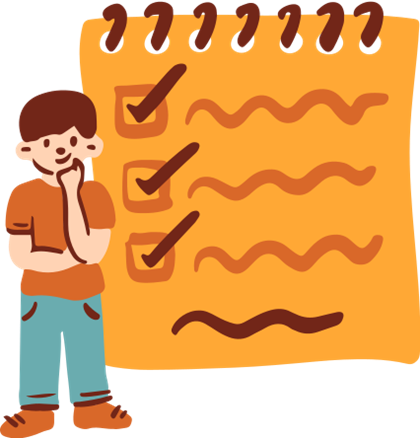 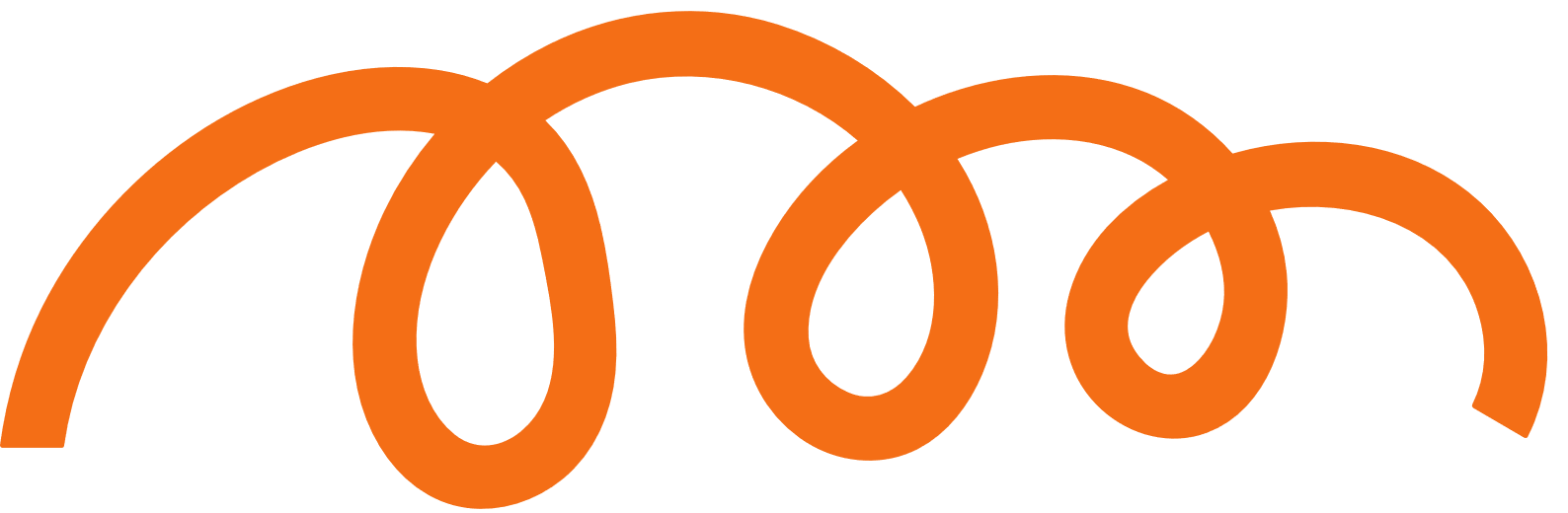